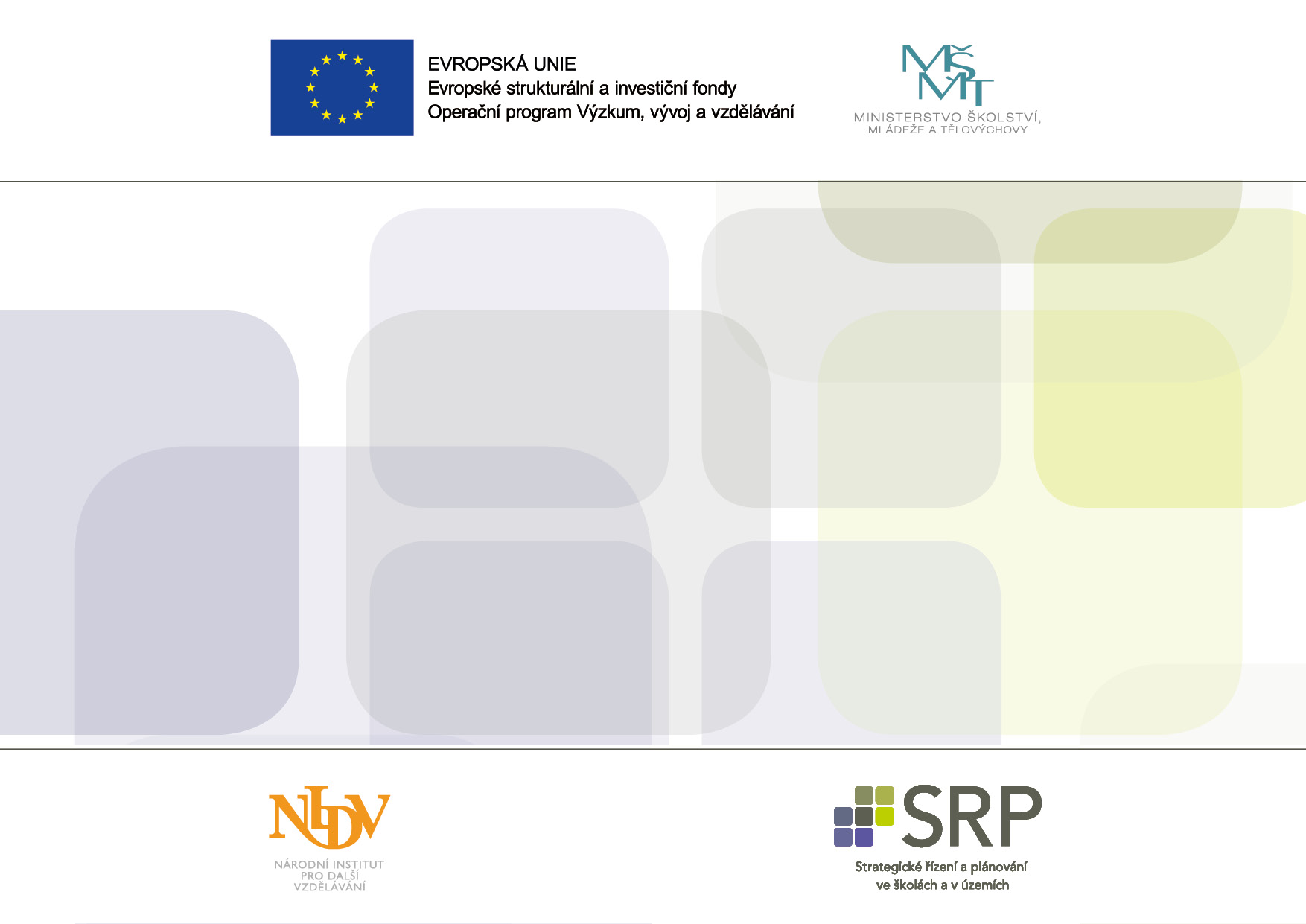 Monitoring a evaluace

Podklad pro webinář


Lektor Dana Diváková
CZ.02.3.68/0.0/0.0/15_001/0000283
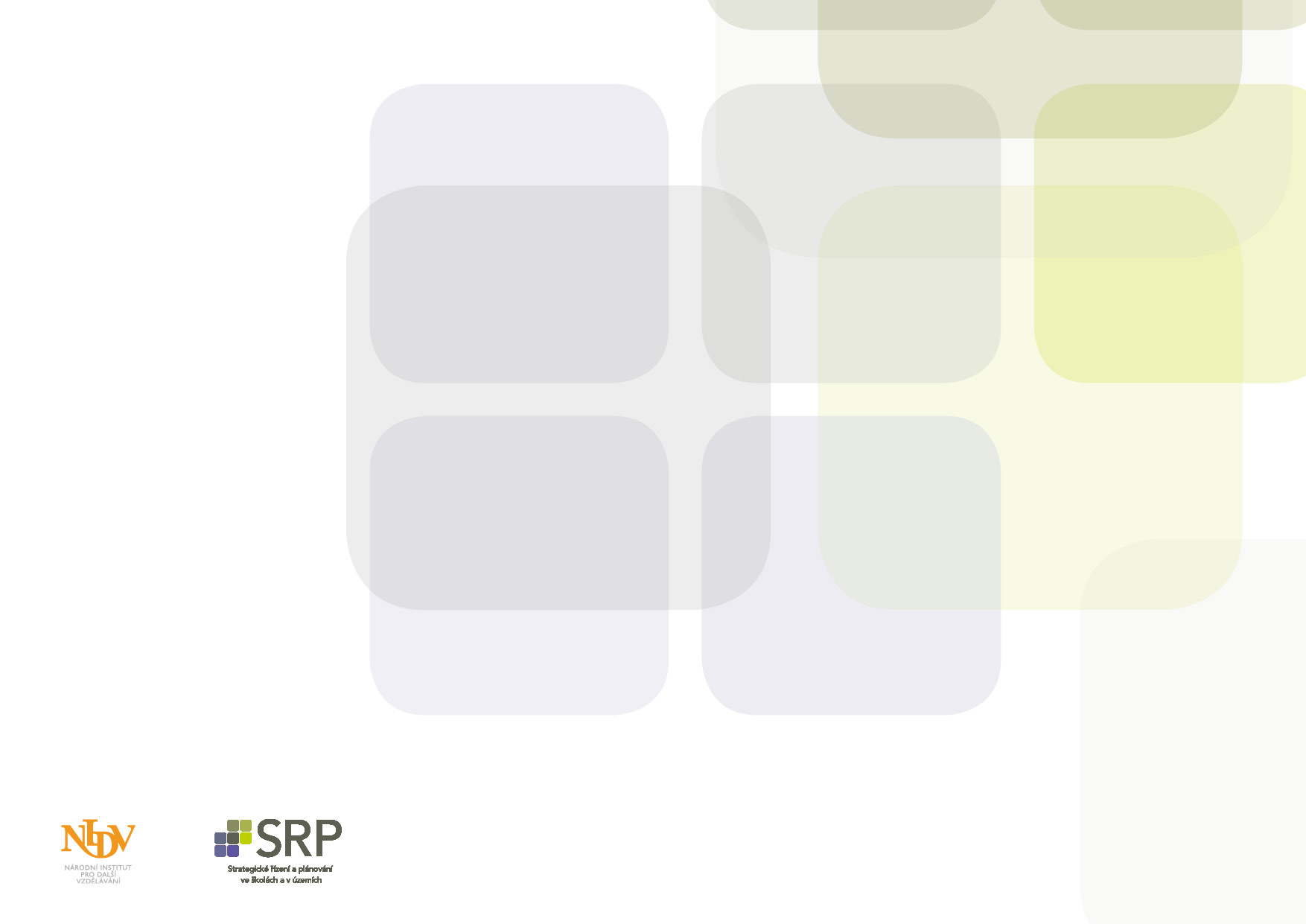 Metoda SMART
Metoda SMART(ER)
Metoda SMART, která je používána téměř ve všech oblastech, ve kterých je zapotřebí plánovat říká, že cíl by měl být:
 
Specifický
Měřitelný
Adekvátní 
Realistický
Termínovaný
(Vyhodnotitelný)
(Odměněný, případně znovu hodnotitelný)
CZ.02.3.68/0.0/0.0/15_001/0000283
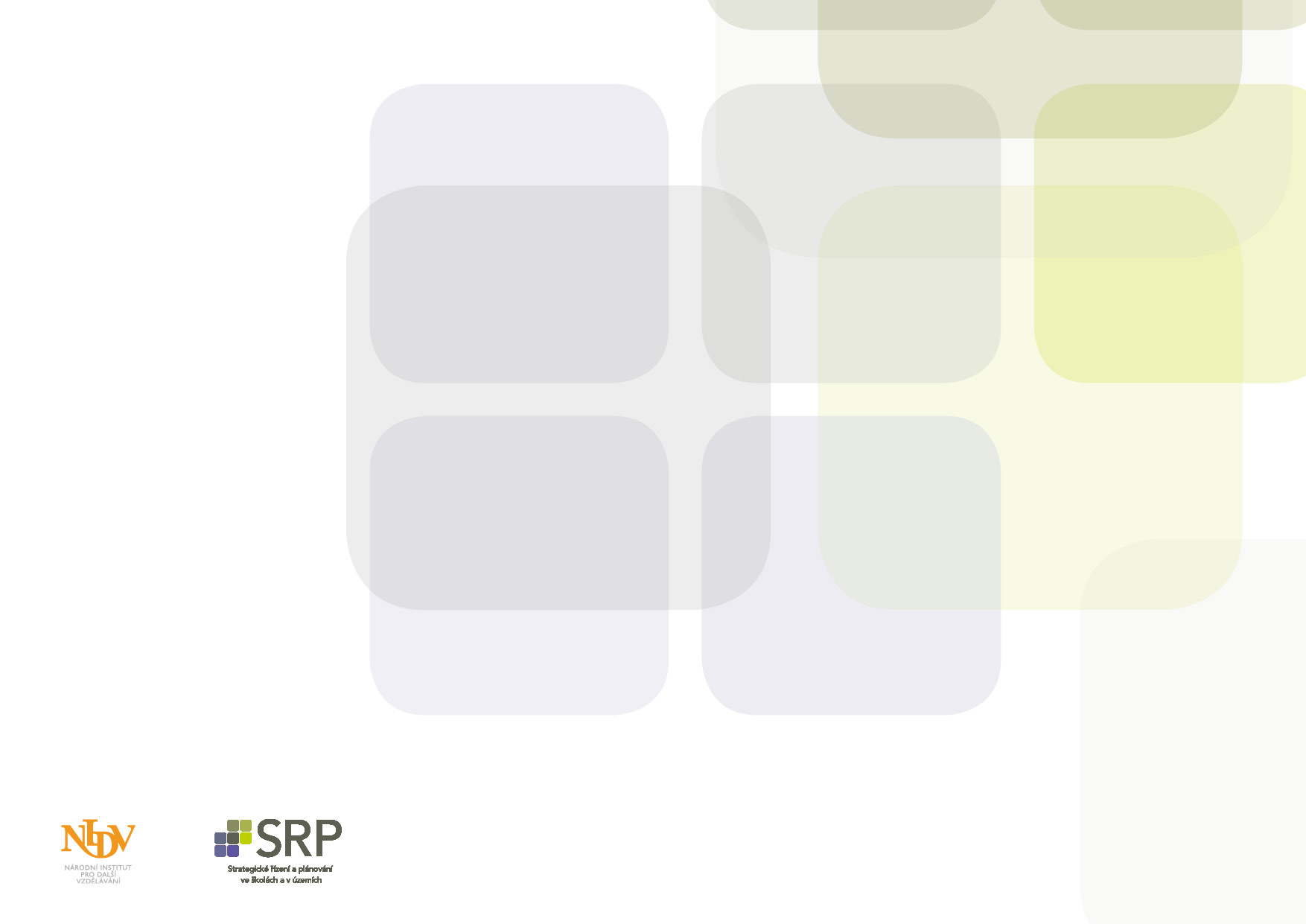 Metoda SMART
S jako specifický
S znamená konkrétní, specifický, jednoduchý (simple). Úkol je splnitelný tehdy, když je jednoduchý. Každá složitost představuje zbytečnou komplikaci. Z toho vyplývá, že je pro zadavatele lepší vytvářet více drobných úkolů a vymezit mezi nimi vztahy. Konkrétní zadání vytvoříte díky otázkám:
Co se má udělat (co je cílem)?
Proč se to má udělat (kontext)?
Kdo to má udělat?
Kde to má proběhnout?
Které okolnosti a podmínky hrají roli?
CZ.02.3.68/0.0/0.0/15_001/0000283
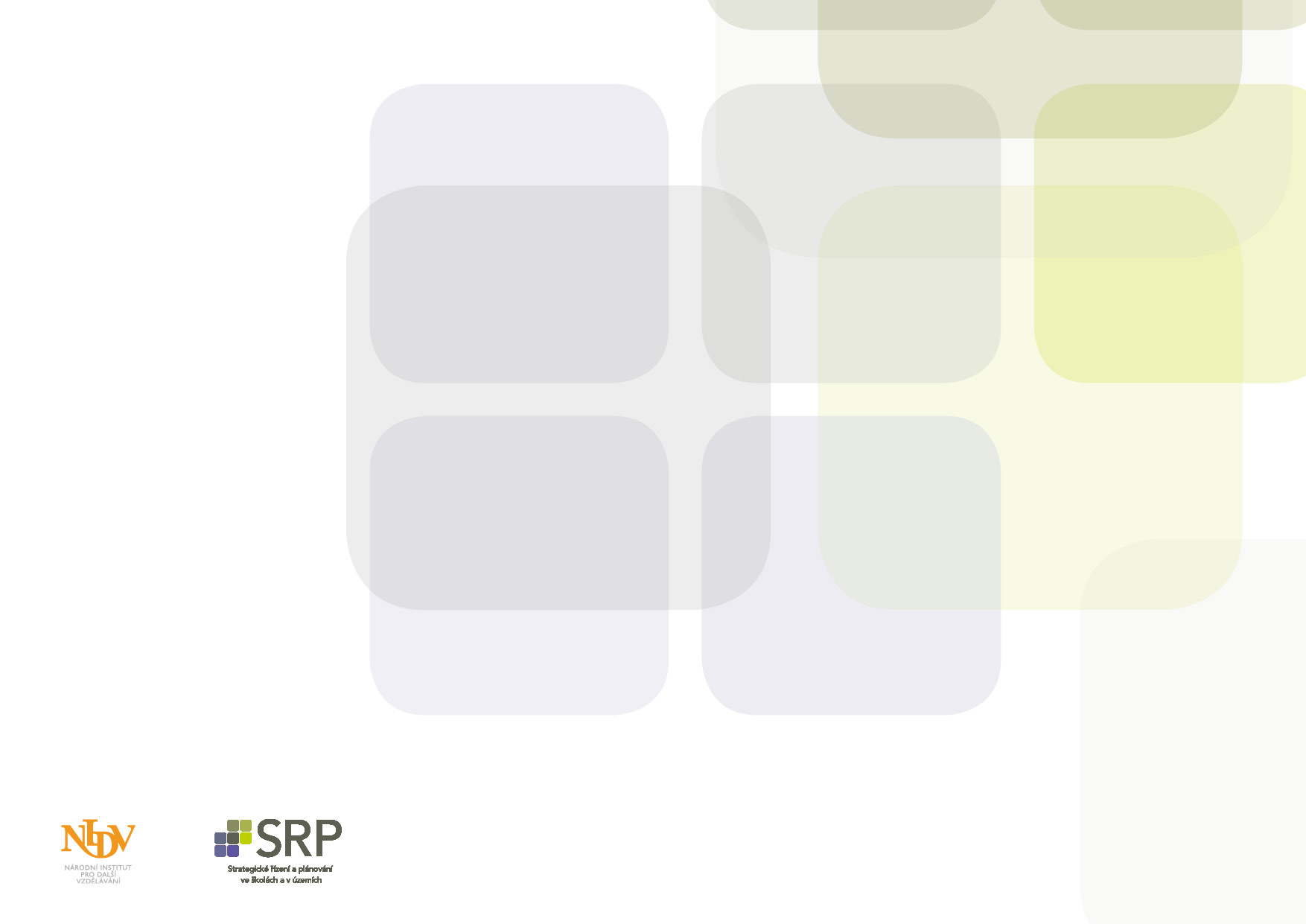 Metoda SMART
M jako měřitelný nebo motivující
M znamená měřitelný, motivující, smysluplný (meaningful). 
Měřitelný souvisí s E, tedy zda se výstupy z plánovaného cíle dají hodnotit. Zda jsou měřitelné. A jak. Za pomoci jakých nástrojů onu měřitelnost prokážeme. 
Každý z nás potřebuje být dostatečně motivován proto, aby něco udělal. V případě strategického řízení a plánování jsou motivem (či lépe mohou být) ona čtyři hlavní kritéria a především ono „děláme správné věci správně“.
CZ.02.3.68/0.0/0.0/15_001/0000283
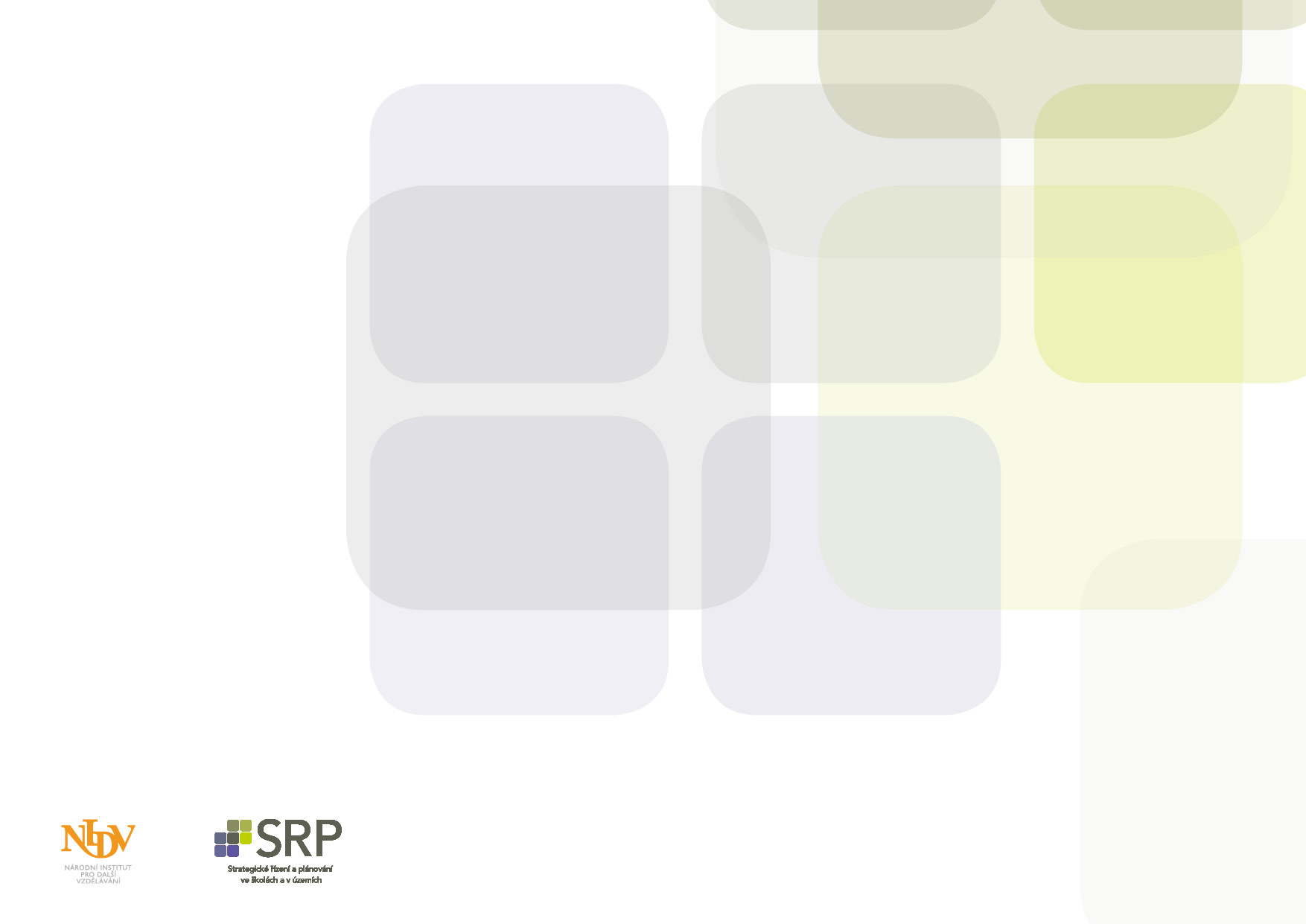 Metoda SMART
M má ještě jeden význam. Manageable, tedy uříditelný, zmanažovatelný, tedy musí být dobře vedený. 
Můžeme mít jakékoli velkolepé cíle, veřejnost je nadšeně přijímá, ale pokud nemáme management, který by byl schopen stanovený cíl či samotný proces strategického řízení realizovat…

Možná by nám pomohly otázky:
Kolik času, prostředků, energie je potřeba?
Jak poznám, že jsem dosáhl cíle a úkol jsem splnil?
Jaká je má motivace podílet se na realizace daného cíle? 
Jaký mám management, který pomůže cíle dosáhnout?
CZ.02.3.68/0.0/0.0/15_001/0000283
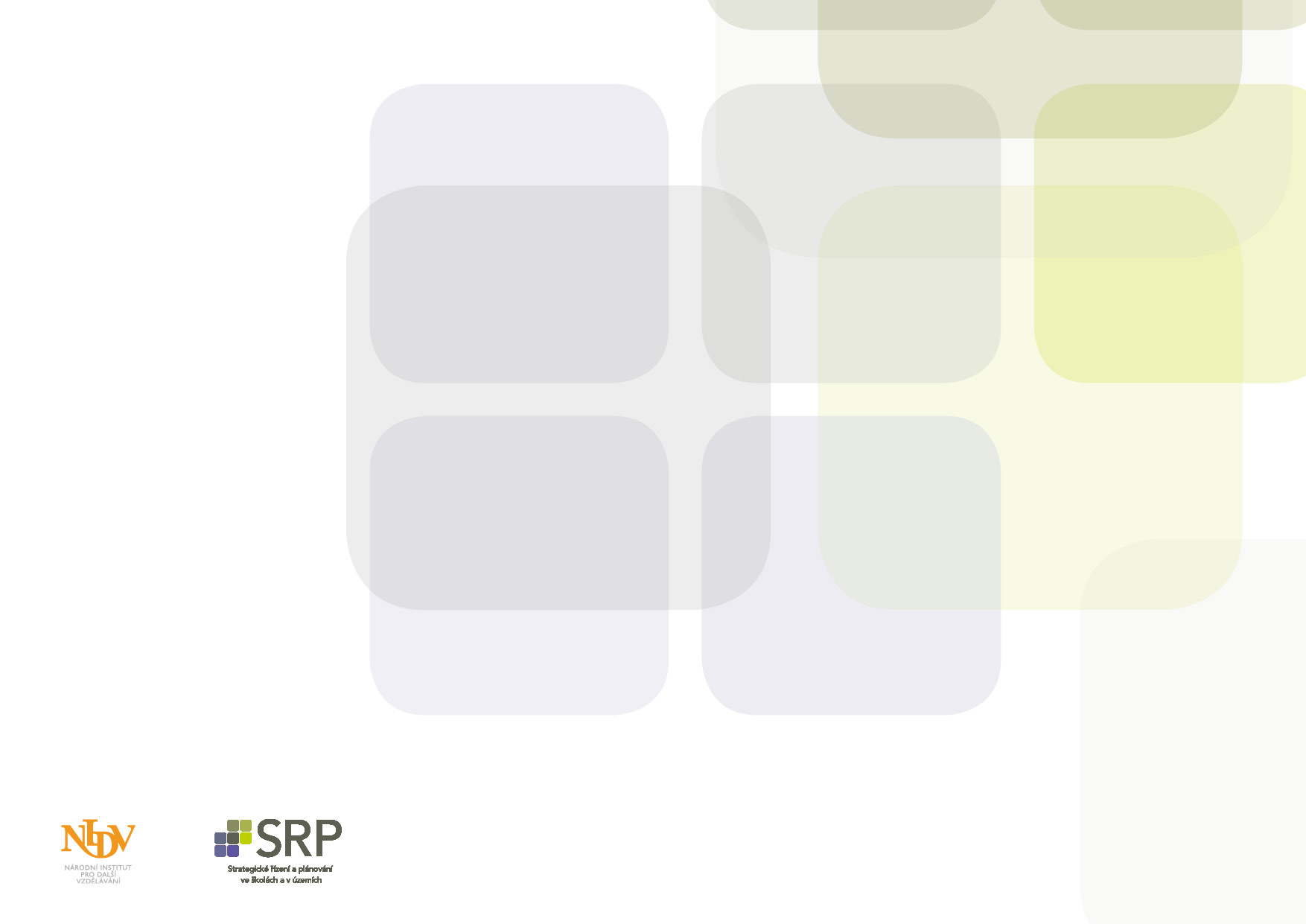 Metoda SMART
A jako adekvátní nebo akční
A má v anglické verzi hodně přídavných jmen, vybírám appropriate (odpovídající, adekvátní), achievable (dosažitelný) a action­‑oriented (akční). Znamená to, že pokud si stanovujeme cíl, musíme  vědět, zda jsme vůbec schopni ho splnit. 
Máme šanci získat všechny potřebné informace? 
Máme potřebné dovednosti? 
Máme dostatek času a prostředků?
CZ.02.3.68/0.0/0.0/15_001/0000283
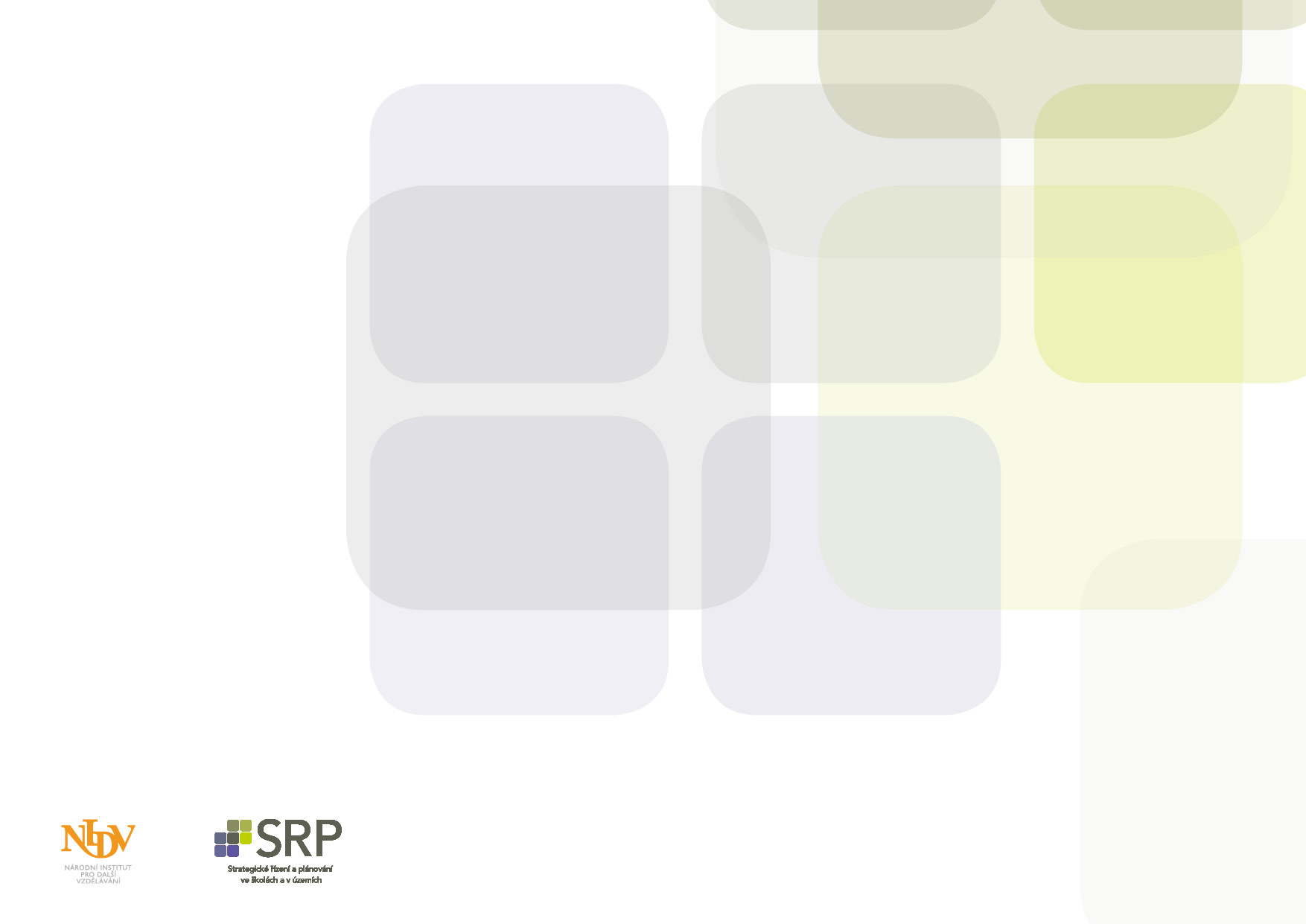 Metoda SMART
A jako adekvátní nebo akční

Adekvátní zadání úkolu znamená, že k jeho splnění nutné vyvinout lehce nadstandardní úsilí (nikoliv podprůměrné). Otázka, která pomůže při realizaci, zní:
Jakými způsoby mohu cíle dosáhnout? 
Jakou činnost mám vyvinout, abych dosáhl cíle?
Jaké dovednosti musím mít k dosažení cíle? 
Jaké informace potřebuji, abych jej dosáhl?
CZ.02.3.68/0.0/0.0/15_001/0000283
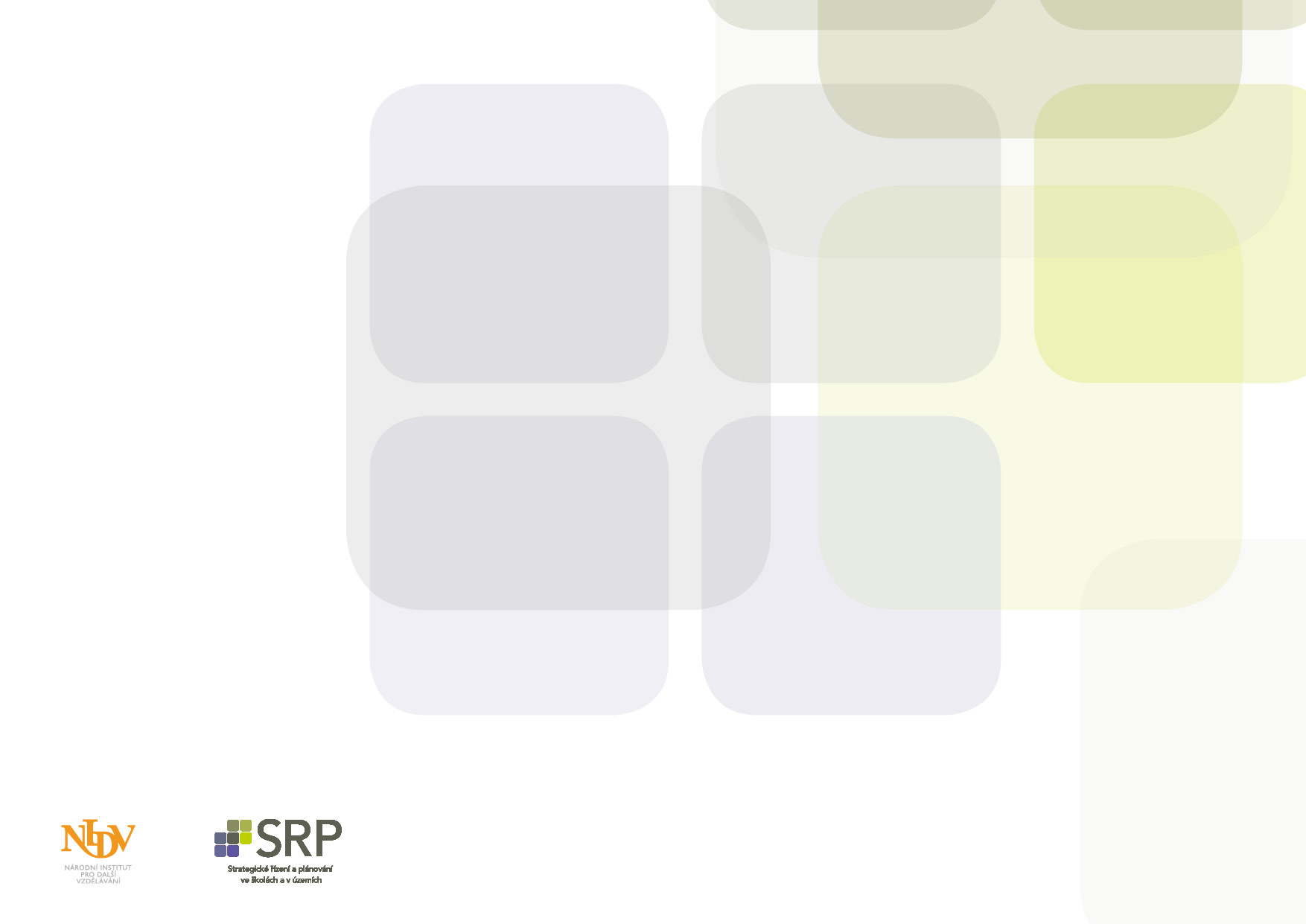 Metoda SMART
R jako realistický
Trochu se kryje s A, pokud se zaměříme na pojmy jako relevantní, realistický, resourced (pokrytý zdroji). 
Zatímco A se zaměřuje na proces, R se zaměřuje na výsledek. Plánovaný výsledek musí být realistický, musíte jej přijmout za svůj – být tedy přesvědčeni, že ho dosáhnete (případně řešitel, kterému úkol zadáváte). 
Samozřejmě za souhry ostatních faktorů, např. času. Špatné je, když si řeknete, že je úkol reálně splnitelný, ale neodhadnete své síly a nejste schopni jej splnit. Aby tato situace nenastala, k tomu může sloužit E (evaluace, hodnocení, indikátory vstupu a výstupu).
CZ.02.3.68/0.0/0.0/15_001/0000283
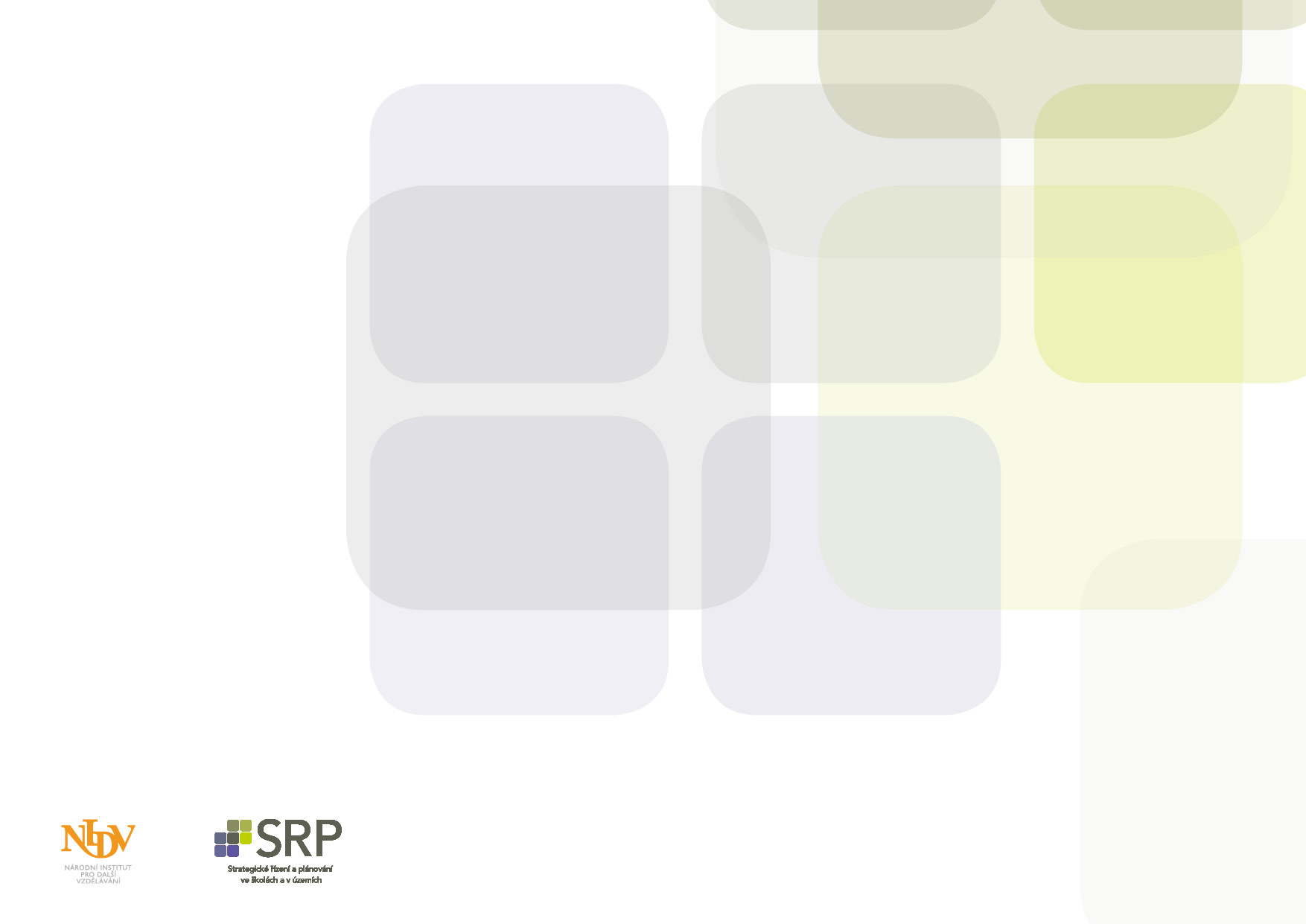 Metoda SMART
T jako termínovaný
V angličtině jde o slova spojená s časem (time). Úkol musí mít termín. To je naprosto zásadní věc a velmi častá chyba, když termín chybí. otázky jsou jednoduché:
Do kdy máme dosáhnout splnění cíle?
Jak dlouho nám bude trvat splnění úkolu?
Kdy začneme plnit cíl a kdy bude naplněn?
CZ.02.3.68/0.0/0.0/15_001/0000283
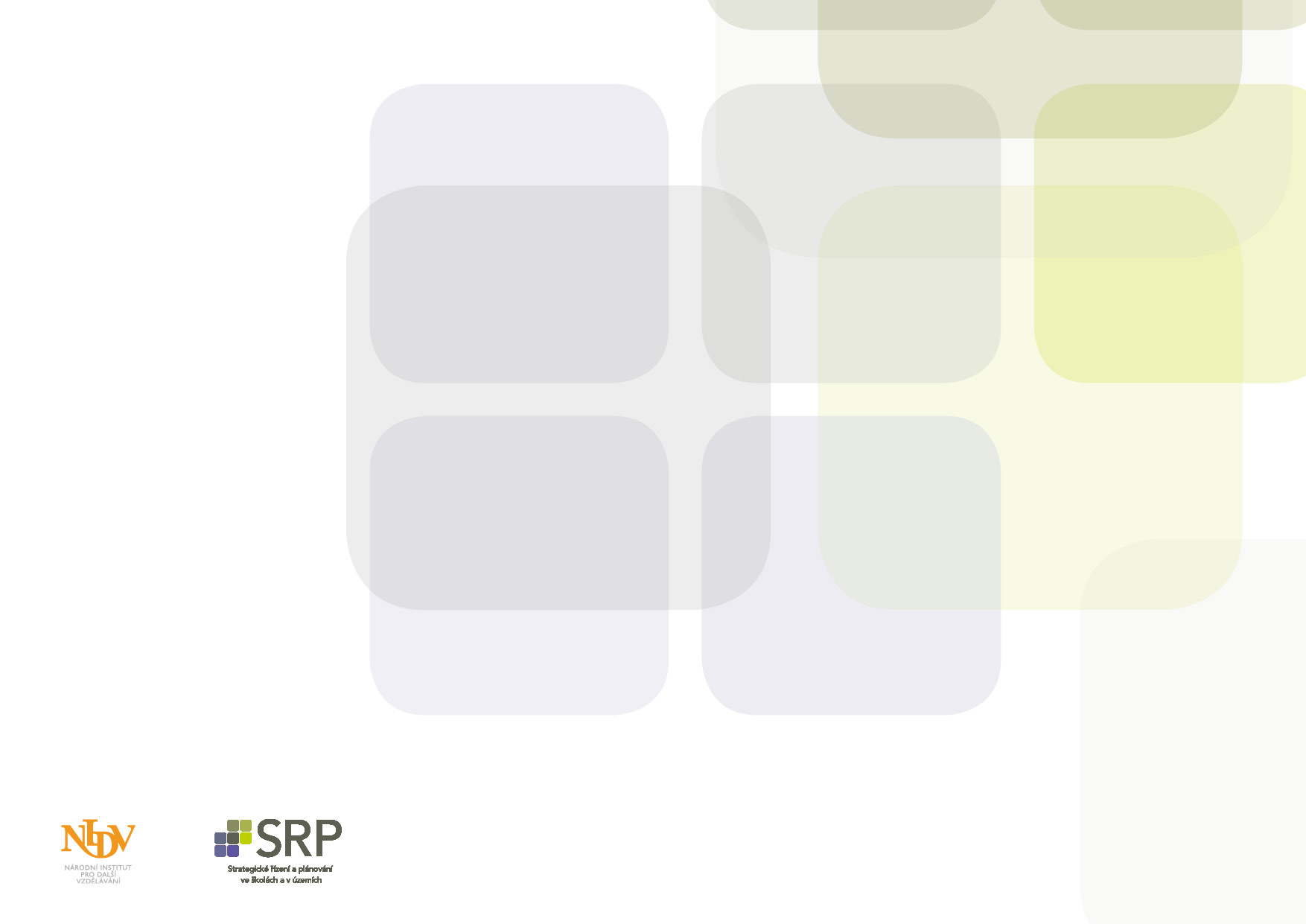 Metoda SMART(ER)
E jako hodnotitelný (Evaluate, evaluace, hodnocení)

Musíme přece vědět, zda cíl, který jsme si dali, můžeme také vyhodnotit. A vědět, jak jej vyhodnotíme. Tedy E. Evaluace. Hodnocení. Kritéria. To všichni známe. A je zapotřebí stanovovat kritéria naplnění cíle již při jeho stanovování. 
E má ještě jeden význam. Ecological, tedy s pozitivním vlivem na okolí. Všechny procesy, které jsou v obcích a městech realizovány, by měly dodržovat základní pilíře udržitelného rozvoje a to i při strategickém řízení a plánování. 
Jaká kritéria stanovíme pro zjištění, zda bylo cíle dosaženo?
Jak budeme měřit, zda jsme se díky realizaci cíle posunuli dál: tedy jaké jsou indikátory vstupu a výstupu?
Jak a kdo bude hodnotit výsledky?
CZ.02.3.68/0.0/0.0/15_001/0000283
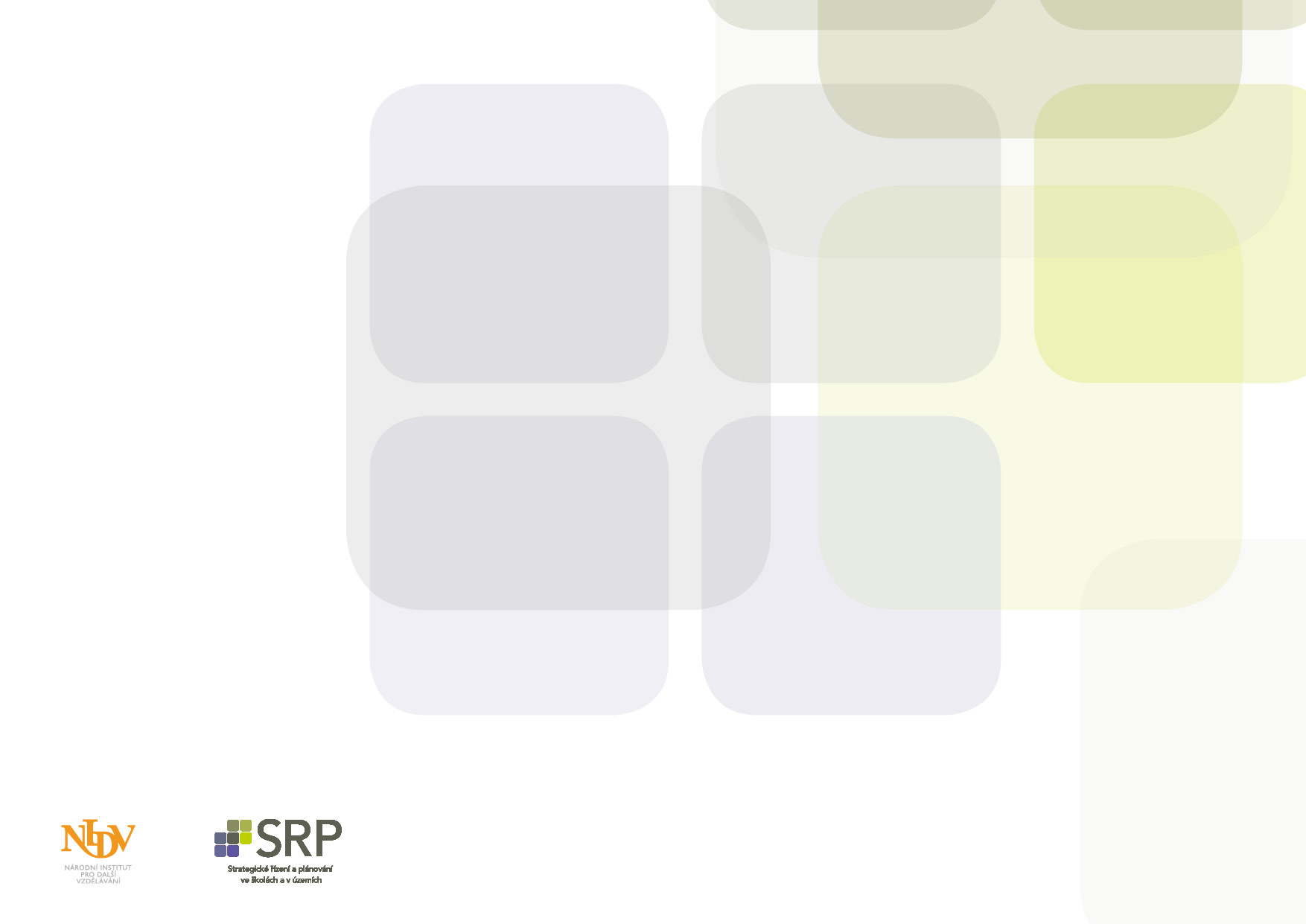 Metoda SMART(ER)
R jako Rewarded – odměněný, nebo Revisit, znovuhodnocený
Každý, kdo se podílí na stanovování cílů, jeho naplňování a následném vyhodnocení, by měl být odměněn. 
Nehovoříme zde ale o finančním ohodnocení, ale o odměně za účast. V případě zpracování MAP můžeme vidět dva hlavní rozměry odměny. Z pohledu veřejné správy je to realizace plánu, strategického řízení, které vede k rozvoji daného území. 
Z pohledu veřejnosti se pak jedná o možnost spolupodílnictví na výsledku. Participace.
CZ.02.3.68/0.0/0.0/15_001/0000283
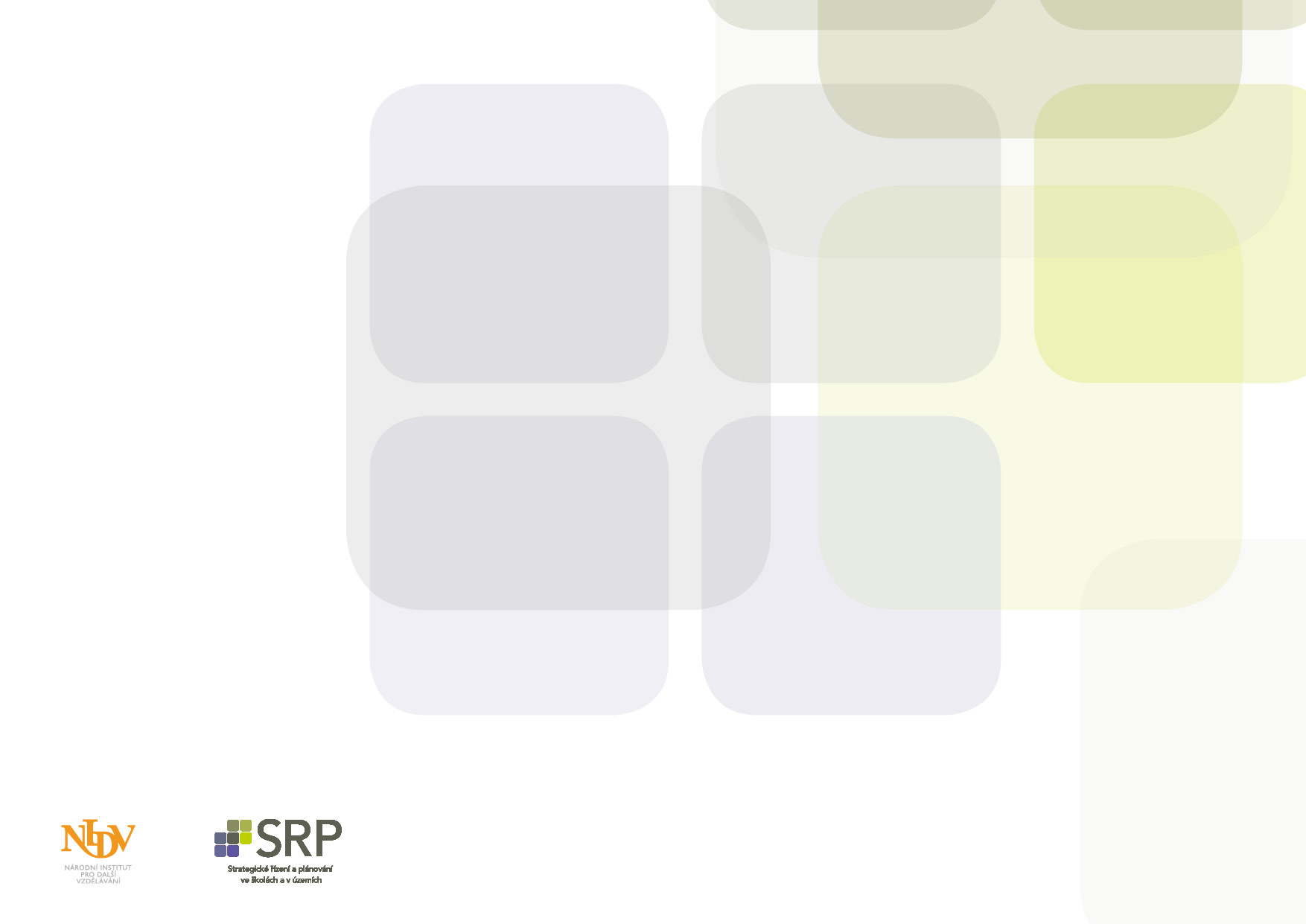 Metoda SMART(ER)
R jako Rewarded – odměněný, nebo Revisit, znovuhodnocený

Všechny cíle, všechny procesy, procházejí různými fázemi, mění se v prostoru a čase díky vnitřním (volby do obecních zastupitelstev nejčastěji), tak vnějším vlivům. Není možno nastavit jakýkoli proces jako neměnný. Je zapotřebí průběžně revidovat, upravovat, přizpůsobovat současné situaci. 
Jaká byla má role při plánování, strategickém řízení? 
Co jsem si odnesl? 
Jsem s výsledkem spokojen? 
Jakou měrou jsem se mohl podílet? 
Jaké jsou výsledky pro obec, město, kraj? 
Jak se změnilo vnější či vnitřní prostředí?
Jaká kritéria se budou muset upravit?
CZ.02.3.68/0.0/0.0/15_001/0000283
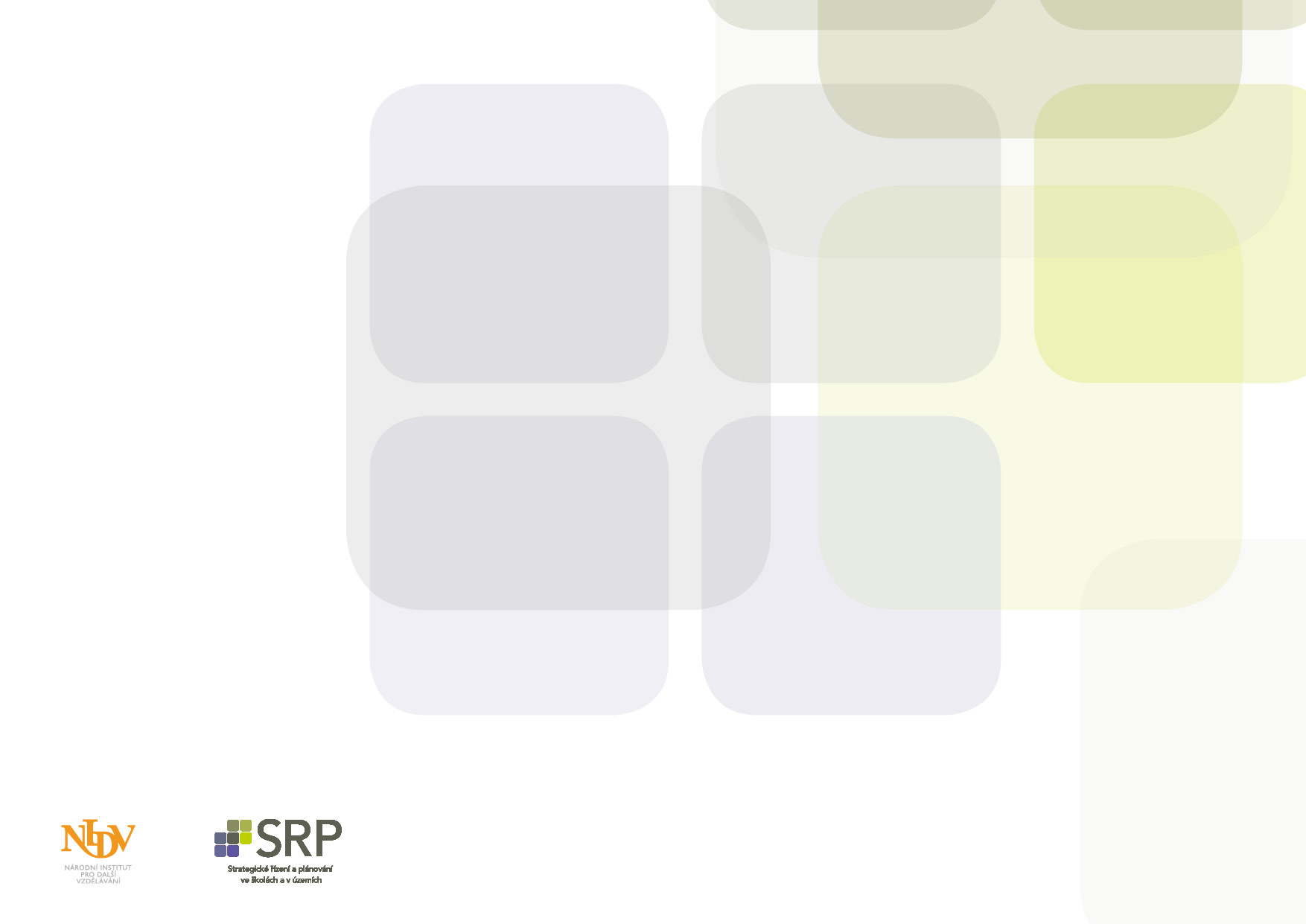 Monitorování a vyhodnocování
Monitorování stavu realizace a vyhodnocování plnění cílů priorit je důležité pro:
rozhodování Řídicího výboru a realizačního týmu o dalším postupu při řízení realizace MAP,
získání informací pro veřejnost o tom, jak se MAP postupně realizuje a co je jeho přínosem.
CZ.02.3.68/0.0/0.0/15_001/0000283
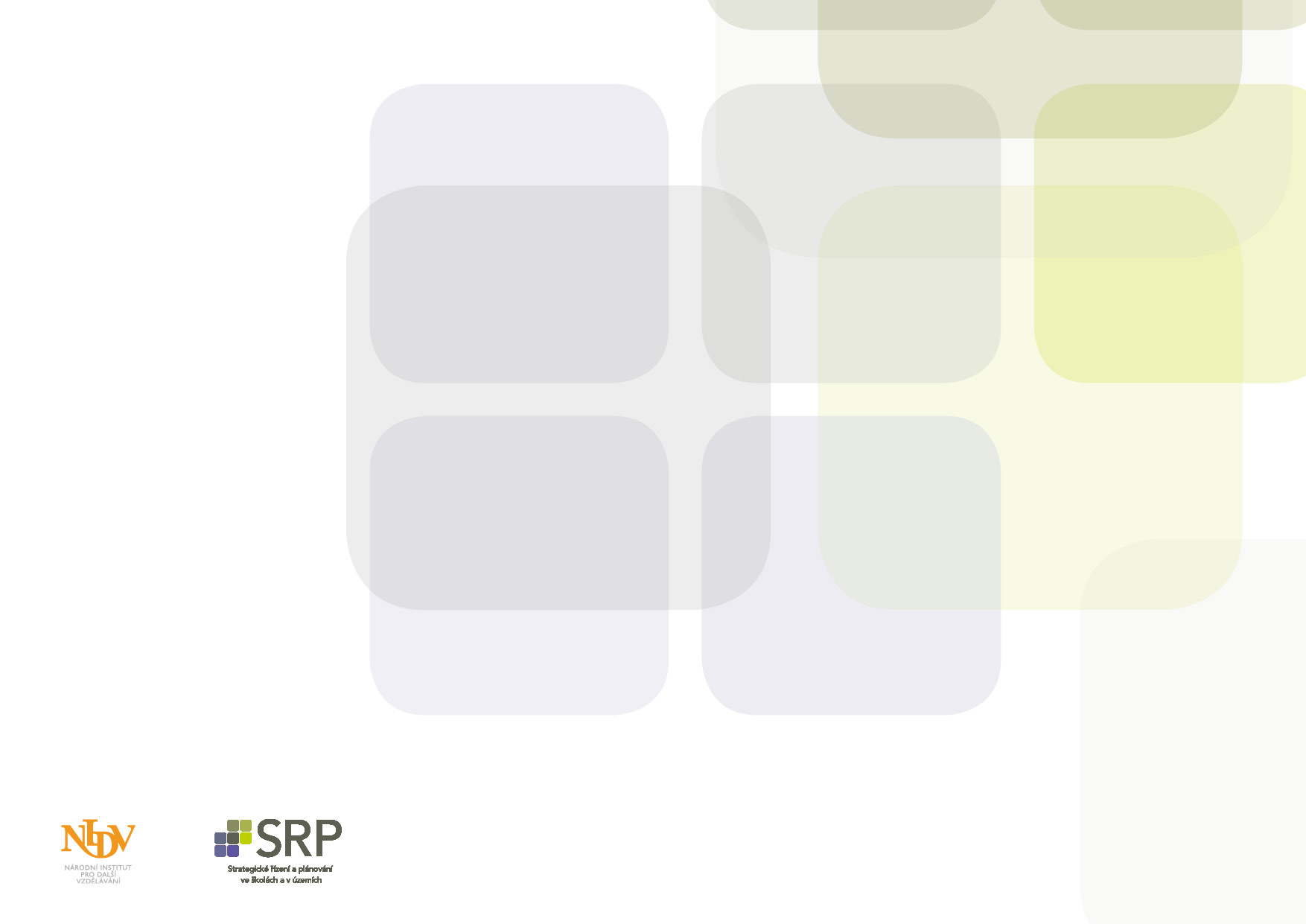 Monitorování a vyhodnocování
zda a jak se daří realizovat plán aktivit - zda se naplňují monitorovací indikátory aktivit,
TIP: V rámci monitorování můžete sledovat například i realizaci šablon ve školách. 
zda se plán aktivit daří realizovat podle časového harmonogramu, 
zda potřebuje někdo pomoci nebo podpořit,
zda vznikly nějaké problémy,
zda je nutné poskytnout dodatečnou motivaci,
zda se realizují aktivity zaměřené na informování a zapojení veřejnosti,
zda se realizuje MAP podle pravidel výzvy a Postupů MAP, zda probíhá financování práce MAP bez problémů.
CZ.02.3.68/0.0/0.0/15_001/0000283
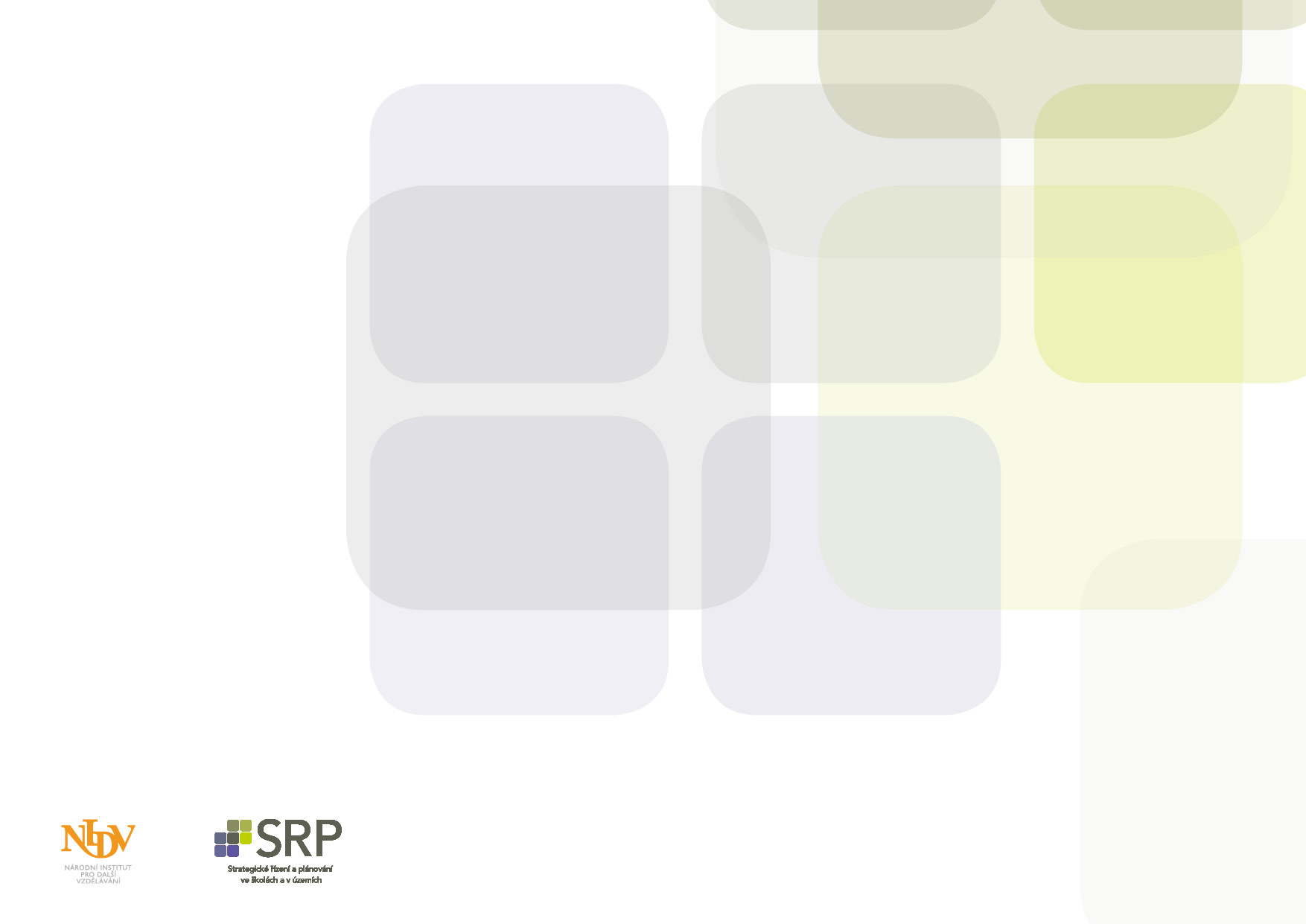 Monitorování a vyhodnocování
V případě, že bude nezbytná aktualizace (např. aktivity, nerealizace aktivit z objektivních důvodů apod.), svolá realizační tým setkání pracovních skupin.
Vzhledem k tomu, že do tvorby MAP jsou zapojeni jednotliví aktéři v rámci partnerství (tam, kde je to relevantní, také pracovní skupiny), je nezbytné zjišťovat důvody případné nerealizace aktivit i u nich.
CZ.02.3.68/0.0/0.0/15_001/0000283
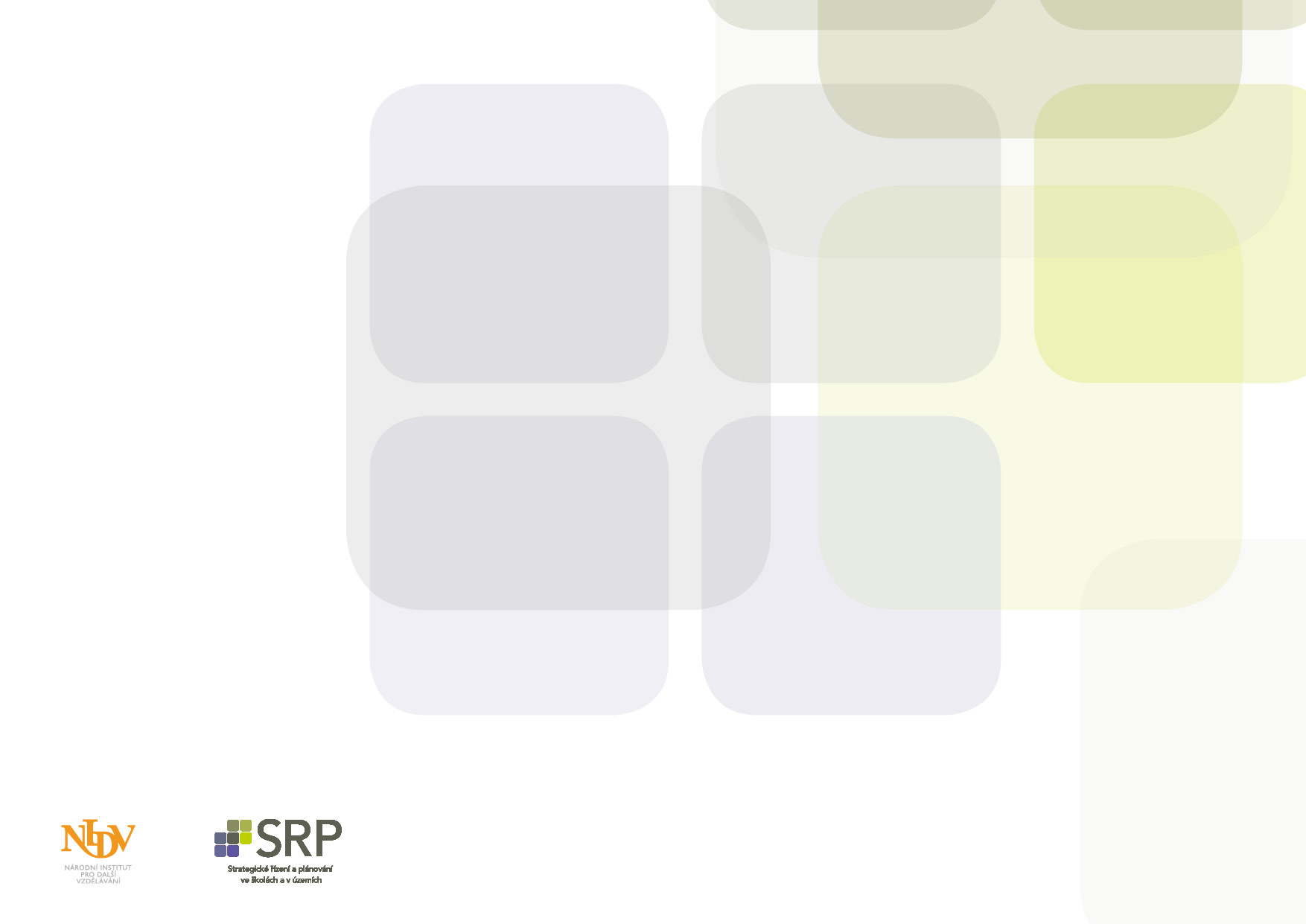 Monitorování a vyhodnocování
Monitorování je rutinní sběr informací a jejich průběžná evidence, využití ukazatelů výstupů a výsledků. Realizační tým archivuje doklady z monitoringu a výstupy z realizované komunikační strategie.
Realizační tým informuje o zjištěných skutečnostech Řídicí výbor, který na základě těchto informací rozhoduje o dalším postupu.
CZ.02.3.68/0.0/0.0/15_001/0000283
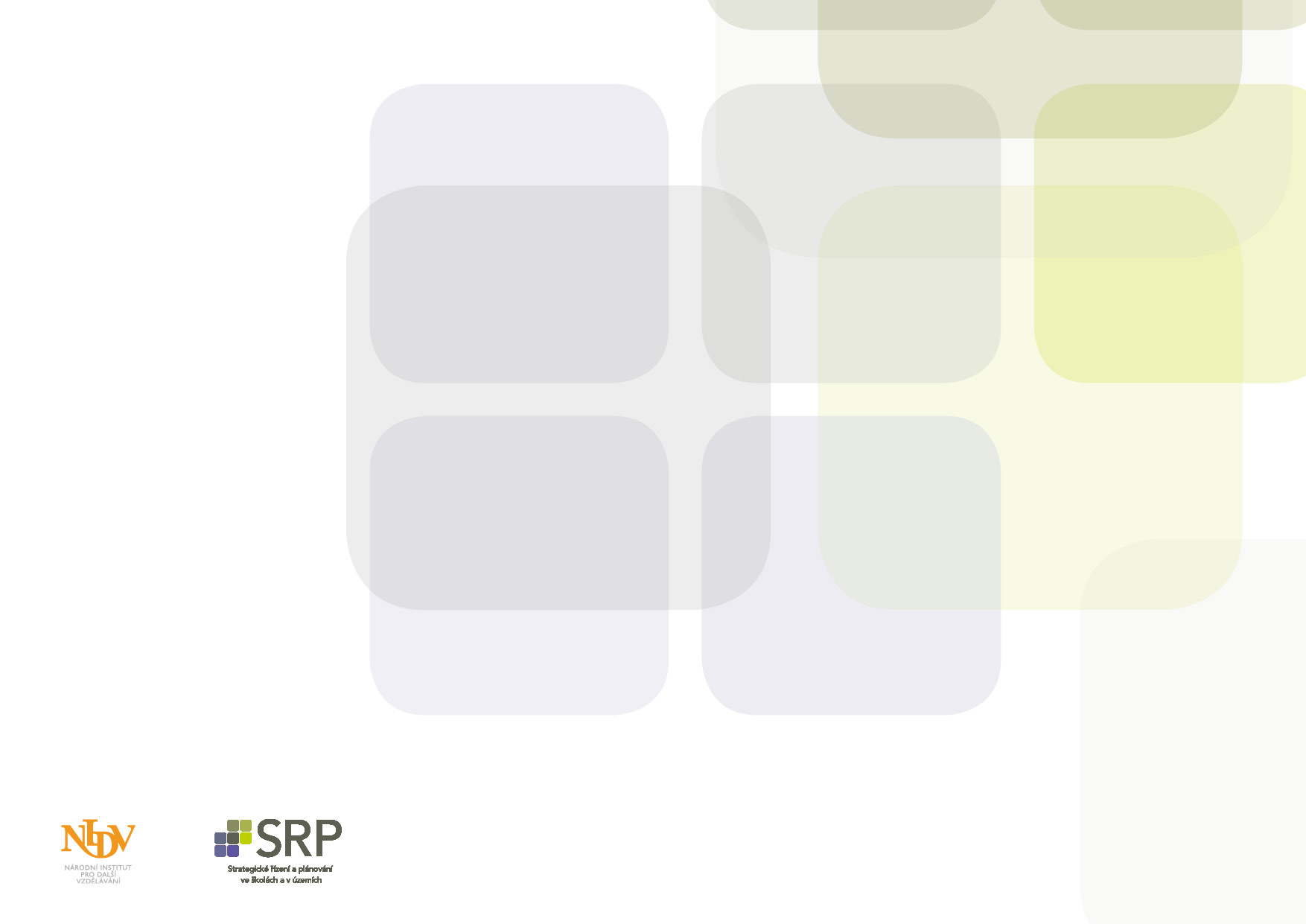 Monitorování
Procesy „sledování“ plnění bývají označovány jako MONITORING
jedná se o vytváření systému sběru informací, provádění sběru, shromažďování tříděním a agregováním informací. 
Monitoring zjednodušeně představuje pravidelné sledování aktivit s využitím kvantitativních a kvalitativních indikátorů. 
Pro nastavení monitoringu je nezbytná vazba na cíle a měřitelné indikátory a vytvoření odpovídajícího systému sledování a průběžného záznamu sledovaných dat a informací. 
Monitoring na rozdíl od evaluace nenabízí žádné vyhodnocení a řešení identifikovaných problémů.
CZ.02.3.68/0.0/0.0/15_001/0000283
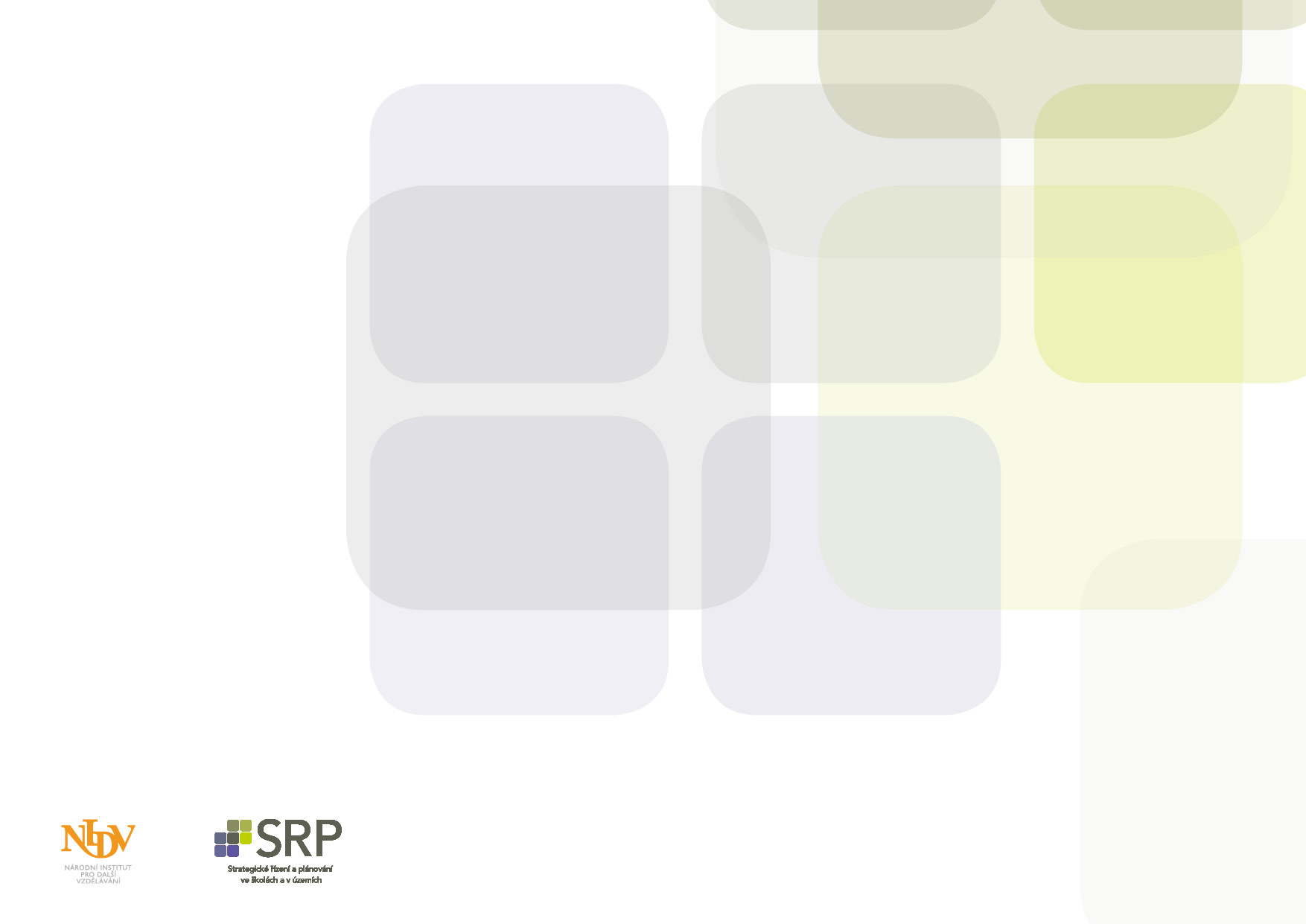 Monitorování
Monitoring se zaměřuje na: 
finanční plnění (finanční monitoring) 
plnění indikátorů (věcný monitoring)
CZ.02.3.68/0.0/0.0/15_001/0000283
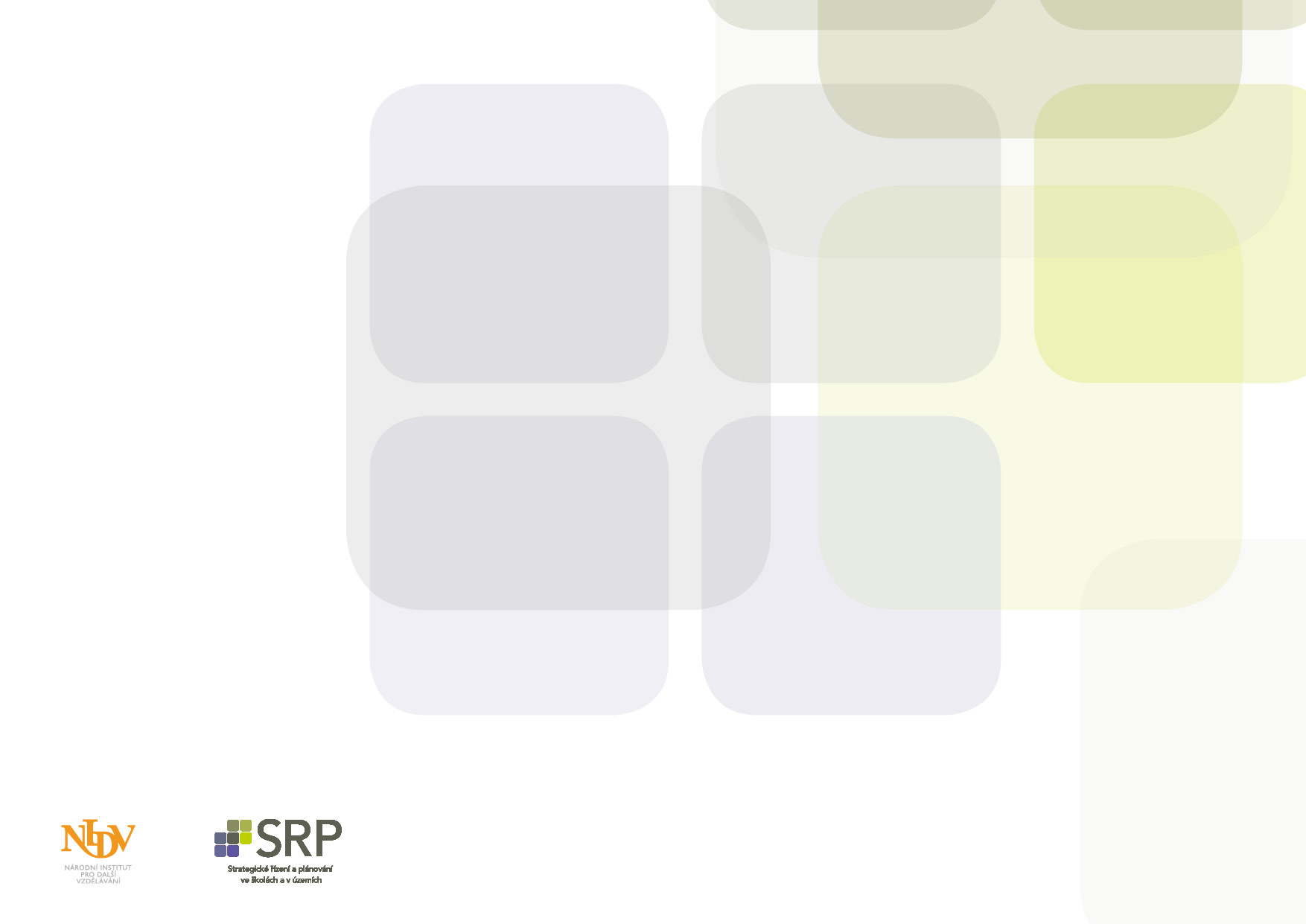 Evaluace
Pro proces „hodnocení“ se často používá označení EVALUACE
zpracování informací získaných v rámci monitoringu, které jsou následně interpretovány a formulovány k doporučení pro zlepšení efektivnosti procesu naplňování jednotlivých opatření strategií k rozvoji území v oblasti vzdělávání.  
Hodnocení přispívá k hospodárnosti při nakládání s veřejnými prostředky.
CZ.02.3.68/0.0/0.0/15_001/0000283
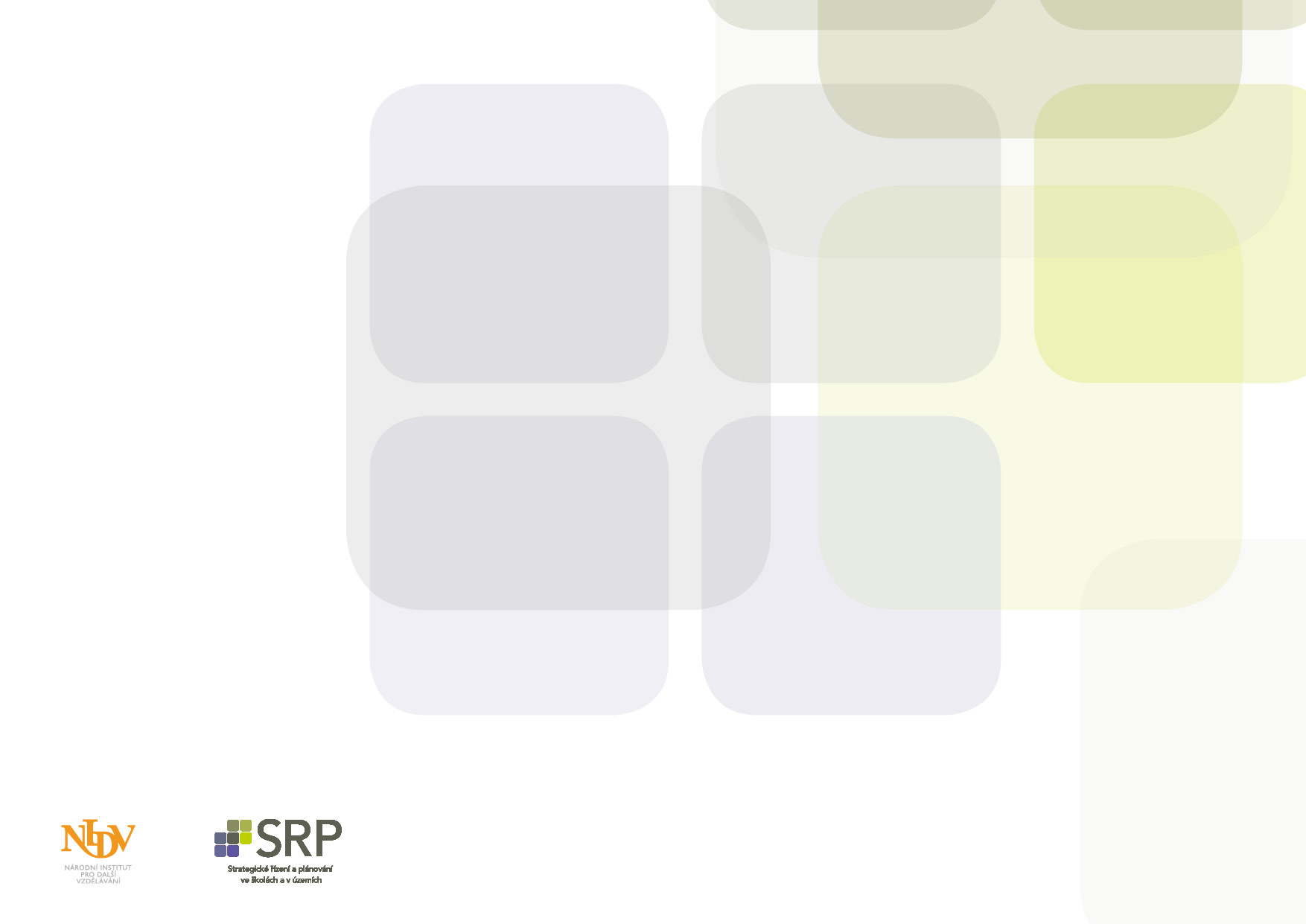 Evaluace
Evaluace pomáhá identifikovat úspěchy projektu, co v průběhu projektu fungovalo a co naopak nepřineslo očekávané výsledky. 
Evaluace neboli hodnocení zahrnuje například hodnocení výstupů, procesu implementace, dopadů projektu atd. 
To pomáhá ke zlepšení projektové činnosti a výstupů a zároveň ke zlepšení řízení a dopadu projektu.
CZ.02.3.68/0.0/0.0/15_001/0000283
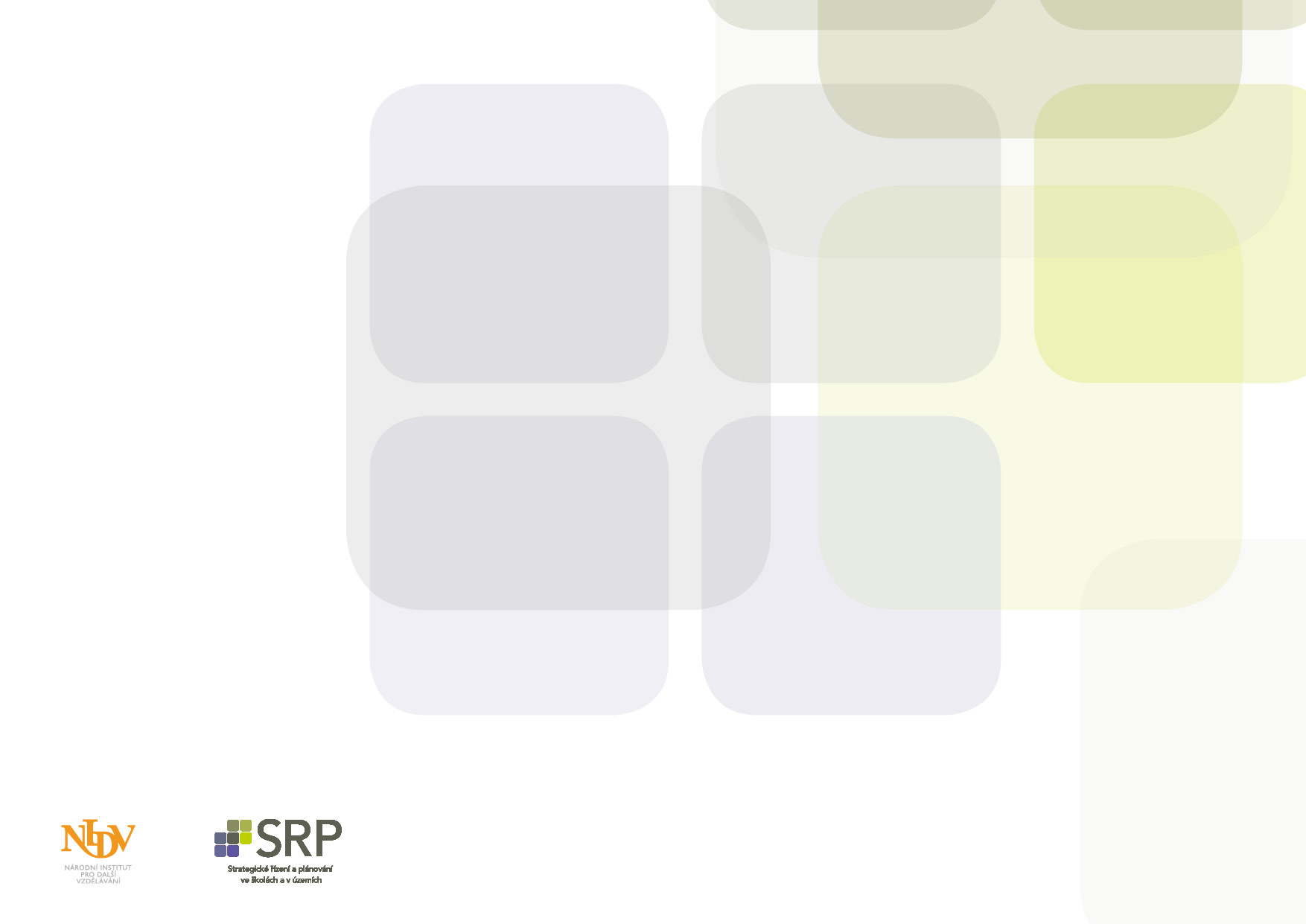 Evaluace
Hodnotící kritéria pro evaluaci: 
relevance – zhodnocení přiměřenosti s ohledem na danou problematiku 
účinnosti – posuzující čeho dosáhneme hodnocením, jaké faktory pozitivních nebo negativních výsledků a dopadů hodnocením dosáhneme 
efektivita – jaké informace hodnocením získáme, zda jsou efekty hodnocení přiměřené vstupním nákladům 
užitečnost/udržitelnost – zhodnoceni přínosů a efektů v širším kontextu nejen s předmětem hodnoceni a monitoringu, zároveň se jedná o motivační efekty a faktory ovlivňující hodnocení
CZ.02.3.68/0.0/0.0/15_001/0000283
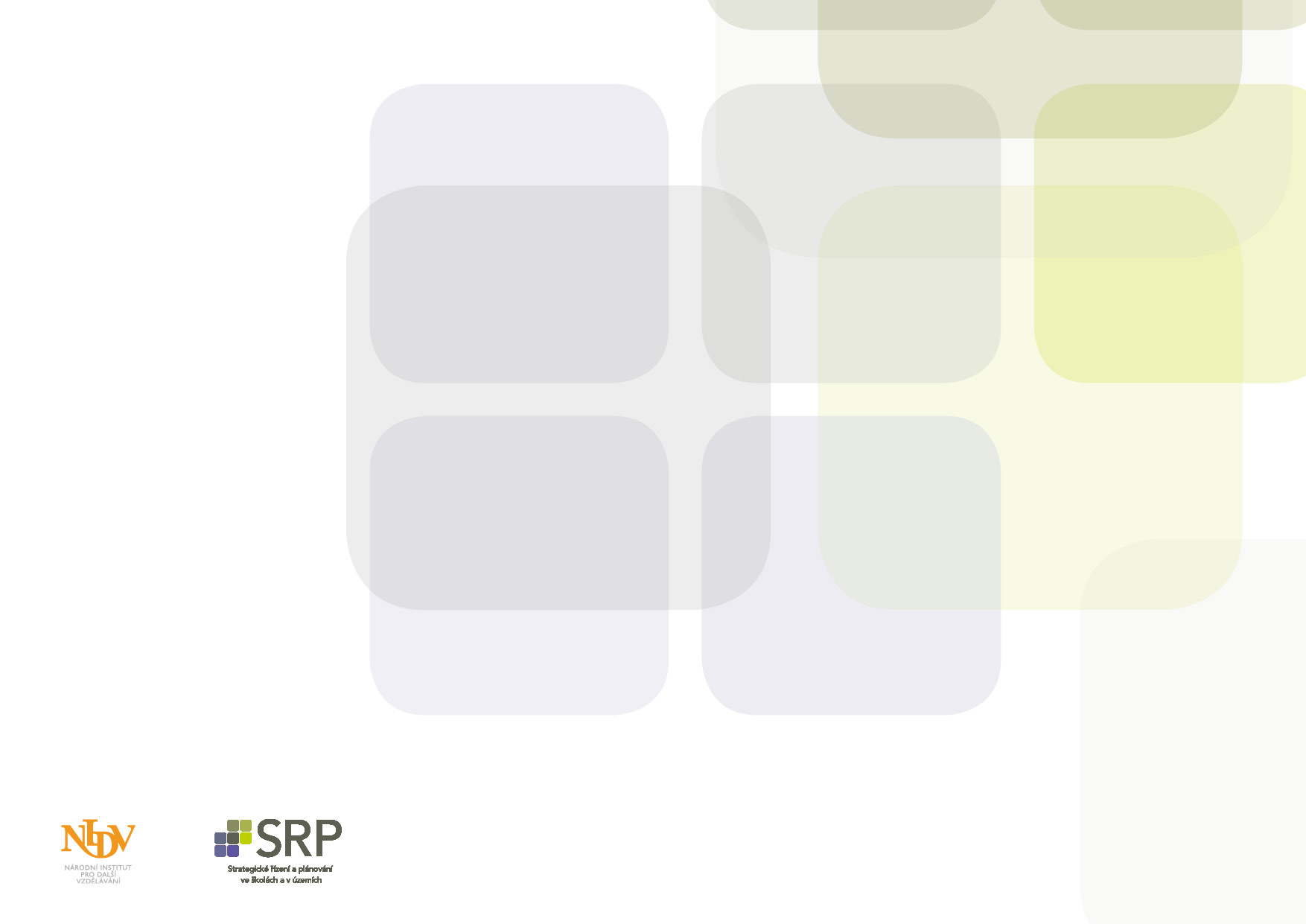 Monitorování a vyhodnocení
Pro účel sledování realizace, účinnosti a efektivity strategie a jejich rozvojových projektů podle stanovených pravidel mohou být použity tři základní typy hodnocení: 
1. Předběžné (ex ante) hodnocení 
uskutečňuje se před samotnou realizací aktivit definovaných ve strategii. 
Slouží pro plánování a stanovení startovací úrovně nebo stavu tematických okruhů na začátku jejich řešení. 
Výsledkem předběžného hodnocení by mělo být rozhodnutí o realizaci či nerealizaci definované aktivity, připravované projekty nebo dokonce rozhodnutí o schválení strategie.
CZ.02.3.68/0.0/0.0/15_001/0000283
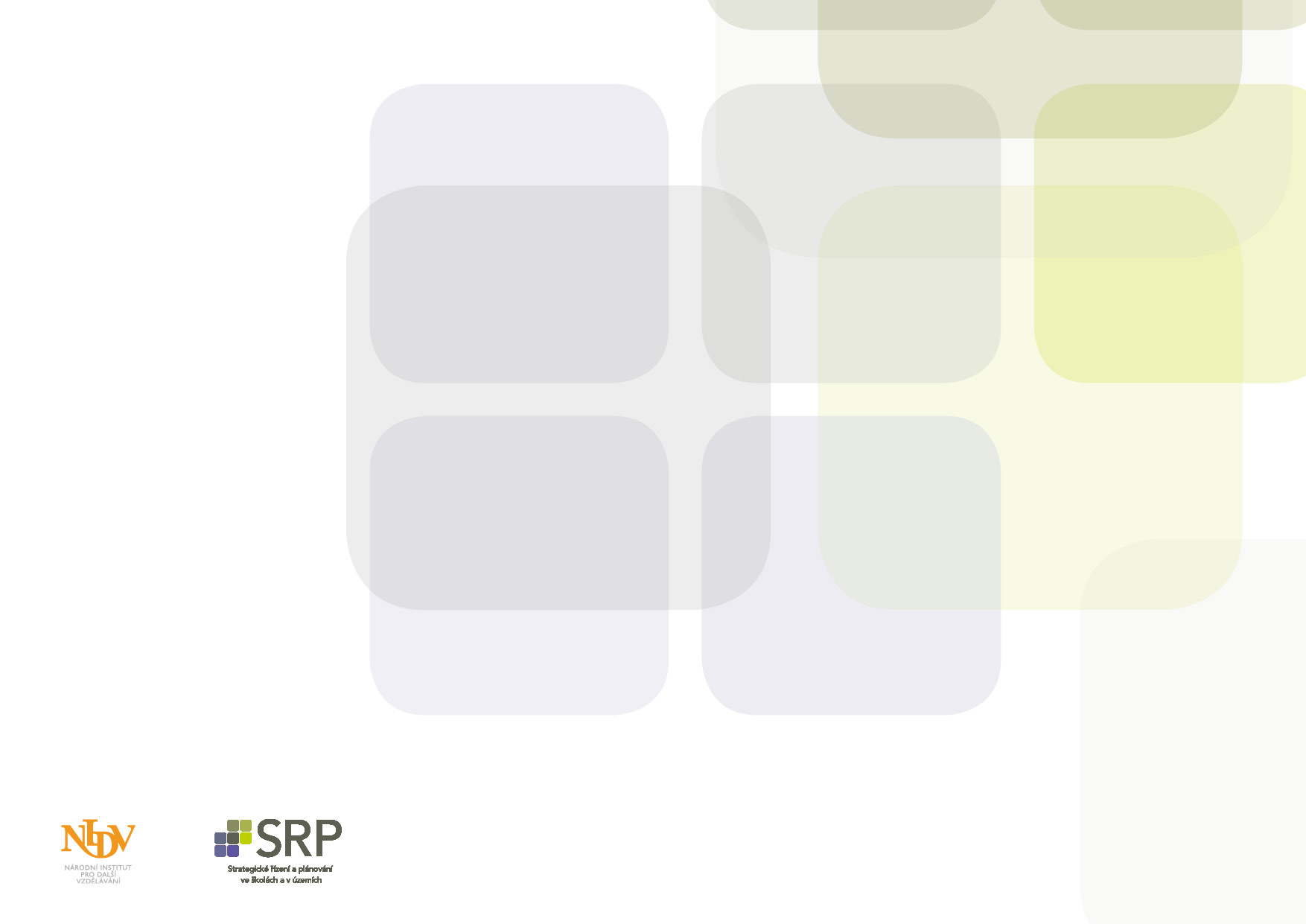 Monitorování a vyhodnocení
2. Průběžné (interim) hodnocení 
při průběžném hodnocení aktivit strategie je zjišťováno, zda jejich realizace probíhá podle stanovených pravidel a zda jednotlivé činnosti naplňují stanovené cíle. 
Toto hodnocení by mělo být pravidelné
CZ.02.3.68/0.0/0.0/15_001/0000283
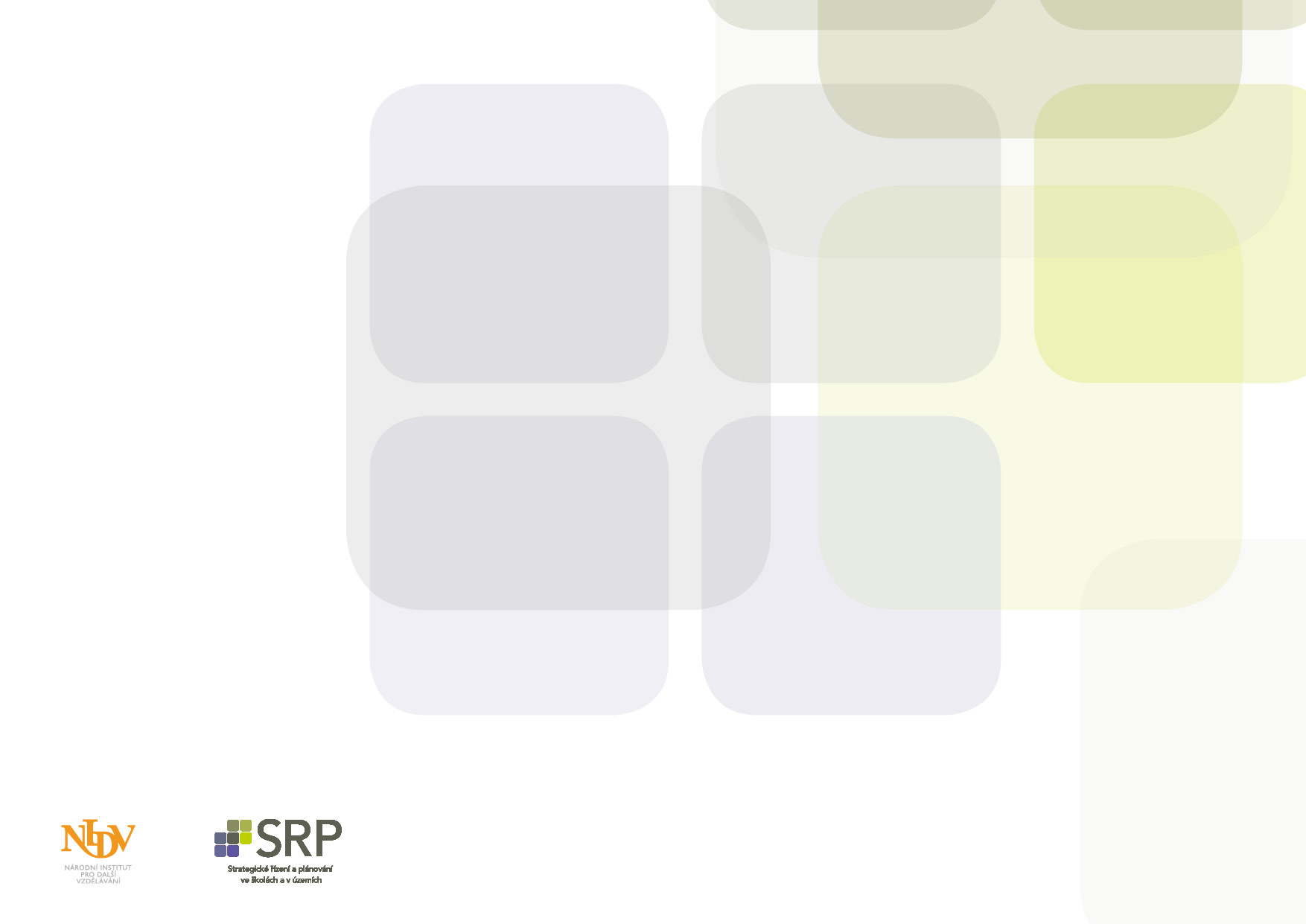 Monitorování a vyhodnocení
3. Závěrečné (ex post) hodnocení 
po ukončení realizace rozvojové aktivity (projektu), resp. po skončení platnosti strategie proběhne jejich závěrečné monitorování a hodnocení. 
Cílem by mělo být zjistit, zda realizace projektů a dané strategie skutečně přispěla k deklarovaným cílům a zda došlo k požadovanému pokroku při rozvoji daného území ve sledované tematické oblasti.
CZ.02.3.68/0.0/0.0/15_001/0000283
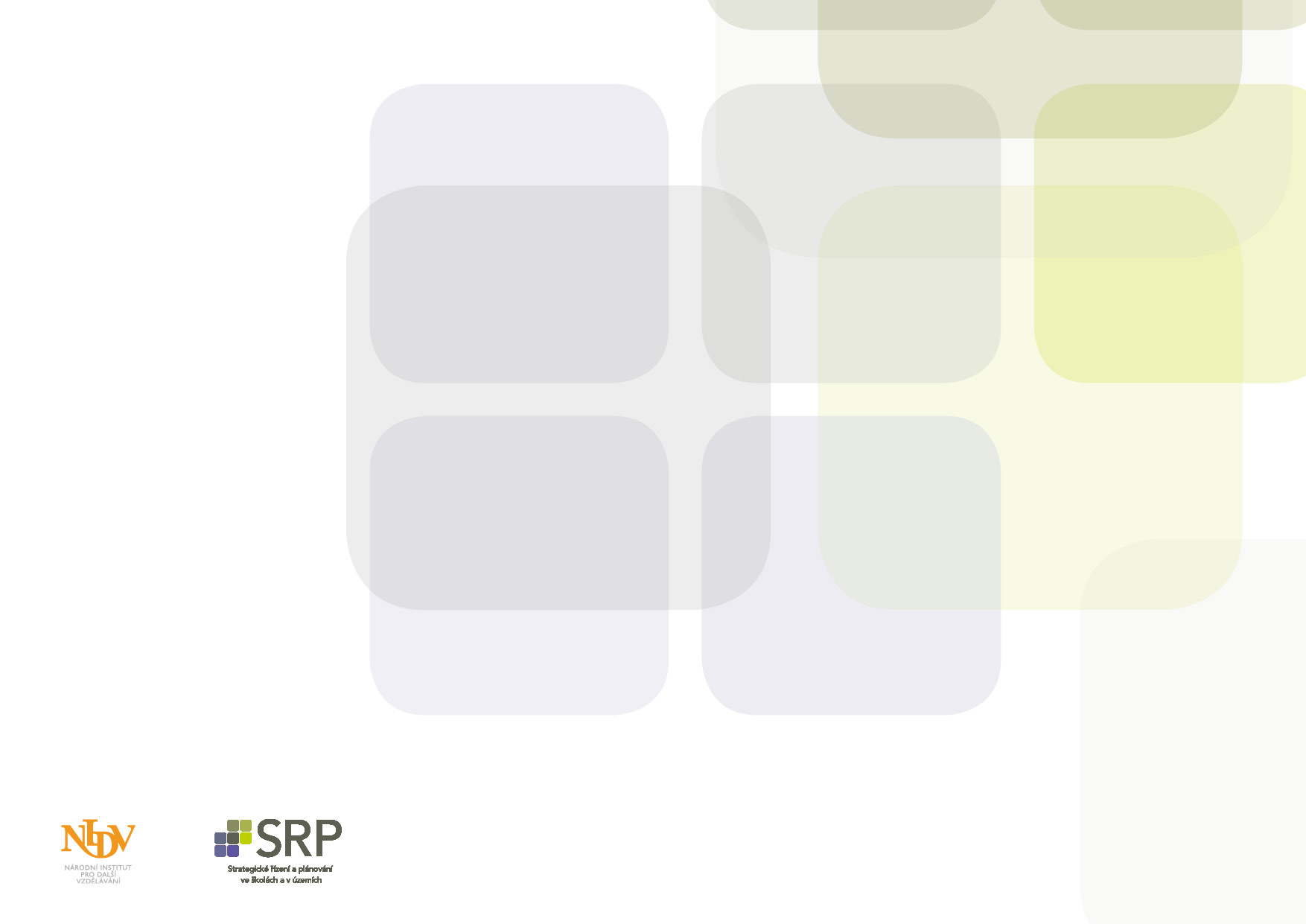 Monitorování a vyhodnocení
Pro adekvátní nastavení monitoringu je nezbytná vazba na cíle, měřitelné ukazatele, vytvoření odpovídajícího systému sledování a průběžného záznamu sledovaných informací. 
Evaluace vyžaduje předchozí monitoring, stanovení jasného účelu hodnocení, relevantní nastavení a realizaci zpětné vazby. Základním nedostatkem při uskutečňování obou procesů, způsobujícím jejich znehodnocení, je ad hoc konání – tedy nekoncepčnost, nepřipravenost celého přístupu.
CZ.02.3.68/0.0/0.0/15_001/0000283
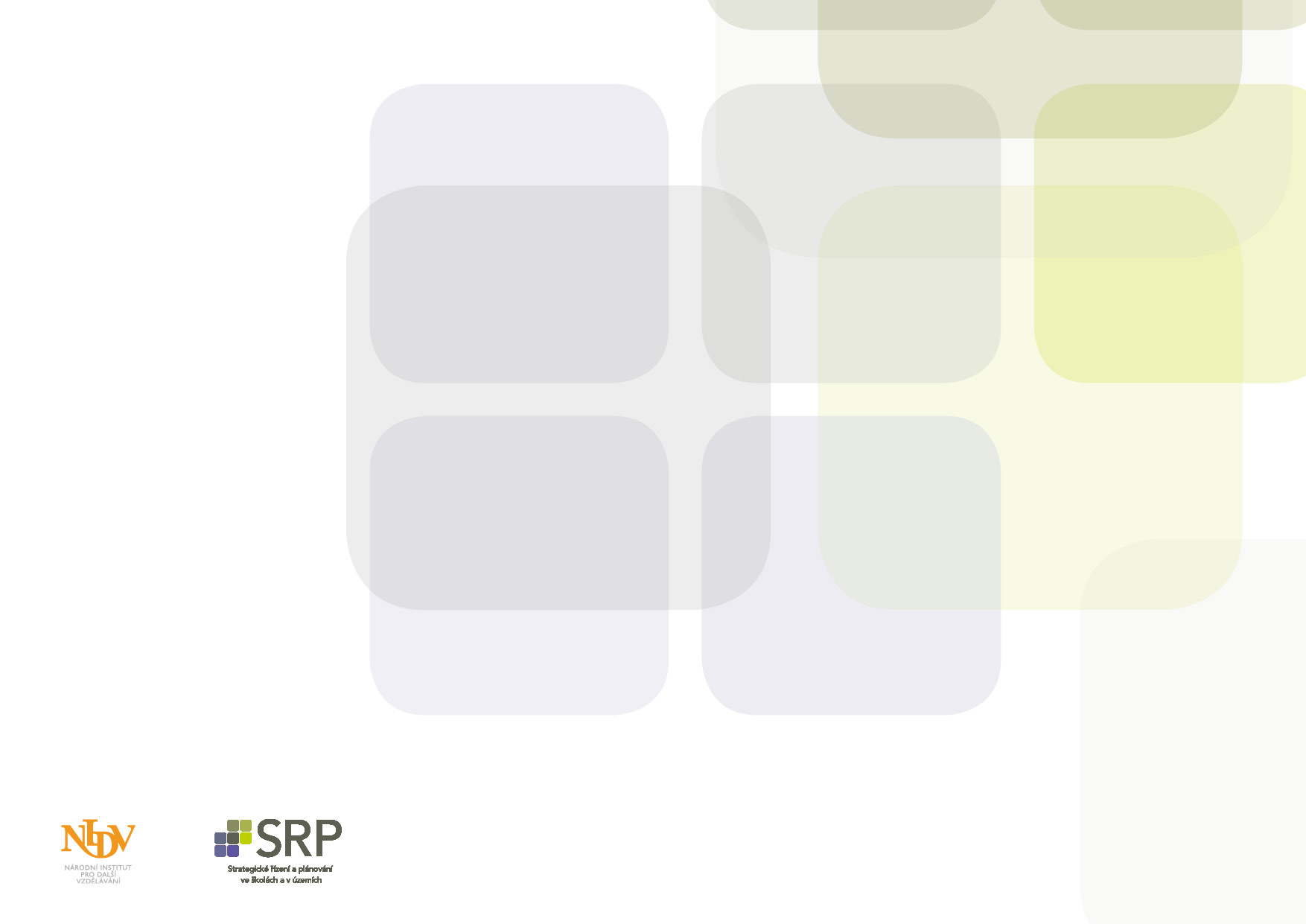 Monitorování a vyhodnocení
Obecně platí, že při monitorování a evaluaci musí být ke každé aktivitě přiřazeny: 
přesný název a definice indikátoru 
způsob měření, resp. měrná jednotka 
zdroje informací 
periodicita zjišťování 
tam, kde to je relevantní také výchozí hodnota 
kvantifikovaný cíl – konečná hodnota, které chceme dosáhnout
CZ.02.3.68/0.0/0.0/15_001/0000283
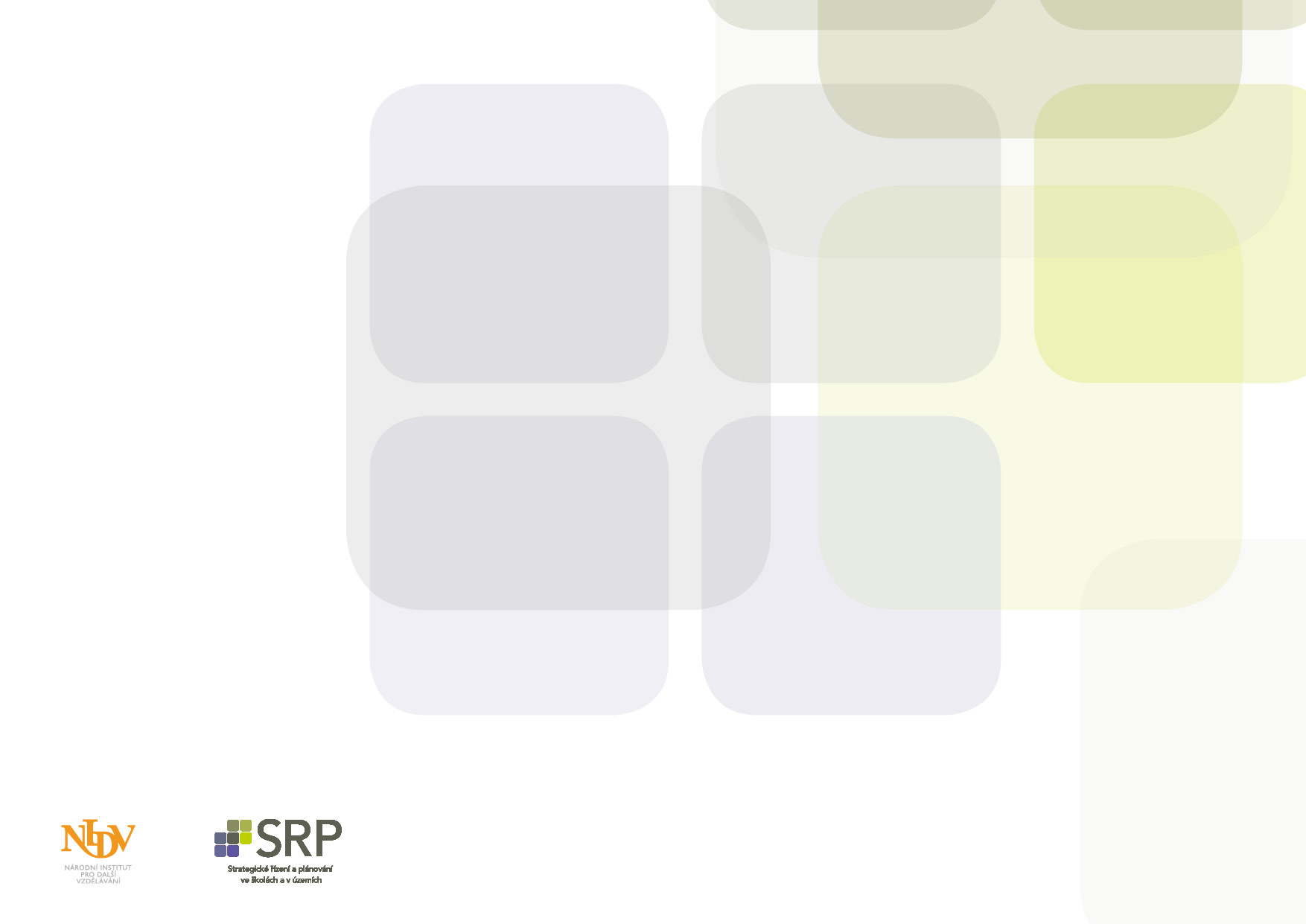 Monitorování a vyhodnocení
INDIKÁTORY představují kvantifikované ukazatele vedoucí k zhodnocení stavu a vývoje daného jevu. Indikátor je nástroj pro měření cíle / plánu, postupu či dosažených efektů jednotlivých úrovní implementace. 
Indikátory jsou konstruovány z primárních dat získaných různými metodami – monitoringem, statistickým zjišťováním, výpočtem, modelováním apod.
Správně nastavené indikátory jsou základem pro efektivní monitorování a evaluování.
CZ.02.3.68/0.0/0.0/15_001/0000283
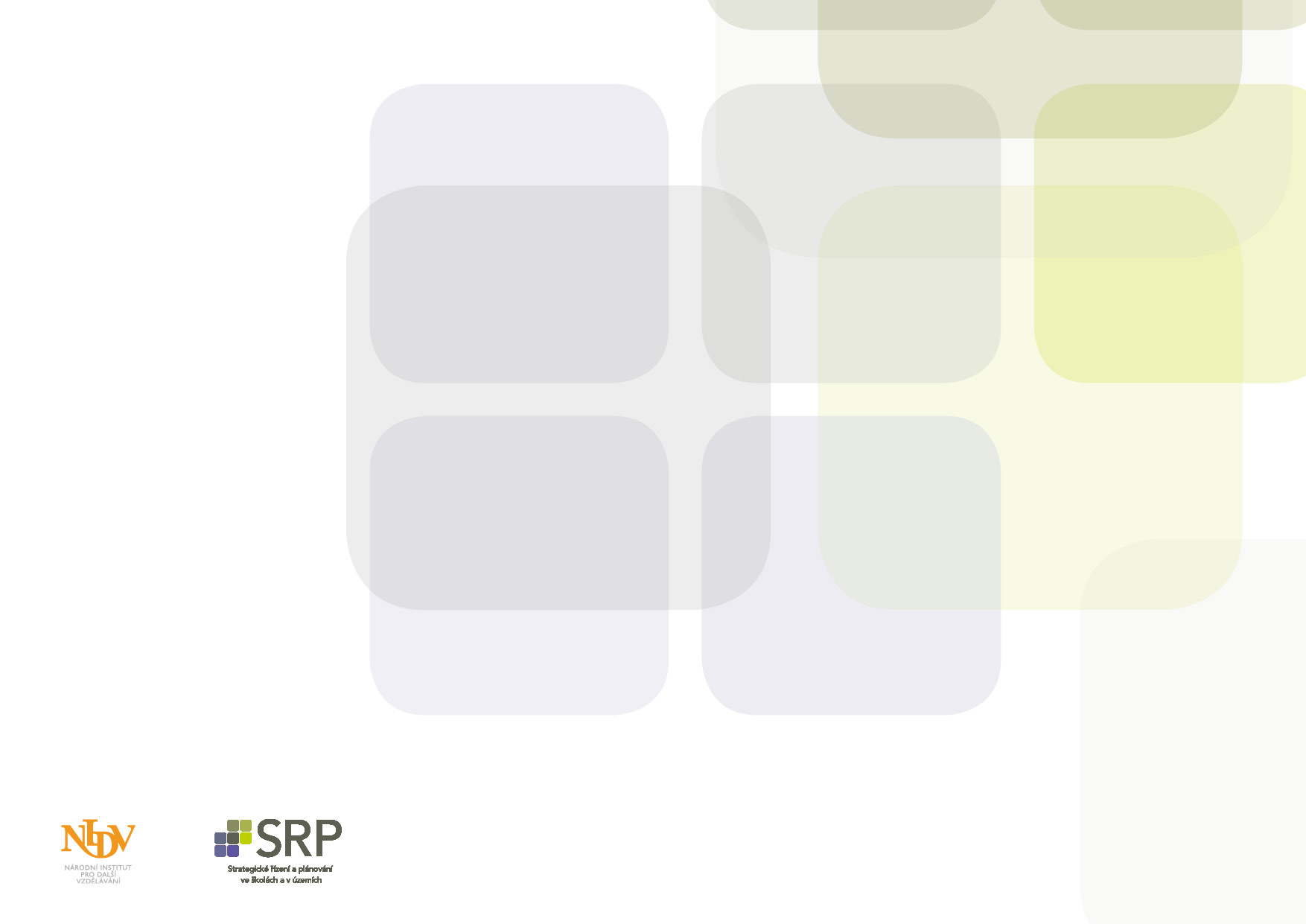 Monitorování a vyhodnocení
Indikátory musí splňovat řadu kritérií, jako např. 
vztah indikátoru k naplnění cílů strategií, 
relevantnost indikátoru, 
důvěryhodnost, 
pochopitelnost aj. 
Indikátory splňující tyto kritéria, řadíme mezi nejdůležitější kvantifikovatelnou informaci nezbytnou v procesu hodnocení.
CZ.02.3.68/0.0/0.0/15_001/0000283
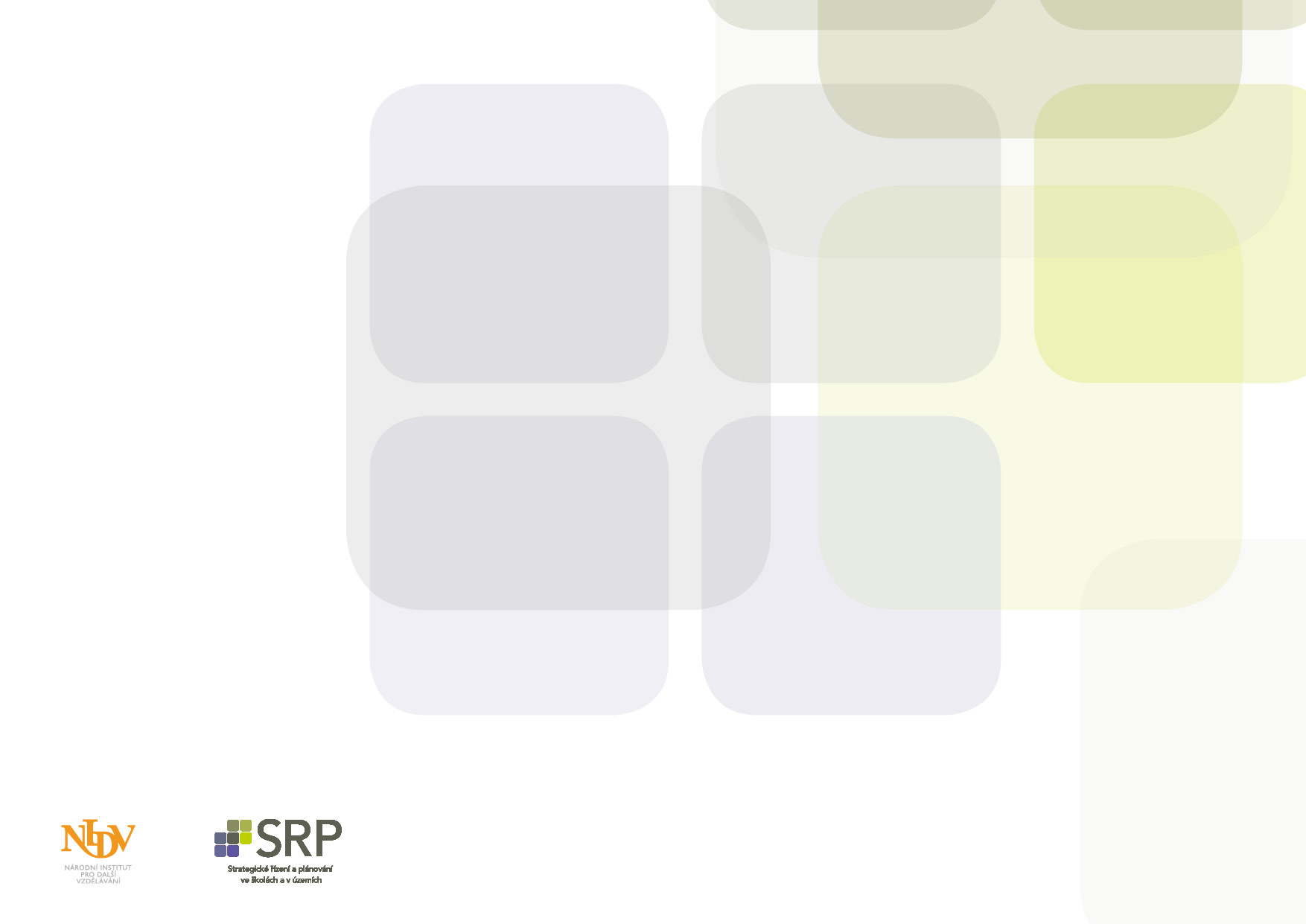 Monitorování a vyhodnocení
Z hlediska potřeb komplexní evaluace rozvoje může zpracovat (sbírat) monitoring různé typy informací prostřednictvím monitorovacích indikátorů. 
Oba procesy (monitoring i evaluace) jsou úzce provázány, vzájemně se doplňují a vždy se musí připravovat v interakci od samého začátku. 
Při evaluaci rozvoje vzdělávání v území je důležité si uvědomit, že by cílem většiny rozvojových projektů neměly být jejich výstupy, ale změny situace a řešení problémů daného území (dopady rozvojových aktivit a kam se vzdělávání v území posunulo).
CZ.02.3.68/0.0/0.0/15_001/0000283
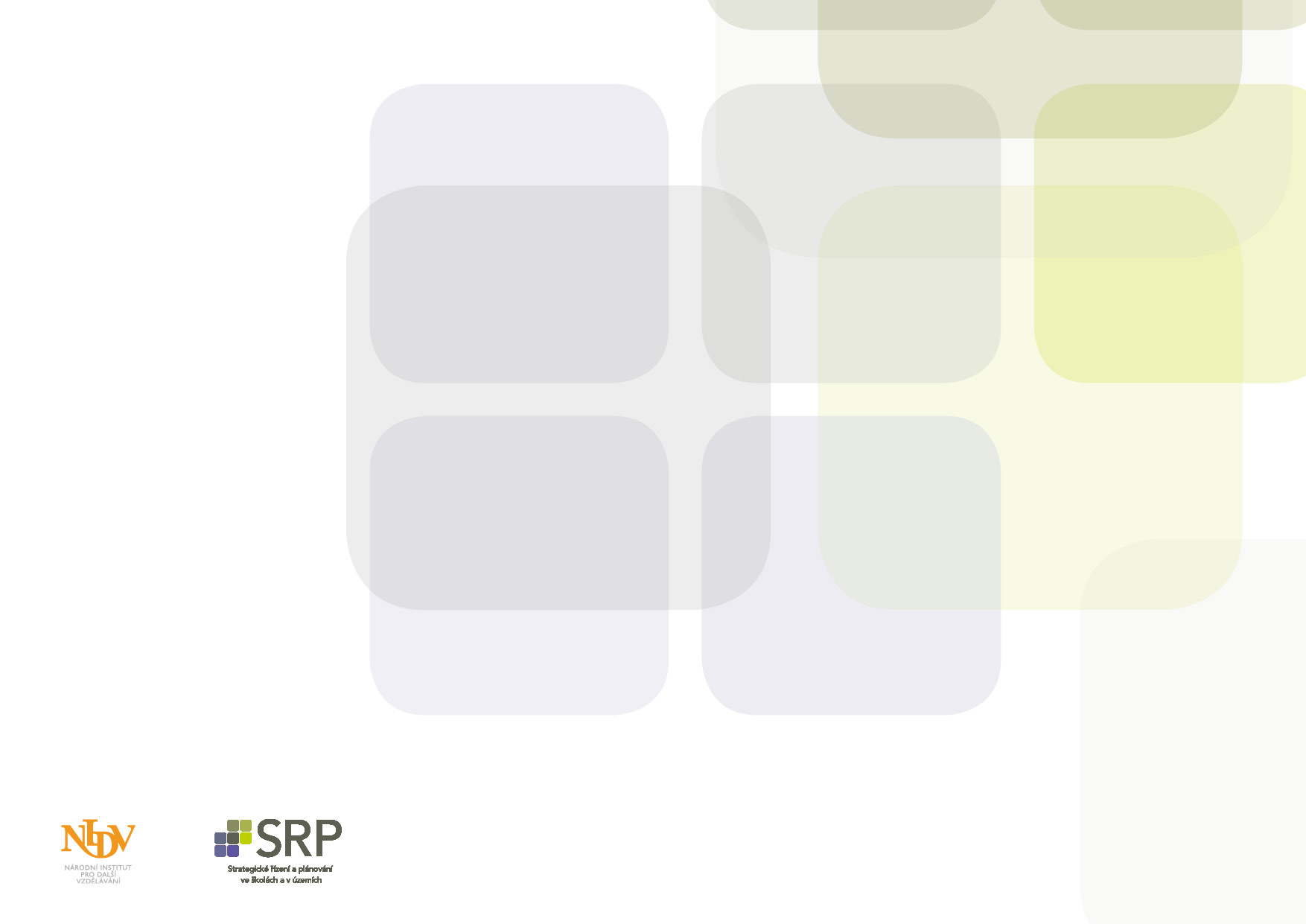 Monitorování a vyhodnocení
Vytvořené výstupy projektů jsou pouze prostředkem k dosažení komplexního cíle rozvoje území.
 Pro jednoduchost procesu monitorování je vhodné, aby realizátorům jednotlivých aktivit byl každý rok předložen formulář, do něhož zaznamenají pokrok, jehož bylo v rámci daného projektu dosaženo.
Každý z realizátorů zaznamená hodnoty ukazatelů u „svých“ projektů. Souhrn ukazatelů výstupů za všechny aktivity zpracuje realizační tým. Kromě toho budou realizačním týmem zjišťovány také identifikované hodnoty indikátorů výsledků a dopadů.
CZ.02.3.68/0.0/0.0/15_001/0000283
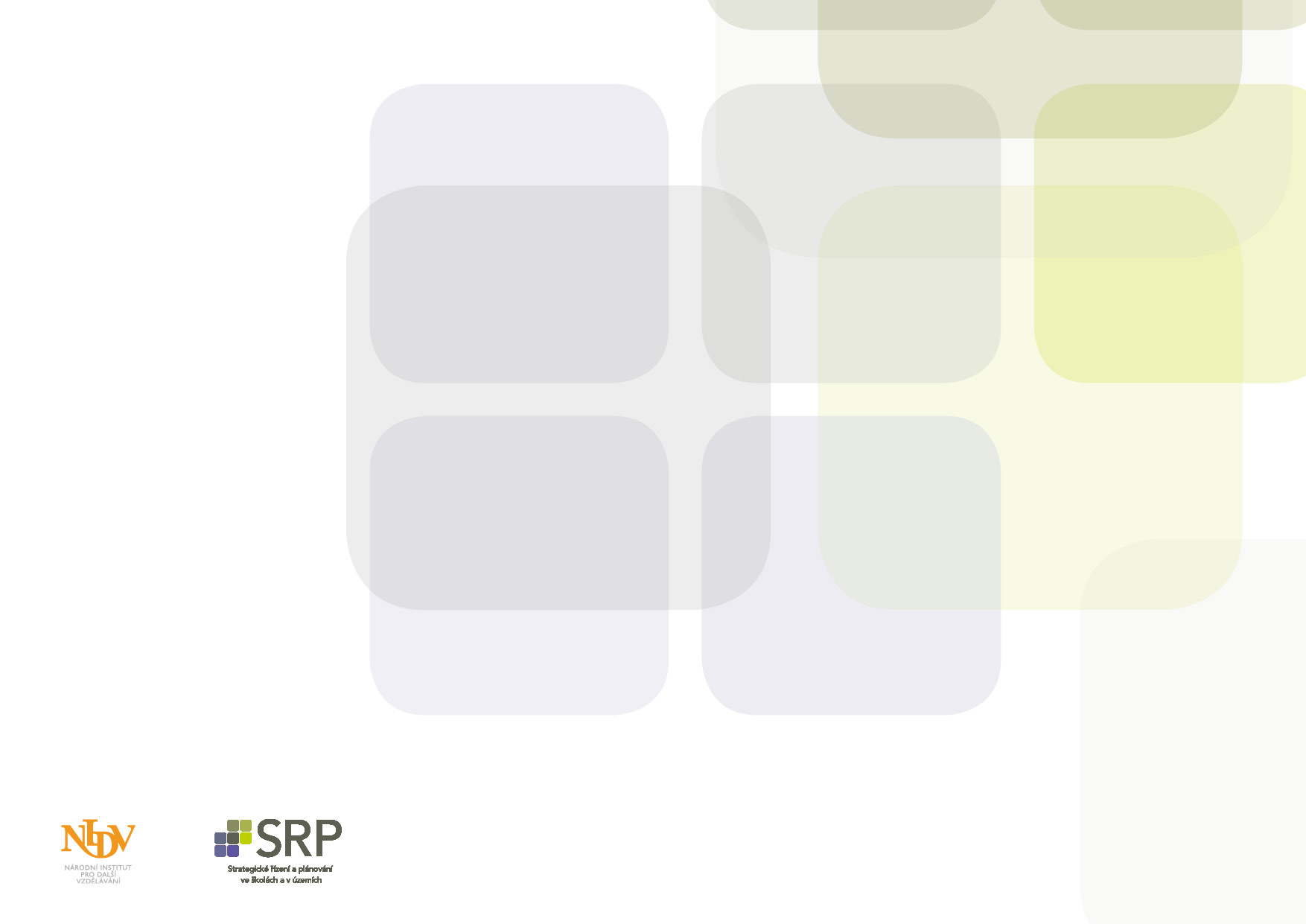 Monitoring a evaluace
Postupy MA II 3.1.
Realizace celého projektu
Naplňování priorit a cílů MAP
Naplňování akčních plánů

Prostřednictvím naplánovaných evaluačních aktivit
Cíle, témata evaluací, cílové skupiny zapojené do evaluace, nástroje, způsoby vyhodnocení. 
Minimálně 1
Do 18 nebo 24 měsíců seznam plánovaných evaluací, harmonogram realizace jednotlivých evaluací
CZ.02.3.68/0.0/0.0/15_001/0000283
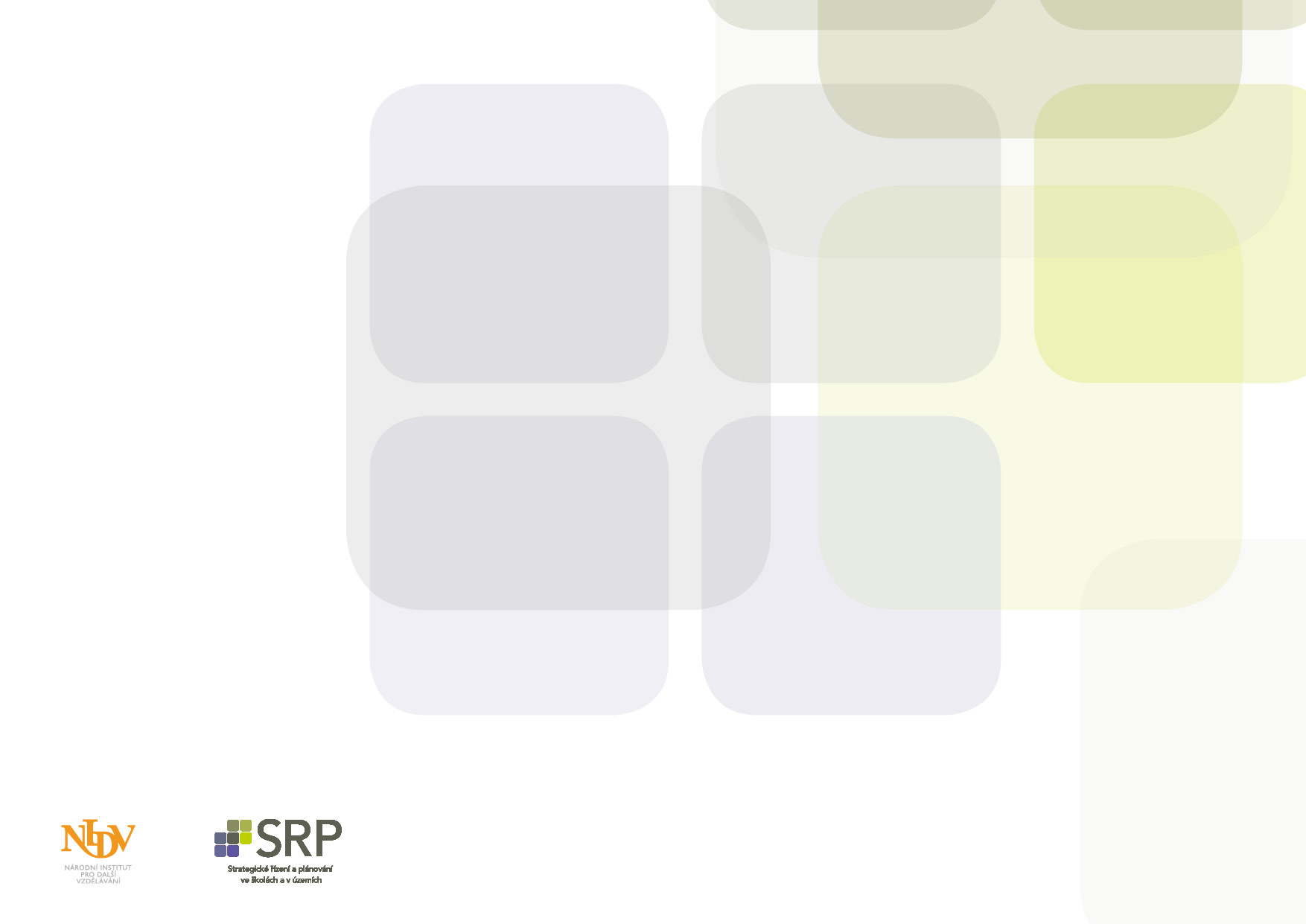 Monitoring a evaluace
Stanovení ppočtu, témat a cílů
Výběr cílových skupin
Harmonogram
Výběr nástrojů
Vyhodnocení
CZ.02.3.68/0.0/0.0/15_001/0000283
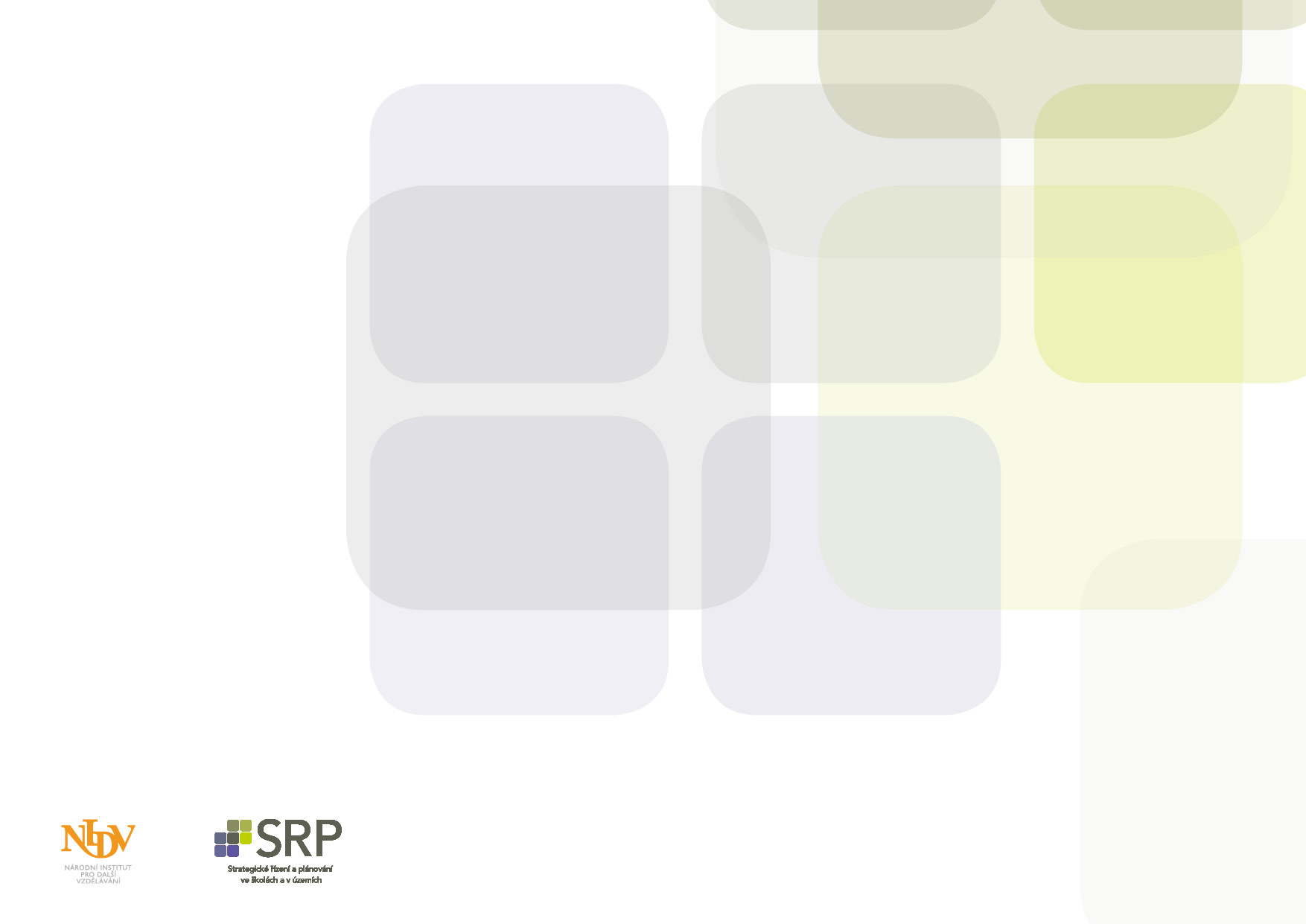 Sebeevaluace
Sebeevaluace je proces, ve kterém vy sami hodnotíte, jak se vám v realizaci projektu daří nebo dařilo. 
Na obecnější úrovni, můžeme shrnout důvody provádění sebeevaluace takto: 
• pomáhá zefektivnit a zlepšit služby vaší organizace 
Evaluace vám také pomůže:
• zjistit, co se osvědčilo a co nikoli;
• doložit řádné využívání prostředků při žádostech o další podporu; 
• zpracovávat zprávy pro členy vaší komunity;
• udržet zaměření projektu na dosažení jeho účelu; 
• identifikovat opatření k nápravě případných neúspěchů, jejich rozsah a metodiku.
CZ.02.3.68/0.0/0.0/15_001/0000283
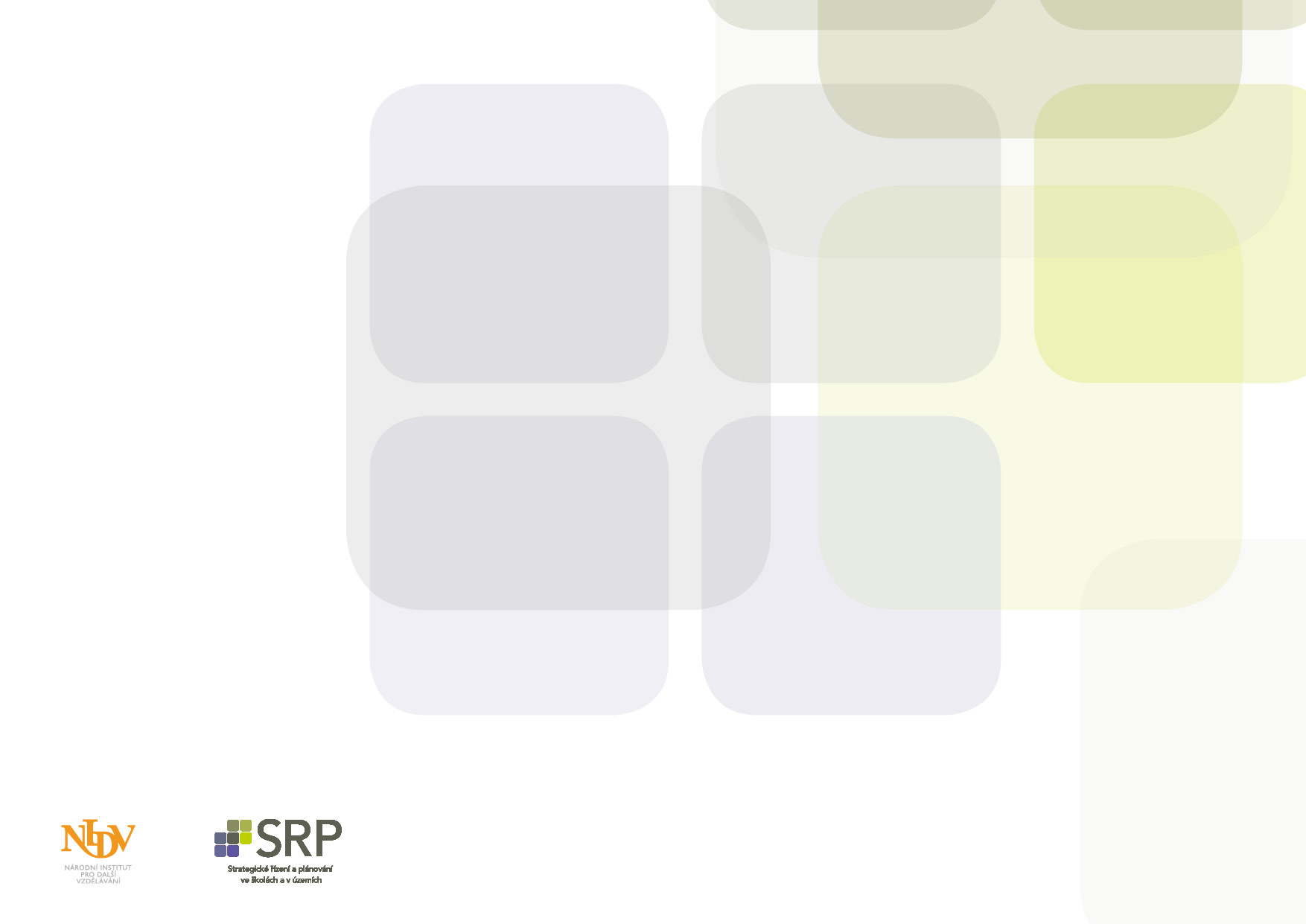 Sebeevaluace
Postupy MAP II 3.2.
V rámci postupů MAP II realizujeme sebehnotící zprávy 
„cílem je celkové formativní/sumativní hodnocení realizace projektu
- řízení
- zhodnocení dosavadní realizace
- dosahování cílů

A pozor: opatření ke zlepšení
CZ.02.3.68/0.0/0.0/15_001/0000283
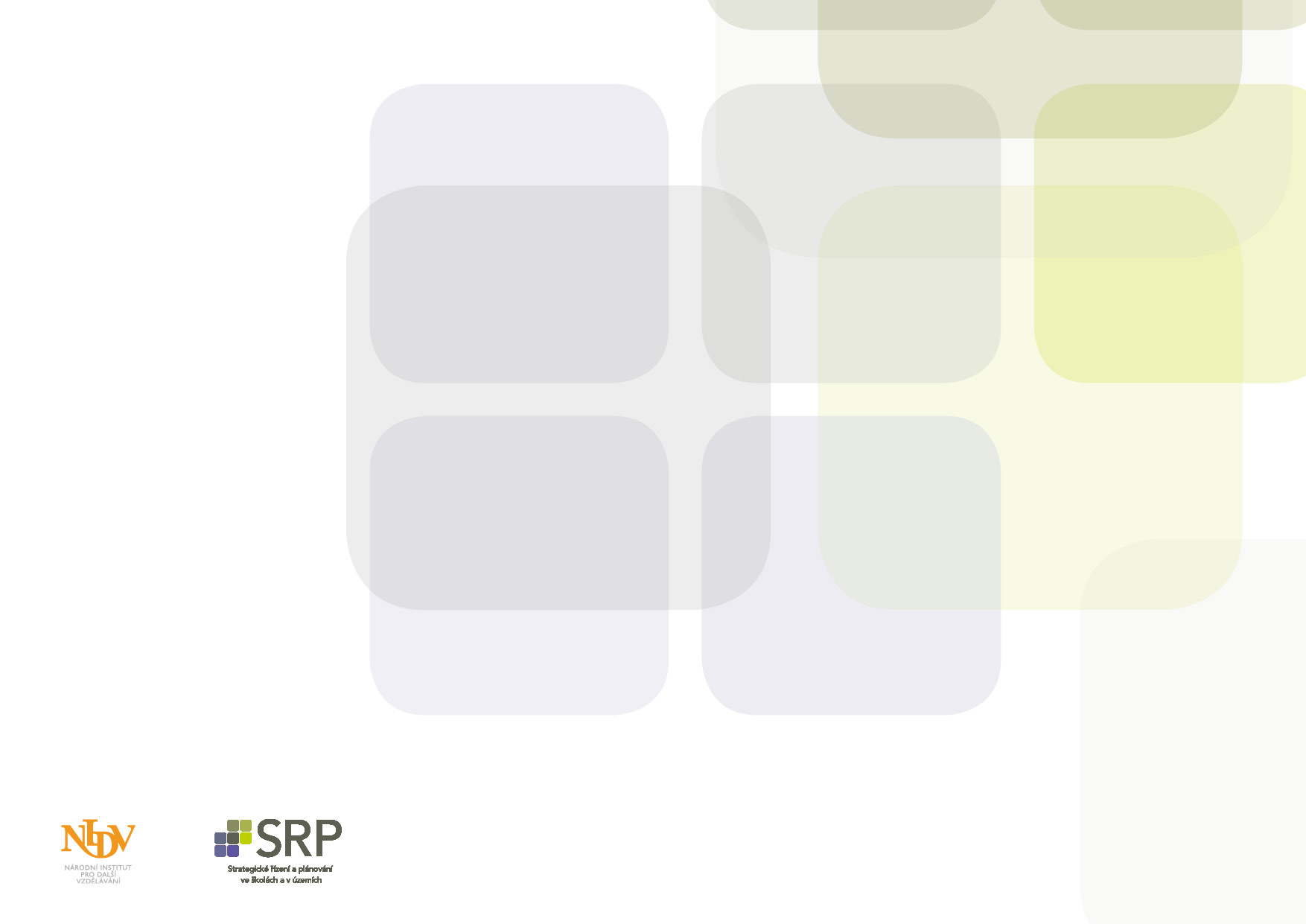 Sebeevaluace
Vyhodnocení procesů partnerství
Vyhodnocení účinnosti , přínosů, dopadů 
Doporučení, úpravy

Průběžné sebehodnotící zprávy
Závěrečná sebehodnotící zpráva
CZ.02.3.68/0.0/0.0/15_001/0000283
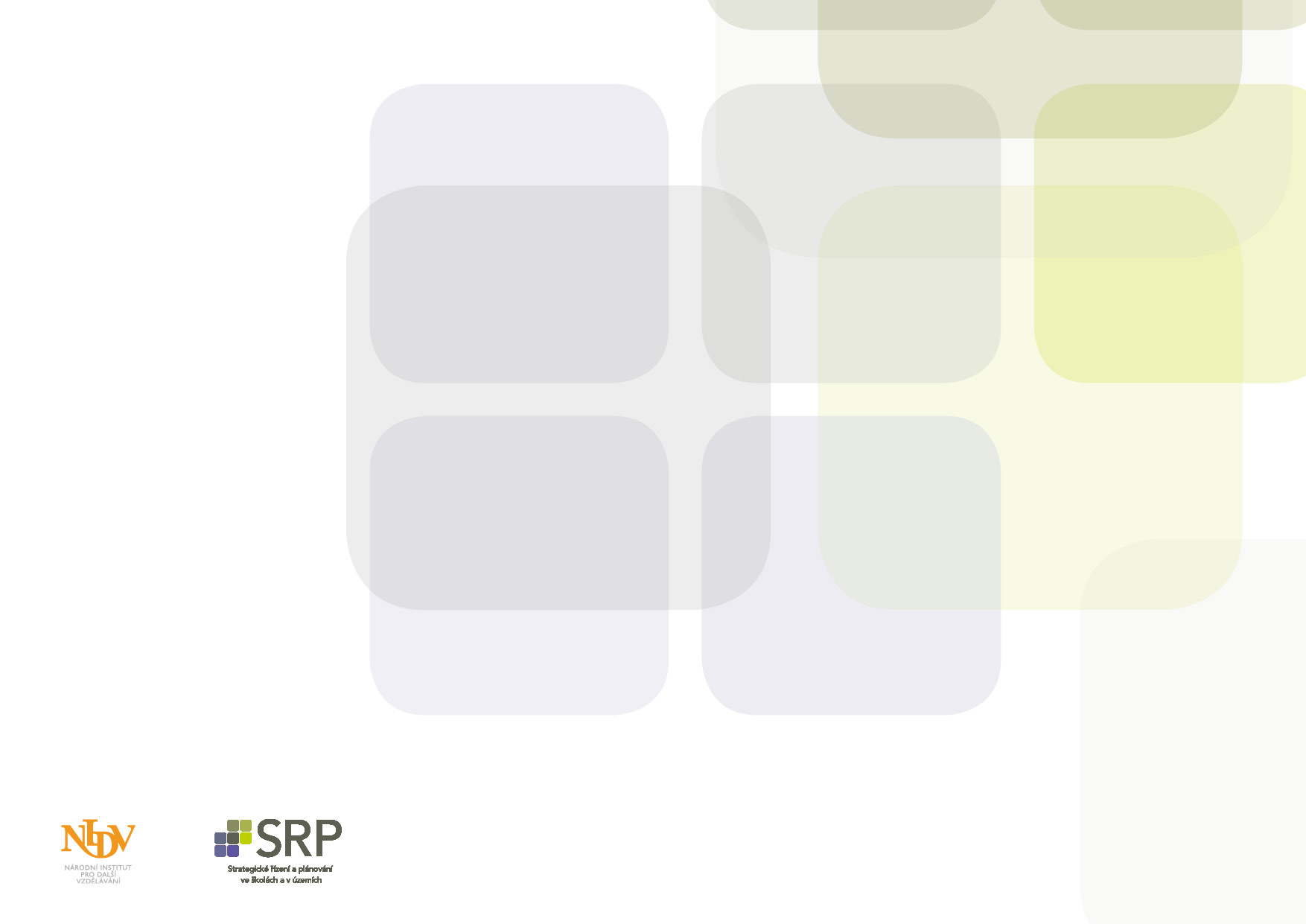 Sebeevaluace
„Vypracování Průběžné sebehodnoticí zprávy pro projekt MAP proběhne ze strany příjemce po 12 měsících od zahájení fyzické realizace projektu. Průběžná sebehodnoticí zpráva bude obsahovat zhodnocení prvních 12 měsíců realizace projektu.“

Závěrečná sebehodnoticí zpráva bude vypracována před koncem realizace projektu MAP (nejdříve 2 měsíce před ukončením realizace projektu). V Závěrečné sebehodnoticí zprávě bude zhodnoceno celé období realizace projektu.
CZ.02.3.68/0.0/0.0/15_001/0000283
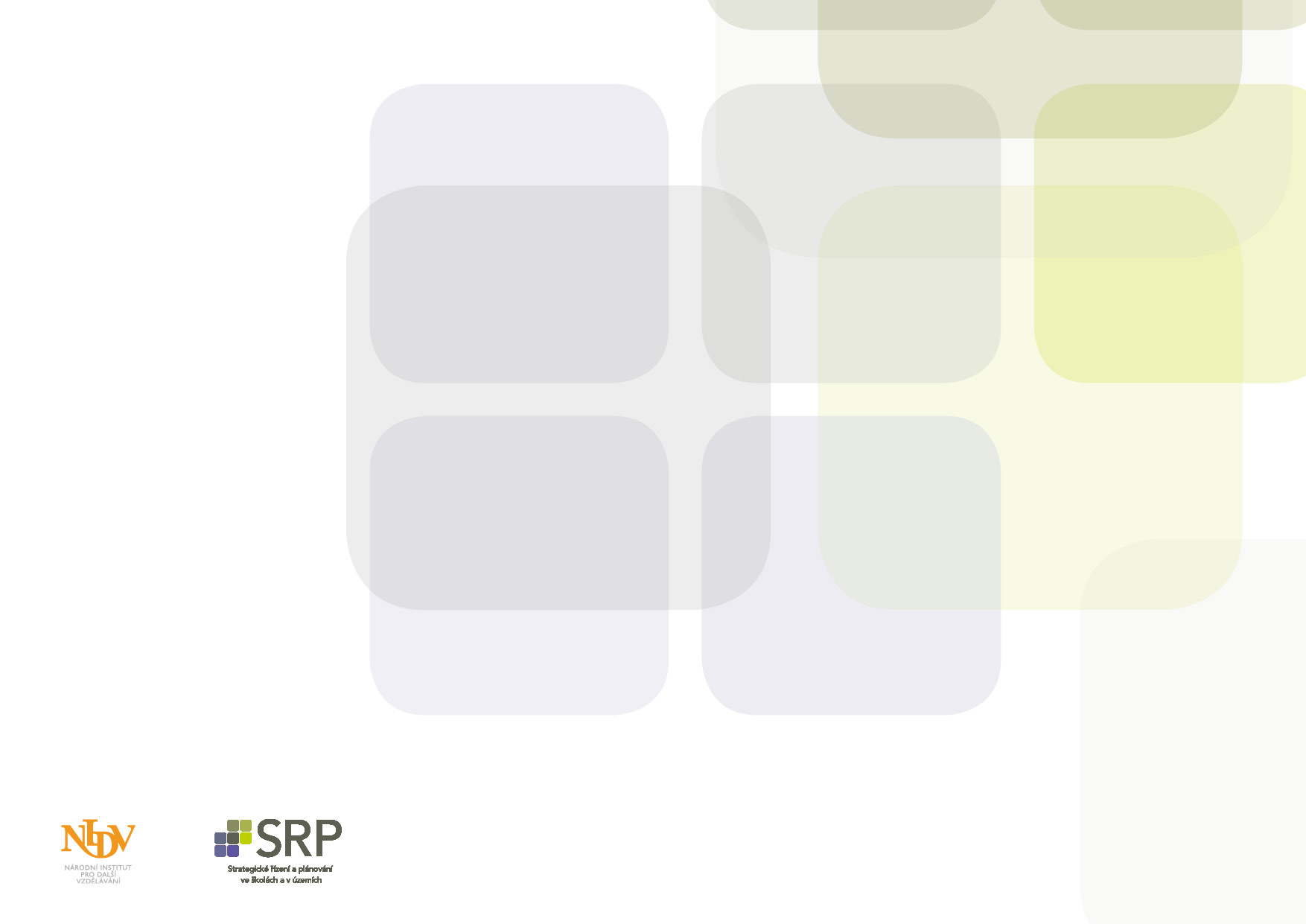 Sebeevaluace
Sebehodnoticí zpráva (průběžná / závěrečná) musí být: 
analytická; je potřebné, aby zpráva poskytla zjištění a závěry založené na analýze skutečností, k nimž se dospělo během procesu realizace projektu; 
účelná a relevantní; je potřebné, aby se projektový tým příjemce ve zprávě zaměřil na problémy, které jsou podle něj nejdůležitější a které mají vliv na úspěšné naplnění projektu; 
čtivá; kromě stručnosti a relevance je žádoucí, aby zpráva byla napsána stylem, který je srozumitelný, a který bude ctít dobrou logickou návaznost.
CZ.02.3.68/0.0/0.0/15_001/0000283
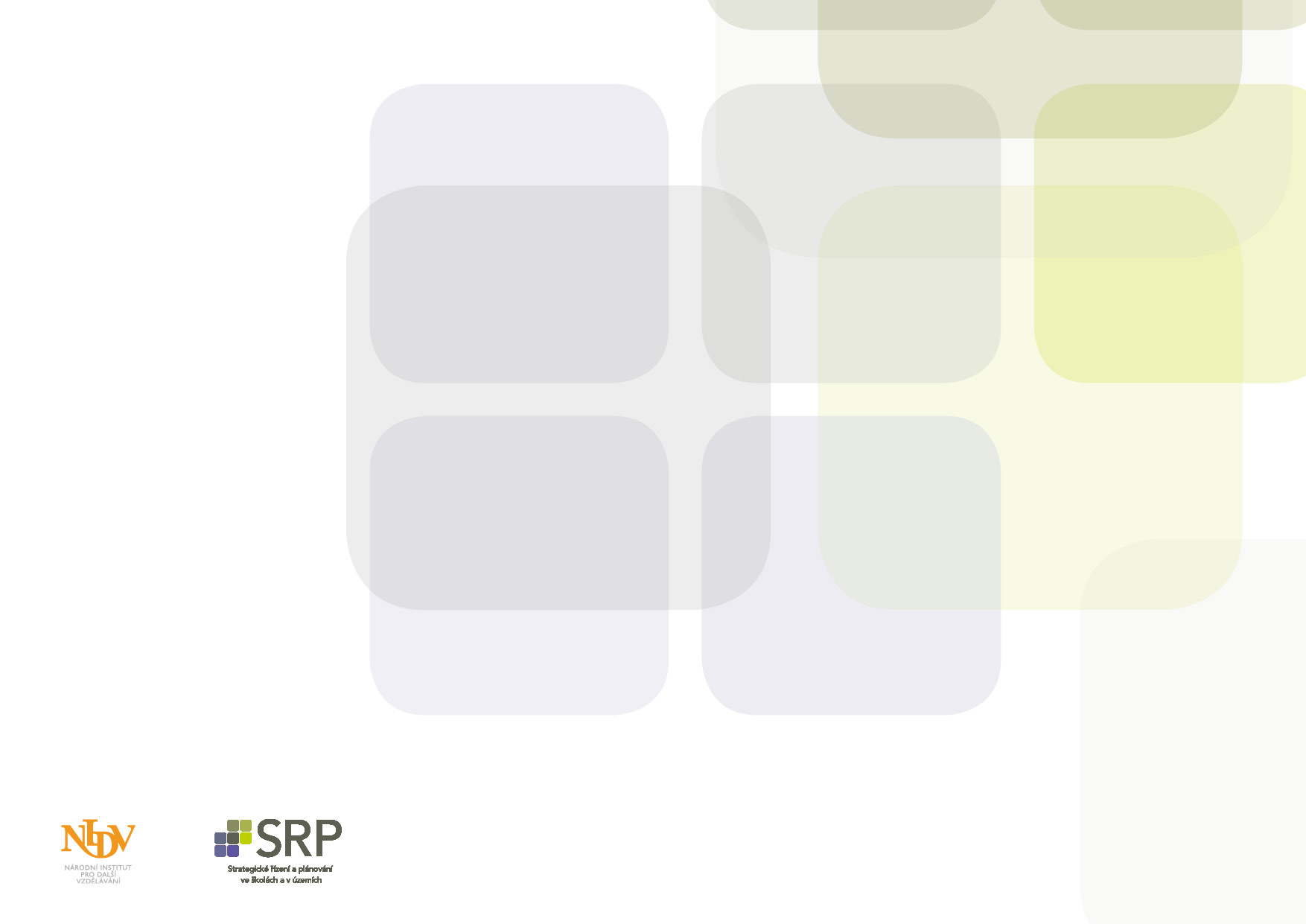 Sebeevaluace
Uspořádání účastníků v projektu, jeho vedení a klíčoví aktéři 
Je nastavení z pohledu kompetencí a odpovědnosti v platformách optimální a proč? 
Jaké je odborné zajištění diskuzních platforem? 
Je stávající stav uspokojující a proč? 

Co zlepšit? Jak? Kdo? Kdy?
CZ.02.3.68/0.0/0.0/15_001/0000283
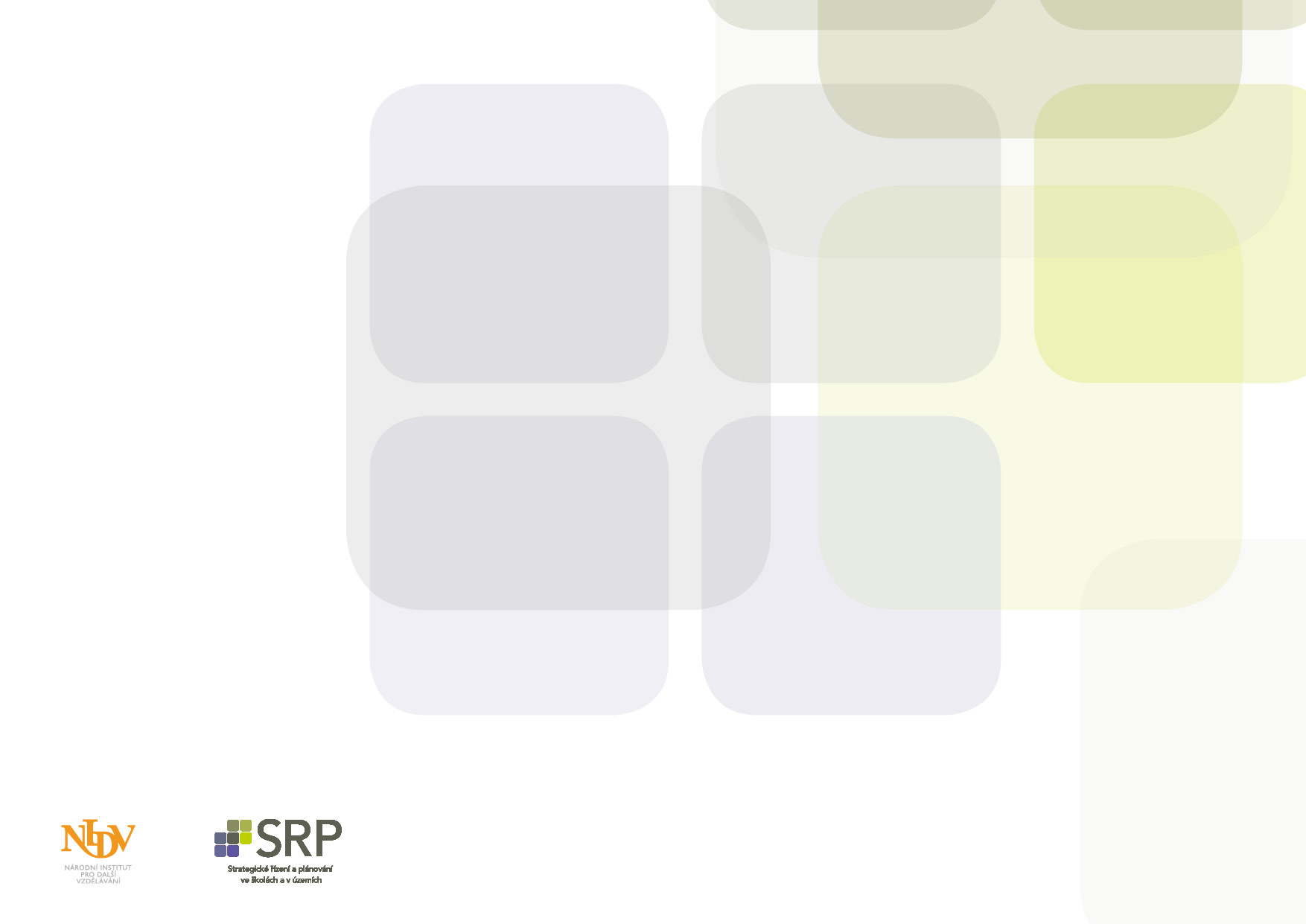 Sebeevaluace
Uspořádání účastníků v projektu, jeho vedení a klíčoví aktéři 
Je nastavení z pohledu kompetencí a odpovědnosti v platformách optimální a proč? 
Jaké je odborné zajištění diskuzních platforem? 
Je stávající stav uspokojující a proč? 

Co zlepšit? Jak? Kdo? Kdy?
CZ.02.3.68/0.0/0.0/15_001/0000283
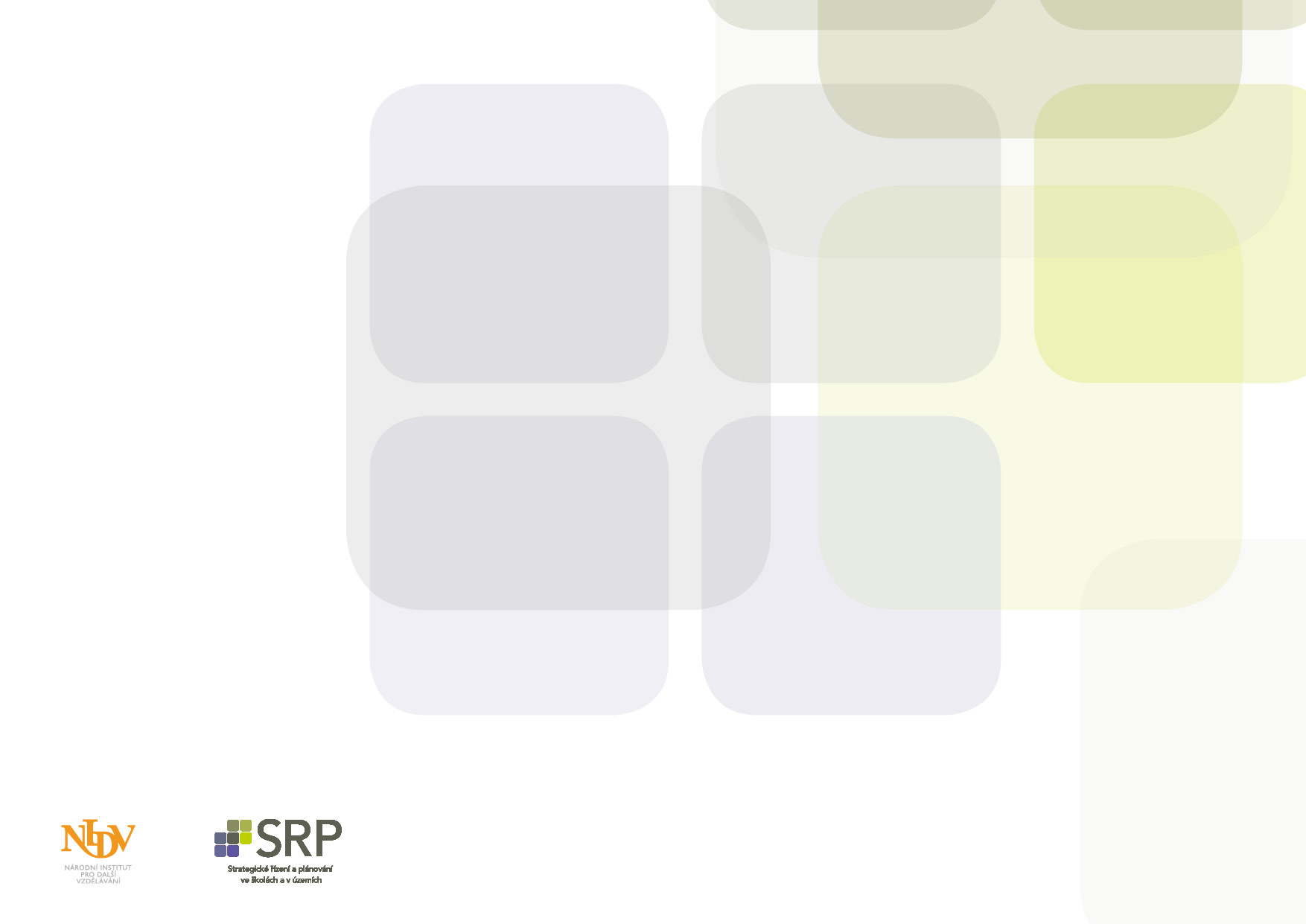 Sebeevaluace
Aktivity projektu
Jakým způsobem v současné době probíhá setkávání aktérů v území participujících na tvorbě/aktualizaci „MAP / MAP II, tj. Řídicího výboru a pracovních skupin (periodicita, forma, kdo moderuj
Co se nám osvědčilo a proč? 
Co naopak nefunguje a proč? 

Co zlepšit? Jak? Kdo? Kdy?
CZ.02.3.68/0.0/0.0/15_001/0000283
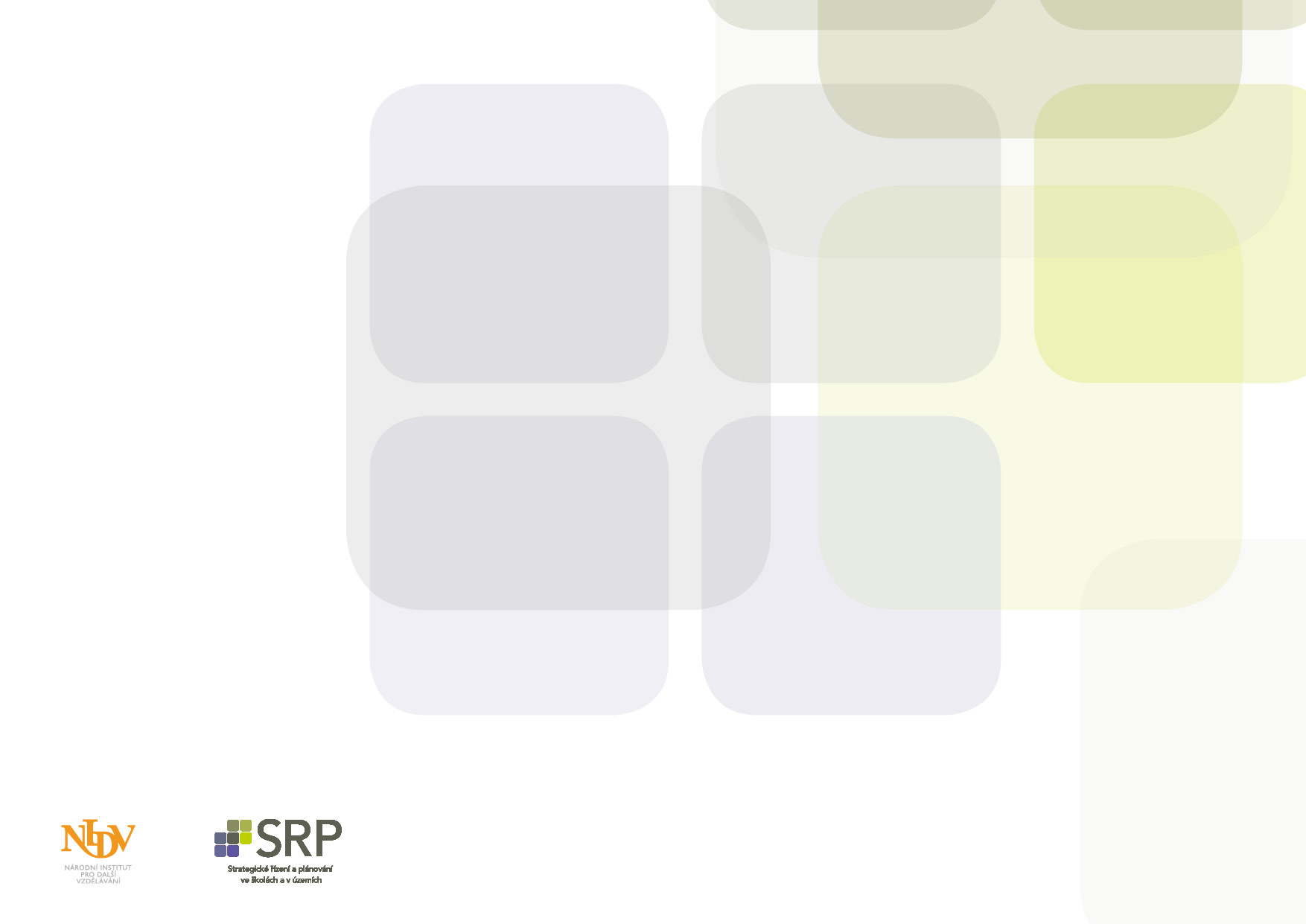 Sebeevaluace
Výstupy, očekávané výsledky, udržitelnost 

 Jaké byly původně plánované a jaké jsou v tuto chvíli reálné výstupy z projektu MAP / MAP II?

Která nastavení/formáty komunikace v rámci projektu se osvědčily a čím? 
Co zlepšit? Jak? Kdo? Kdy?
CZ.02.3.68/0.0/0.0/15_001/0000283
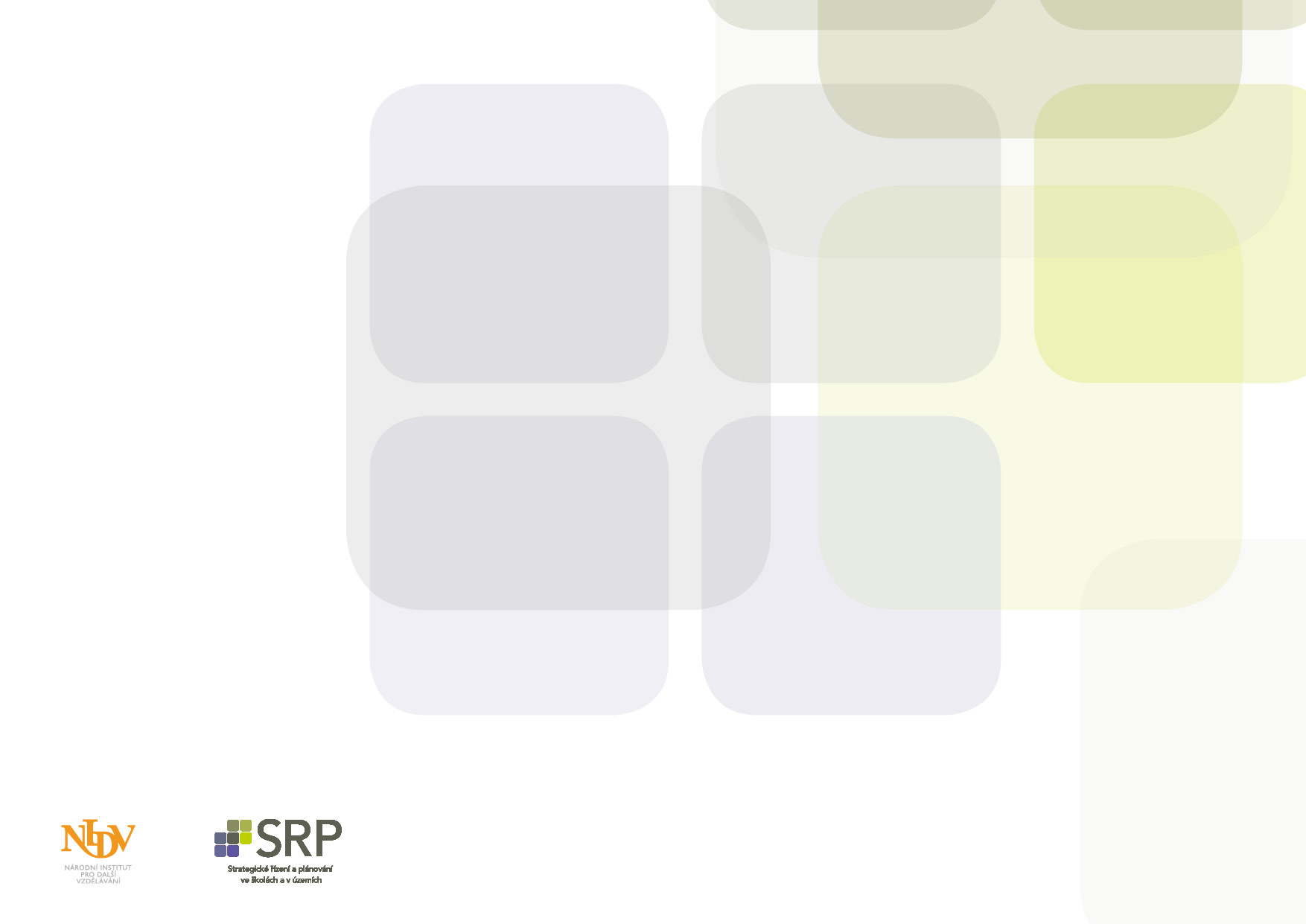 Sebeevaluace
Využití sebeevaluace
CZ.02.3.68/0.0/0.0/15_001/0000283
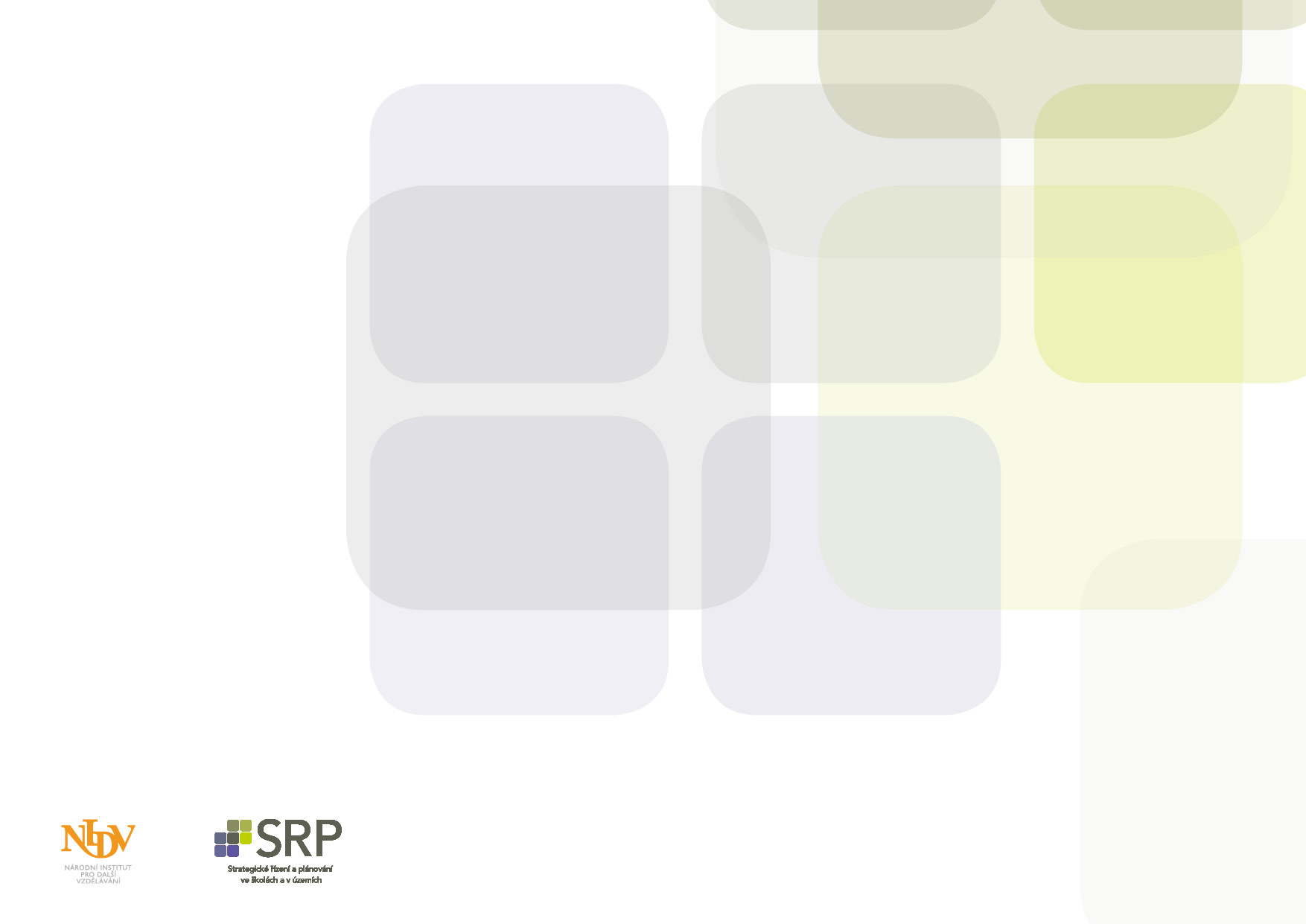 Sebeevaluace
Kdy realizovat kromě požadavků ŘO
Průběžná sebeevaluace se provádí v průběhu projektu. 
Je vhodné ji provést vždy v tom okamžiku, kdy je dosažen důležitý milník projektu, zejména ukončení klíčové aktivity či etapy. 
Sebeevaluace proto musí být naplánována tak, aby mohla zhodnotit důležité etapy projektu po jejich ukončení. 
Průběžná sebeevaluace poskytuje možnost určitého zastavení a ohlédnutí se. 
Je důležitá zejména pro zjištění nedostatků a snížení míry problémů účinnými opatřeními již během projektu.
CZ.02.3.68/0.0/0.0/15_001/0000283
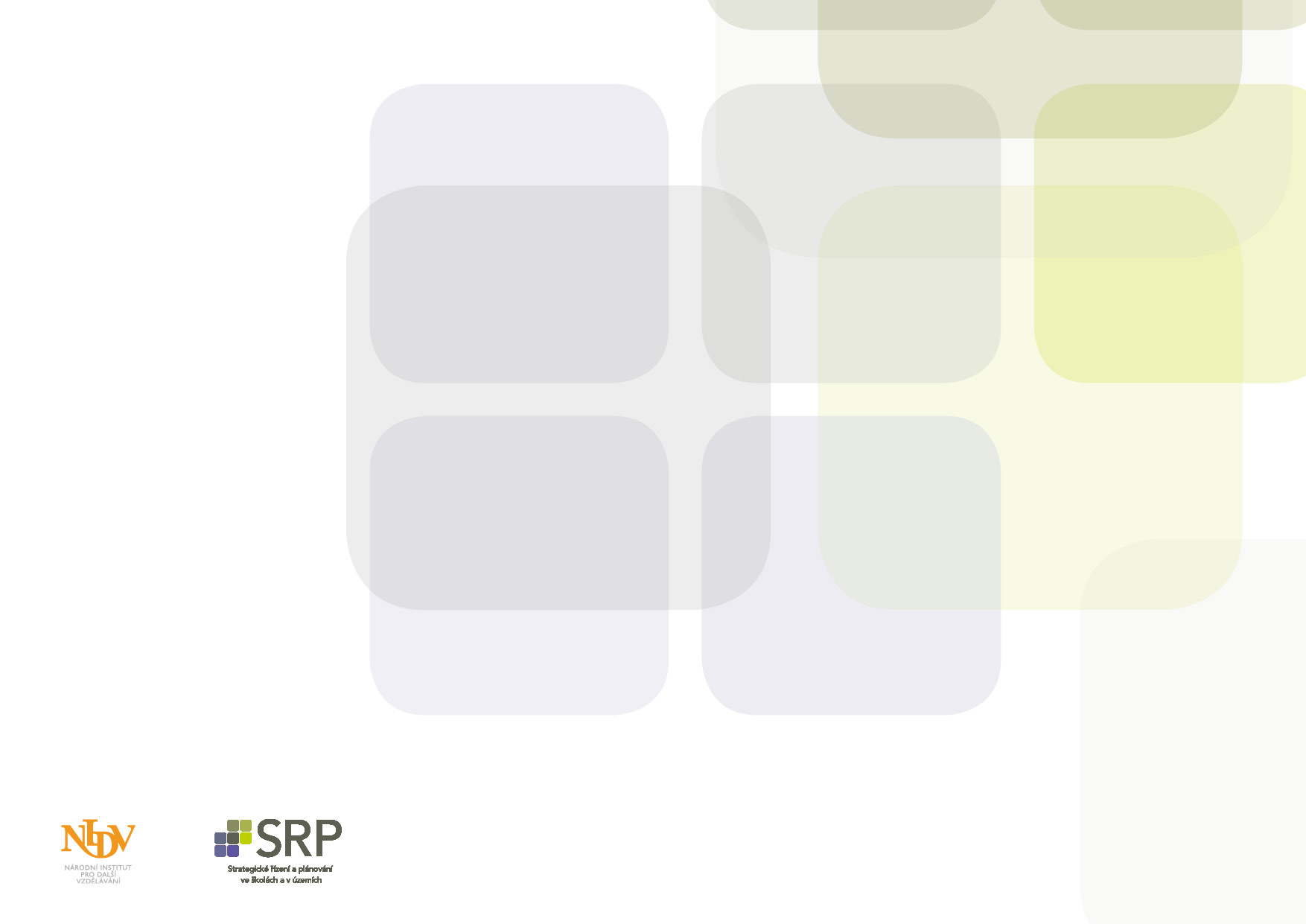 Sebeevaluace
Po skončení projektu (= závěrečná evaluace) 
Závěrečná sebeevaluace má být provedena během konečné fáze projektu nebo po skončení projektu. Základním účelem je shrnout zkušenosti z projektu, abyste mohli: 
zpracovat závěry ve vztahu ke stanoveným cílům a indikátorům, 
• informovat klíčové aktéry o výsledcích a aktuálních a potenciálních dopadech projektu, 
• navrhnout způsoby podpory pro další šíření ověřených inovativních produktů a postupů a příkladů dobré praxe, 
• vytvořit základ pro závěrečnou zprávu a ostatní publikace, 
• připravit další projekty, 
• stimulovat nové nápady pro inovace.
CZ.02.3.68/0.0/0.0/15_001/0000283
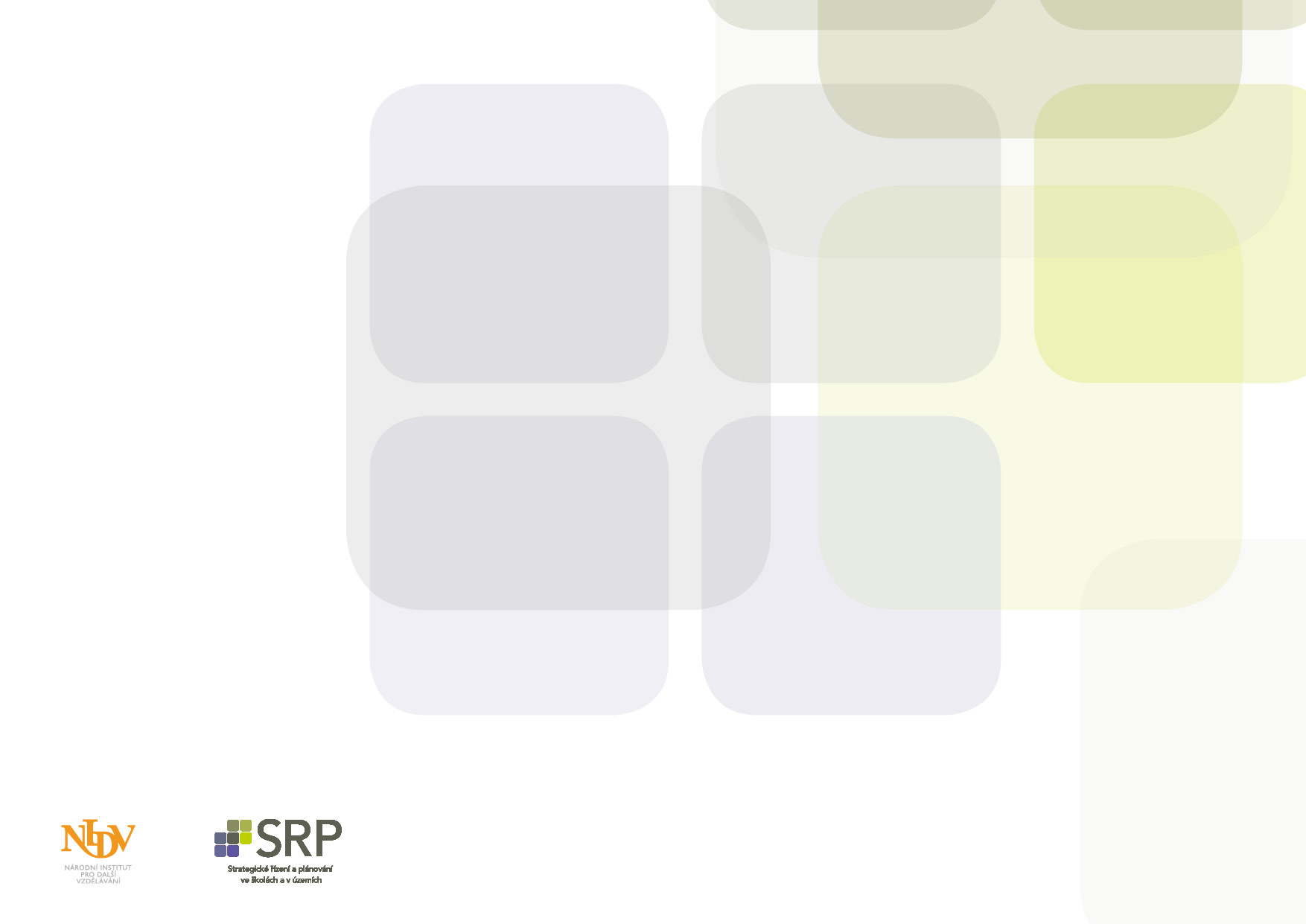 Sebeevaluace
Co se nám povedlo a co se povedlo méně? 
Objevili jsme nové postupy a řešení některých otázek? 
Můžeme poskytnout příklady dobré praxe? 
Podařilo se nám naplnit cíle projektu a cíle programu, ze kterého byl podpořen? 
Využili jsme efektivně finanční prostředky? 
Co jsme se naučili? 
Co bychom příště udělali jinak?
CZ.02.3.68/0.0/0.0/15_001/0000283
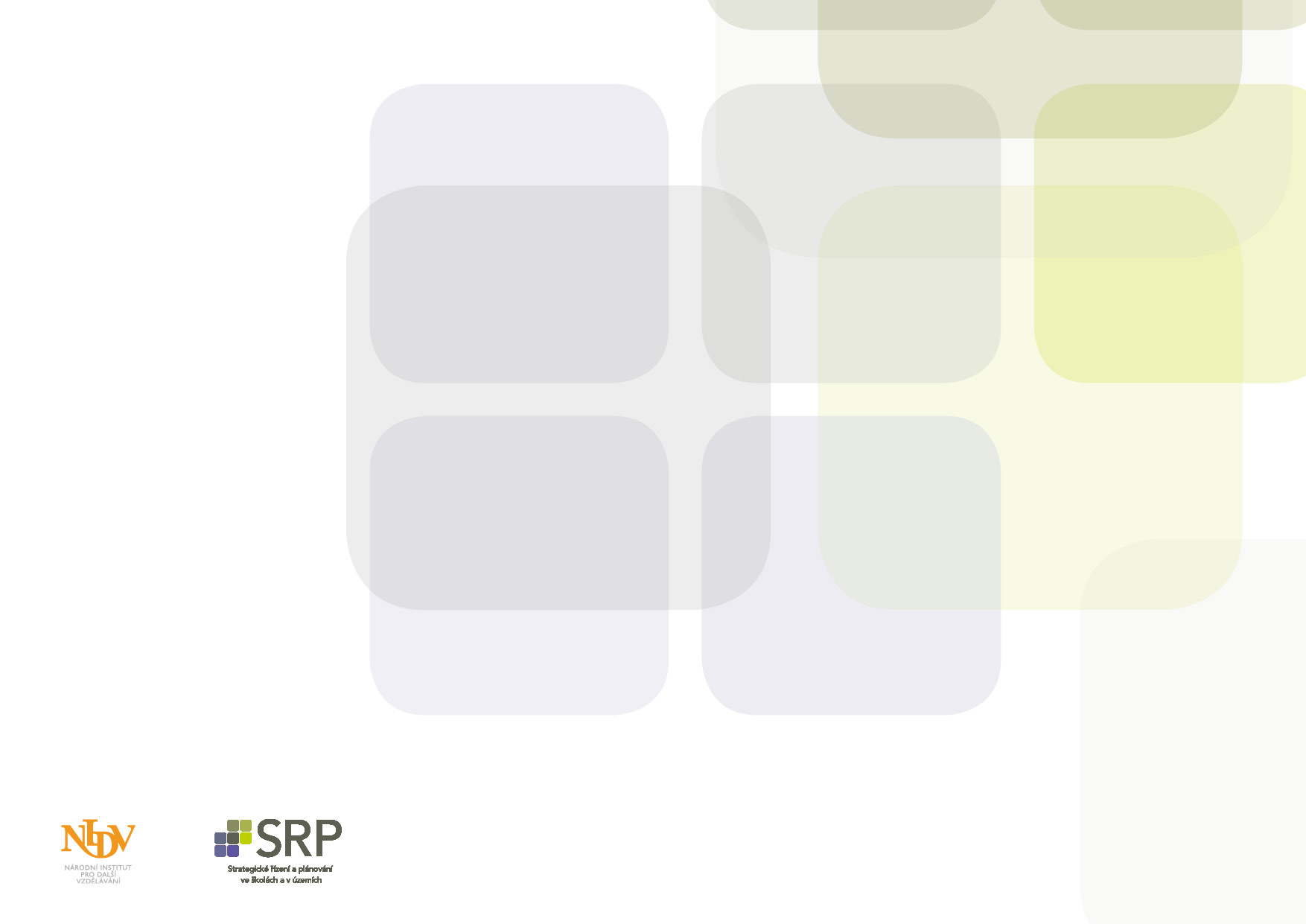 Sebeevaluace
Příklady otázek
Hodnocení kontextu 
• Jaké je prostředí, kde je nebo byl projekt realizován? 
• Byly potřeby cílových skupin dobře identifikovány? 
• Podařilo se vám dobře popsat, jak funguje komunita, v níž žije vaše cílová skupina? 
Jaké jsou cíle a poslání organizace, v rámci níž projekt realizujete nebo jste realizovali? 
• Jak se organizace k projektu staví nebo stavěla, je pro ni důležitý? 
• Jaká je politická situace a celospolečenské klima a jeho dopad na váš projekt?
CZ.02.3.68/0.0/0.0/15_001/0000283
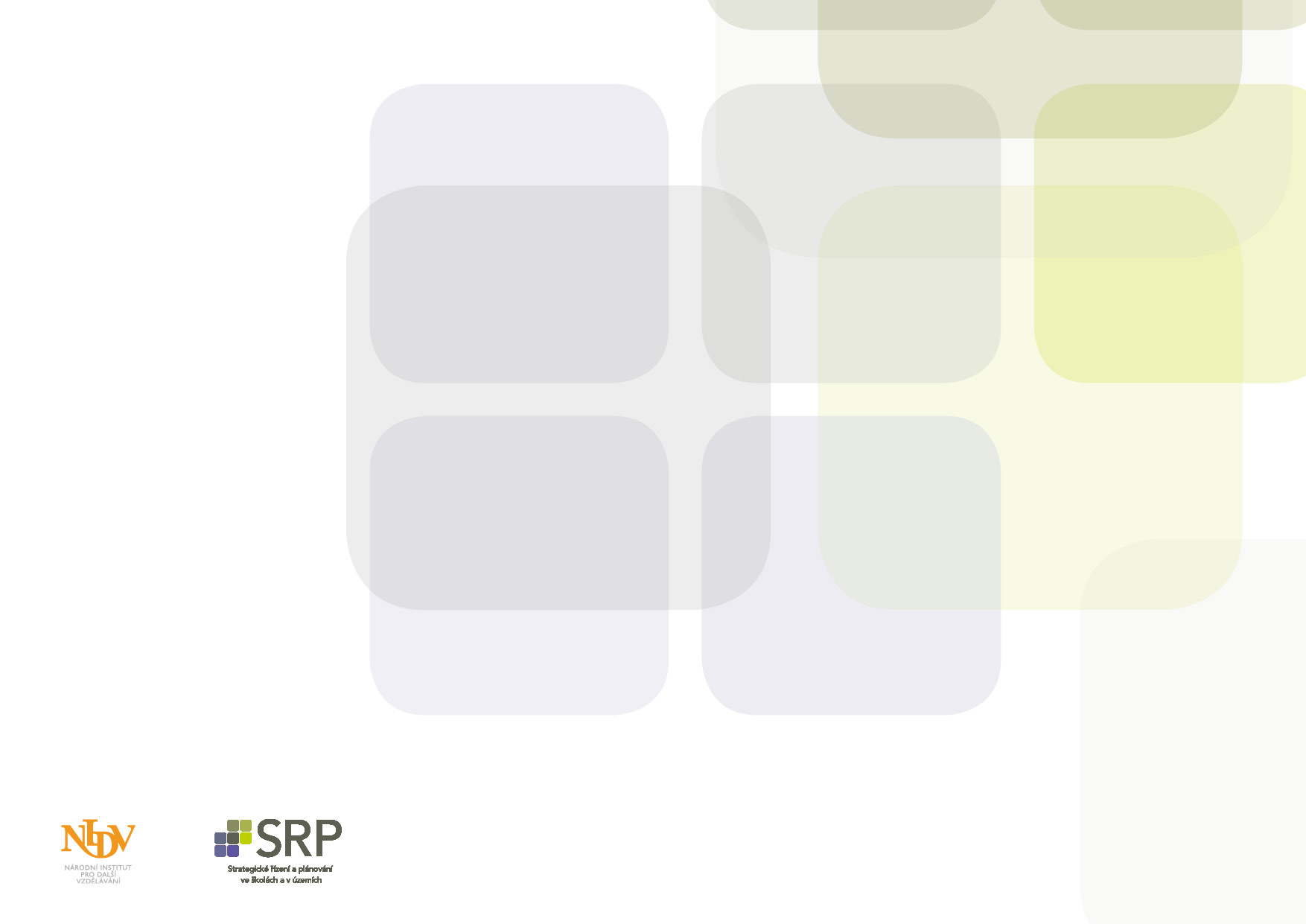 Monitorování a vyhodnocení
Příklady otázek
hodnocení implementace projektu 
Jaká je míra naplnění jednotlivých principů? 
• Pokud se vám daří nebo podařilo naplnit jednotlivé principy, jaký je nebo byl jejich dopad na samotné výstupy projektu? 
řízení a procesy 
• Jak je nebo byl projekt řízen a jak jeho řízení pomáhá či pomáhalo k dosažení cíle? 
• Jak jsou nebo byli do procesu zapojeni klíčoví aktéři? 
• Které mechanismy napomáhají nebo napomáhaly dosažení projektových cílů a které nikoli? 
• Jsou nebo byly cílové skupiny spokojeny s procedurami? 
• Funguje nebo fungovala komunikace v rámci projektového týmu a mezi partnery dobře? 
• Jsou nebo byli jednotliví partneři odpovídajícím způsobem zapojeni do projektu?
CZ.02.3.68/0.0/0.0/15_001/0000283
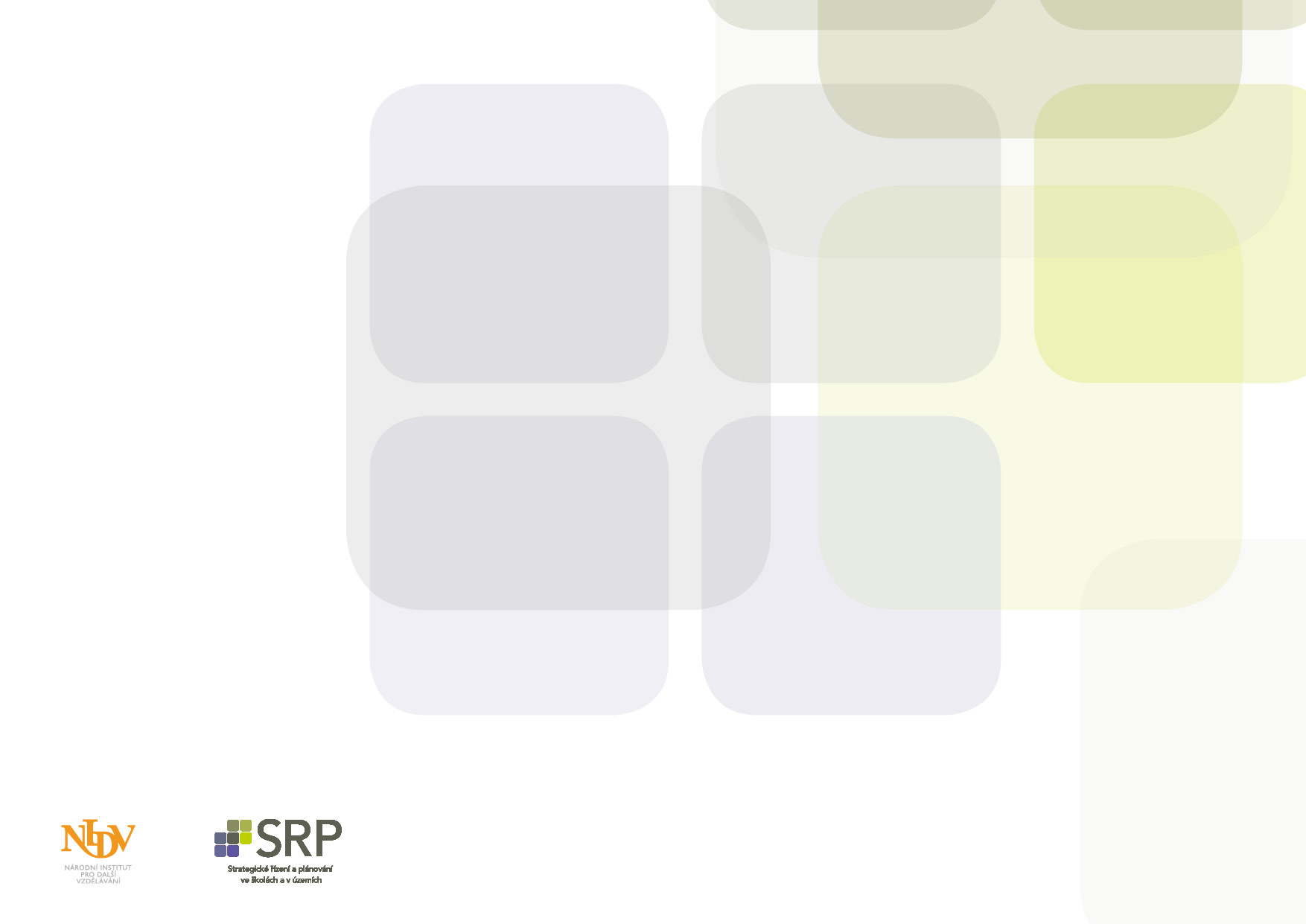 Monitorování a vyhodnocení
Jak probíhá implementace projektu? 
Můžeme něco vylepšit v administrativních procedurách, komunikaci s partnery i v rámci projektového týmu? 
Daří se nám realizovat plánované aktivity? 
Jak fungují vazby na cílové skupiny? 
Jak se nám daří motivovat, udržet „v procesu“?
CZ.02.3.68/0.0/0.0/15_001/0000283
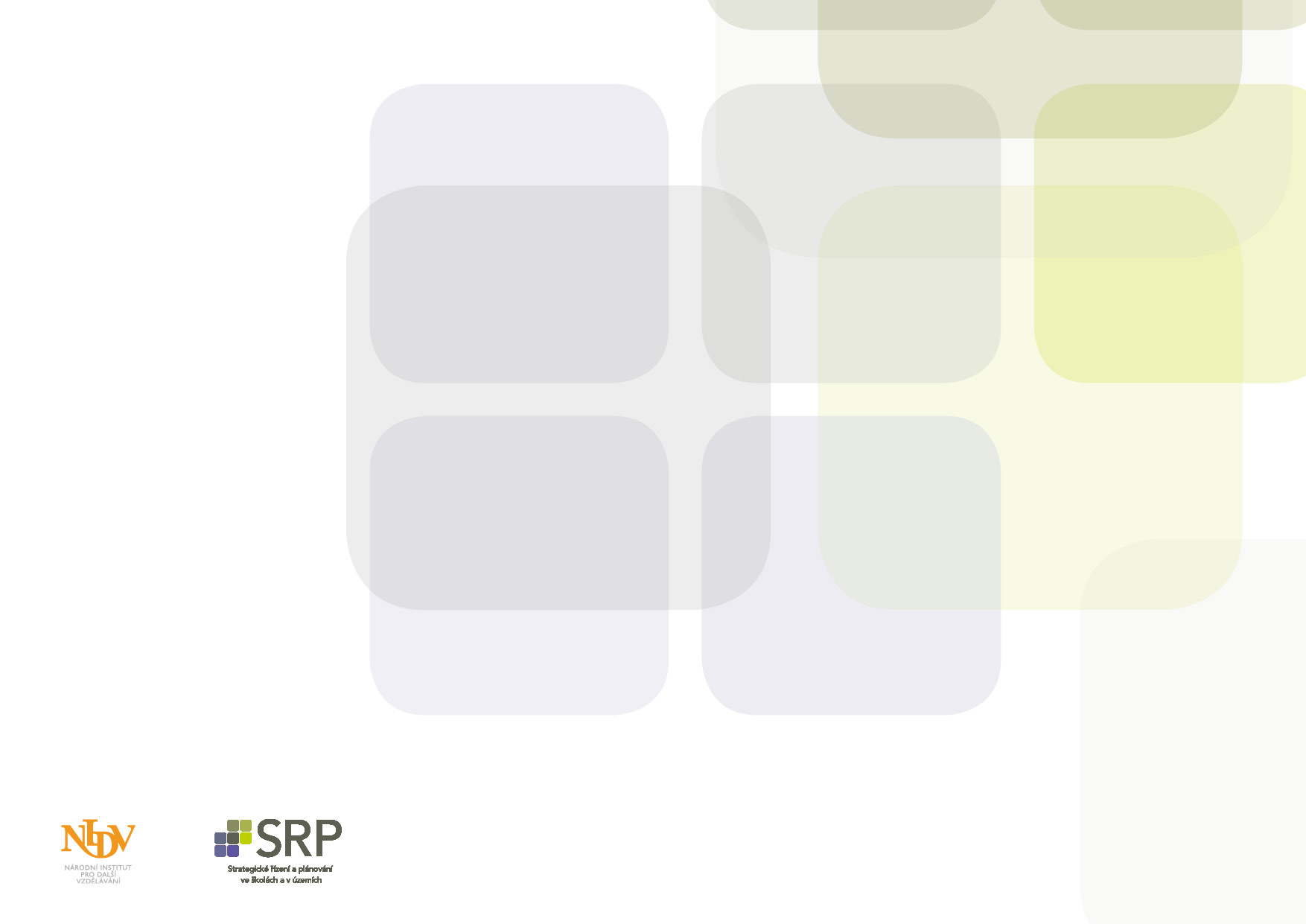 Monitorování a vyhodnocování
Realizační tým organizuje pravidelně (např. 1x ročně) vyhodnocení, jehož obsahem je například:
jak se daří naplňovat cíle priorit,
jak účinné jsou aktivity pro plnění cílů projektu,
zda má realizace aktivit původně zamýšlený smysl (zda stále vedou k naplňování vize),
CZ.02.3.68/0.0/0.0/15_001/0000283
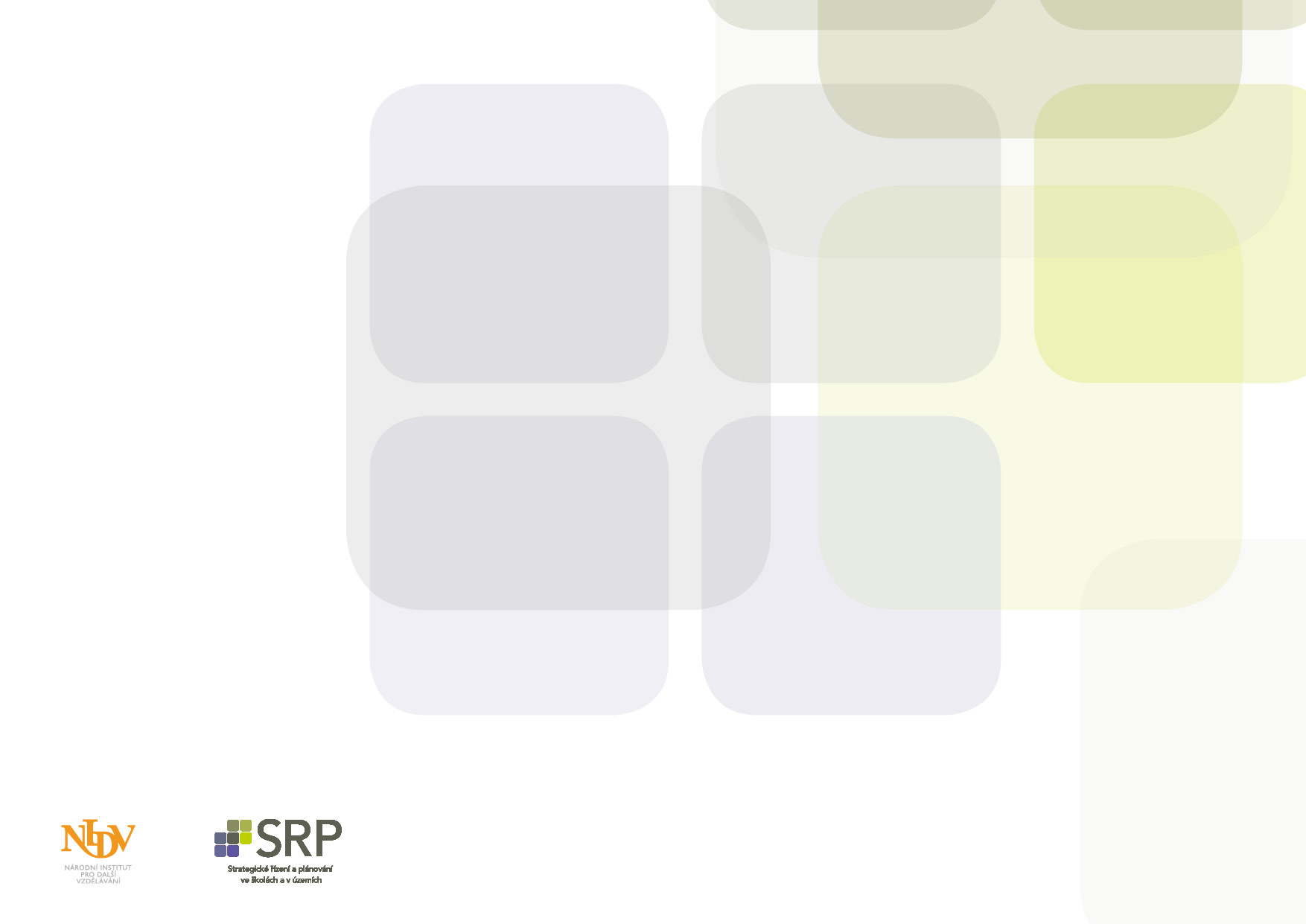 Monitorování a vyhodnocování
jak efektivní jsou aktivity vzhledem k finančním, lidským a materiálním zdrojům,
jak užitečné jsou aktivity z hlediska dopadů a důsledků pro cílové skupiny (např. žáky) a jak jsou vnímány veřejností,
jak jsou aktivity udržitelné do budoucna, jaká je potřeba a vůle je udržet a co je potřeba pro udržení udělat,
zda se nezměnily podmínky natolik, že je třeba přehodnotit priority MAP (sleduje posuny ve SWOT analýze).
CZ.02.3.68/0.0/0.0/15_001/0000283
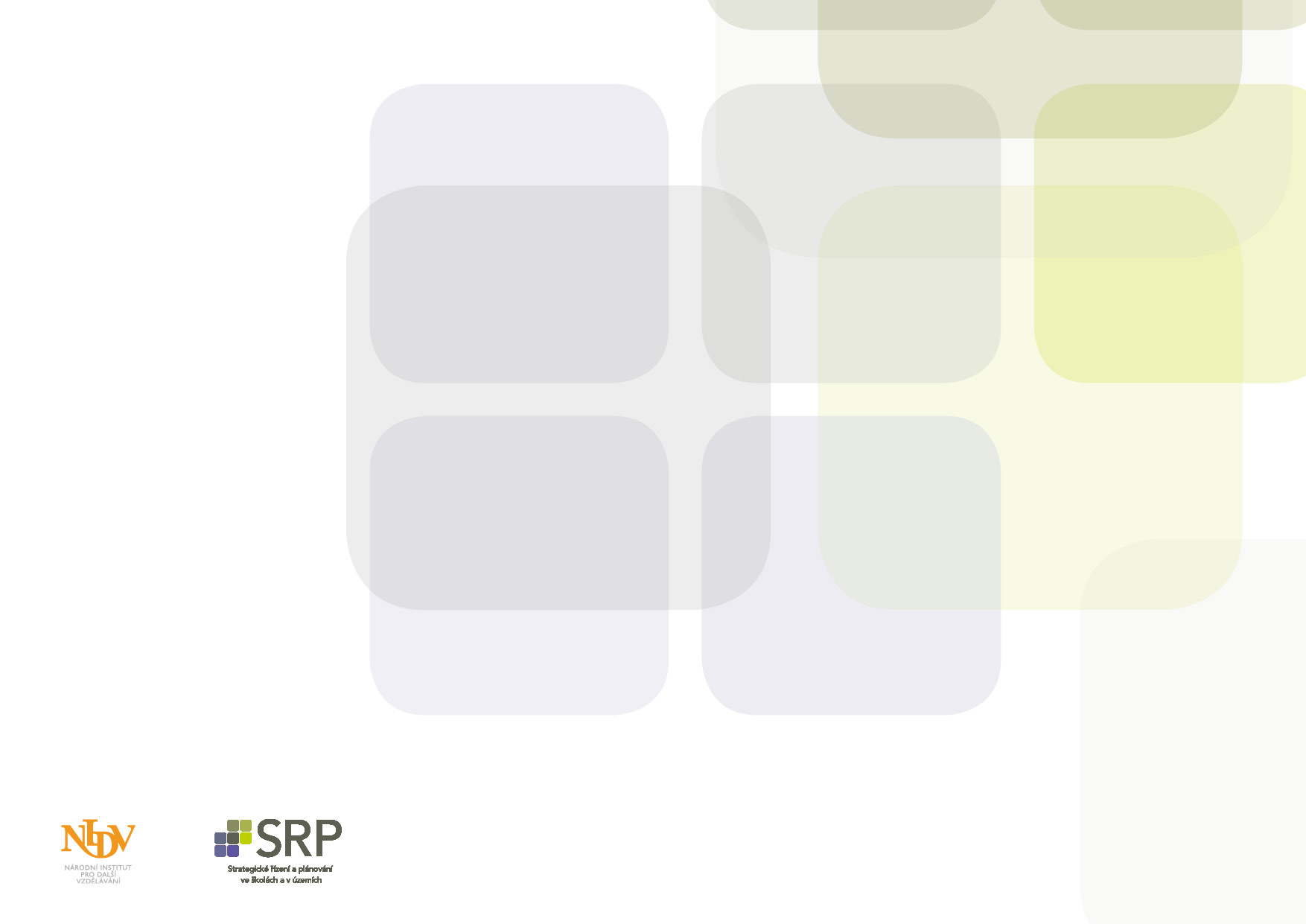 Monitorování a vyhodnocování
Vyhodnocování se provádí technikami a metodami srovnávání, vysvětlení, prognózování; průzkumy pomocí přímého pozorování (kontroly na místě) a dotazováním. 
Realizační tým předkládá výsledky vyhodnocení Řídicímu výboru. Na základě vyhodnocení rozhoduje Řídicí výbor o dalším postupu, například o tom, zda:
je nutné zkontrolovat či přehodnotit akční plán nebo cíle,
je nutné původní plán doplnit.
CZ.02.3.68/0.0/0.0/15_001/0000283
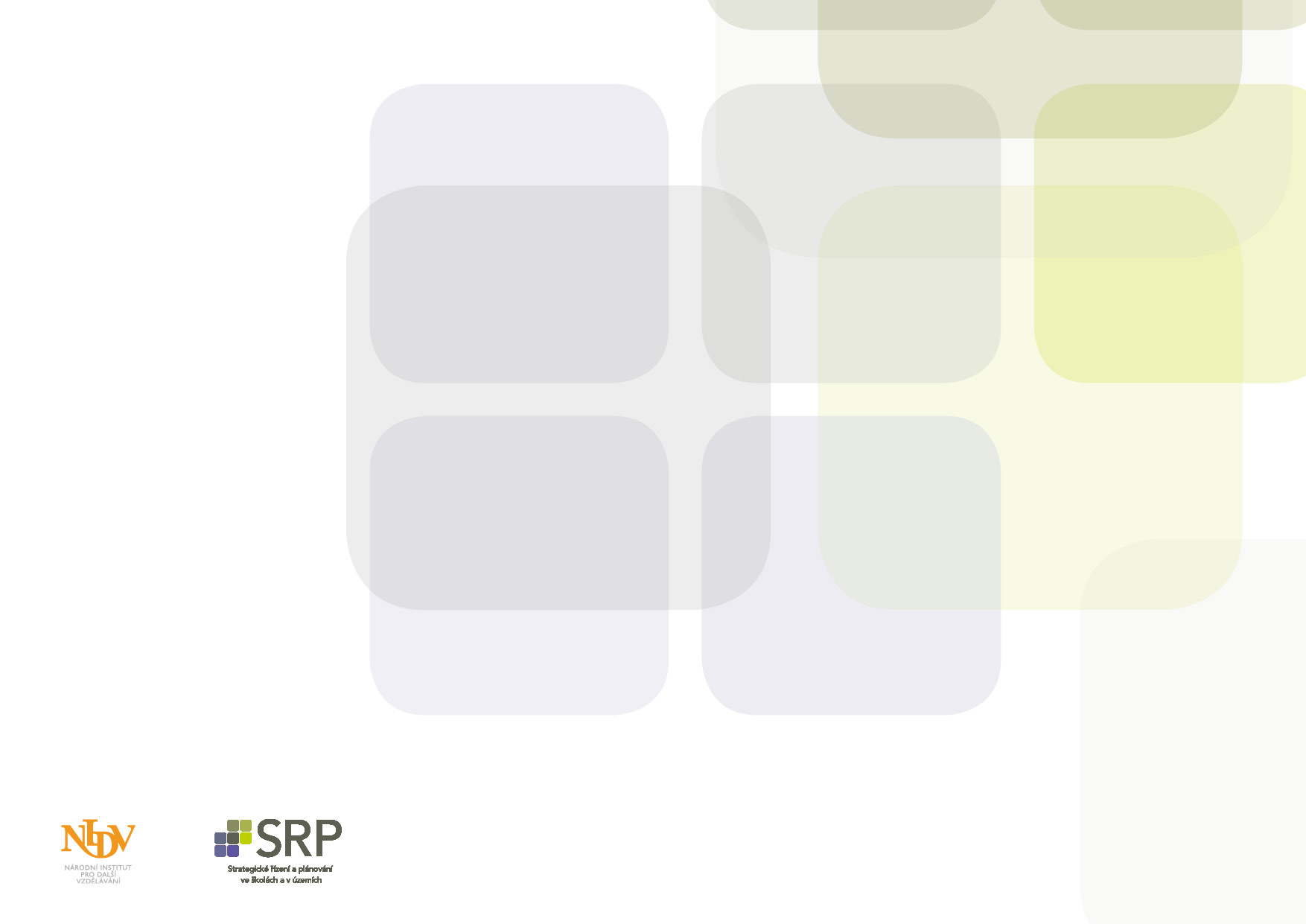 Monitorování a vyhodnocování
CZ.02.3.68/0.0/0.0/15_001/0000283
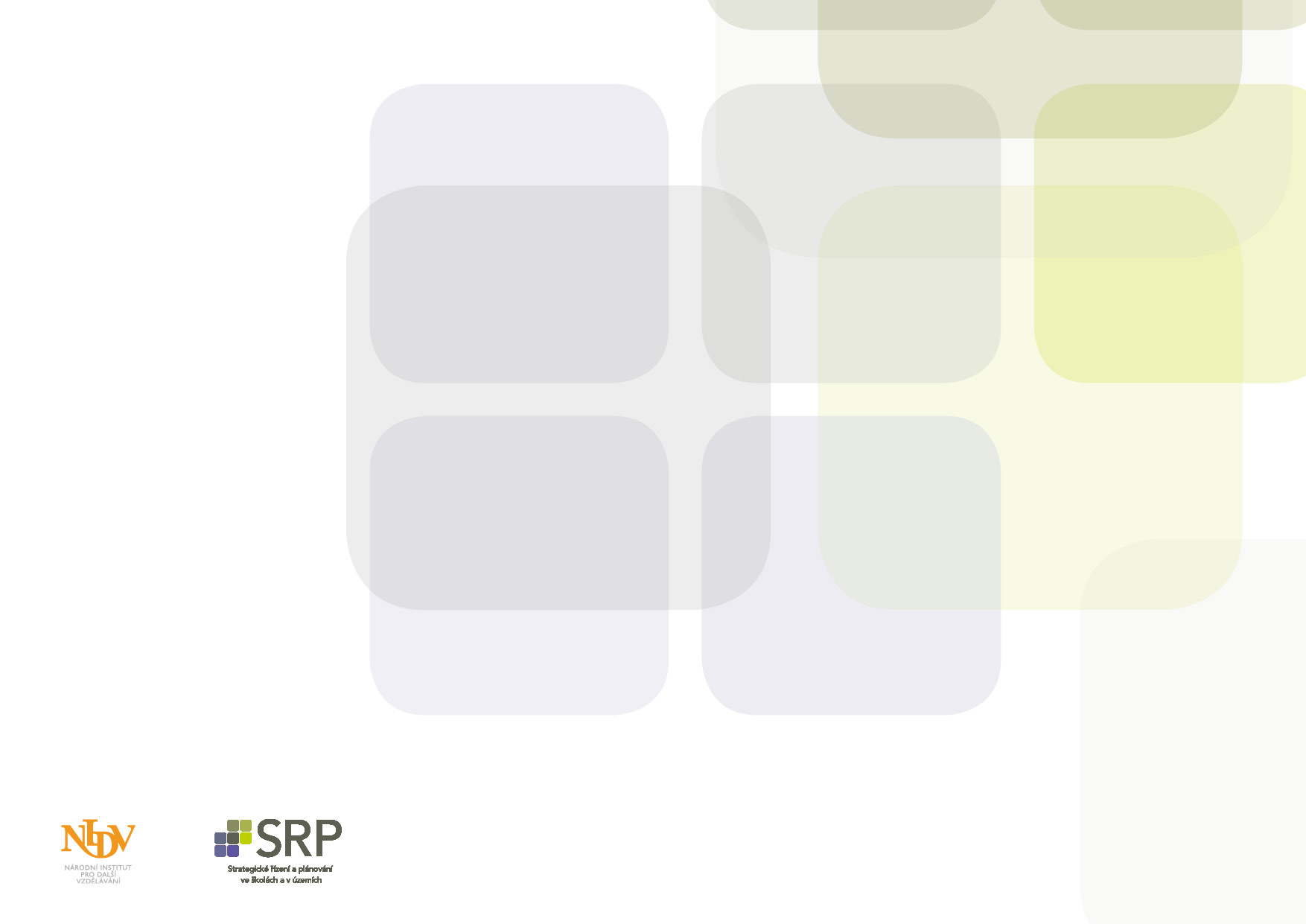 Monitorování a vyhodnocování
Z hlediska vztahu k procesu plánování rozlišujeme indikátory vstupů, výstupů, výsledků a dopadů. Monitorování vychází z MAP, ve kterém jsou stanoveny indikátory. Ty jsou sledovány a jednotlivými subjekty naplňovány.
Pro potřeby monitorování a vyhodnocování se věnujeme dvěma oblastem, a to:
CZ.02.3.68/0.0/0.0/15_001/0000283
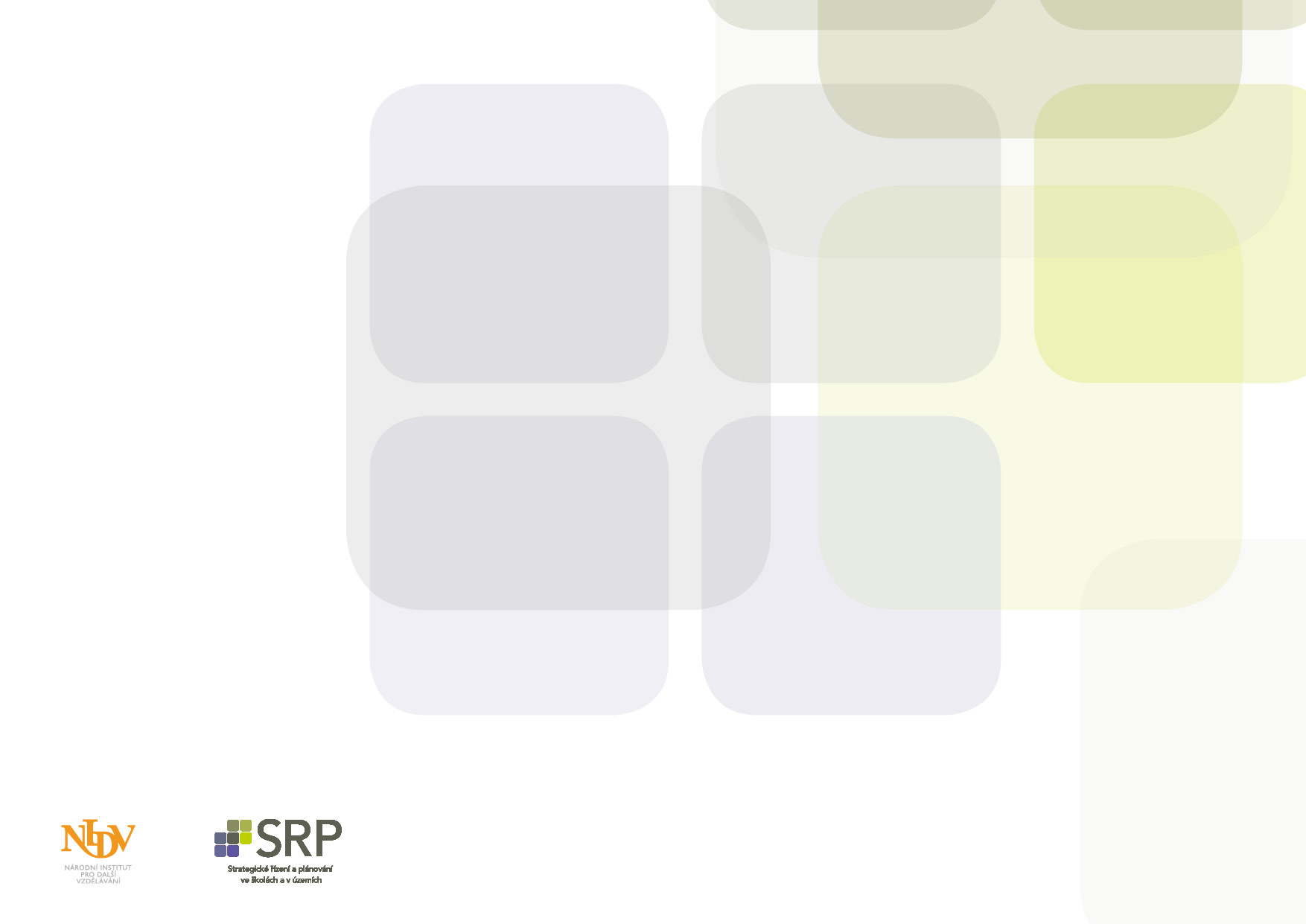 Monitorování a vyhodnocování
Výstupy (outputs)
Zde jde do značné míry o formální ukazatele, u značného množství aktivit převažují (počet akcí, projektů, účastníků apod.); mají svou roli při sledování rozvojových aktivit, neměly by však být těmi hlavními.
Výstupy stanovujeme a monitorujeme na úrovni ročních akčních plánů.
Vzhledem k tomu, že řada aktivit MAP obvykle spolupůsobí na dosažení určitých žádoucích efektů (výsledků a dopadů), je vhodné u jednotlivých aktivit přiřazovat spíše indikátory výstupů sloužící k vyhodnocení plnění MAP.
CZ.02.3.68/0.0/0.0/15_001/0000283
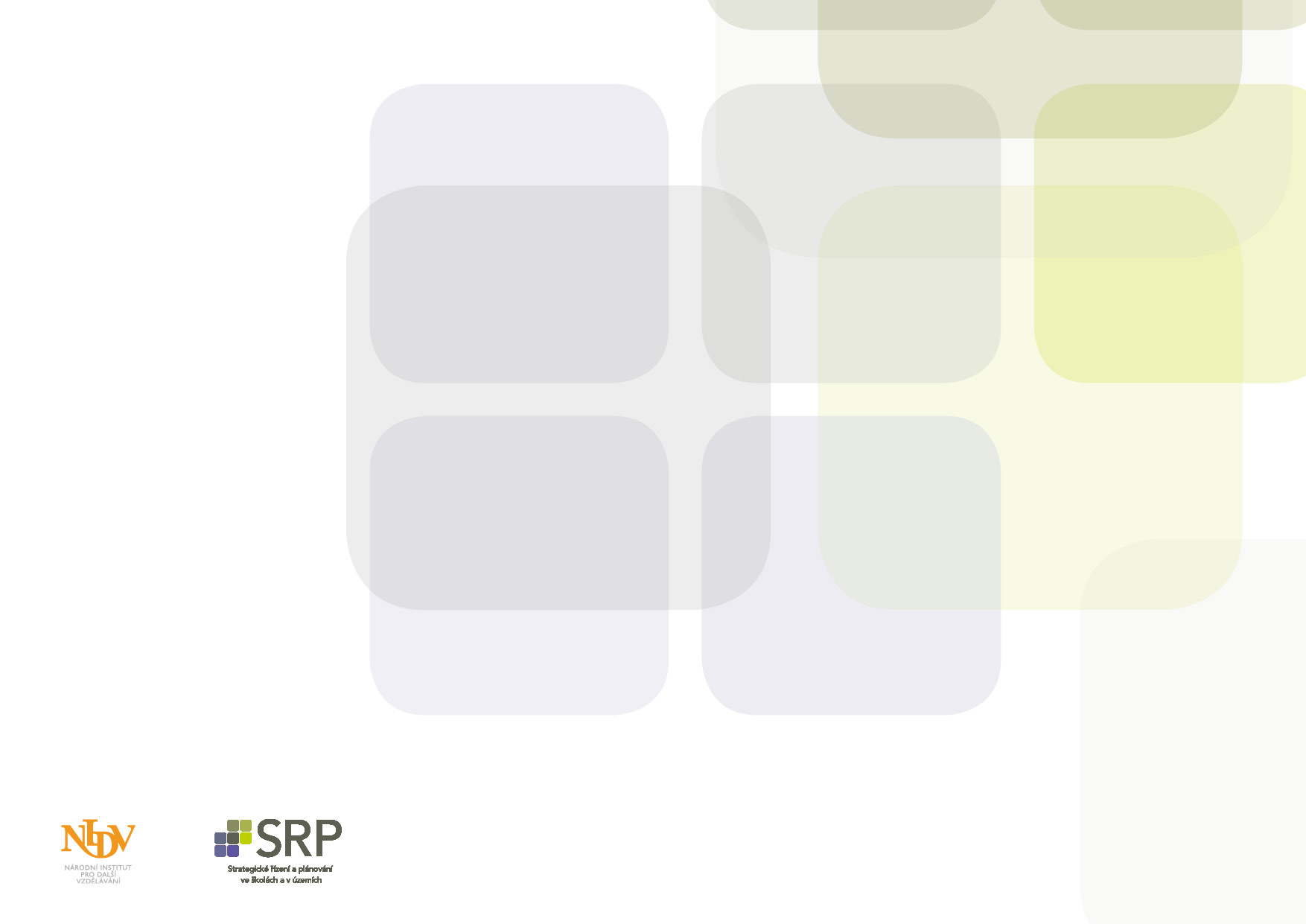 Monitorování a vyhodnocování
Dopady (impacts, důsledky)
Jak se změnila situace oproti výchozímu stavu. Velmi často se stává, že dopady jsou formulovány velmi vágně, jde však o velmi důležitý indikátor. Jedná se o dlouhodobější nebo širší dopady, efekty projektu, např. k jakým změnám ve škole, v komunitě nebo ve společnosti přispěl.
CZ.02.3.68/0.0/0.0/15_001/0000283
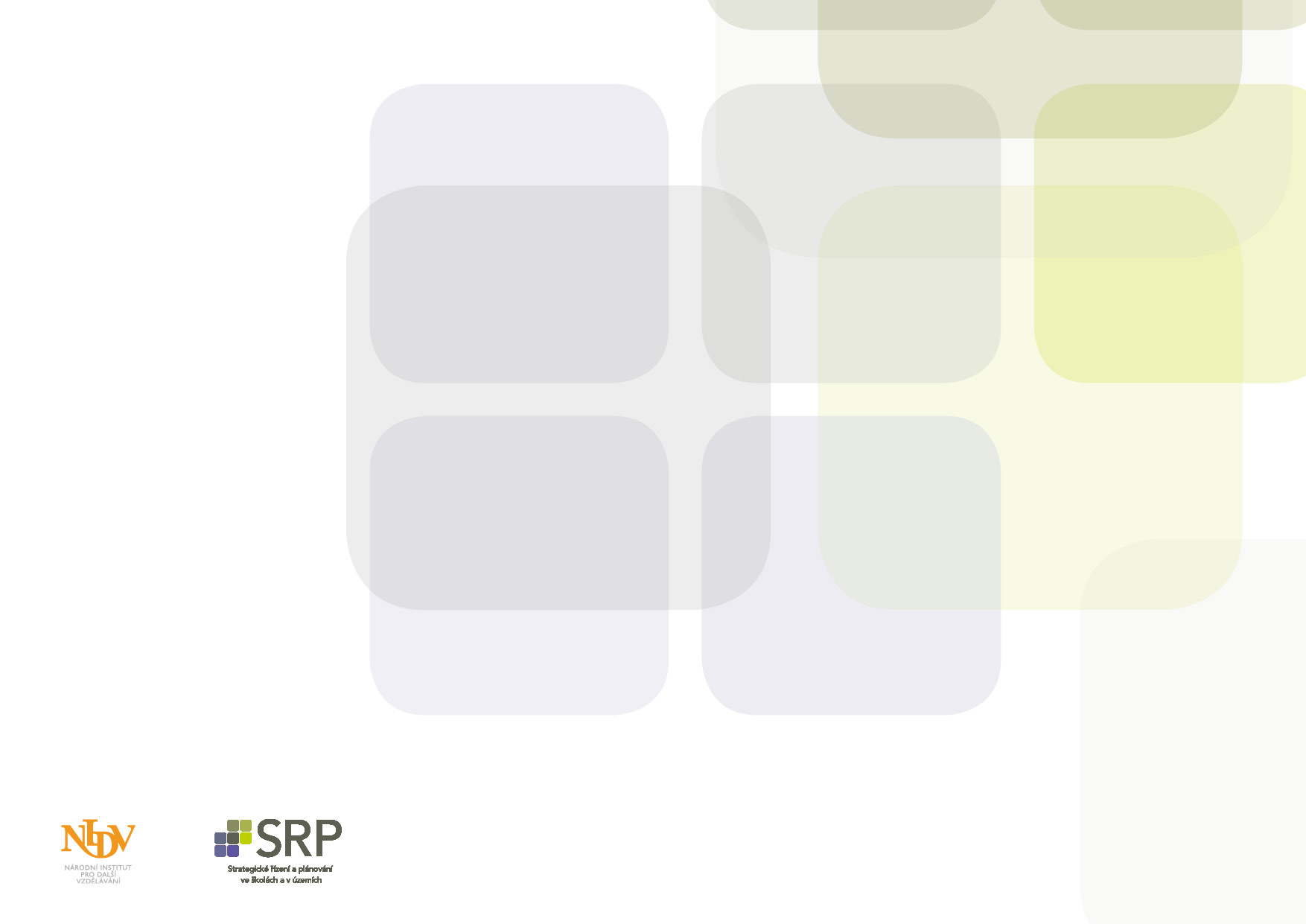 Monitorování a vyhodnocování
Sledování dosažených výstupů a výsledků MAP 
Indikátory výstupů a dopadů sleduje realizační tým a dodává je pro vyhodnocení Řídicímu výboru MAP. 
Monitoring dosažených výstupů a dopadů můžeme uskutečňovat v následujících krocích:
shromáždění indikátorů výstupů a dopadů od jednotlivých realizátorů aktivit,
CZ.02.3.68/0.0/0.0/15_001/0000283
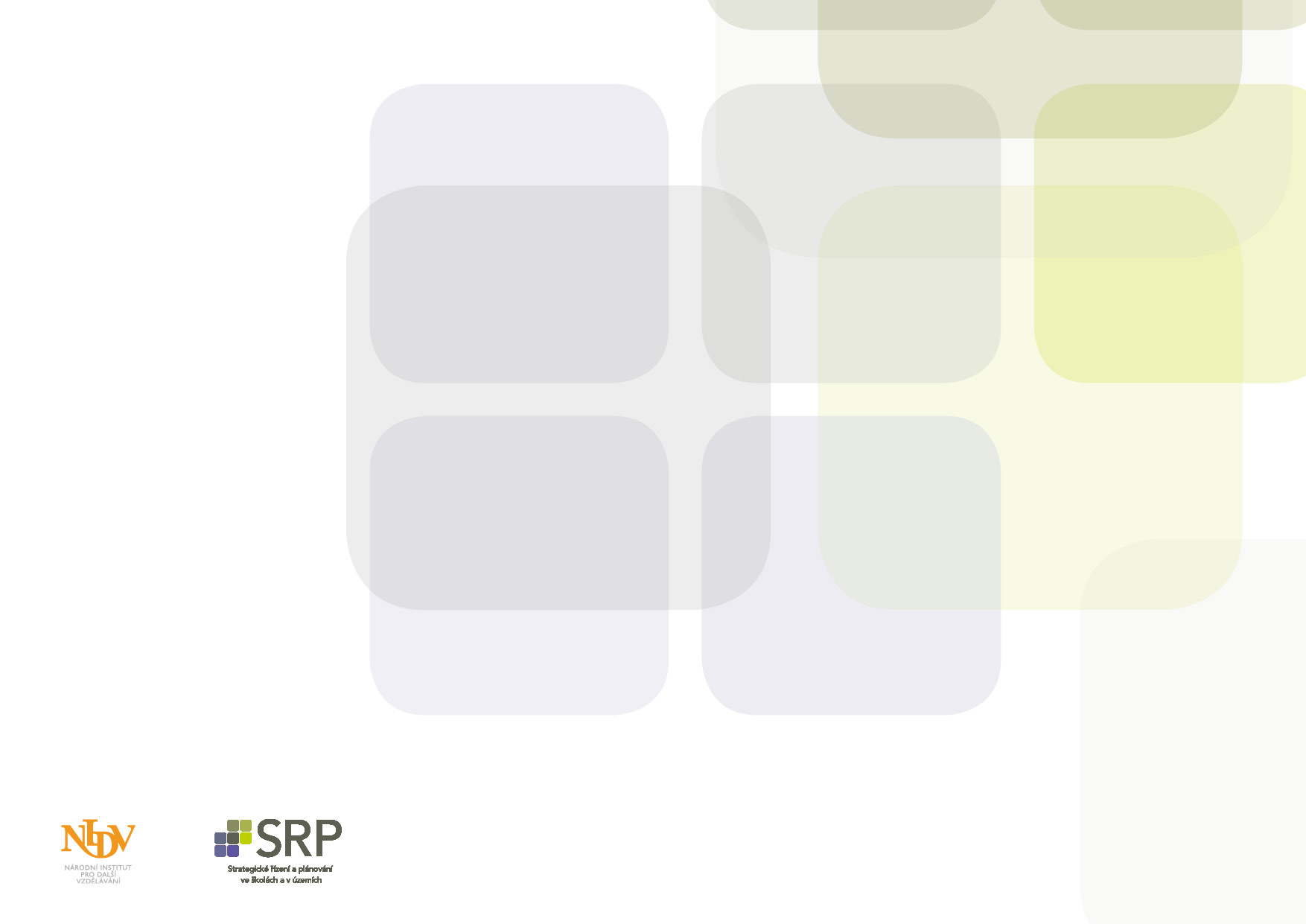 Monitorování a vyhodnocování
Sledování dosažených výstupů a výsledků MAP 
předání přehledu výstupů a dopadů za jednotlivé cíle, aktivity Řídicímu výboru,
realizační tým soustředí údaje za jednotlivé cíle včetně vyhodnocení efektů, 
zpracování informativní zprávy s doporučeními na aktualizace.
CZ.02.3.68/0.0/0.0/15_001/0000283
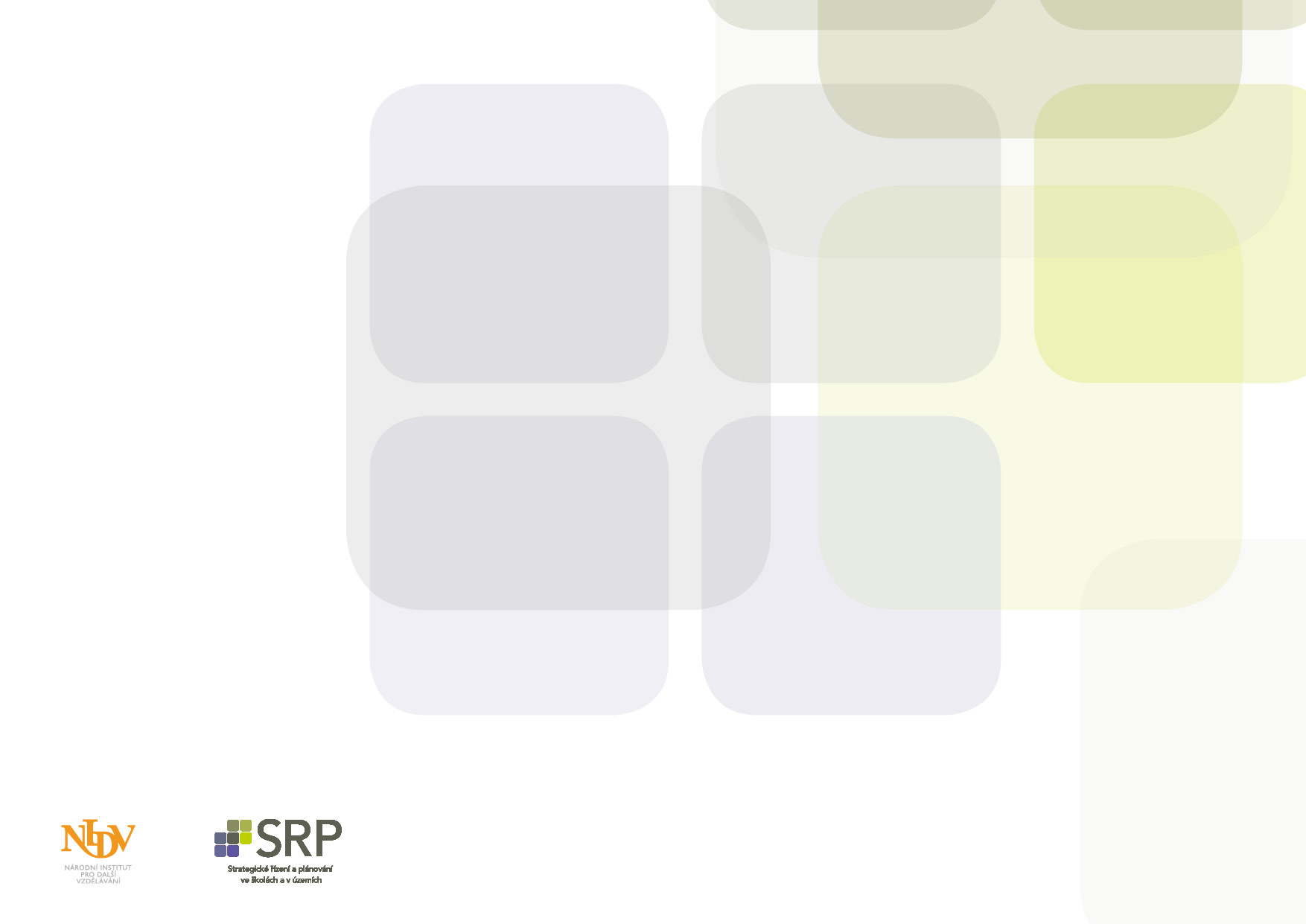 Vhodné nástroje pro evaluaci
Pracovní skupiny
Řídící výbor
Cílové skupiny
	školy
	rodiče
	žáci
	zřizovatelé
CZ.02.3.68/0.0/0.0/15_001/0000283
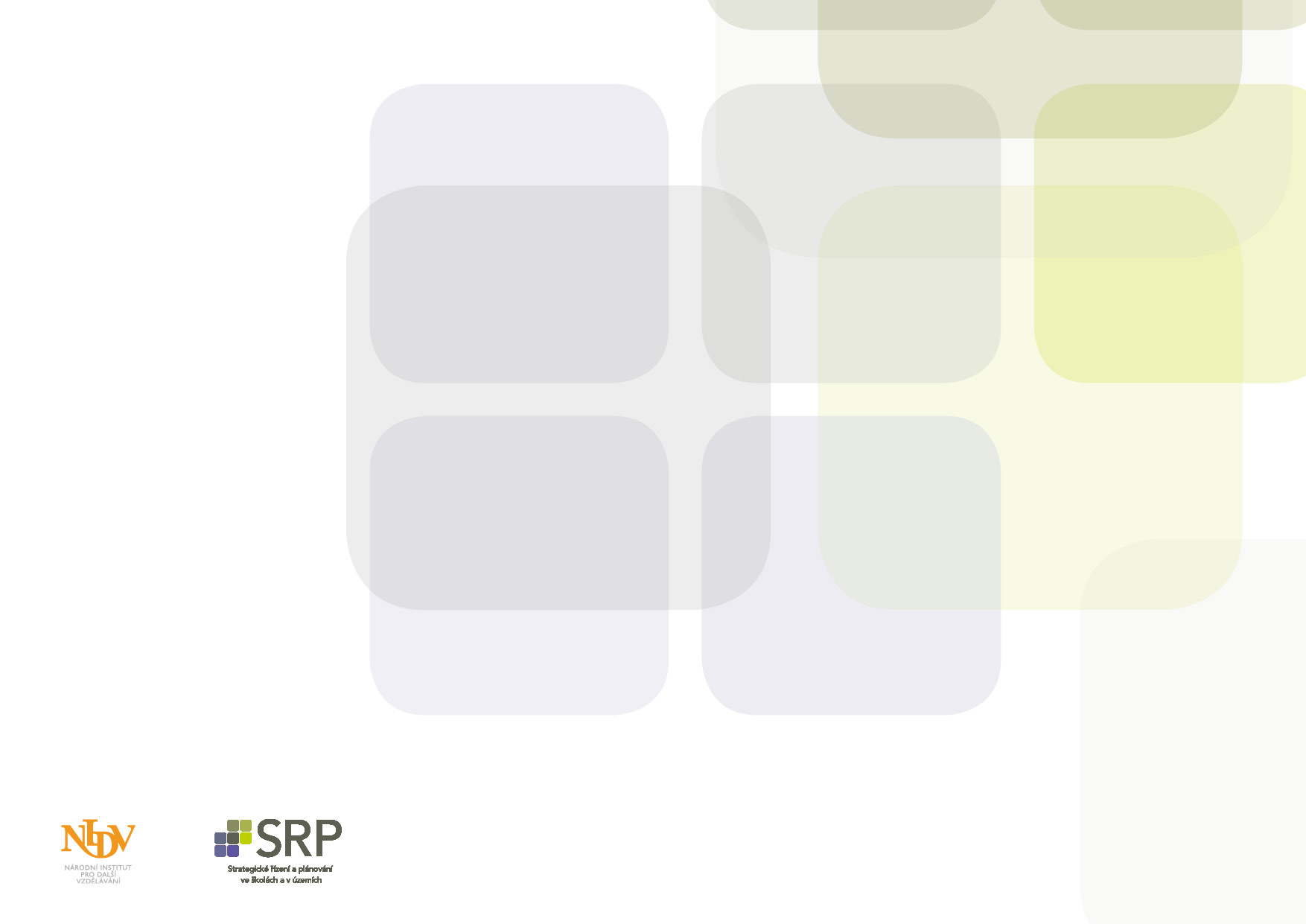 Konvergentní metody
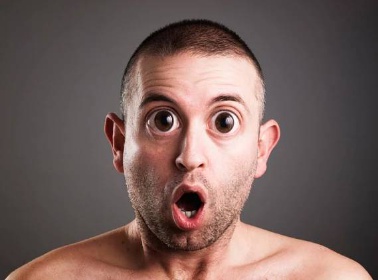 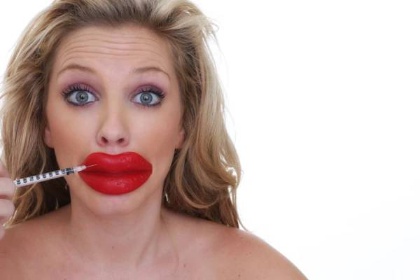 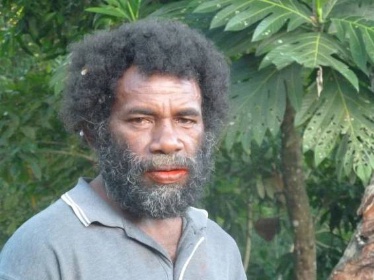 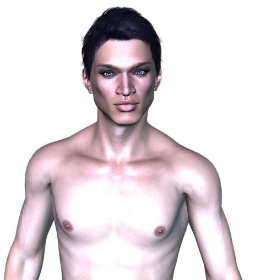 CZ.02.3.68/0.0/0.0/15_001/0000283
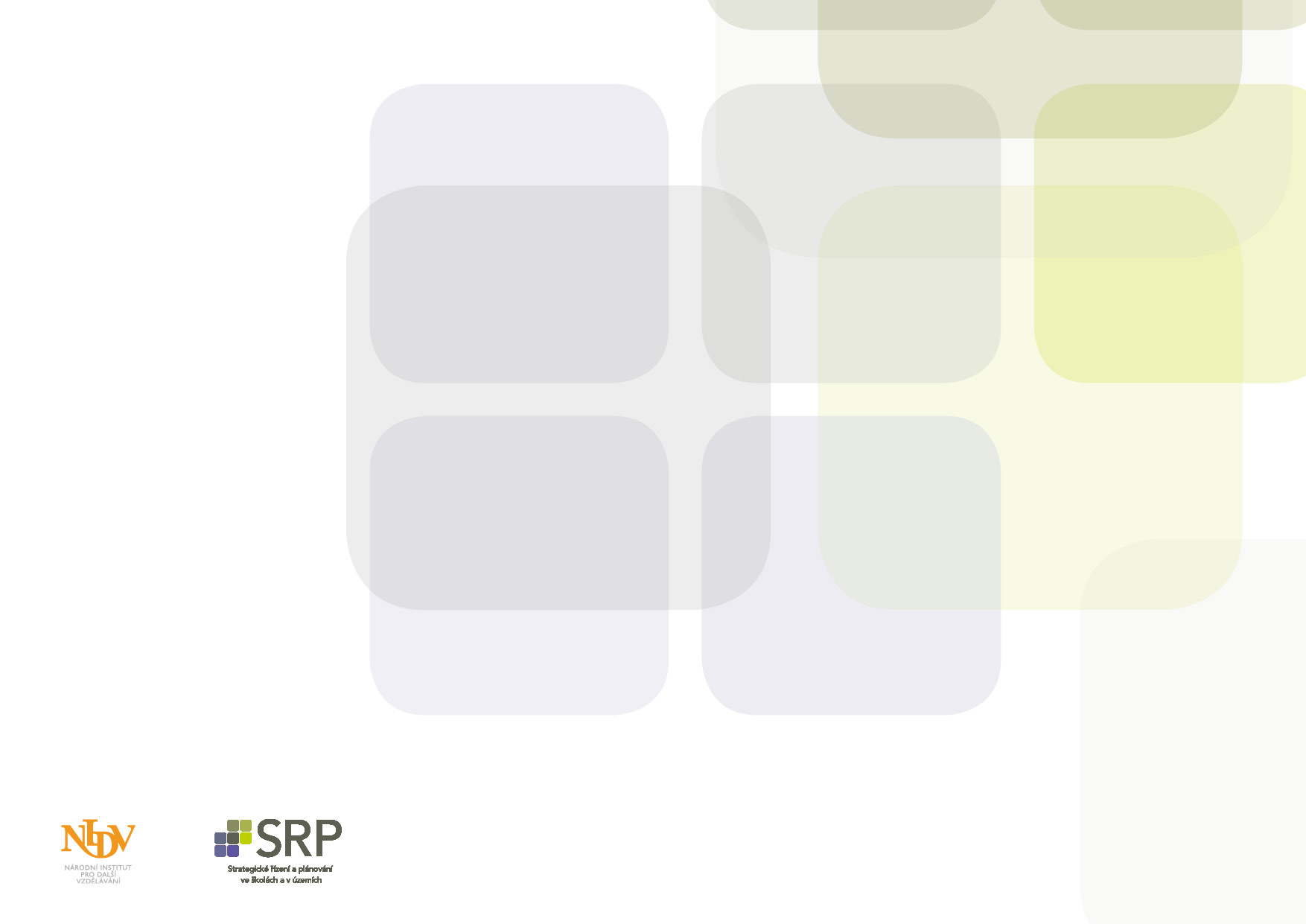 Konvergentní metody
V tomto případě je nutná účast těch, kdož jsou zodpovědní, mají informace a budou nositeli realizace řešení.
Snížení počtu nápadů
Konstrukce návrhů a námětů do konkrétních témat 

PRIORITIZACE
CZ.02.3.68/0.0/0.0/15_001/0000283
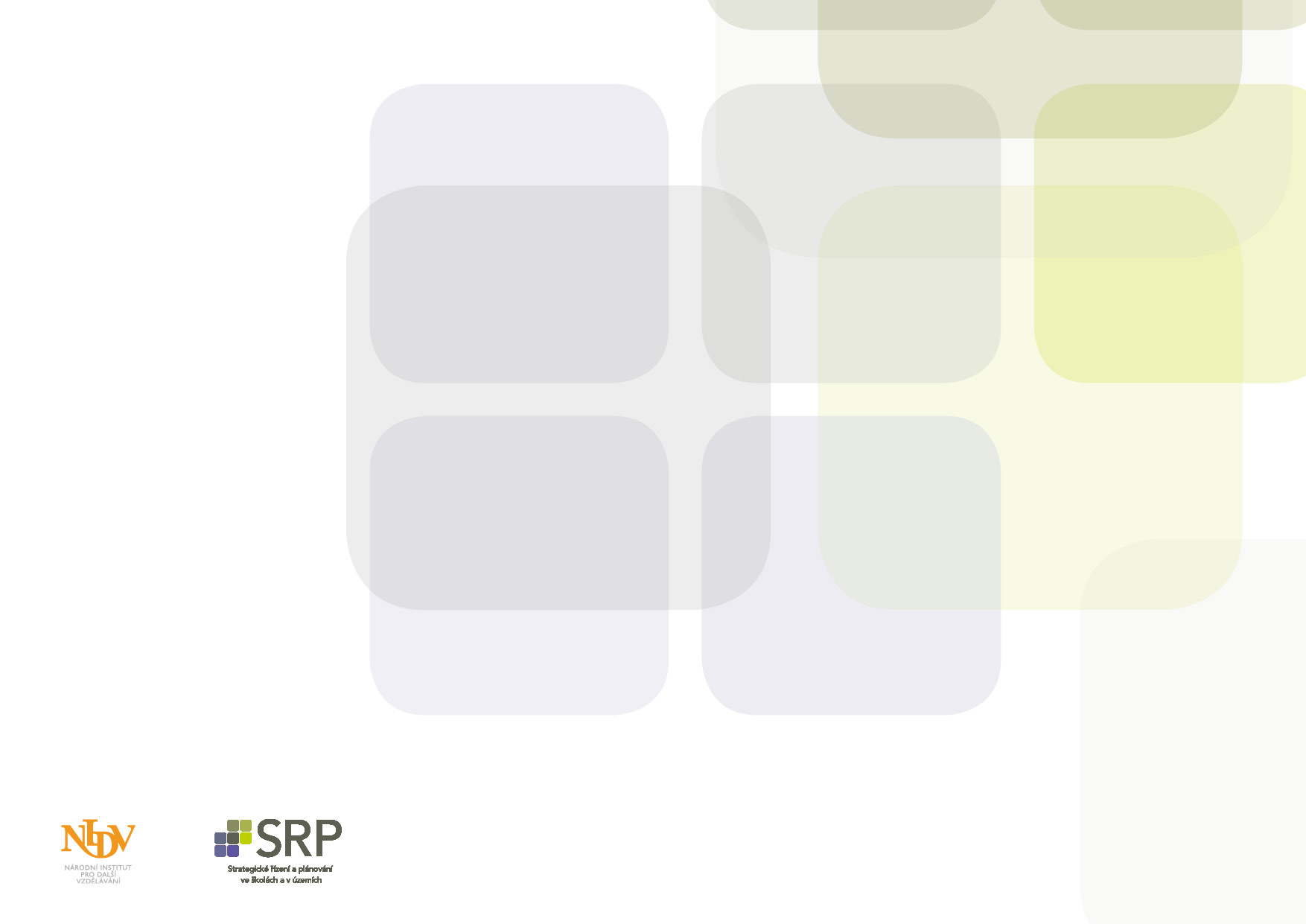 Konvergentní metody
Metody, které je možno použít při hodnocení

Vícekriterální hodnocení variant
Bodové hodnocení
Ďáblův advokát
CZ.02.3.68/0.0/0.0/15_001/0000283
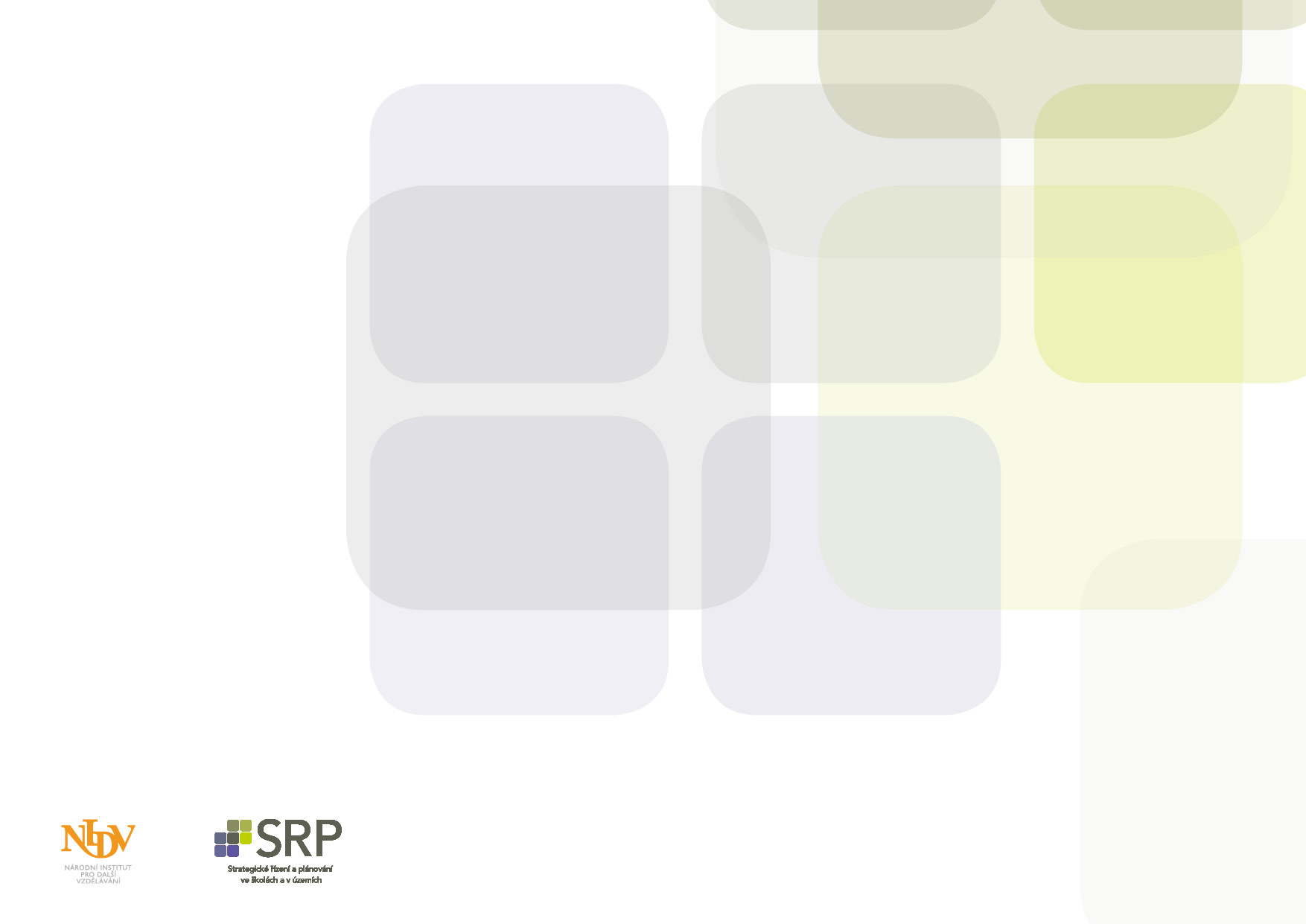 Kriteriální hodnocení
Vícekriteriální hodnocení variant

Použití:
Objektivní přístup k hodnocení všech námětů.

Potřeby:
Flipchart, flipchartové papíry
Facilitátor

Délka trvání:
90 min.
CZ.02.3.68/0.0/0.0/15_001/0000283
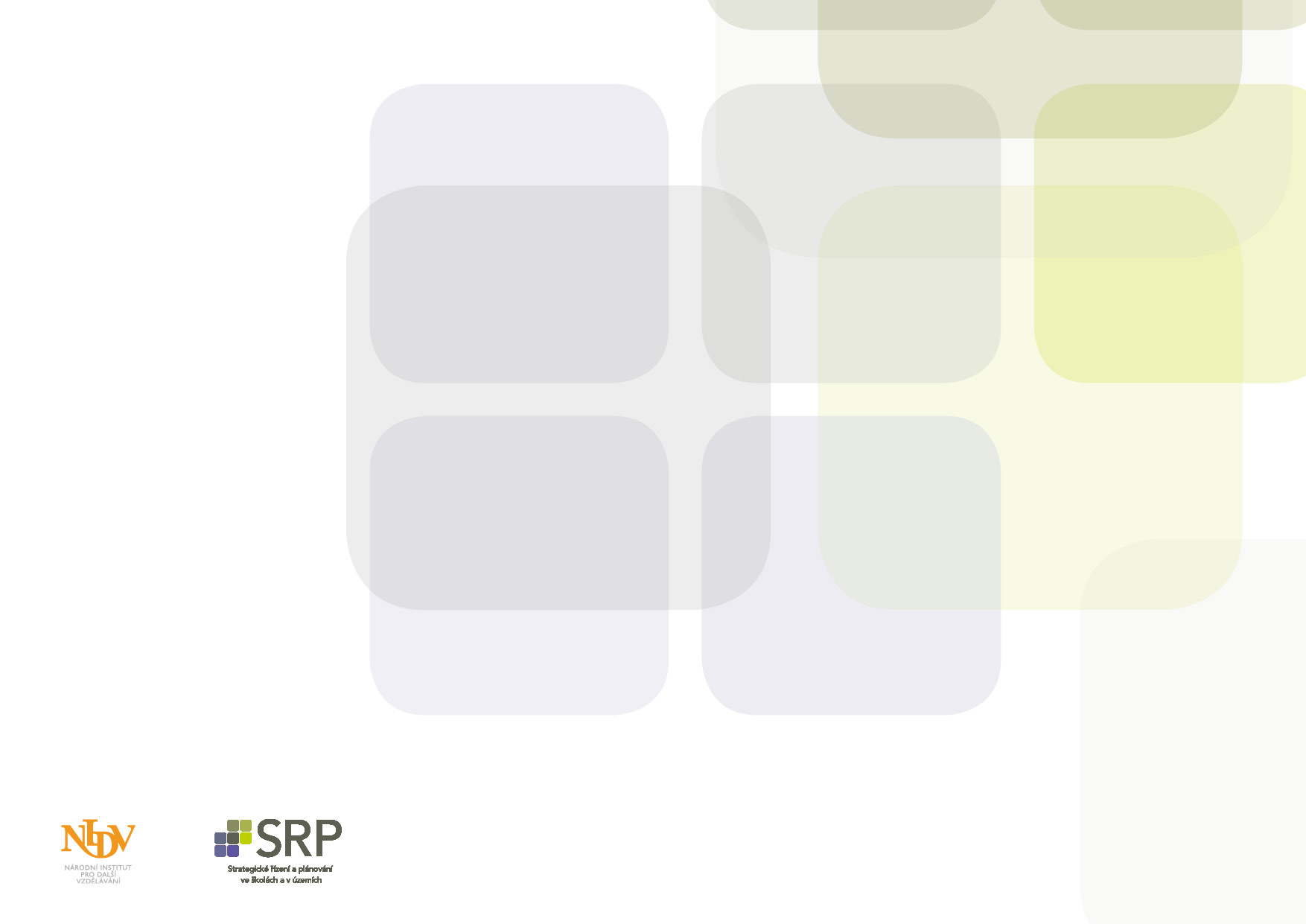 Kriteriální hodnocení
Všechny náměty se podrobí zkoušce, jakým kritériím vyhovují úplně, kterým méně a kterým vůbec. 
Nakreslíme tabulku – náměty pro posouzení. 
Výsledkem je pořadí jednotlivých námětů podle toho, jak vyhovují stanoveným kritériím.
CZ.02.3.68/0.0/0.0/15_001/0000283
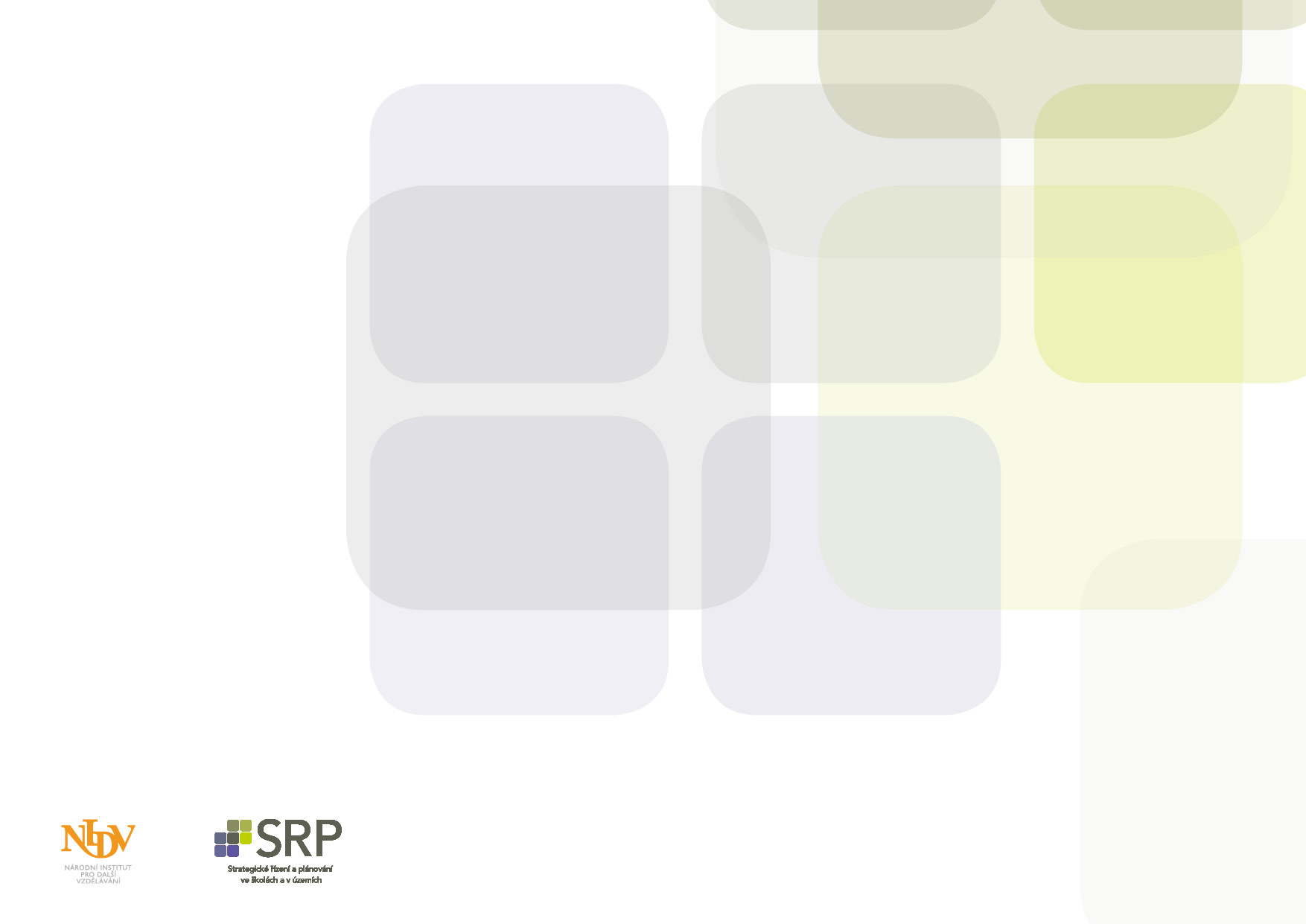 Kriteriální hodnocení
Kritéria jsou vybírána s ohledem na Cíl MAP a aktivity, které potřebujeme hodnotit/evaluovat
CZ.02.3.68/0.0/0.0/15_001/0000283
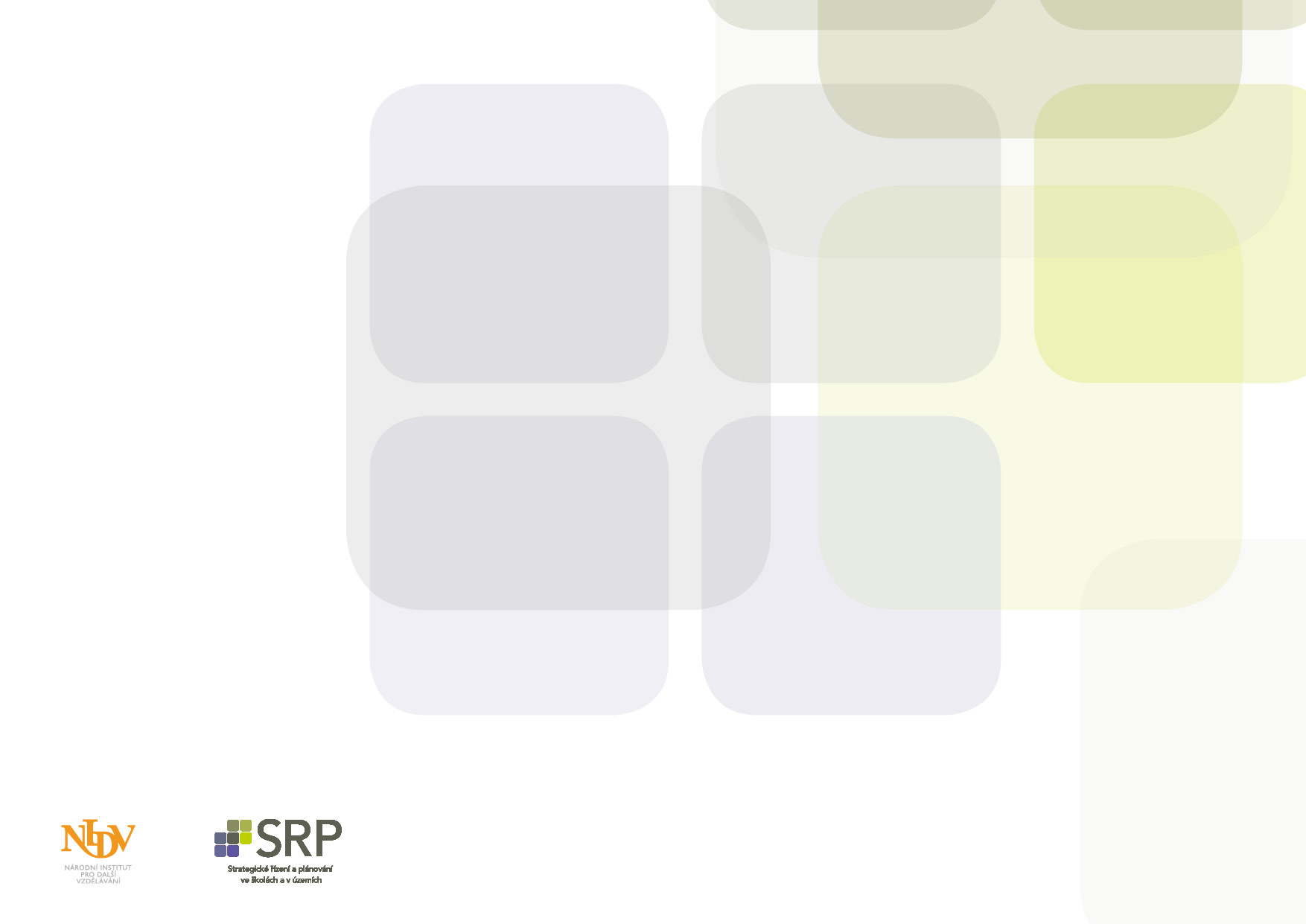 Kriteriální hodnocení - příklad
Hodnotíme proběhlou dovolenou. 

Měřitelná kritéria:

Cena
Co bylo v ceně obsaženo

Neměřitelná/subjektivní kritéria

Jak dovolená splnila naše očekávání
Ubytování
Strava
Okolí, možnost využití volného času
…
CZ.02.3.68/0.0/0.0/15_001/0000283
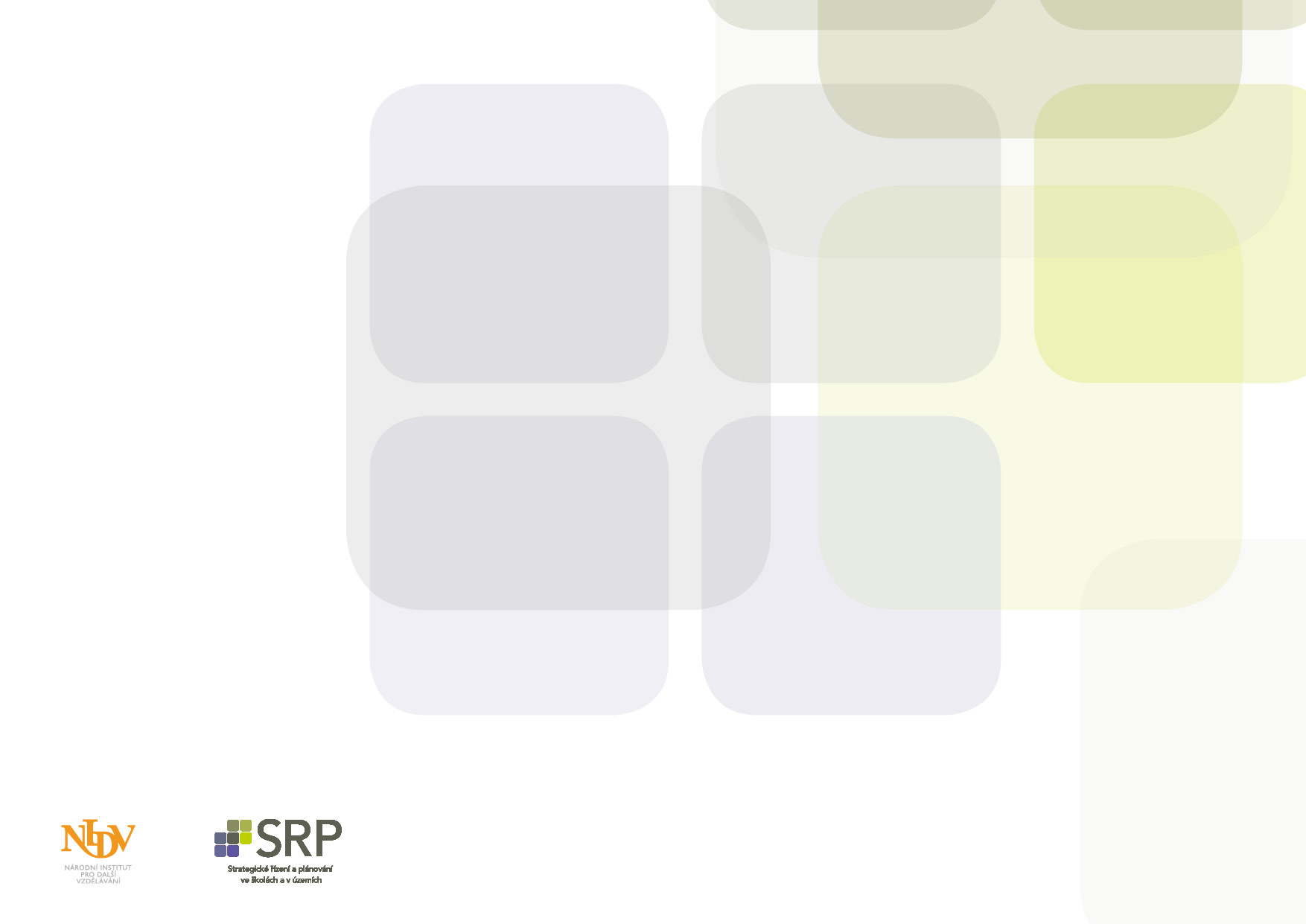 Kriteriální hodnocení - příklad
Ke každému kritériu stanovíme určitou hodnotu, celkový součet činí 100.
CZ.02.3.68/0.0/0.0/15_001/0000283
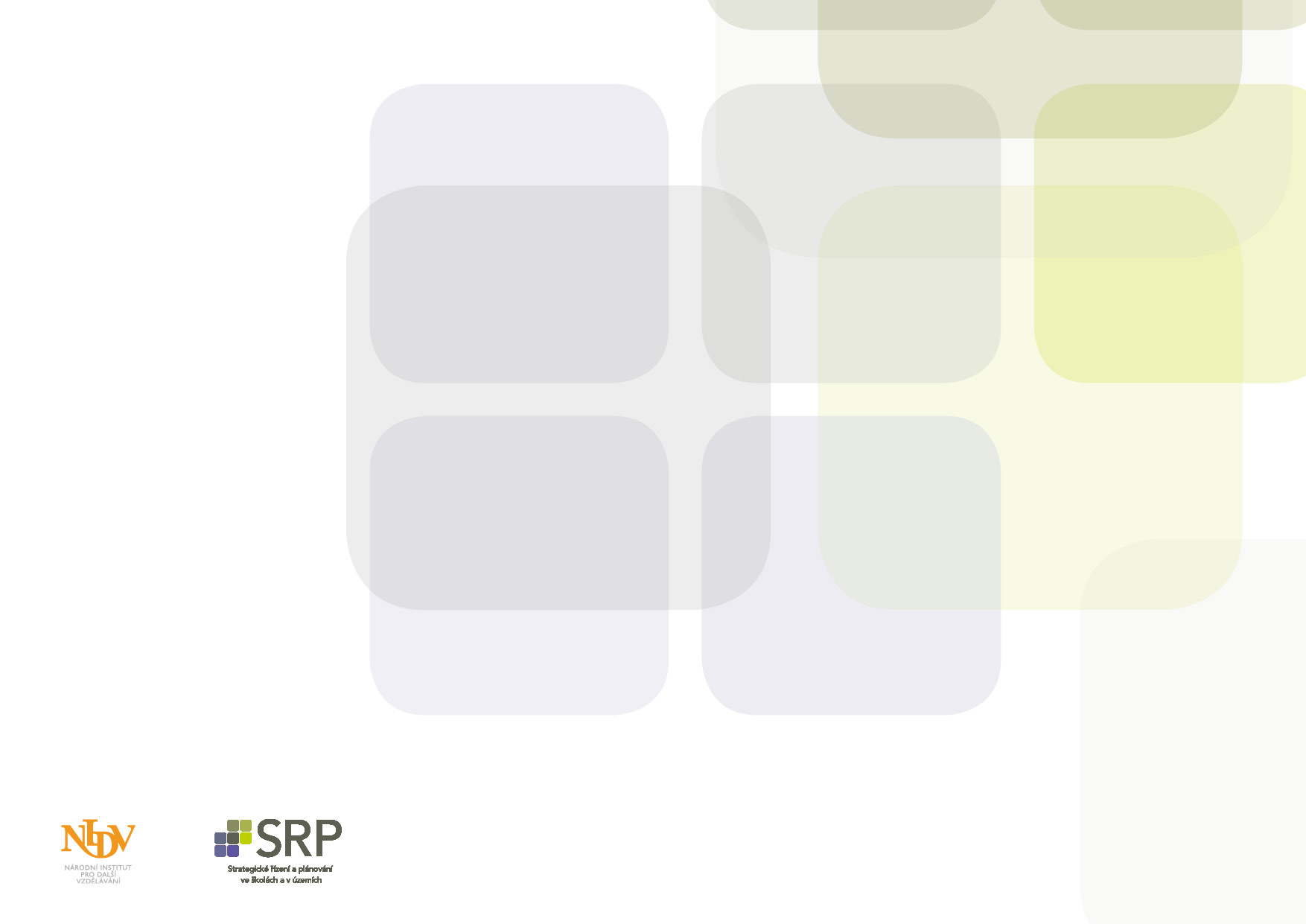 Kriteriální hodnocení
Základní vlastnosti řešení vícekriteriální optimalizace

Determinovanost
Požadujeme, aby metoda při jakémkoliv zadání našla nějaké řešení.

Jednoznačnost
Metoda by měla být taková, aby po nastavení parametrù (vah) dávala jednoznačné řešení.
CZ.02.3.68/0.0/0.0/15_001/0000283
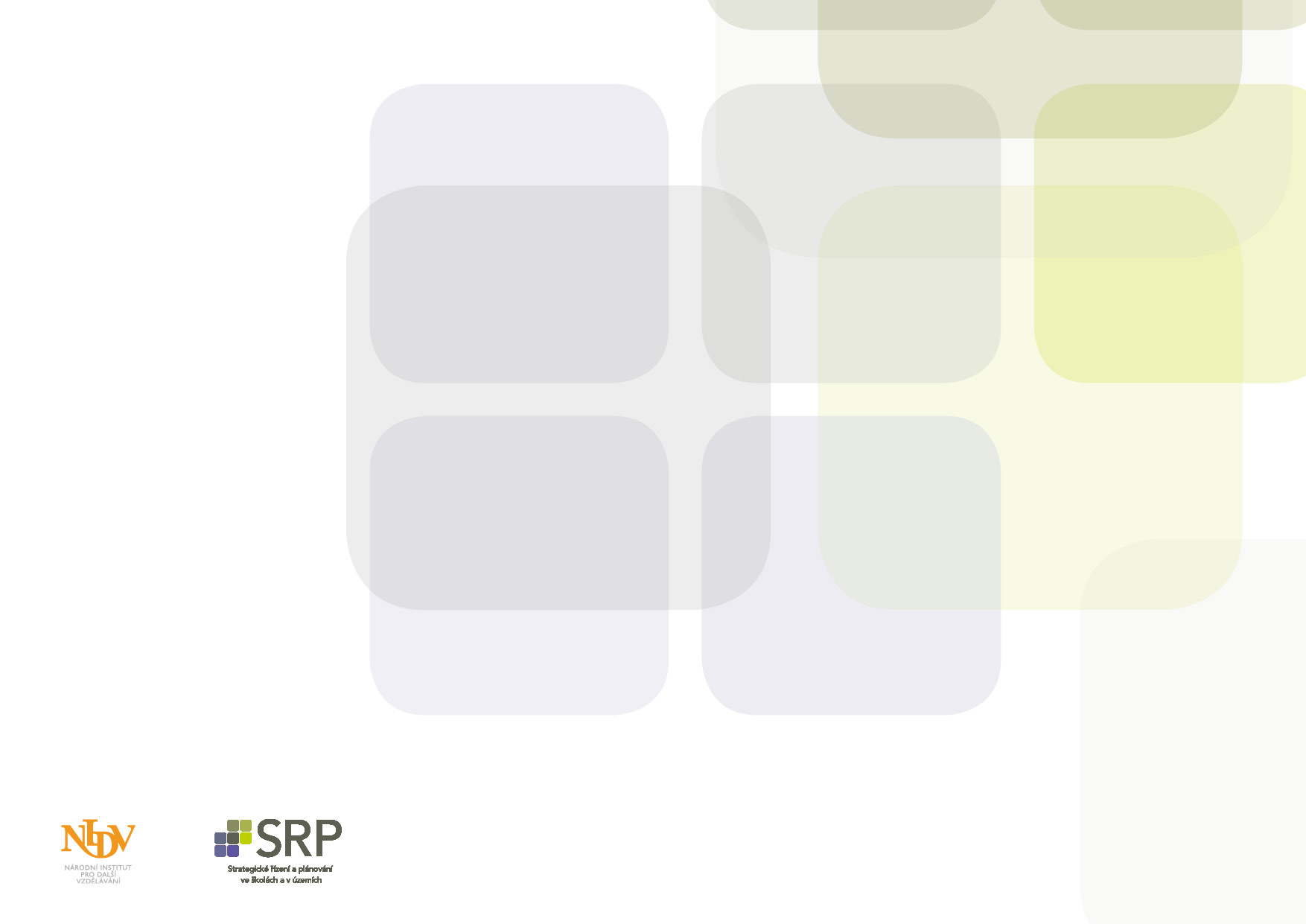 Bodové hodnocení
Použití:
Hodnotící metoda na výběr nejlepší varianty, využívající prvky hlasování. 

Potřeby:
Flipchart, flipchartové papíry, facillitátor

Doba trvání:
90 min.
CZ.02.3.68/0.0/0.0/15_001/0000283
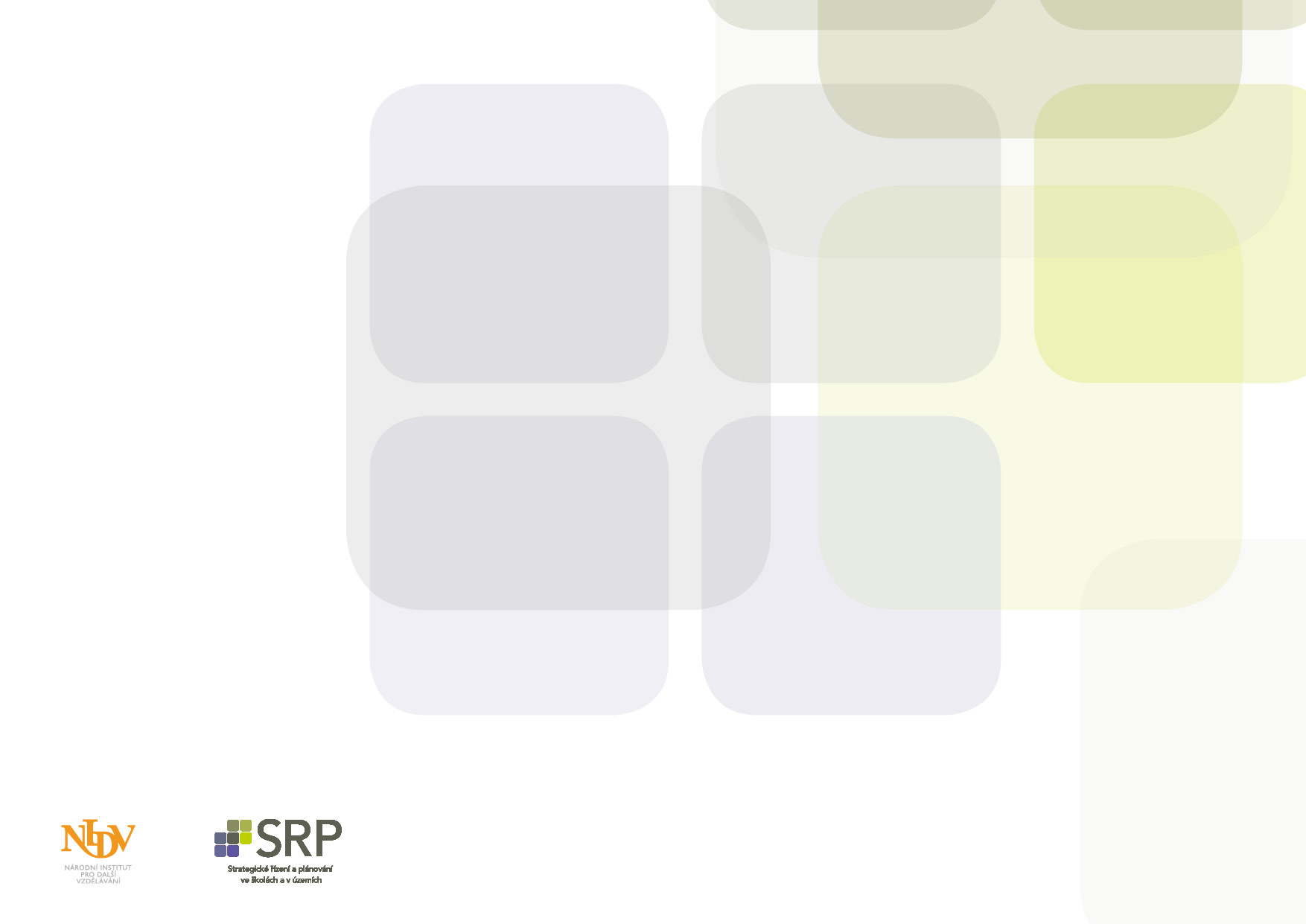 Bodové hodnocení
Existují dvě varianty bodového hodnocení.

Ta první je jednodušší:

Na začátku hodnocení má každý člen skupiny přidělený stejný počet bodů. 

Těmito body může buď přímo hlasovat za přijetí některé z variant. Proces končí bodováním, končí přidělením všech bodů jednotlivým variantám.
CZ.02.3.68/0.0/0.0/15_001/0000283
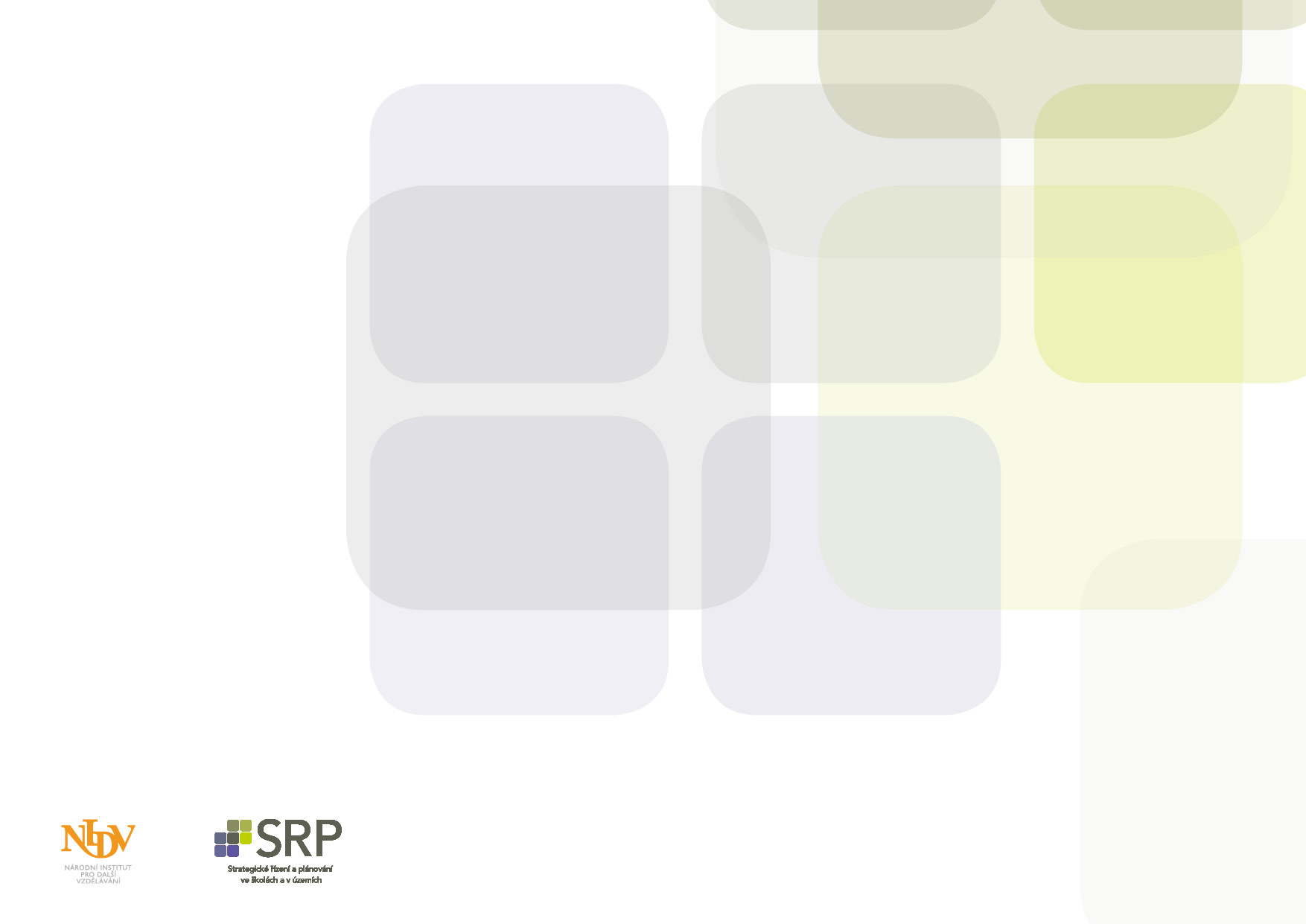 Bodové hodnocení
Druhá možnost je složitější,  nicméně objektivnější. Každá varianta má přiděleno určité množství bodů ve škále. 
Přičemž 1 je nejhorší, 10 nejlepší.
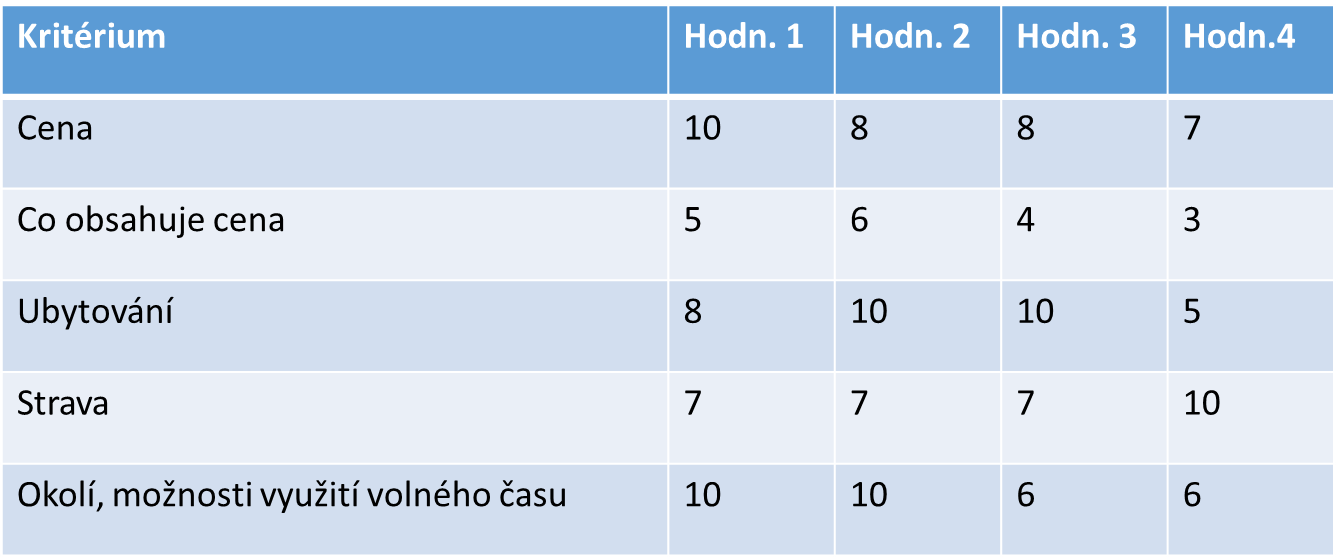 CZ.02.3.68/0.0/0.0/15_001/0000283
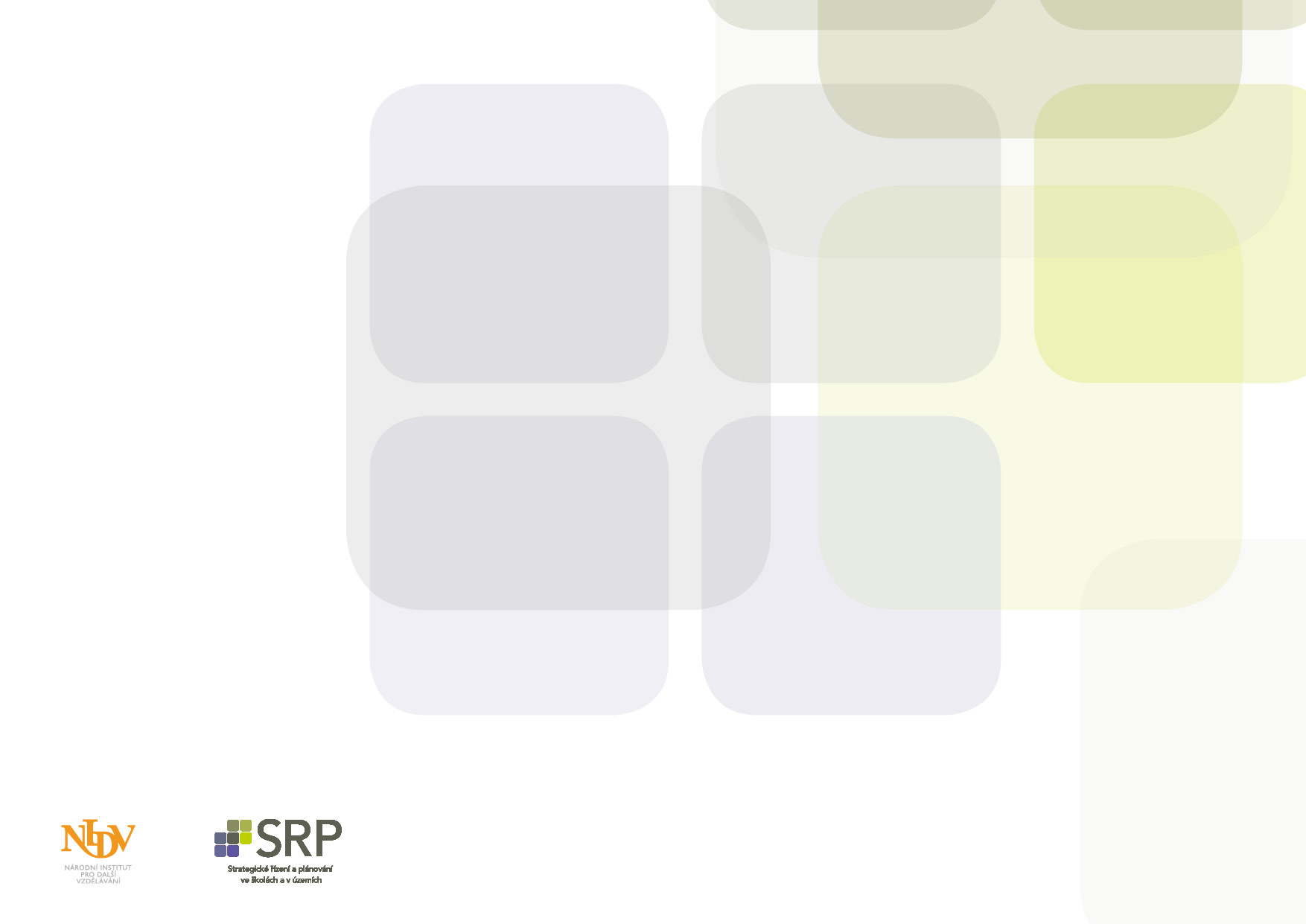 Ďáblův advokát
Tato technika se používá častěji pro eliminaci nevhodných nápadů, nicméně jako interaktivní techniku je možno ji využít i pro hodnocení výsledků. 

• Tam, kde je potřeba vzít v úvahu všechna hlediska, žádné nezanedbat, nepodcenit. 
• K přesnější formulaci názorů, jako technika přípravy na budoucí veřejnou prezentaci. 
• Jako forma hry rolí: ďáblův advokát hraje nepřátelsky naladěnou cílovou skupinu,  s nímž bude nutno v budoucnu jednat. 

Potřeby: zapisovatel

Délka setkání:
60 – 90 min.
CZ.02.3.68/0.0/0.0/15_001/0000283
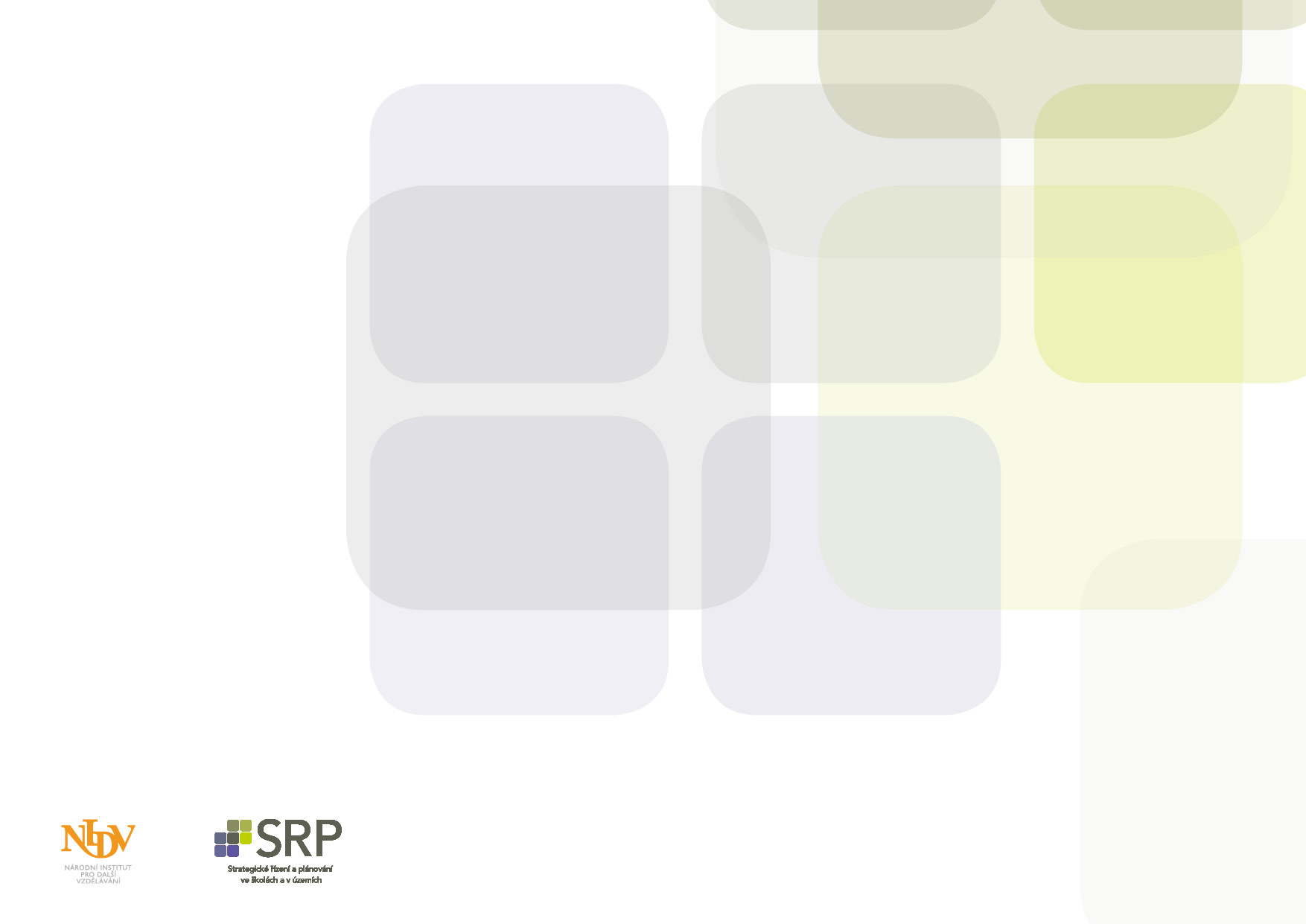 Ďáblův advokát (objektivní oponent)
Průběh

 Jeden z účastníků diskuse je předem vybrán do role „ďáblova advokáta.“ Facilitátor vysvětlí jeho roli – nejde o urážení ostatních, ale o objektivní oponenturu. 

Ten napadá postupně všechny vyslovené nápady, kterými se skupina zabývá jako přínosnými. 

Cíleně poukazuje na slabiny každého nápadu, jeho nereálnost, finanční nákladnost, nebo jiné nedostatky. 

Do této role by měl být vybrán člověk, který se velmi dobře orientuje v dané problematice, nebo dokáže pohotově produkovat různé námitky.
CZ.02.3.68/0.0/0.0/15_001/0000283
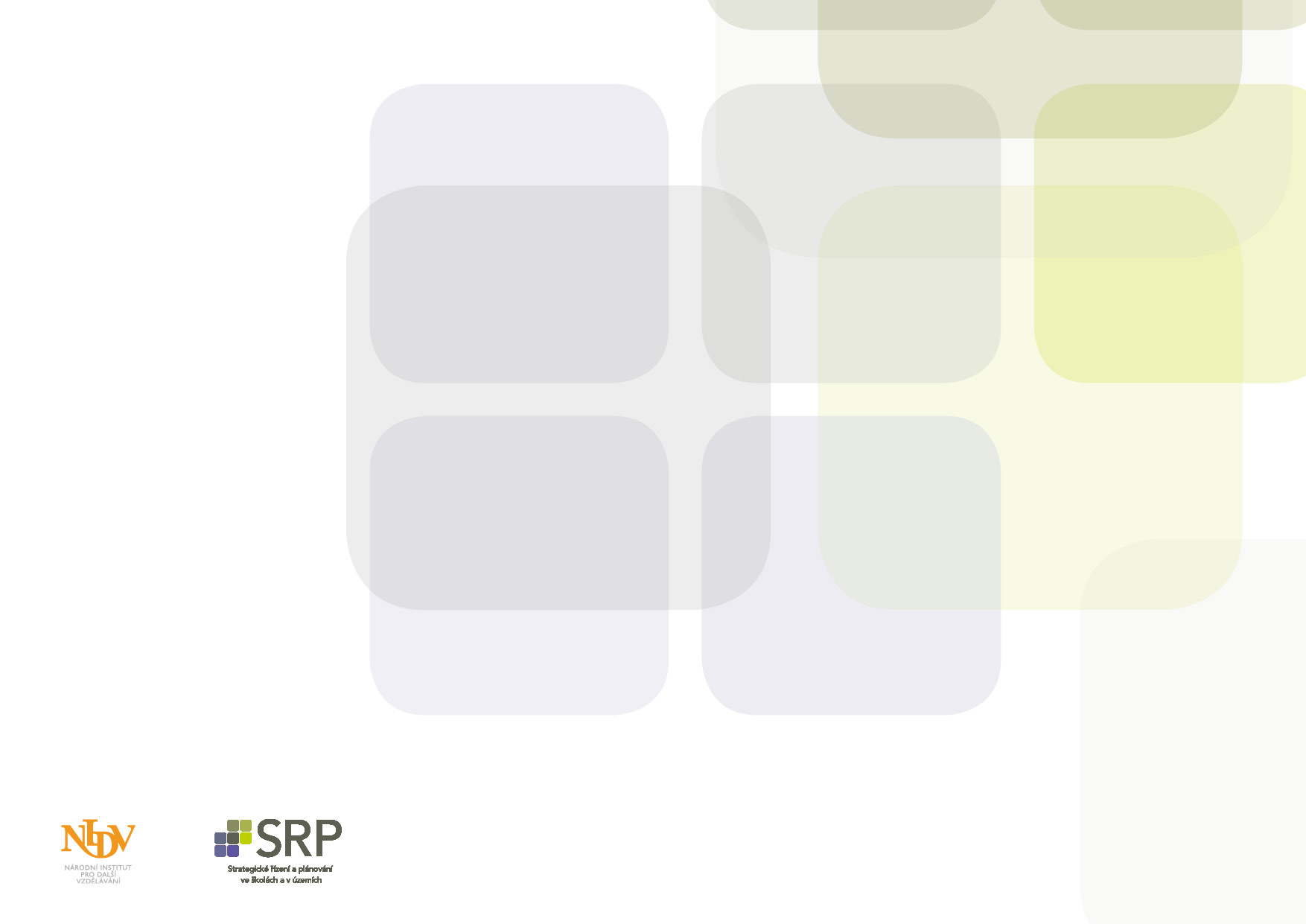 Ďáblův advokát
Ďáblův advokát tak poskytuje skupině zrcadlo, v němž uvidí své myšlenky z nezvyklého úhlu. Mohou tak dále precizovat své nápady, případně některé zavrhovat jako nevhodné. Možné vstupy ďáblova advokáta: 

Opravdu se vám líbilo, jak to dopadlo?
Skutečně jsme zapojili všechny aktéry? 
Vždyť tam bylo málo lidí, to jste s tím spokojeni? 
Stálo to hodně peněz, proč? 
Proč jste to neudělali rychleji? 

Nejde tedy o to, aby člověk v roli ďáblova advokáta ostatní urážel, má napadat nápady, nikoliv lidi. 
Vytváří tak tvořivou protiváhu skupině. 

Toto by měl v úvodu vysvětlit facilitátor celé skupině.
CZ.02.3.68/0.0/0.0/15_001/0000283
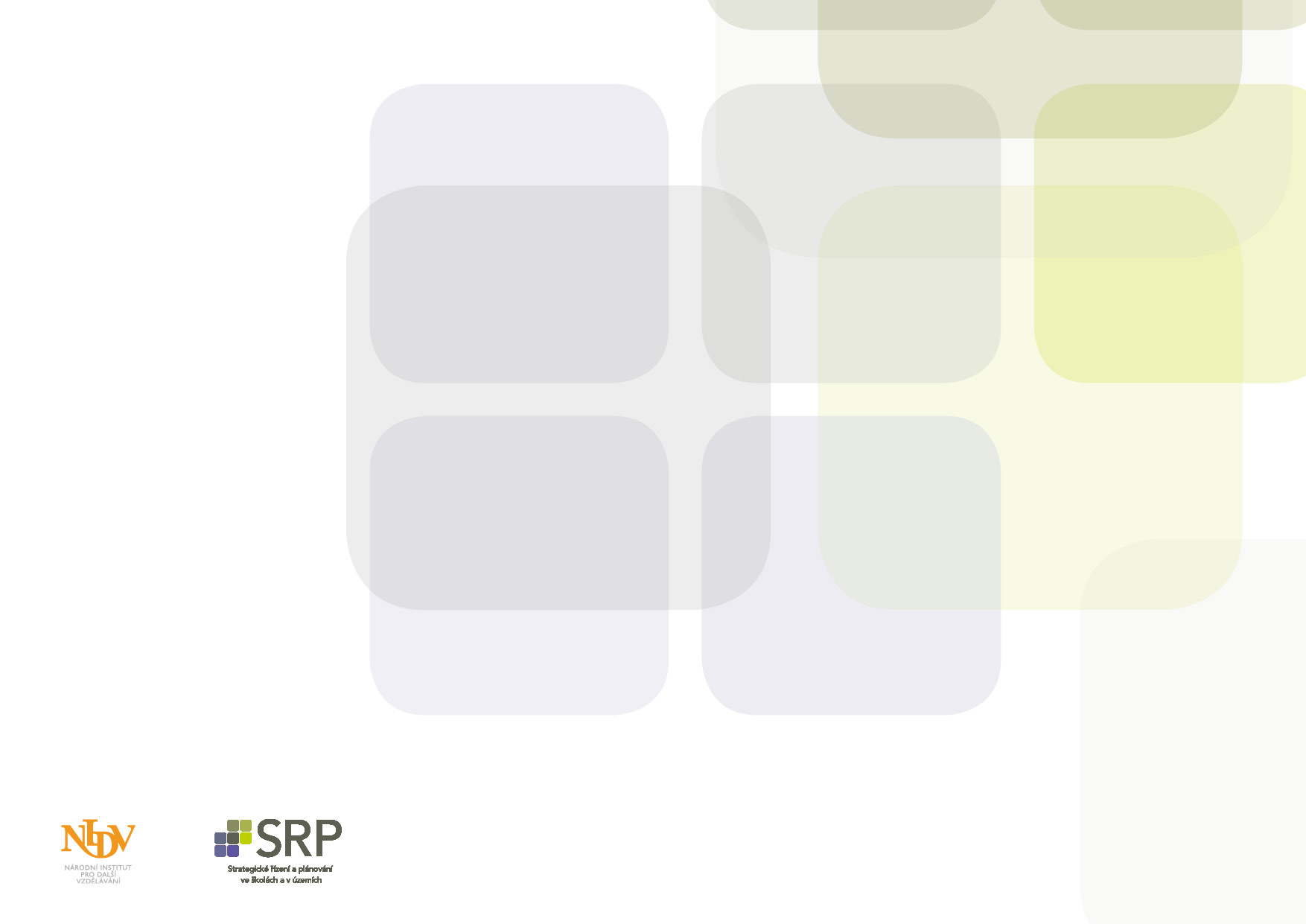 Vhodné nástroje pro evaluaci
Pracovní skupiny a Řídící výbor – vnitřní evaluace
Vyhodnocování přínosu účasti v PS
Vyhodnocování realizace „aktivit“

Běžné evaluační dotazníky
Interaktivní vyhodnocení – např. obličeje, sluníčko, brainwraiting, brainstorming
CZ.02.3.68/0.0/0.0/15_001/0000283
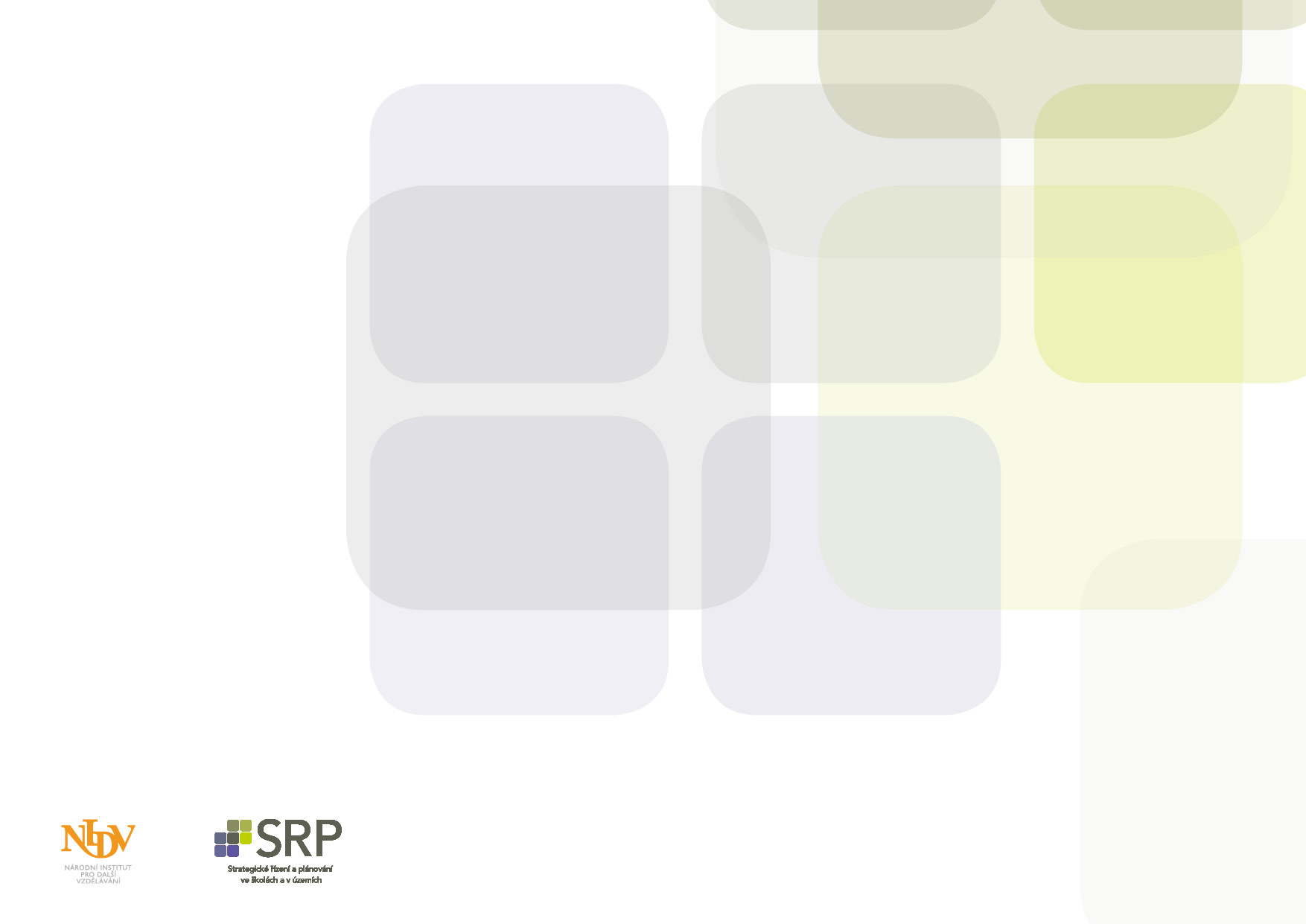 Vhodné nástroje pro evaluaci
CZ.02.3.68/0.0/0.0/15_001/0000283
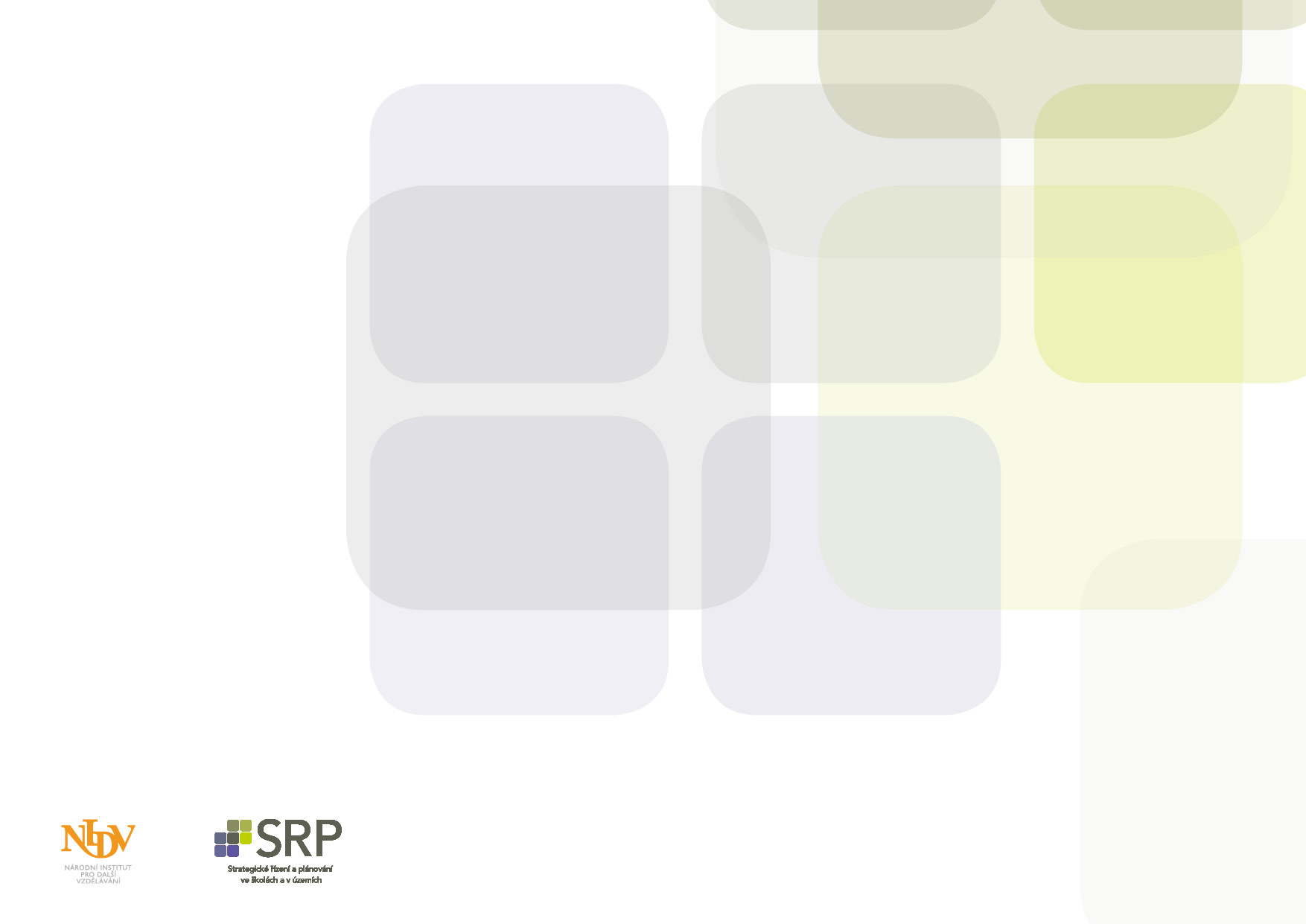 Vhodné nástroje pro evaluaci
Popis sluníčko
4kvadranty (např. dopady, výstupy, organizace, spolupráce, inspirace…)

Použití – monitoring a evaluace procesů
CZ.02.3.68/0.0/0.0/15_001/0000283
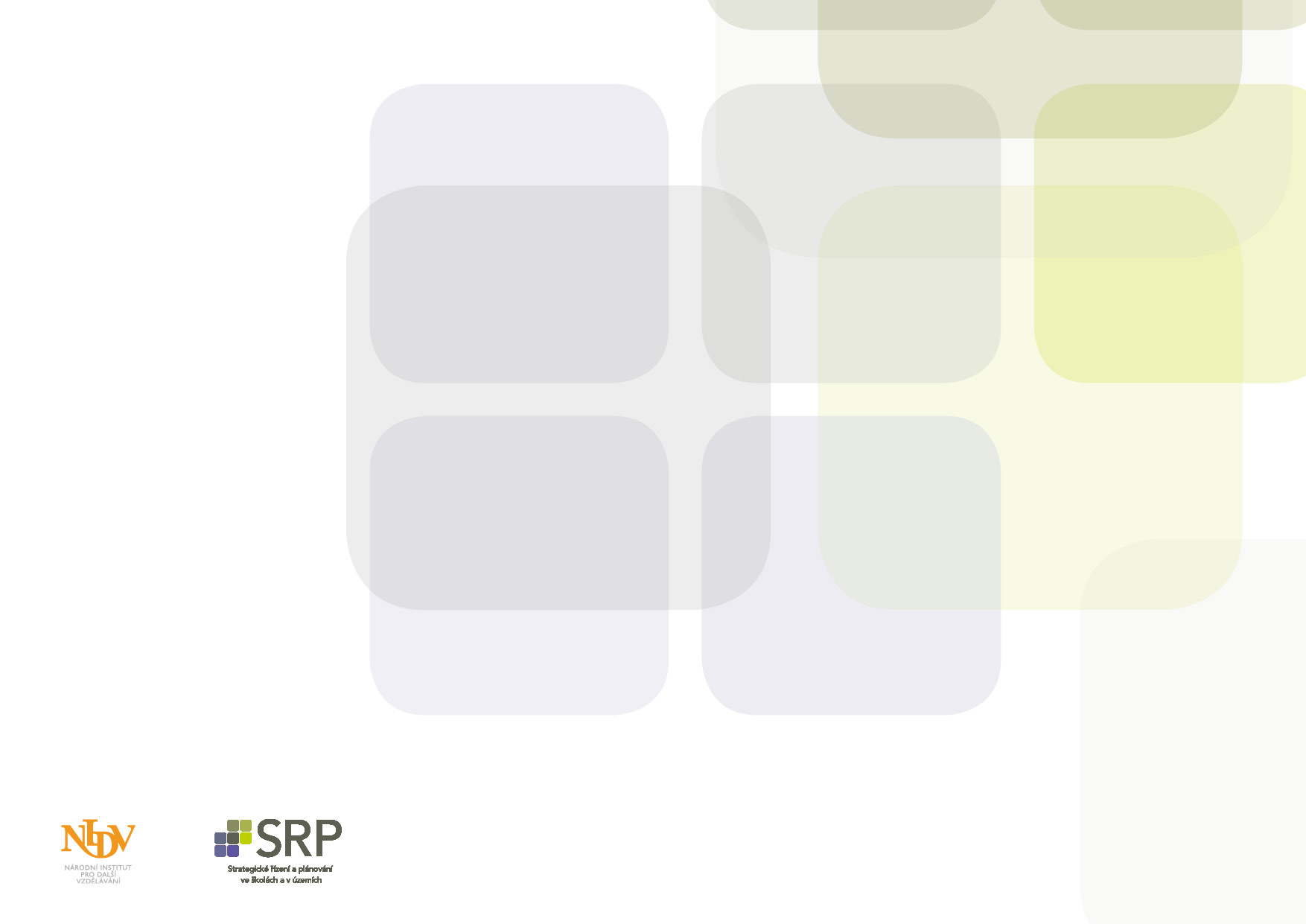 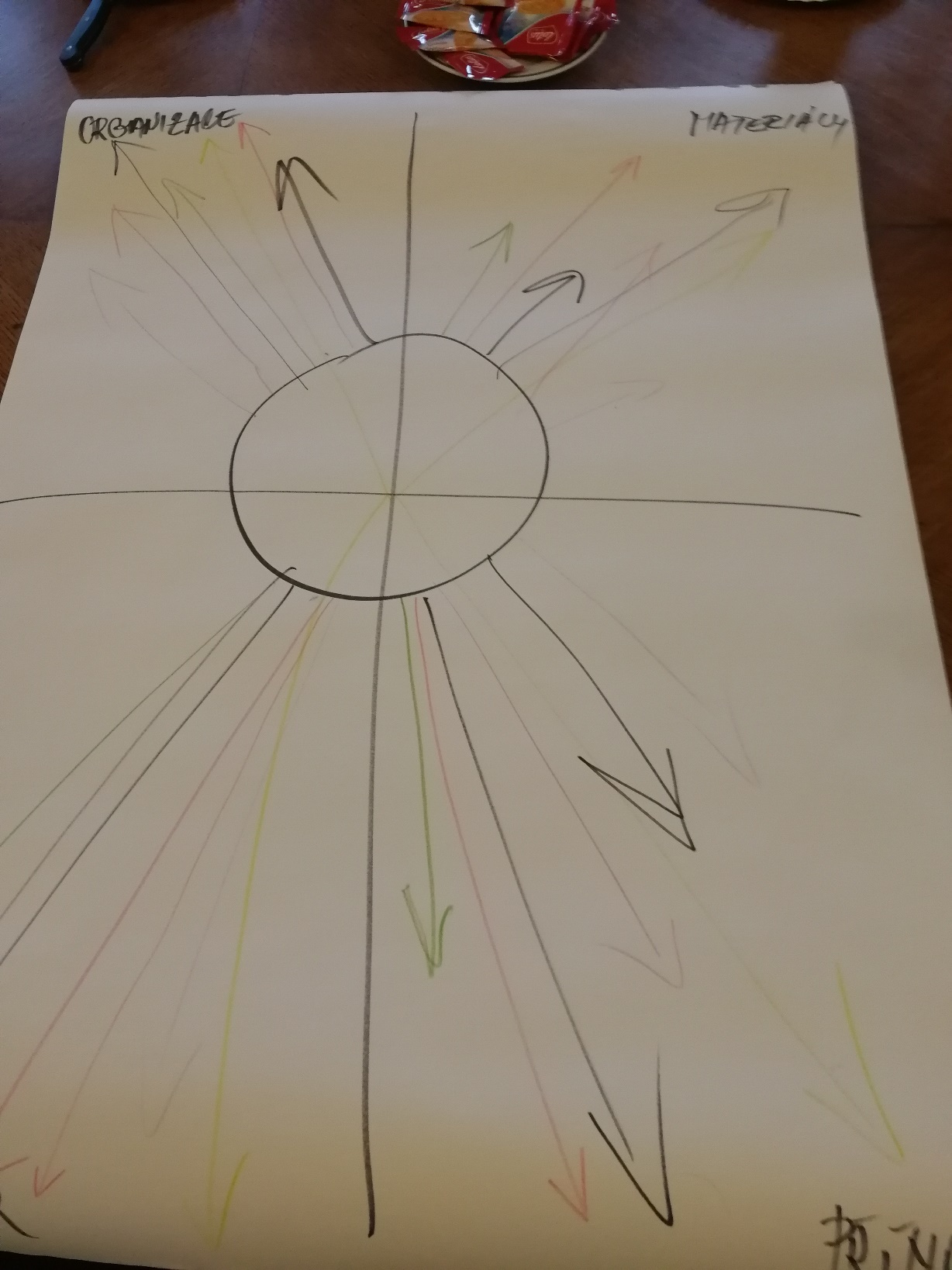 Vhodné nástroje pro evaluaci
CZ.02.3.68/0.0/0.0/15_001/0000283
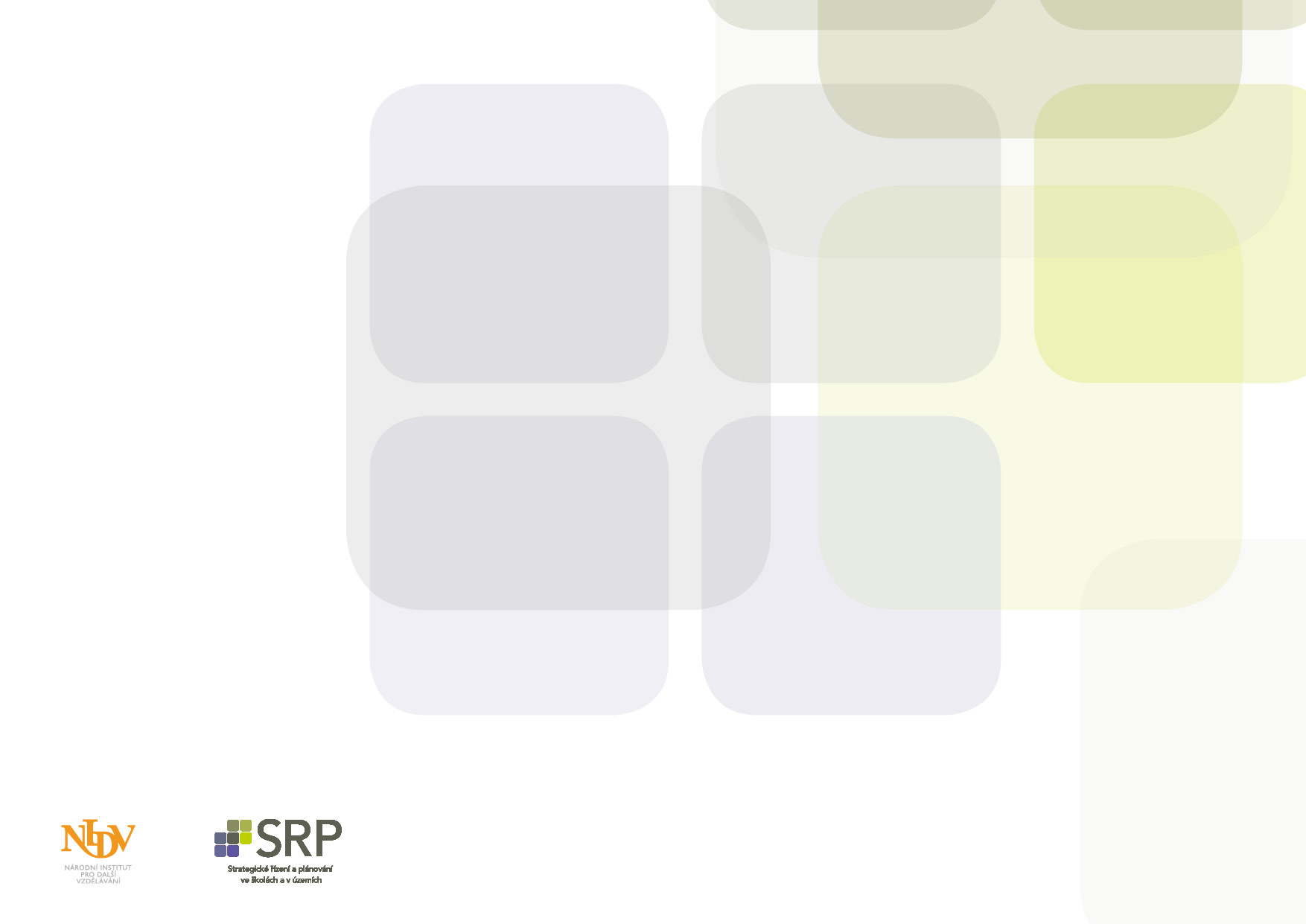 Vhodné nástroje pro evaluaci
Cílové skupiny
	školy		strukturované rozhovory, sebehodnocení, fokusní 				skupiny, školní a mladá fóra
	rodiče		třídní schůzky - dotazníky
	žáci		kvíz
	zřizovatelé	strukturované rozhovory
CZ.02.3.68/0.0/0.0/15_001/0000283
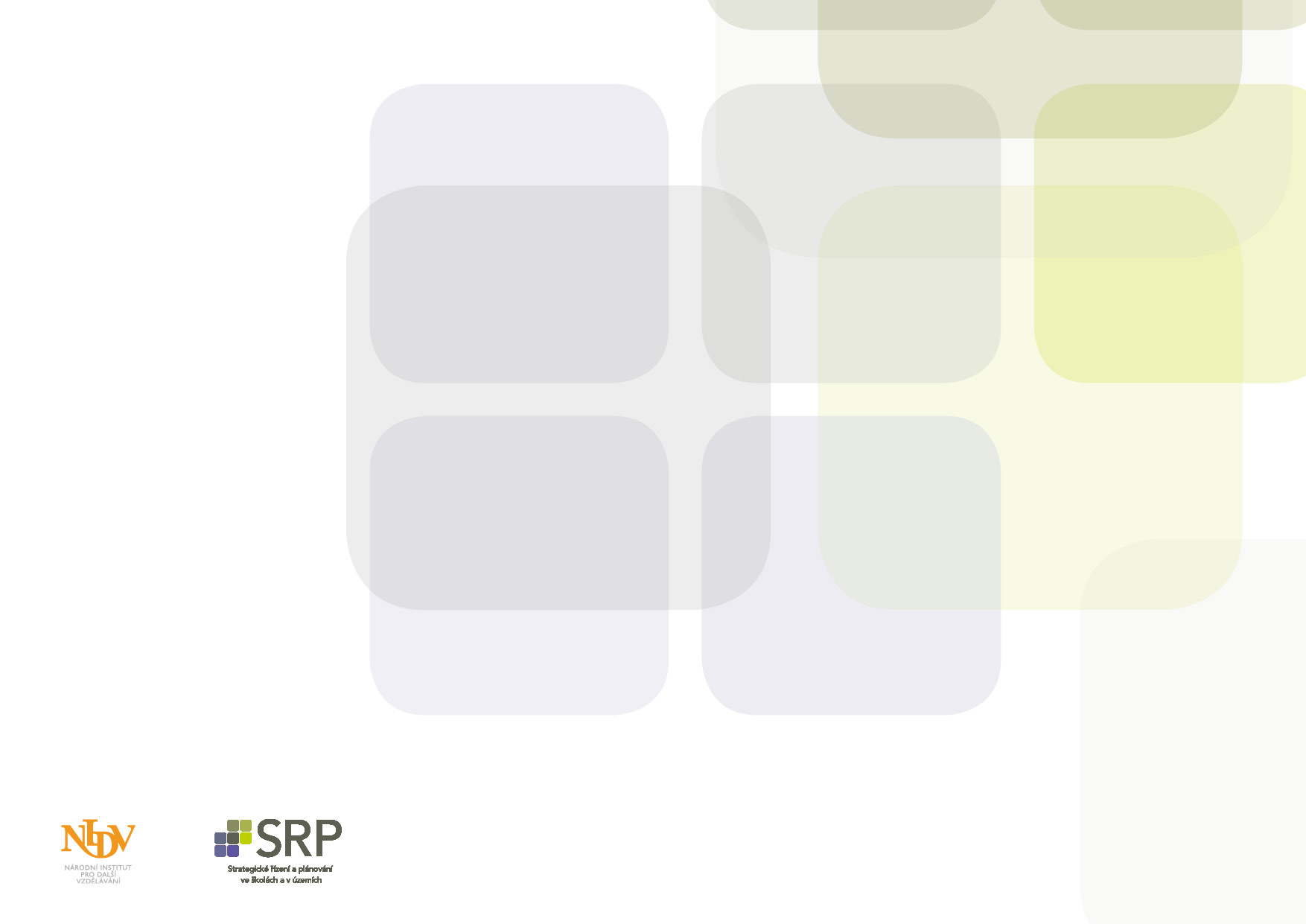 Vhodné nástroje pro evaluaci
Co je strukturovaný rozhovor
Technika sběru dat
Základ – připravený dotazník
Tazatel zaznamenává odpovědi do dotazníku.  

Pro rozhovor platí následující charakteristiky:
Je jasné, kdo odpovídá
Procento dokončených rozhovorů je vyšší než návratnost dotazníku
Je těžké vynechat otázku
Tazatel poskytuje respondentovi vyšší komfort než samotný dotazník (například sám vyplňuje dotazník)
CZ.02.3.68/0.0/0.0/15_001/0000283
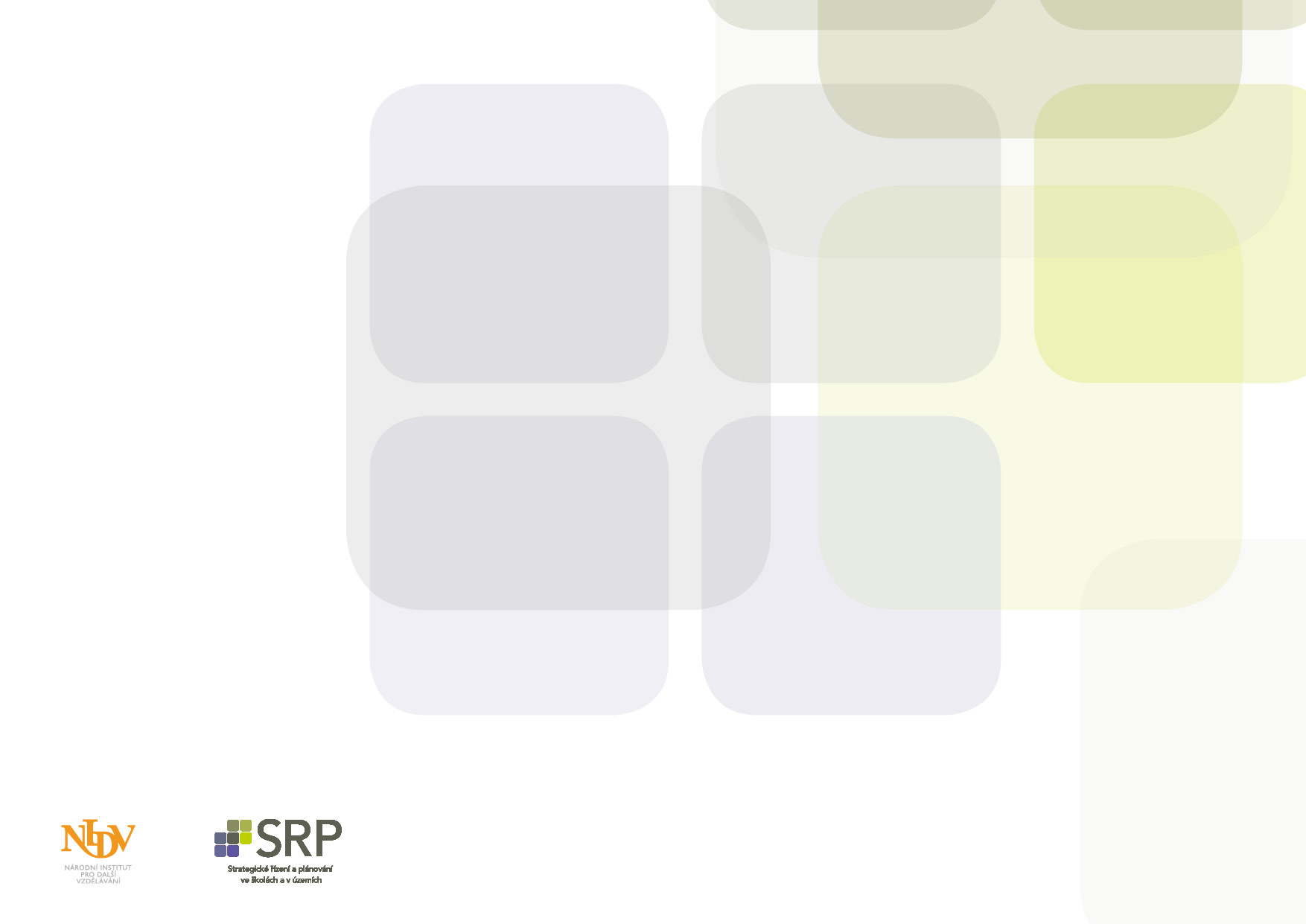 Vhodné nástroje pro evaluaci
Výhody: 

Je jasné, kdo odpovídá
Procento dokončených rozhovorů je vyšší než návratnost dotazníku
Je těžké vynechat otázku
Tazatel poskytuje respondentovi vyšší komfort než samotný dotazník (například sám vyplňuje dotazník)
CZ.02.3.68/0.0/0.0/15_001/0000283
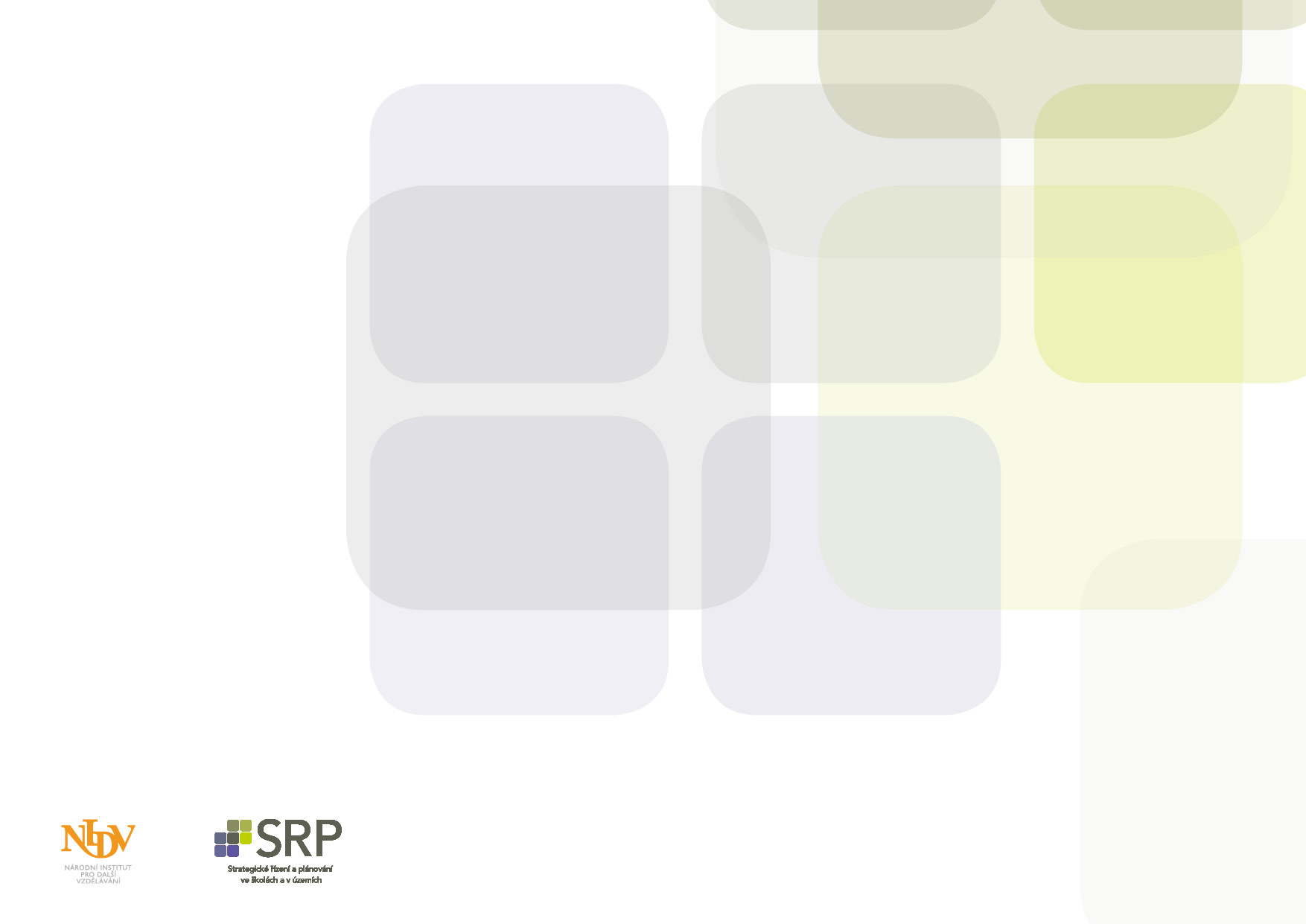 Vhodné nástroje pro evaluaci
Nevýhody:
Problémem může být pocit neanonymity u citlivých otázek (respondent je v přímém kontaktu s tazatelem)
Nákladná technika
Časová náročnost vede k menší velikosti zkoumaného vzorku
Jsou potřební školení tazatelé
Tazatel může (i nechtěně) ovlivňovat respondenty
CZ.02.3.68/0.0/0.0/15_001/0000283
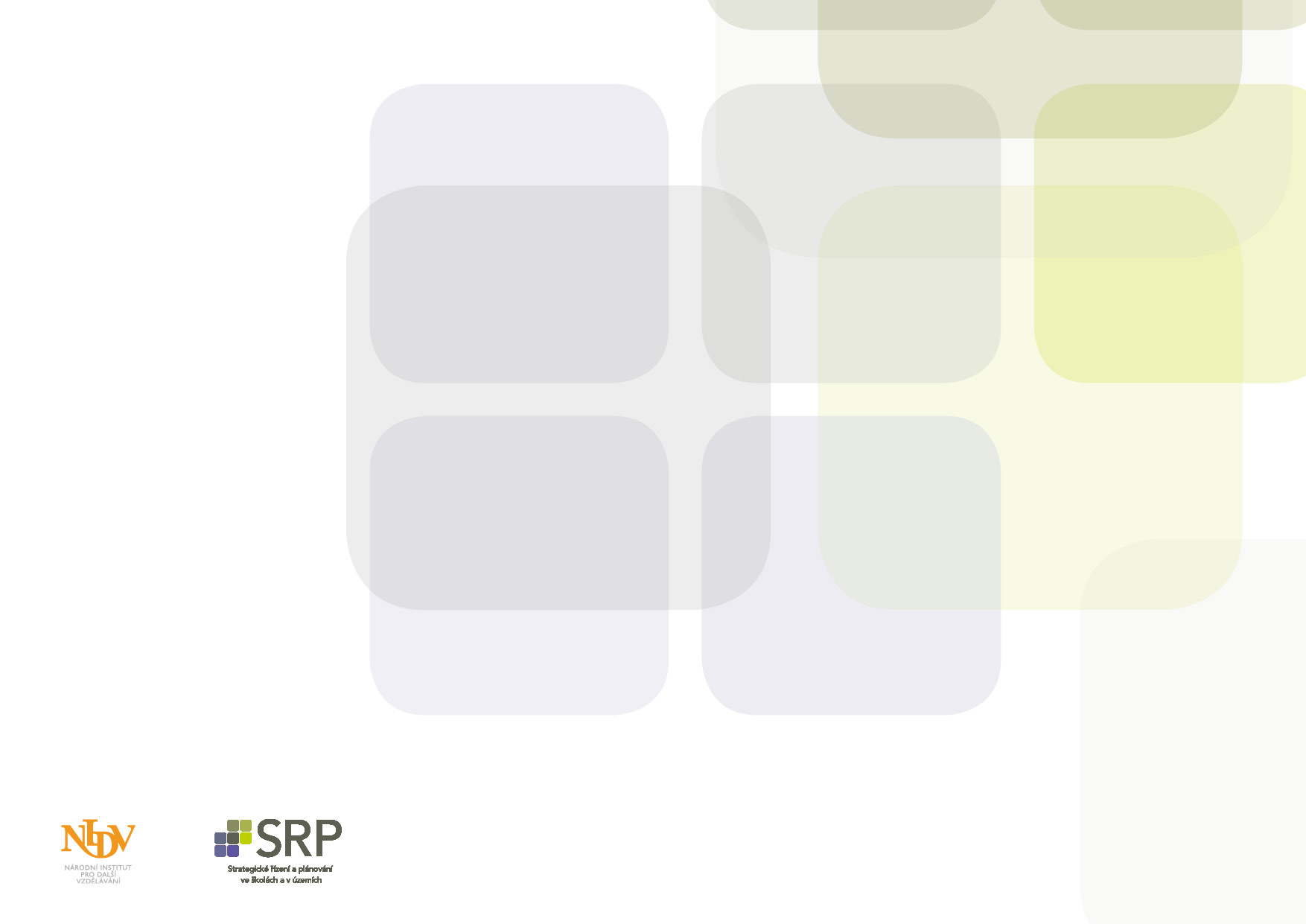 Vhodné nástroje pro evaluaci
Fokusní skupiny
kvalitativní rozhovory s malým počtem vybraných osob.
 Jde o účinný nástroj pro vyhodnocení aktivit nebo prověření nových záměrů. 
Používá se pro stanovení kvality projektu a její výsledky často doplňují kvantitativní informace. 
je to otevřená metoda pro zjištění, co si vaši příjemci myslí o vašich službách a jaký k nim mají vztah.
CZ.02.3.68/0.0/0.0/15_001/0000283
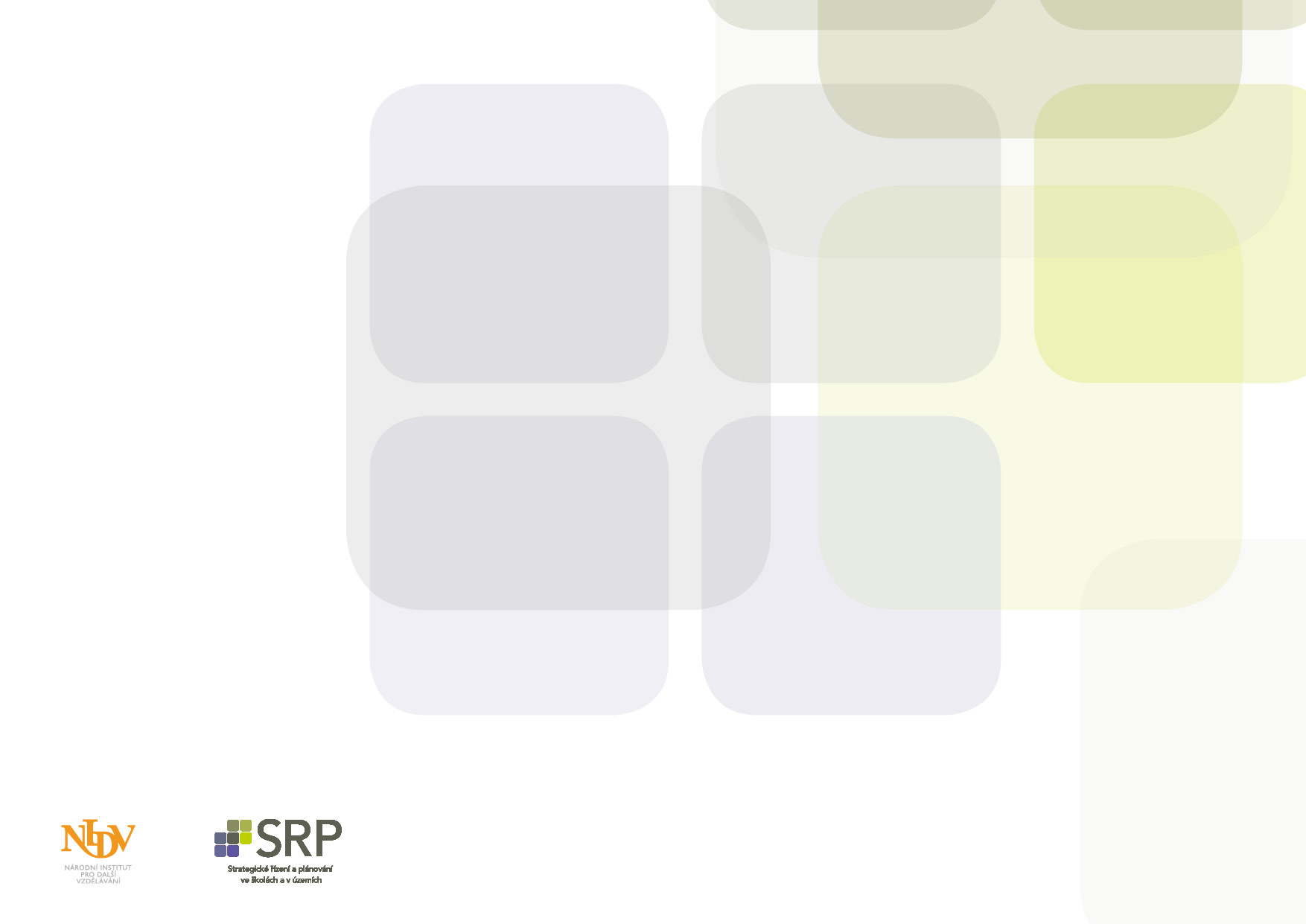 Vhodné nástroje pro evaluaci
A - Stanovte cíle 
Stanovte hlavní cíl a které informace chcete zjistit. 
(Např. získat zpětnou vazbu týkající se vzdělávacího programu, obsahu, způsobu prezentace, místa školení, pracovníků zajišťujících školení / lektorů, splnění celkových i dílčích cílů vašeho projektu, přidané hodnoty atd.) 
Popište kontext focus group a uveďte, jak budou získaná data využita. 
B - Zpracujte vodítko pro diskusi 
Vodítko má pro plánování focus group zásadní význam. 
Využívá se pro usměrňování toku otázek během diskuse. 
Obsah vodítka se bude řídit cíli focus group. 
Vodítko k diskusi by mělo obsahovat asi 10 otázek. Můžete k nim přidat doplňující otázky, abyste se o hlavních tématech dozvěděli více
CZ.02.3.68/0.0/0.0/15_001/0000283
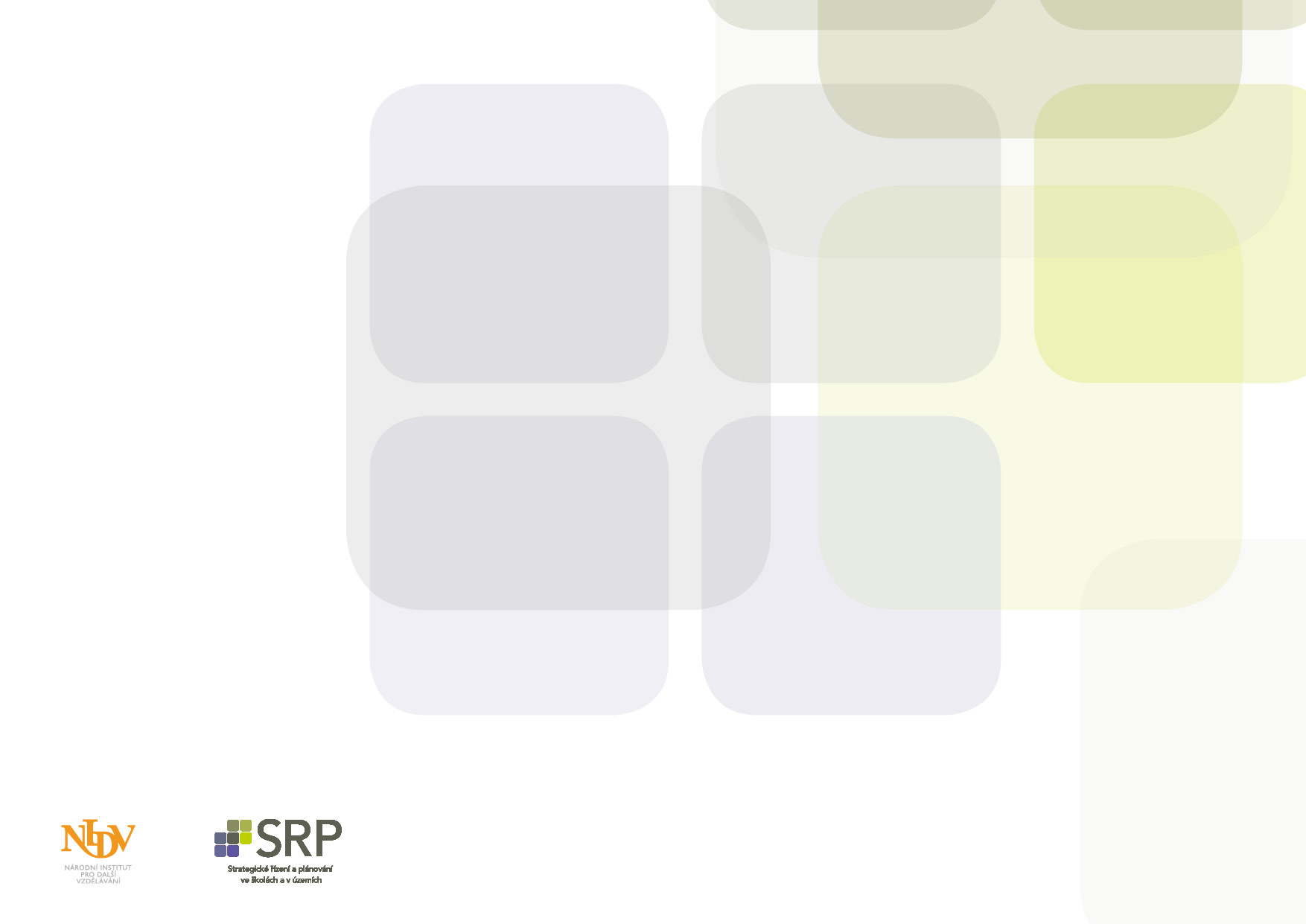 Vhodné nástroje pro evaluaci
Vyberte účastníky 
asi desetičlenná skupina
Skupinu je nutno sestavit tak, aby byla reprezentativním vzorkem příjemců a aby její členové byli vstřícní a přemýšliví. 
D - První kontakt 
První kontakt je třeba provést před konáním setkání. 
Je důležité, aby vaše cílová skupina byla informována o důvodech využití této metody a procedurách, jimiž se bude řídit.
CZ.02.3.68/0.0/0.0/15_001/0000283
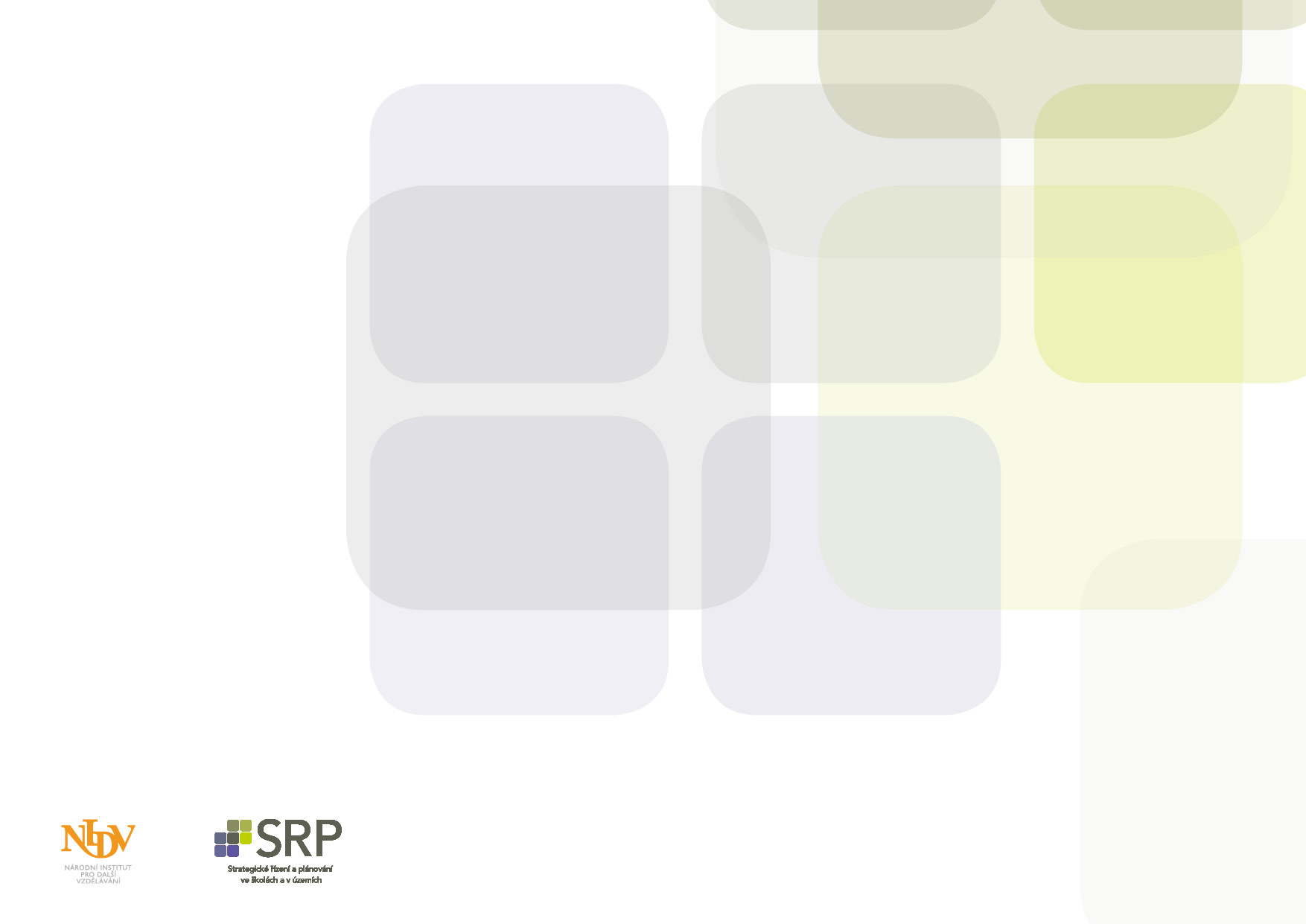 Vyhodnocování dopadů aktivit v AP
Hodnocení indikátorů – sumativní hodnocení 
Hodnocení dopadů

Je-li stanoven indikátor, vyhodnocujeme jeho naplnění (např. počet zapojených škol, počet aktivit spolupráce, počet workshopů…) - jednoduché

Jsou-li stanoveny dopady, vyhodnocujeme, jak se změnila situace díky naplnění aktivity -  jak?
CZ.02.3.68/0.0/0.0/15_001/0000283
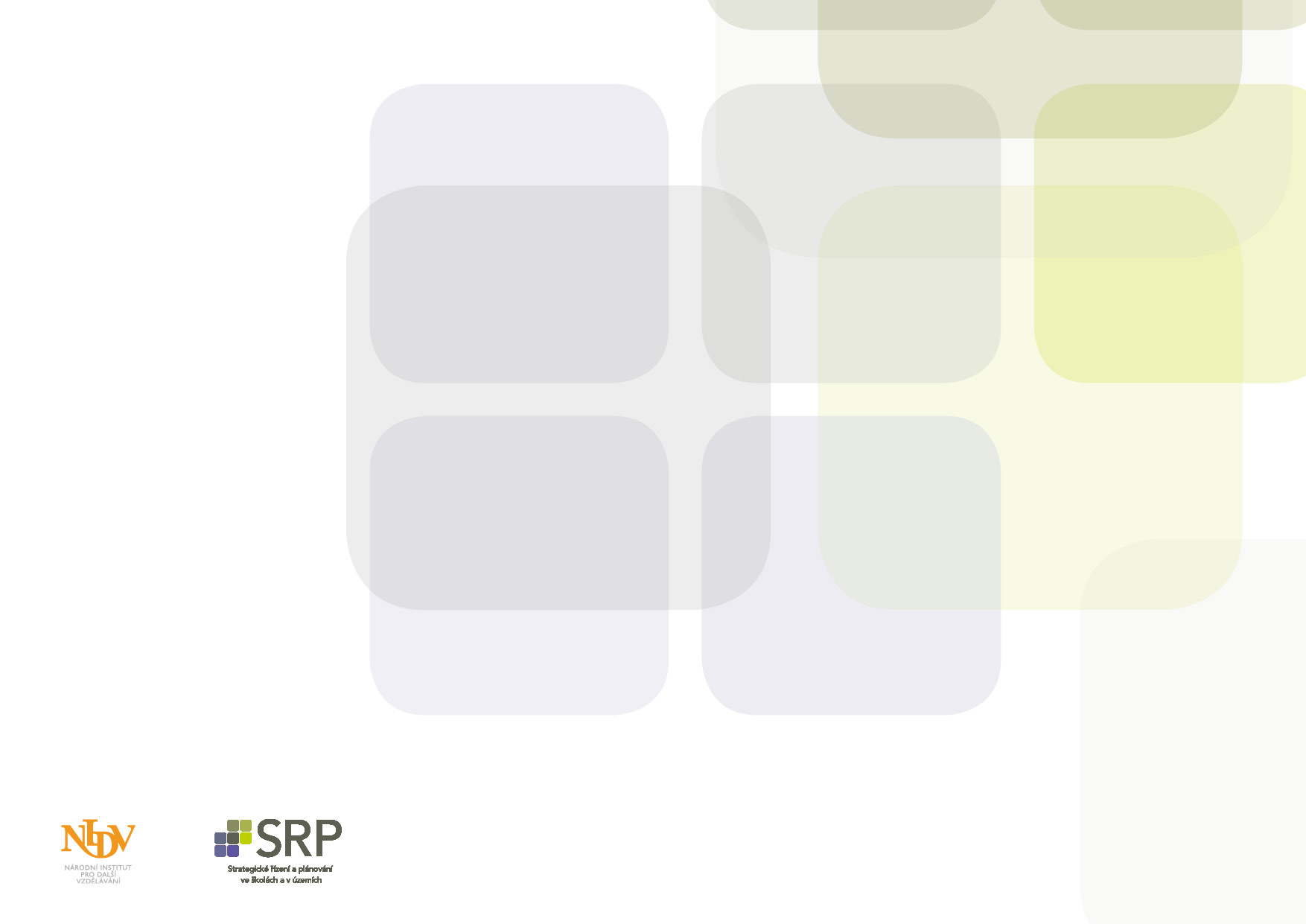 Vyhodnocování dopadů aktivit v AP
Hodnocení indikátorů
Zpracovává příjemce na základě pravidelného monitoringu

Jak se podařilo naplnit jednotlivé aktivity
Co se změnilo, díky realizace aktivit
Jaké cílové skupiny byly aktivitou dotčeny
Jak změnu vnímají cílové skupiny
CZ.02.3.68/0.0/0.0/15_001/0000283
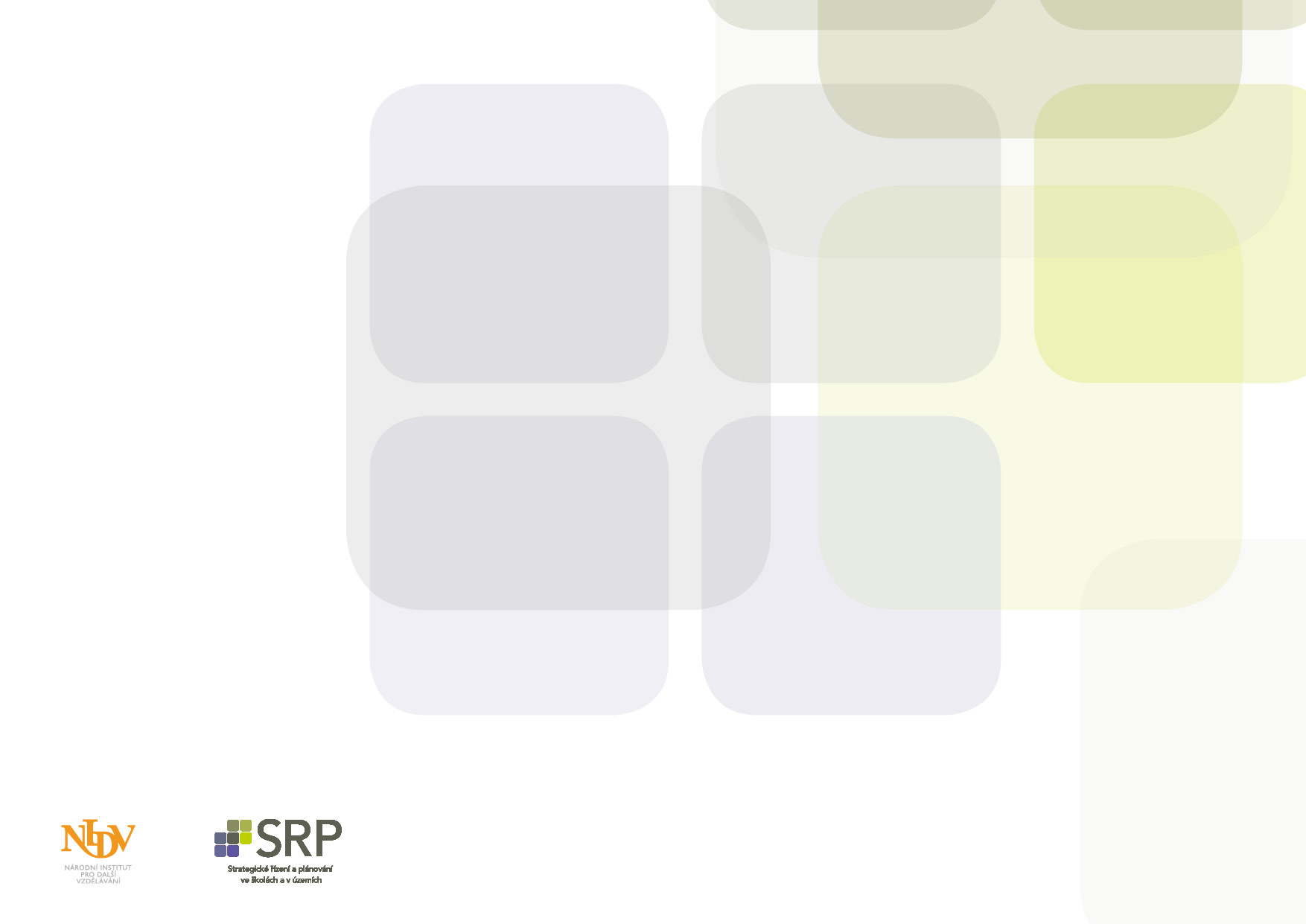 Co je zapotřebí sledovat
jak se daří naplňovat cíle priorit,
jak účinné jsou aktivity pro plnění cílů projektu,
zda má realizace aktivit původně zamýšlený smysl (zda stále vedou k naplňování vize),
jak efektivní jsou aktivity vzhledem k finančním, lidským a materiálním zdrojům,
jak užitečné jsou aktivity z hlediska dopadů a důsledků pro cílové skupiny (např. žáky) a jak jsou vnímány veřejností,
jak jsou aktivity udržitelné do budoucna, jaká je potřeba a vůle je udržet a co je potřeba pro udržení udělat,
zda se nezměnily podmínky natolik, že je třeba přehodnotit priority MAP (sleduje posuny ve SWOT analýze).
CZ.02.3.68/0.0/0.0/15_001/0000283
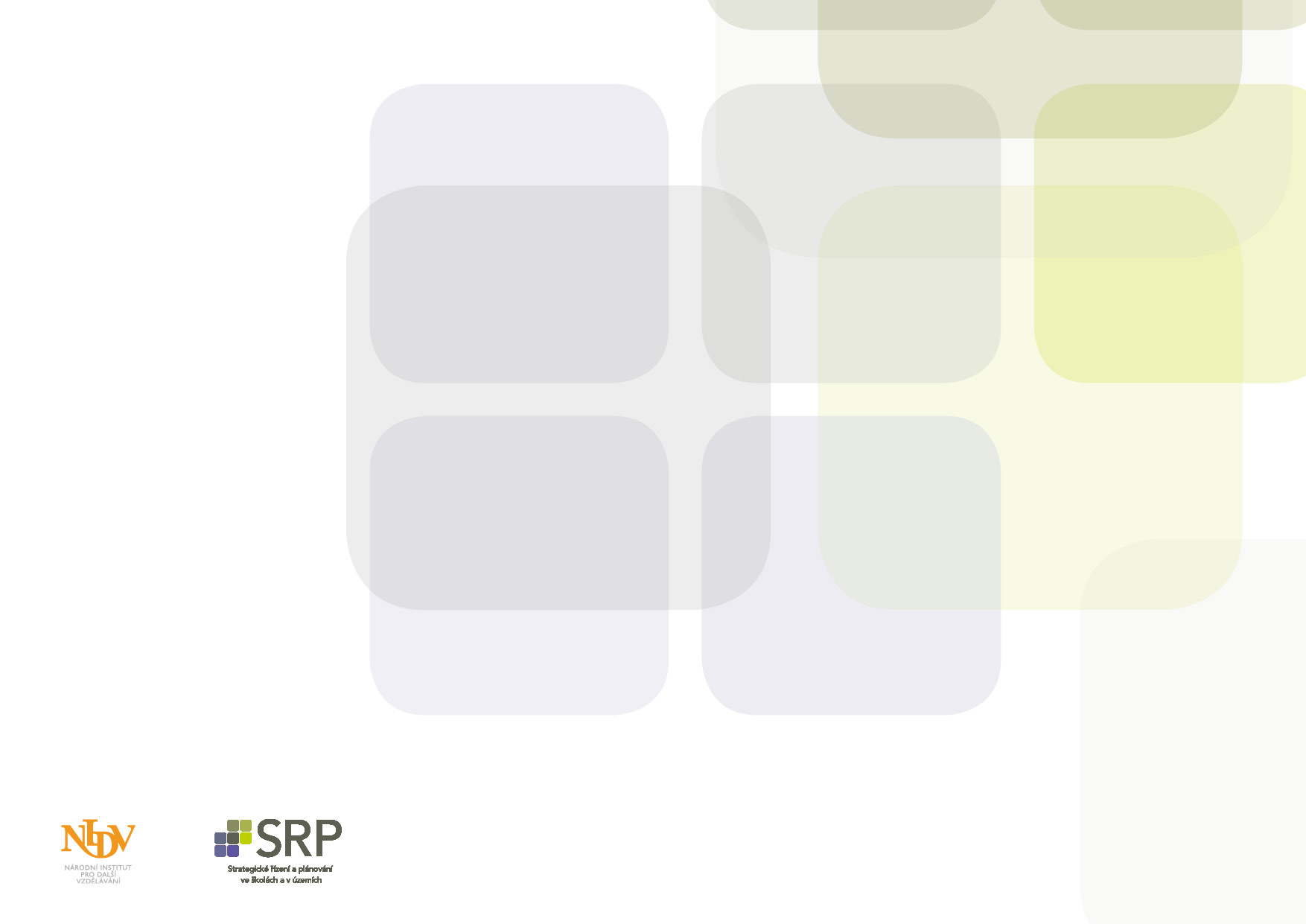 Metody hodnocení obecně
Strukturované rozhovory
Dotazníky
Srovnávání
Vysvětlení
Prognózování
CZ.02.3.68/0.0/0.0/15_001/0000283
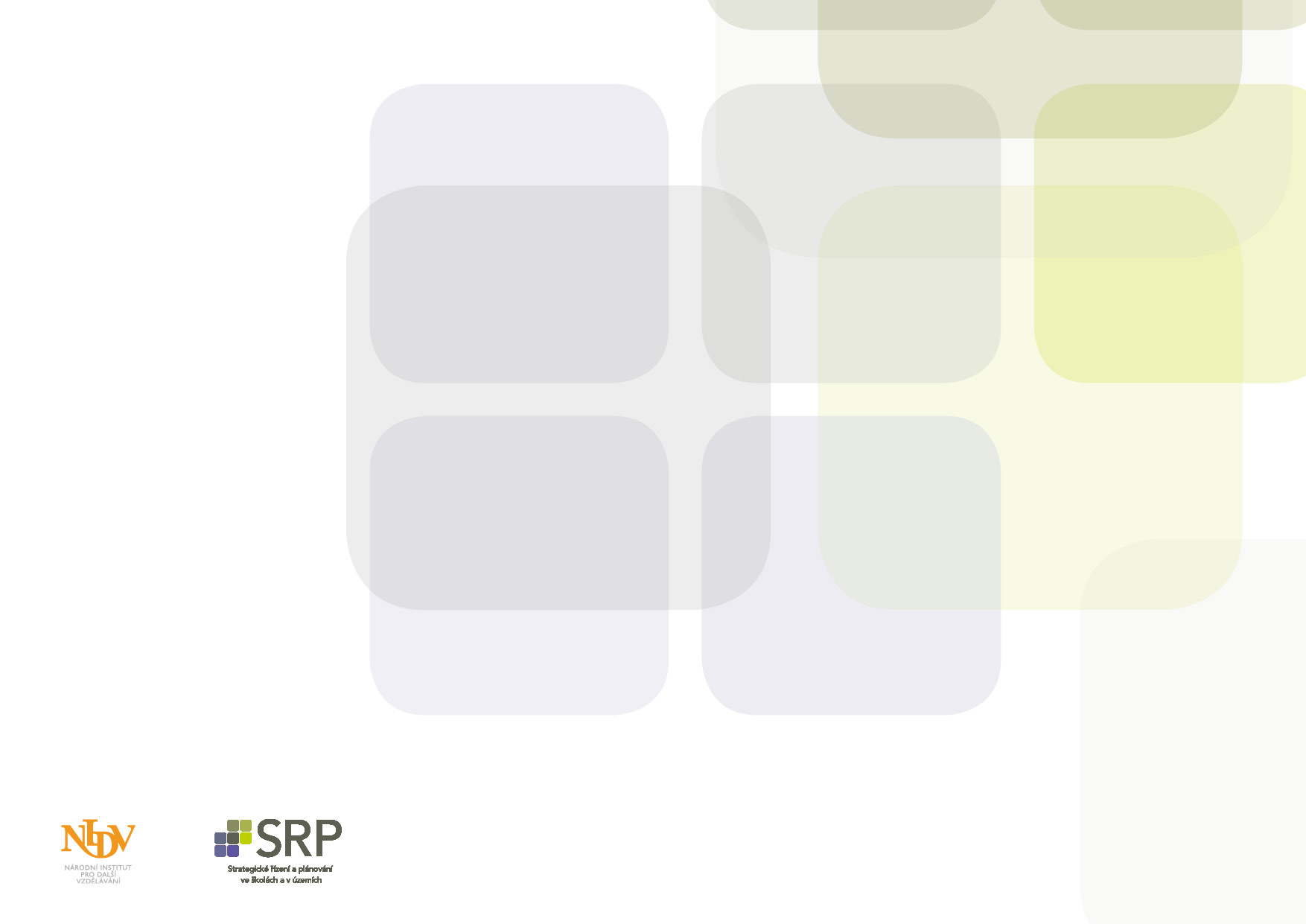 Evaluace  v kostce
Určete data, která budete potřebovat ke zjištění požadovaných informací, a určete, kde tato data získáte. 
Zvolte metodu sběru dat (dotazníky, anketa mezi partnery, rozhovory s cílovými skupinami, prezenční listiny, analýza médií atd.) 
Zvolte metodu zpracování dat a jejich analýzu. Ujasněte si předem, jakým způsobem budete data interpretovat a proč. 
Uvědomte si také, co od projektu požaduje ŘO, co jste přislíbili ve své projektové žádosti.
CZ.02.3.68/0.0/0.0/15_001/0000283
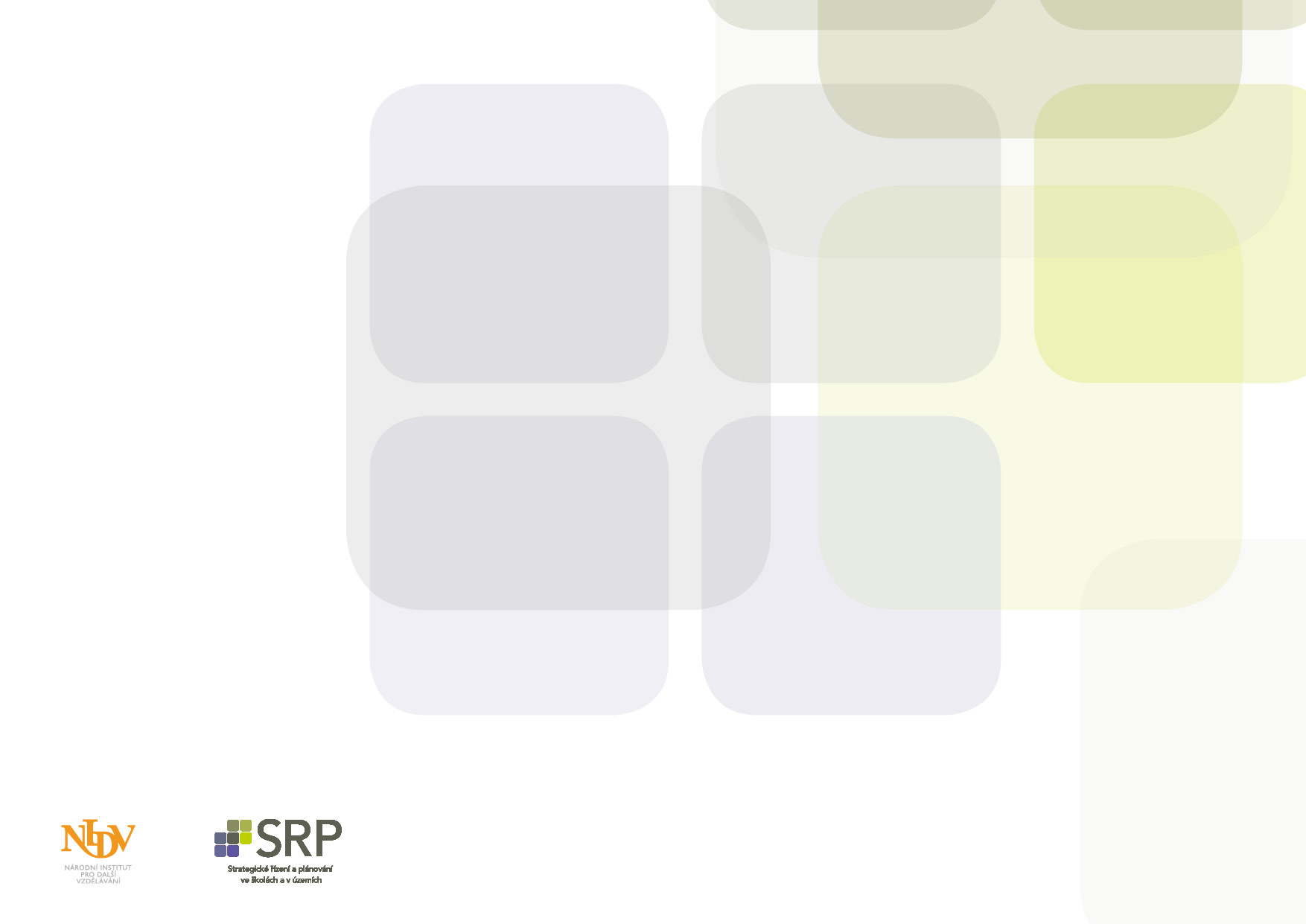 Evaluace  v kostce
Kdy
dobrý časový plán vám pomůže předejít stresu a uvědomit si, které činnosti jsou se sebeevaluací spojeny. 
Rozhodněte, ve kterých fázích projektu chcete evaluaci provádět, v jakém rozsahu a v jakých termínech. 
Kdo 
Kdo bude zodpovídat za jednotlivé úkoly, případně kdo je koordinuje? Kdo na nich bude pracovat a kolik času touto prací stráví?
CZ.02.3.68/0.0/0.0/15_001/0000283
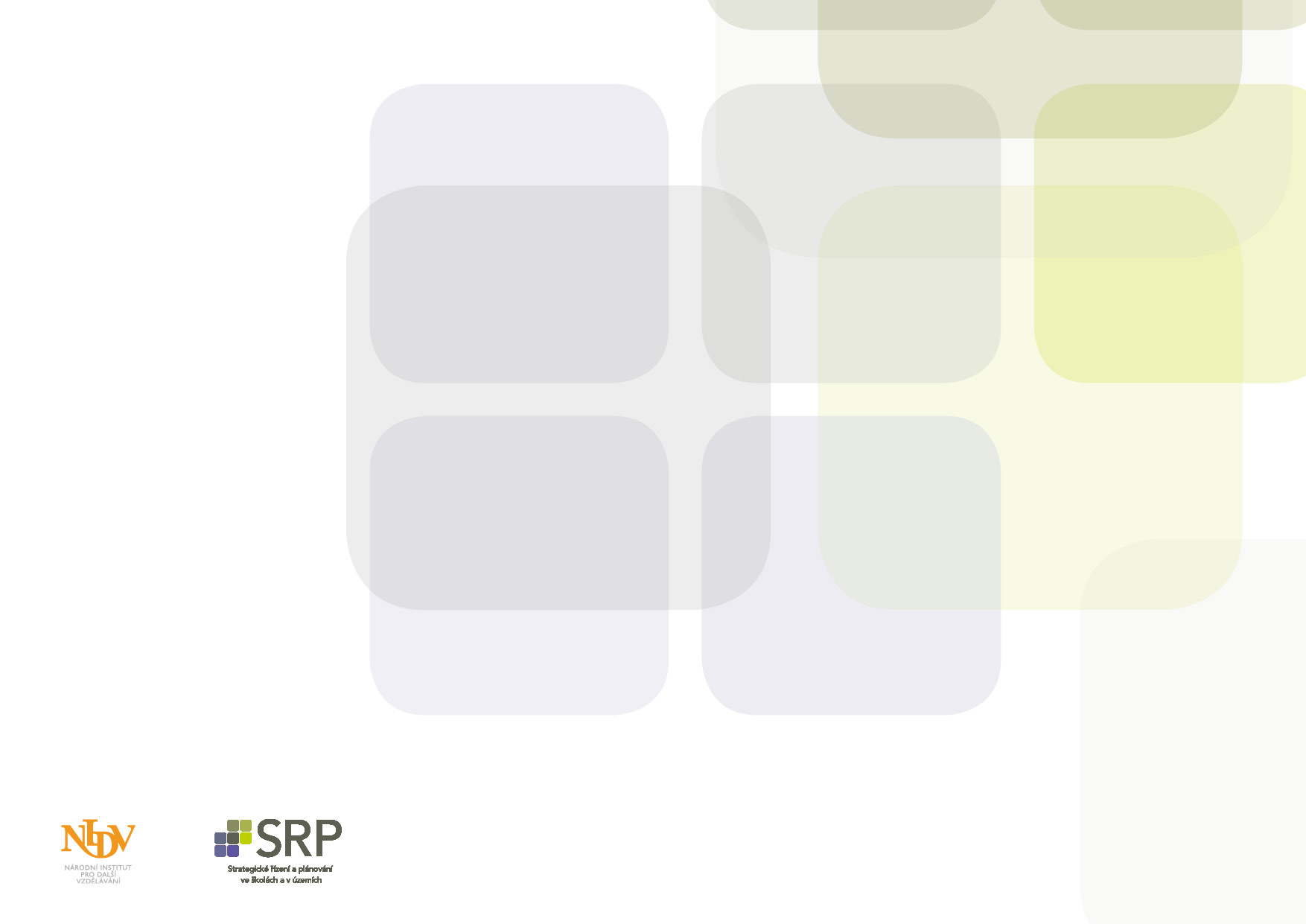 Evaluace  v kostce
Jak 
Cíle projektu a prostředky jejich dosažení 
Zodpovězte si následující otázky: 
Jaké byly cíle projektu, čeho jsme chtěli dosáhnout? 
Jak jsme chtěli daných cílů dosáhnout, jakými prostředky? 
Změnily se nějak cíle či prostředky v průběhu projektu? Pokud ano, proč a jak se změnily? 
Jak odpovídaly cíle projektu potřebám cílových skupin? 
Jak jste zajistili, aby byl projekt relevantní vůči potřebám cílových skupin?
Příklad metod, které zde můžete využít: diskuze uvnitř projektového týmu, dotazníky či rozhovory se zástupci CS, ŘV cílovými atd.
CZ.02.3.68/0.0/0.0/15_001/0000283
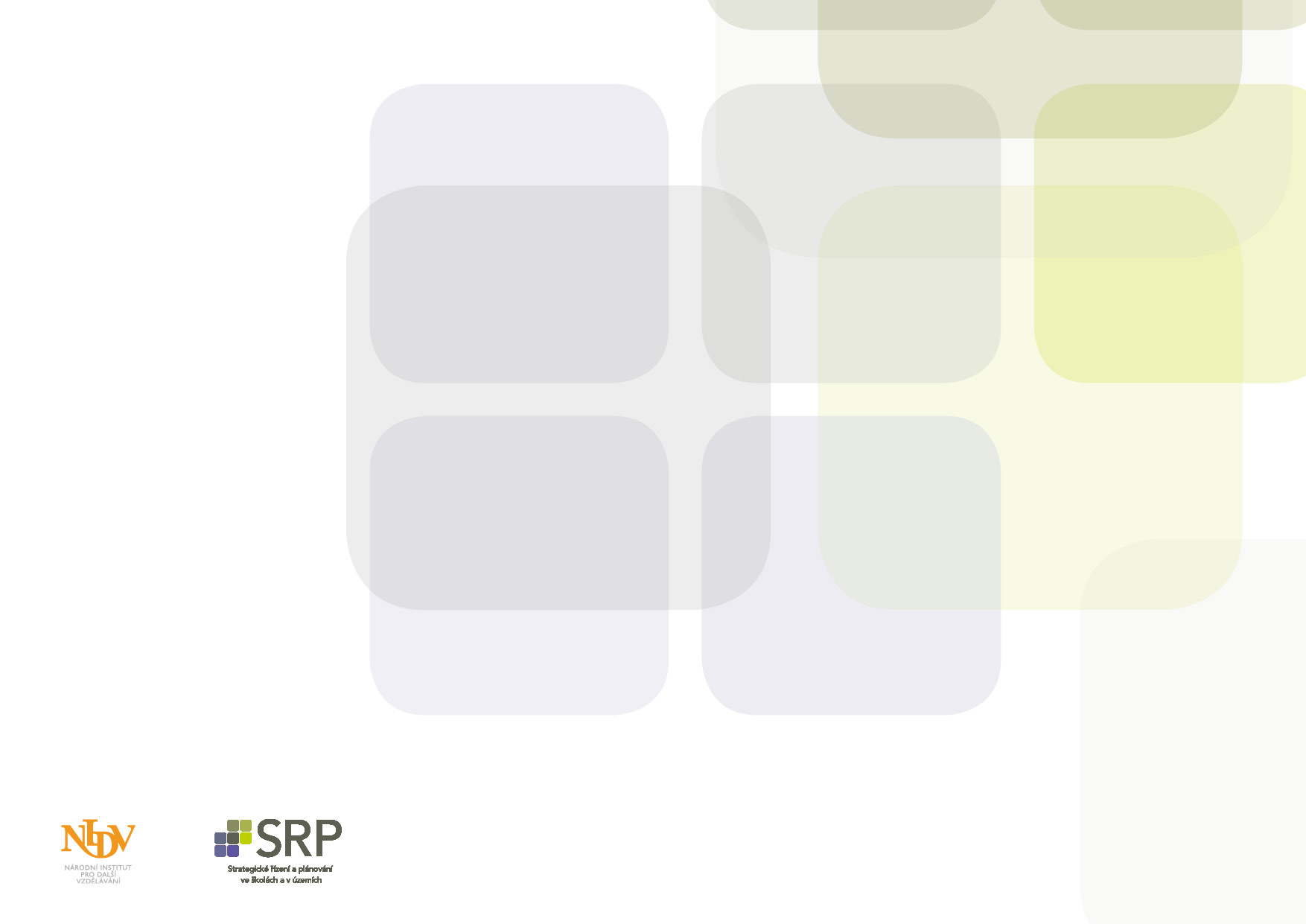 Evaluace  v kostce
Aktivity a implementace/realizace projektu 
a) Implementace 
Bylo personální zajištění projektu relevantní? 
Splňoval personál dobře své role? 
Fungovaly dobře administrativní systémy projektového řízení? 
(Zaměřte se na komunikaci, způsob zvládání administrativních procedur, kdo je měl na starosti, byly efektivně a spravedlivě rozloženy?) 
Co fungovalo obzvláště dobře? 
Co byste změnili nebo zlepšili, pokud byste měli realizovat projekt znovu? 
Příklad metod: brainstorming uvnitř projektového týmu a PS, SWOT analýza projektu, dotazníky, rozhovory či focus group s cílovými skupinami atd.
CZ.02.3.68/0.0/0.0/15_001/0000283
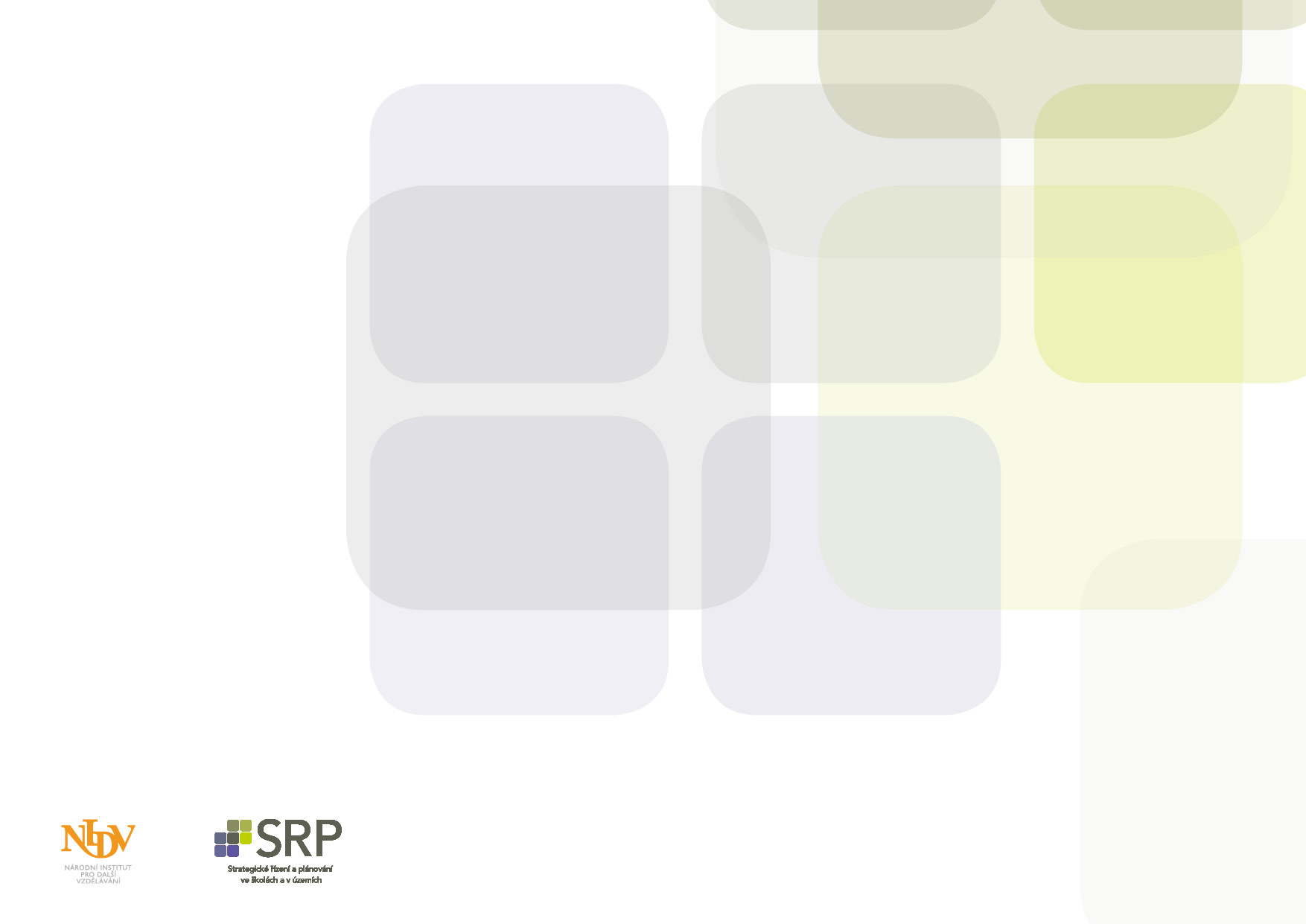 Evaluace  v kostce
b) Zhodnocení partnerství 
Jaká je nebo byla role partnerů v projektu? 
Jaká je přidaná hodnota jejich účasti v projektu? 
Změnila se úloha partnerů v průběhu projektu? 
Jaké jsou důkazy o úspěšnosti spolupráce? 
Jak probíhá nebo probíhala komunikace s partnery?
CZ.02.3.68/0.0/0.0/15_001/0000283
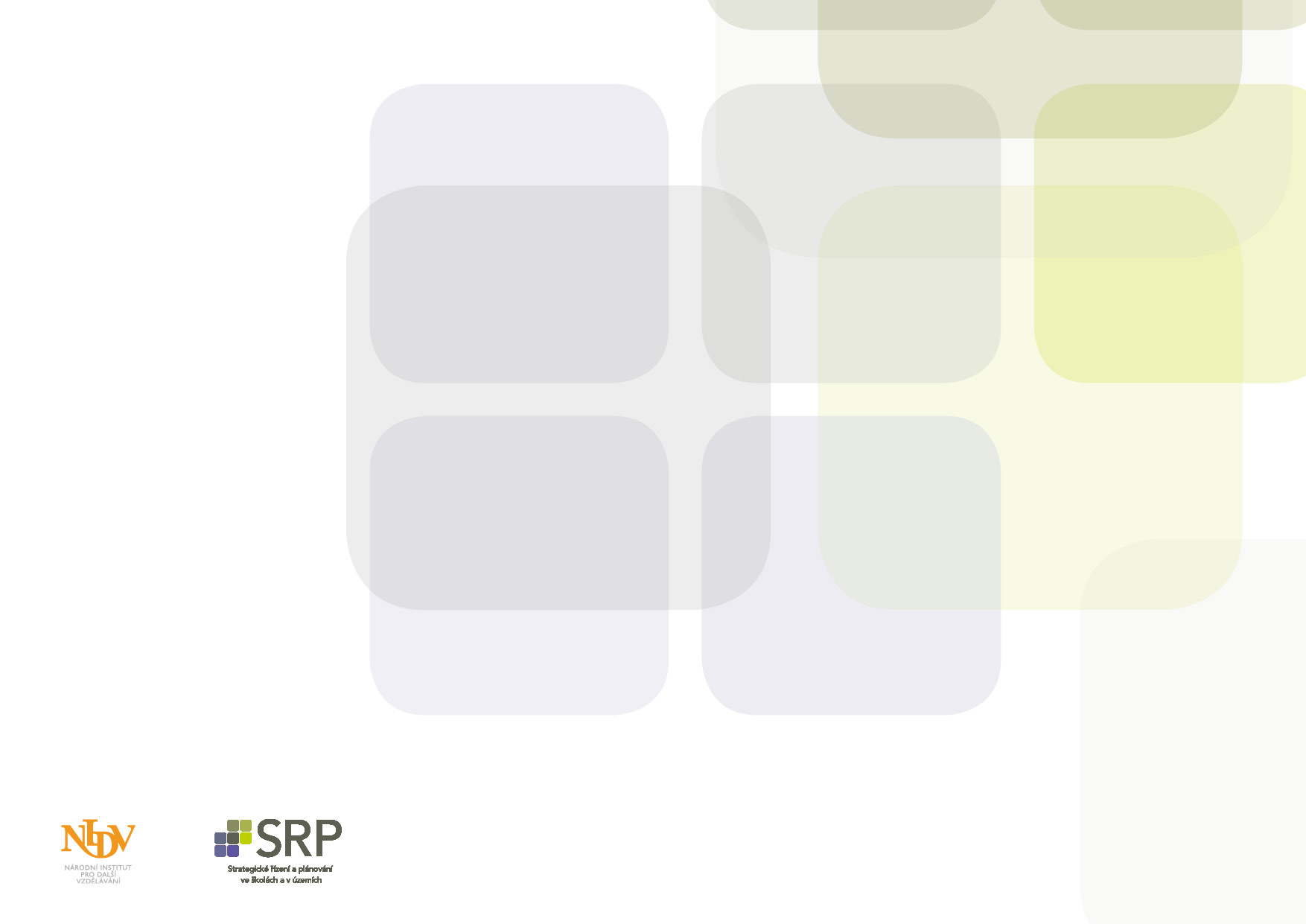 Evaluace  v kostce
b) Zhodnocení partnerství 
Jaká je nebo byla role partnerů v projektu? 
Jaká je přidaná hodnota jejich účasti v projektu? 
Změnila se úloha partnerů v průběhu projektu? 
Jaké jsou důkazy o úspěšnosti spolupráce? 
Jak probíhá nebo probíhala komunikace s partnery?
Co funguje nebo fungovalo obzvláště dobře? 
Jaké jsou nebo byly problémy a překážky v rámci partnerství? 
Co byste udělali jinak, kdybyste realizovali projekt znovu? 
Co změníte v další fázi realizace projektu? 
Plní nebo splnilo partnerství svůj účel vzhledem k cílům programu/projektu?
CZ.02.3.68/0.0/0.0/15_001/0000283
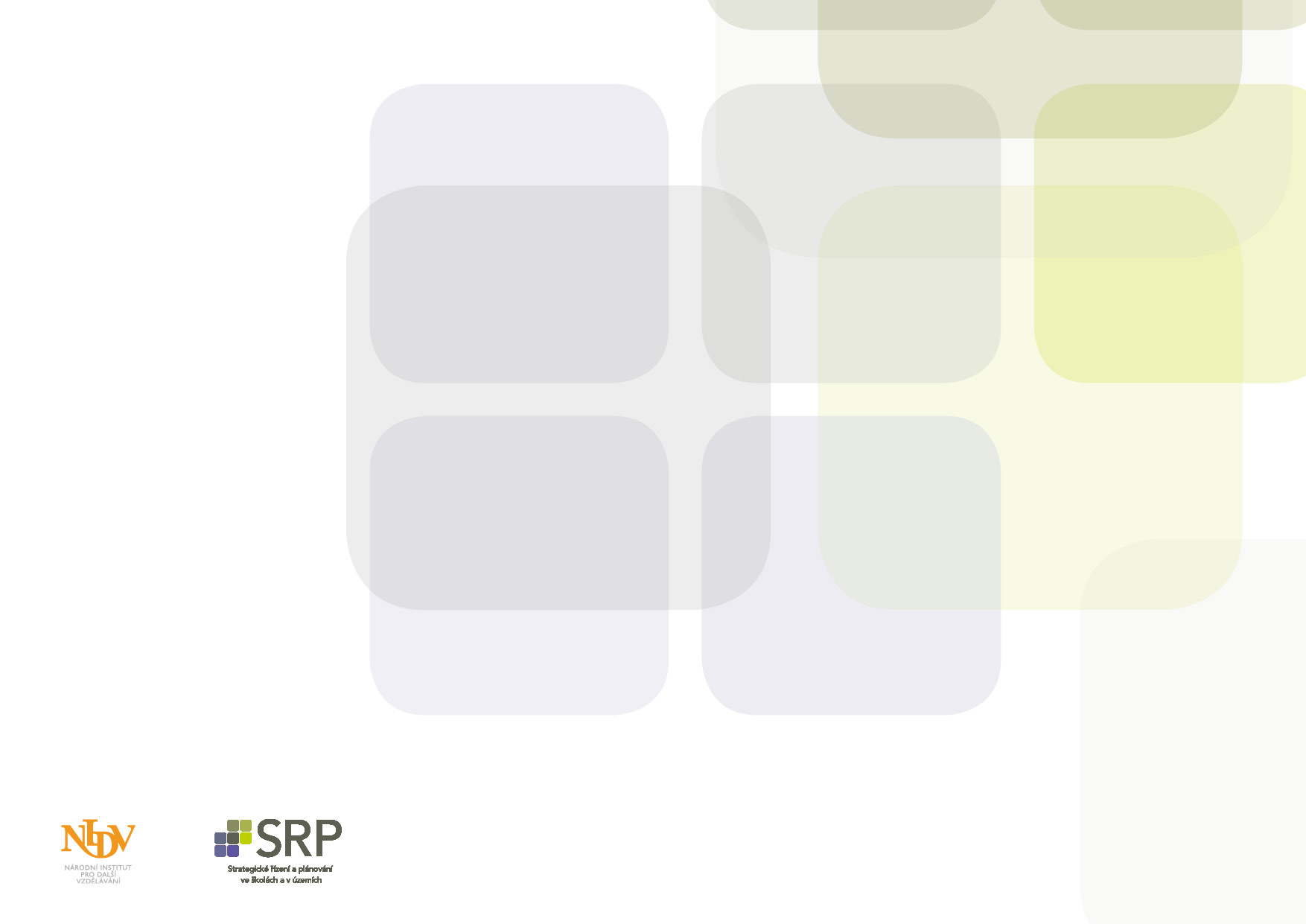 Evaluace  v kostce
Příklad metod: výzkum od stolu – analýza zápisů ze schůzek s partnery, emailová a korespondenční komunikace s partnery, diskuze uvnitř projektového týmu, diskuze a CS, brainstorming, strukturované rozhovory
CZ.02.3.68/0.0/0.0/15_001/0000283
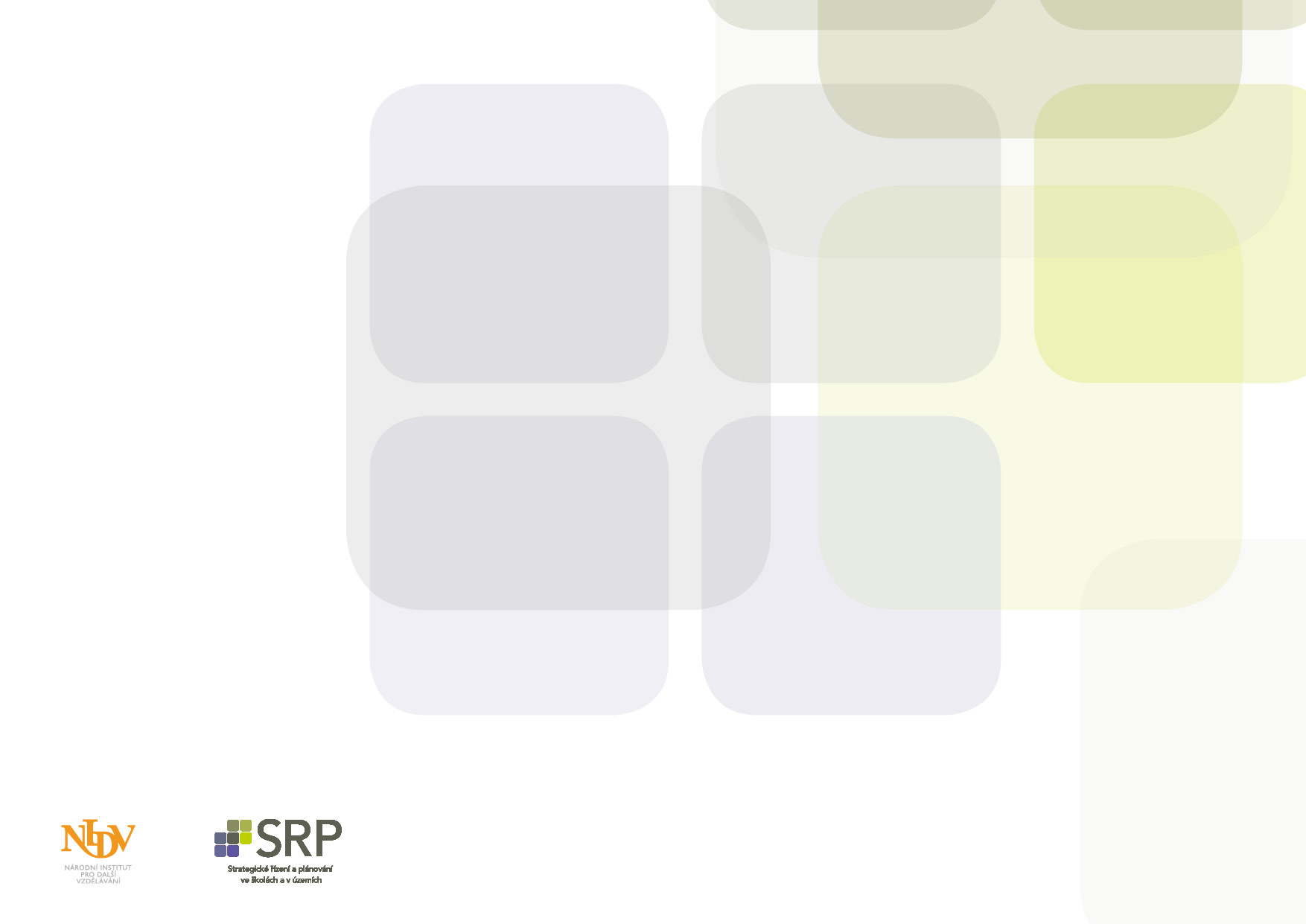 Evaluace  v kostce
Aktivity 
Byly realizovány všechny aktivity projektu (např. dle AP)? 
Postupuje realizace podle plánu? 
Nastaly nějaké změny v realizaci aktivit oproti původnímu plánu? 
Jaké a proč? 
Jaké inovativní přístupy a řešení jste v tomto projektu využili nebo využíváte? 
Jaké jsou nebo byly jejich hlavní přínosy? 
Jsou nebo byly aktivity relevantní pro potřeby cílových skupin pro dosažení cílů projektu a cílů programu, ze kterého je nebo byl projekt financován? 
Příklad metod: focus group/dotazník/rozhovor s cílovými skupinami,  SWOT analýza projektu, diskuze uvnitř projektového týmu.
CZ.02.3.68/0.0/0.0/15_001/0000283
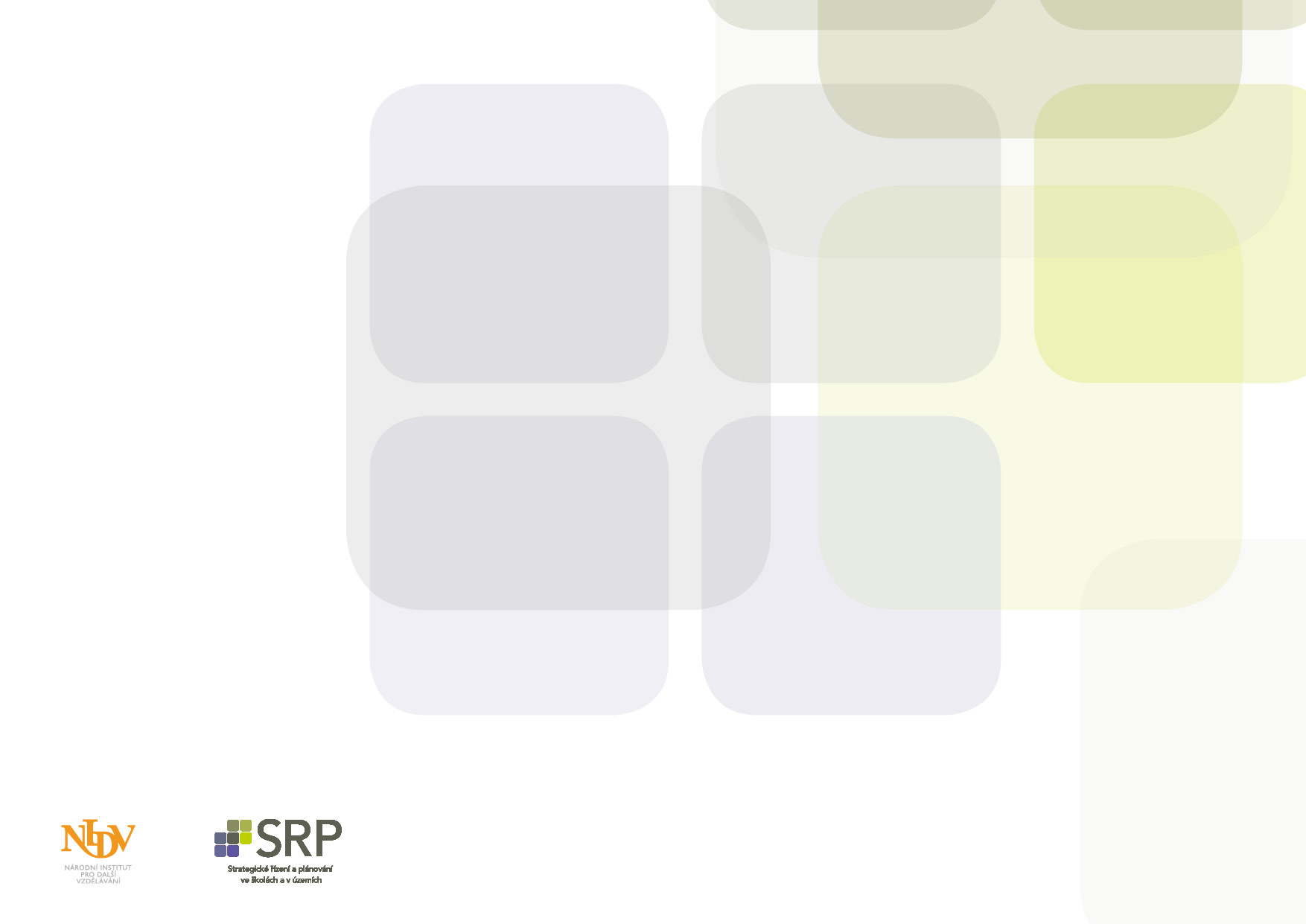 Evaluace  v kostce
d) Inovace
 Jaké jsou nebo byly inovační prvky daného projektu? (
Rozdělte na procesní inovace, inovace orientované na kontext a inovace orientované na cíl). Jaká je nebo byla úroveň inovace? (např. lokální úroveň, národní úroveň, regionální – primárně u MAS). 
Komu jsou nebo byly určeny inovační produkty? 
Existují nebo vznikly nějaké neplánované inovace?
CZ.02.3.68/0.0/0.0/15_001/0000283
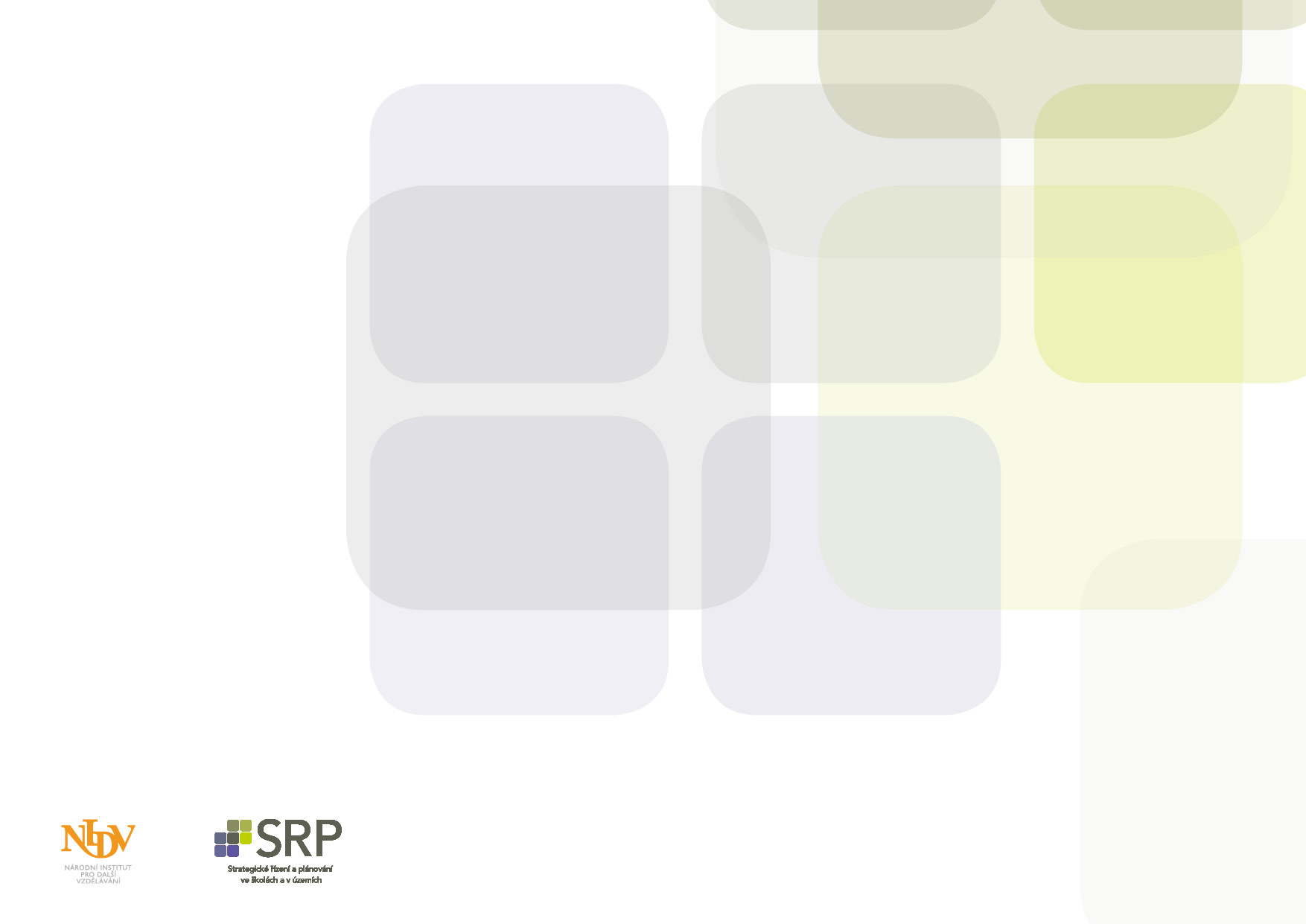 Evaluace  v kostce
Existuje nebo vzniklo něco, co bylo plánováno, ale nefunguje? 
Jaké jsou důkazy, že se jedná nebo jednalo o inovační produkty? 
Je pokrok směrem k vývoji inovačního prvku dostatečný? 
Jaké jsou nebo byly problémy a překážky? 
Bude možný transfer inovačních produktů?
 Příklad metod: výzkum od stolu – informace o stávajících projektech a postupech jak uvnitř tak vně organizace, informace v projektové žádosti, rozhovory/focus group s cílovými skupinami, projektovými pracovníky/icemi, pracovníky/icemi organizace.
CZ.02.3.68/0.0/0.0/15_001/0000283
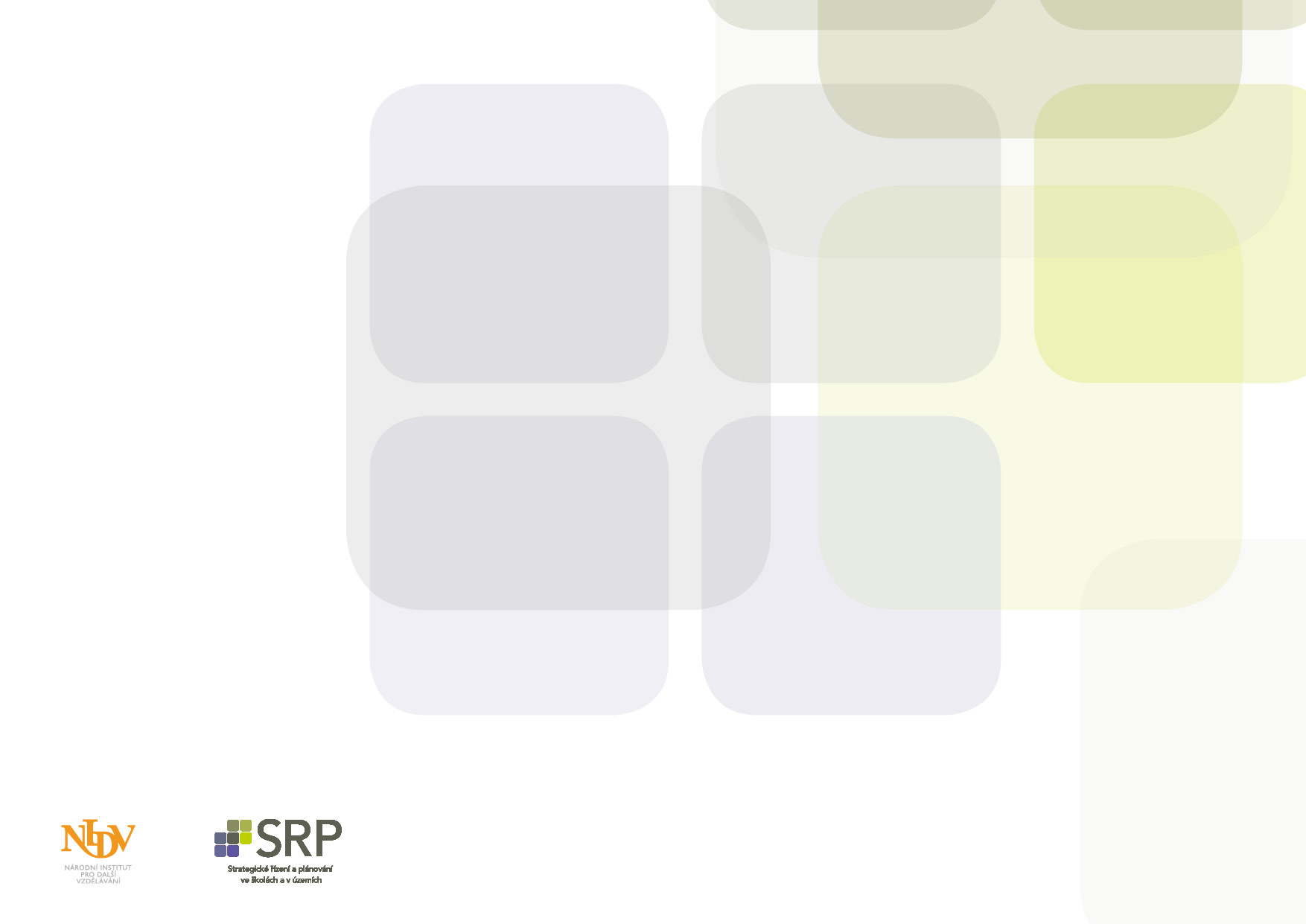 Evaluace  v kostce
Výstupy projektu 
Výstupy projektu jsou údaje o tom, co vzniklo přímo během realizace dané aktivity jakožto dílčí fáze projektu. 
Např.: počet účastníků/ic kurzů. 
Jejich hodnocení závisí do velké míry na tom, co jste příslíbili ve vaší projektové žádosti. 
Tato část vašeho hodnocení bude úzce souviset s monitorovacími indikátory. 
Porovnejte dosažené výstupy s tím, jak byly formulovány v projektové žádosti. 
V průběhu projektu: Jaká část výstupů již byla splněna vzhledem k uplynulému času realizace projektu?
CZ.02.3.68/0.0/0.0/15_001/0000283
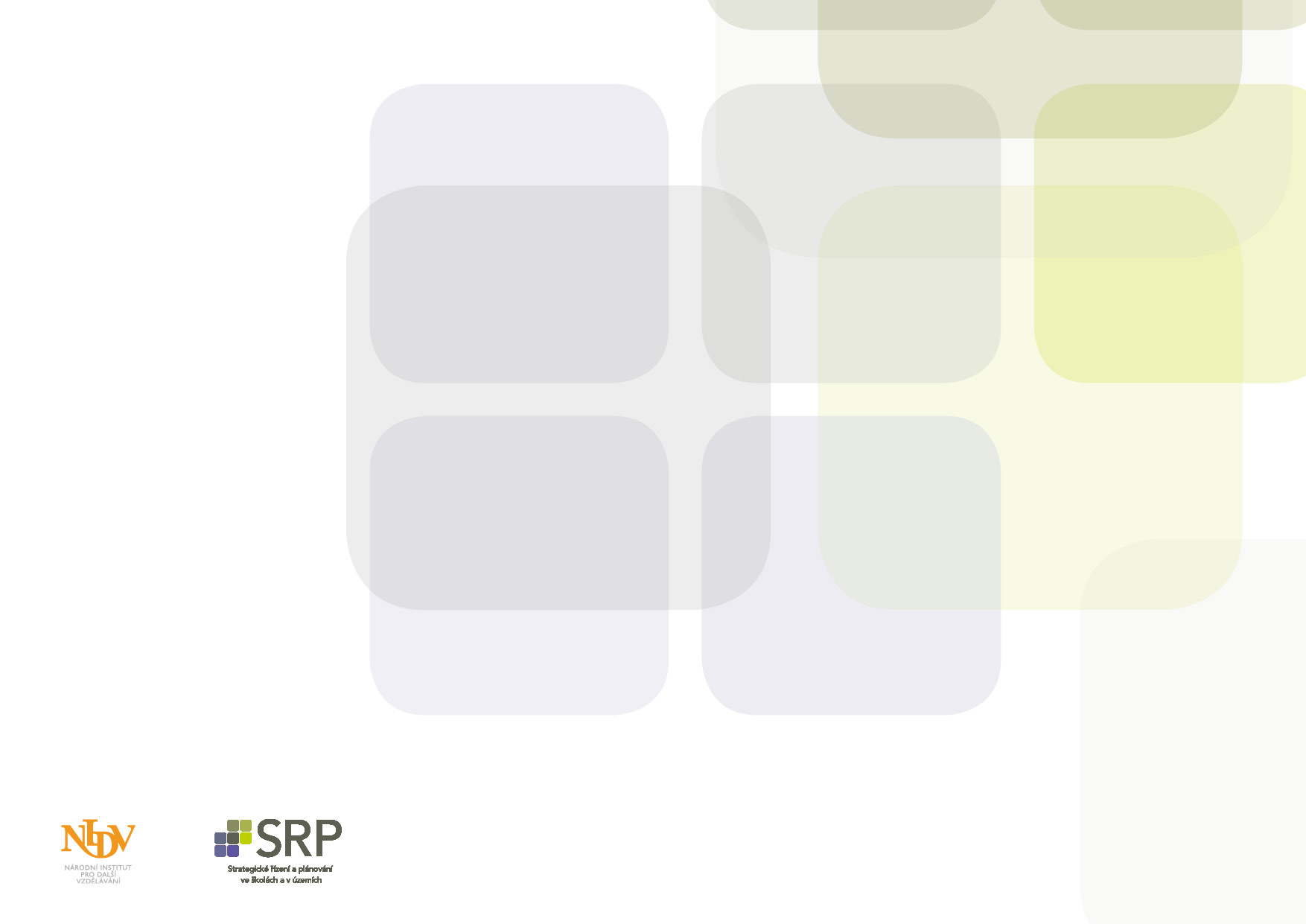 Evaluace  v kostce
Výstupy projektu 
Výstupy projektu jsou údaje o tom, co vzniklo přímo během realizace dané aktivity jakožto dílčí fáze projektu. 
Např.: počet účastníků/ic kurzů. 
Jejich hodnocení závisí do velké míry na tom, co jste příslíbili ve vaší projektové žádosti. 
Tato část vašeho hodnocení bude úzce souviset s monitorovacími indikátory. 
Porovnejte dosažené výstupy s tím, jak byly formulovány v projektové žádosti. 
V průběhu projektu: Jaká část výstupů již byla splněna vzhledem k uplynulému času realizace projektu? 
Příklad metod: výzkum od stolu, zpětná vazba přímých účastníků aktivit projektu atd. Zdroje dat pro výzkum od stolu: prezenční listiny, projektová dokumentace, klientské záznamy atd.
CZ.02.3.68/0.0/0.0/15_001/0000283
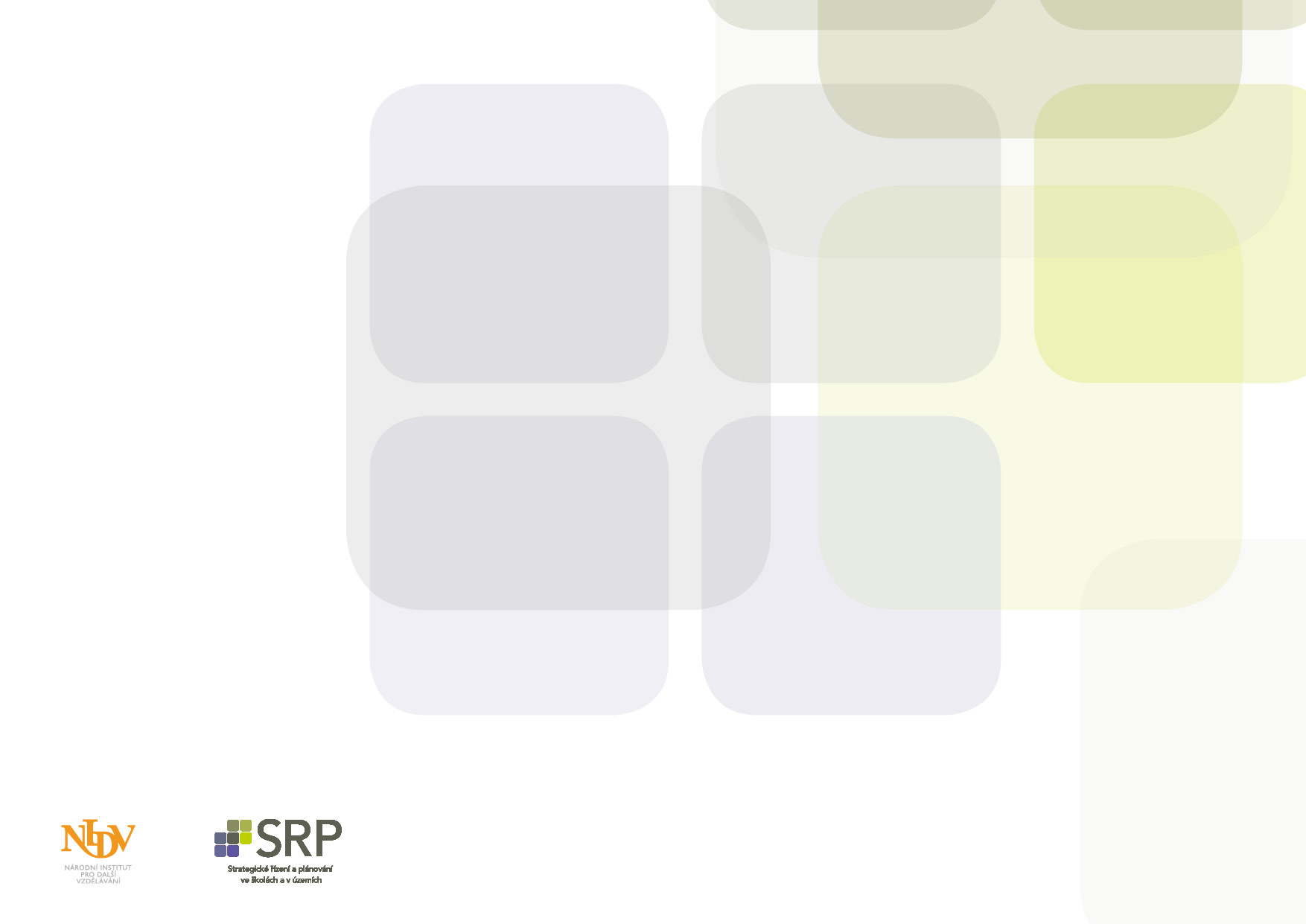 Evaluace  v kostce
Výsledky a dopady projektu 
Výsledky projektu jsou údaje o tom, co vzniklo v důsledku realizace dané aktivity, ale co nebylo závislé pouze na realizátorovi projektu. 
Dopady projektu jsou dlouhodobější důsledky realizace projektu či celého programu podpory, které lze vysledovat až s určitým časovým odstupem. 
Mohou být projektem ovlivněny jen částečně či nepřímo. 
Může se také jednat širší dopady na cílové skupiny a společnost. 
Může jich být celá řada a liší se projekt od projektu. Jedná se spíše o tzv. měkká data, a proto je těžké je kvantifikovat.
CZ.02.3.68/0.0/0.0/15_001/0000283
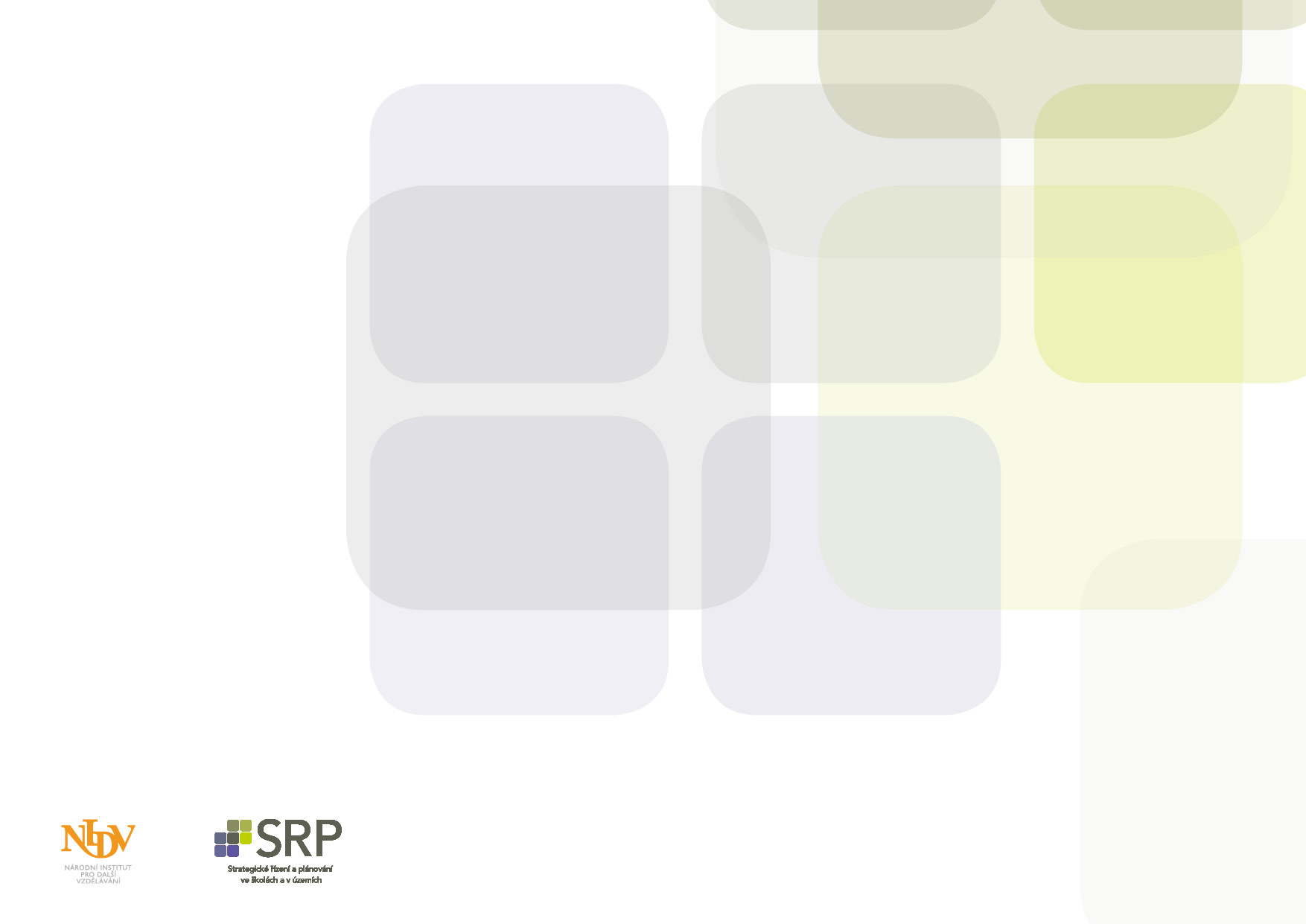 Evaluace  v kostce
Sdílení a šíření výstupů projektu
Výstupy, které je vhodné šířit, nebo jste jejich šíření přislíbili v projektové žádosti. Například: brožury, manuály, metodiky, nástroje (vzdělávací, hodnotíci) atd. 
Cílové skupiny, mezi které jste plánovali/přislíbili šířit výstupy projektu. 
Například: partnerské organizace, další neziskové organizace, firmy, vzdělávací instituce, jednotlivci příslušníci/ice určité skupiny (sociální, profesní, etnické).
CZ.02.3.68/0.0/0.0/15_001/0000283
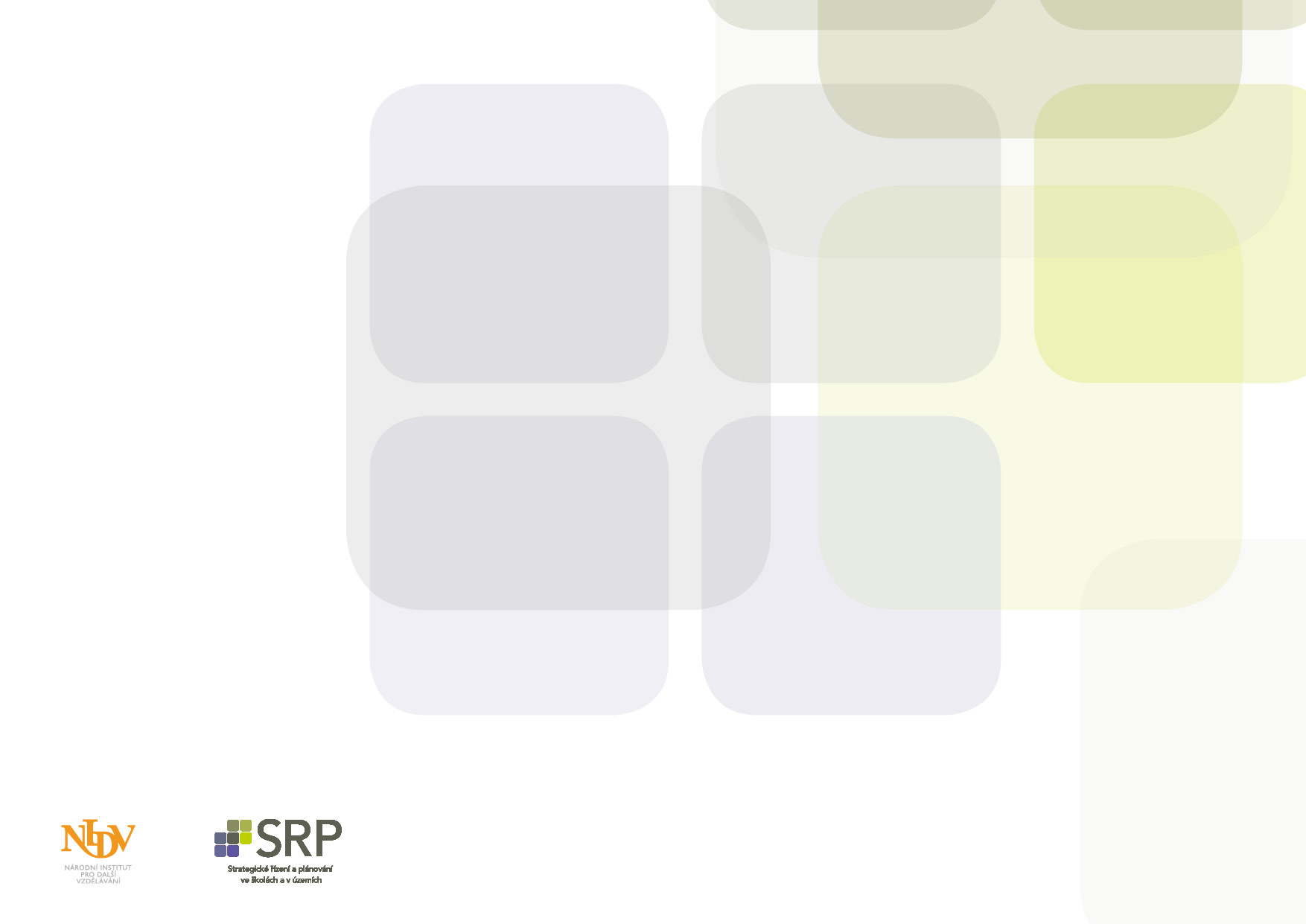 Evaluace  v kostce
Zodpovězte otázky: 
Jak jste výstupy šířili? 
Jak jste získali přístup k cílovým skupinám?
 Dostaly se výstupy ke všem skupinám, které z nich mohou mít prospěch? 
Splnili jste závazky projektové smlouvy tykající se sdílení a šíření výstupů projektu? 
Co zejména způsobilo úspěch či neúspěch? 
Metody: výzkum od stolu (vytažení informací z projektové žádosti a smlouvy, ze záznamů o distribuci výstupů), skupinová diskuze, rozhovory (např.: o tom, zda realizátoři vědí o výstupech vašeho projektu a/nebo zda je použivají/hodlají používat ke zlepšení jejich aktivit?
CZ.02.3.68/0.0/0.0/15_001/0000283
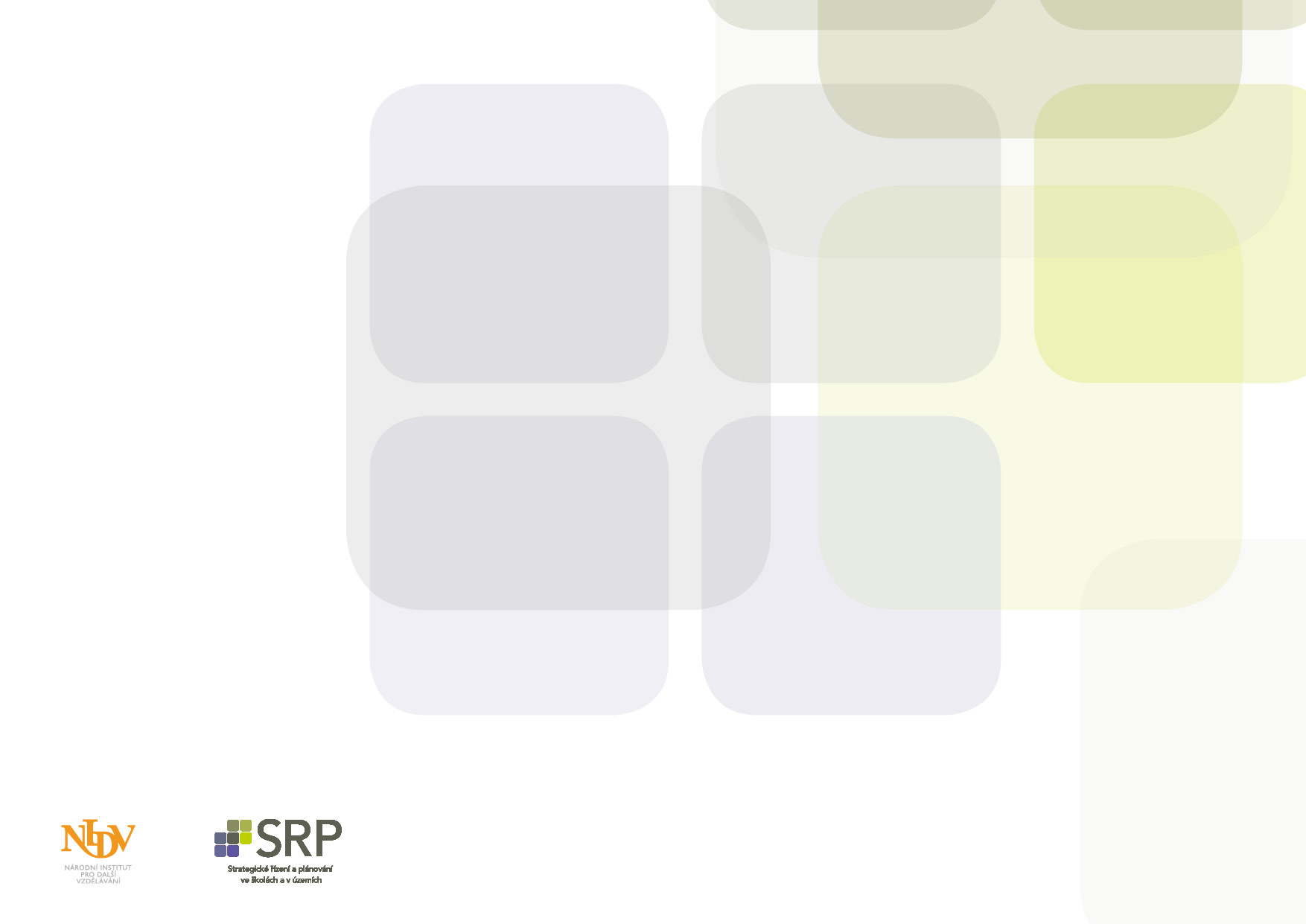 Evaluace  v kostce
Zodpovězte otázky: 
Jak jste výstupy šířili? 
Jak jste získali přístup k cílovým skupinám?
 Dostaly se výstupy ke všem skupinám, které z nich mohou mít prospěch? 
Splnili jste závazky projektové smlouvy tykající se sdílení a šíření výstupů projektu? 
Co zejména způsobilo úspěch či neúspěch? 
Metody: výzkum od stolu (vytažení informací z projektové žádosti a smlouvy, ze záznamů o distribuci výstupů), skupinová diskuze, rozhovory (např.: o tom, zda realizátoři vědí o výstupech vašeho projektu a/nebo zda je použivají/hodlají používat ke zlepšení jejich aktivit?
CZ.02.3.68/0.0/0.0/15_001/0000283
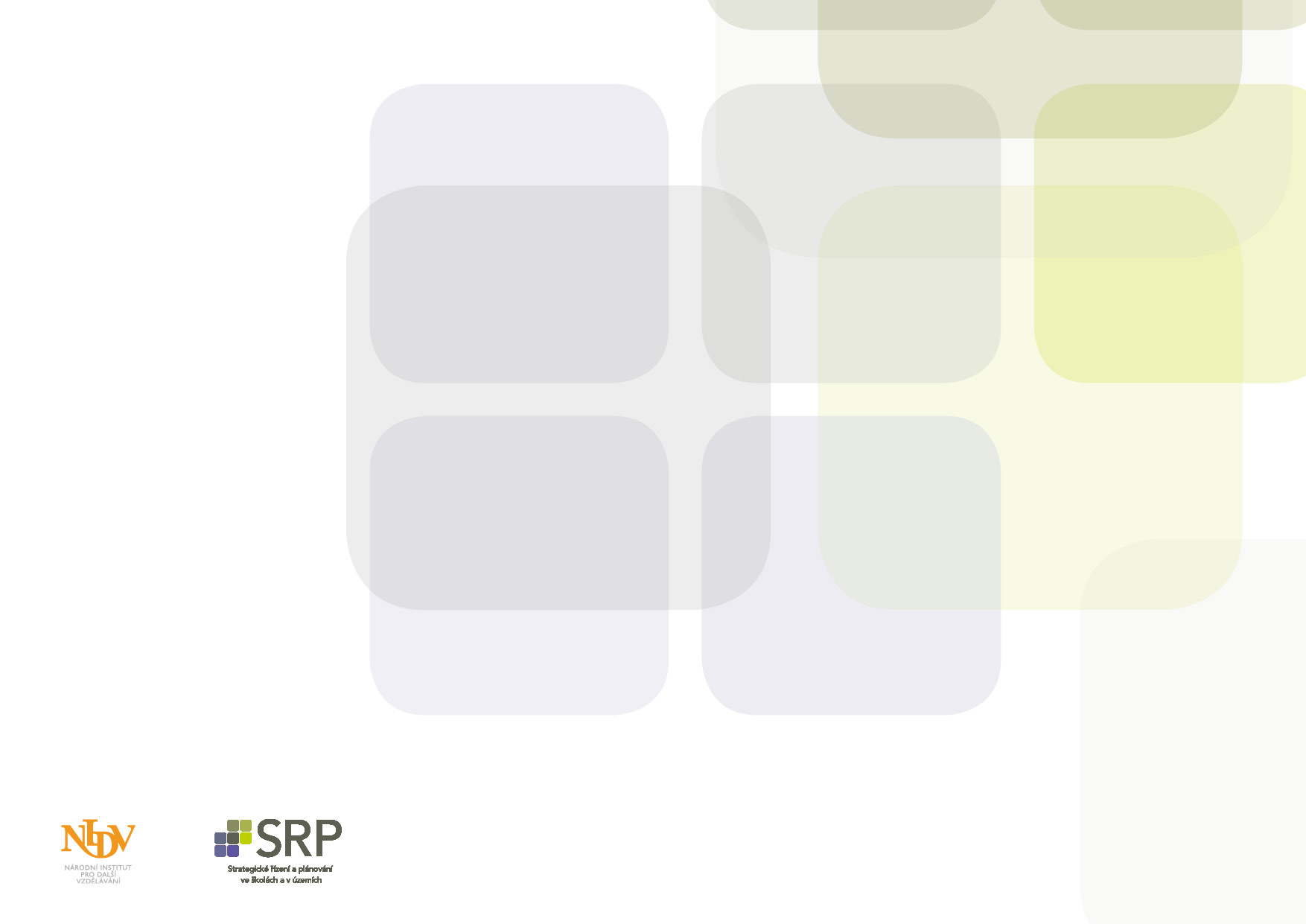 Evaluační plán
CZ.02.3.68/0.0/0.0/15_001/0000283
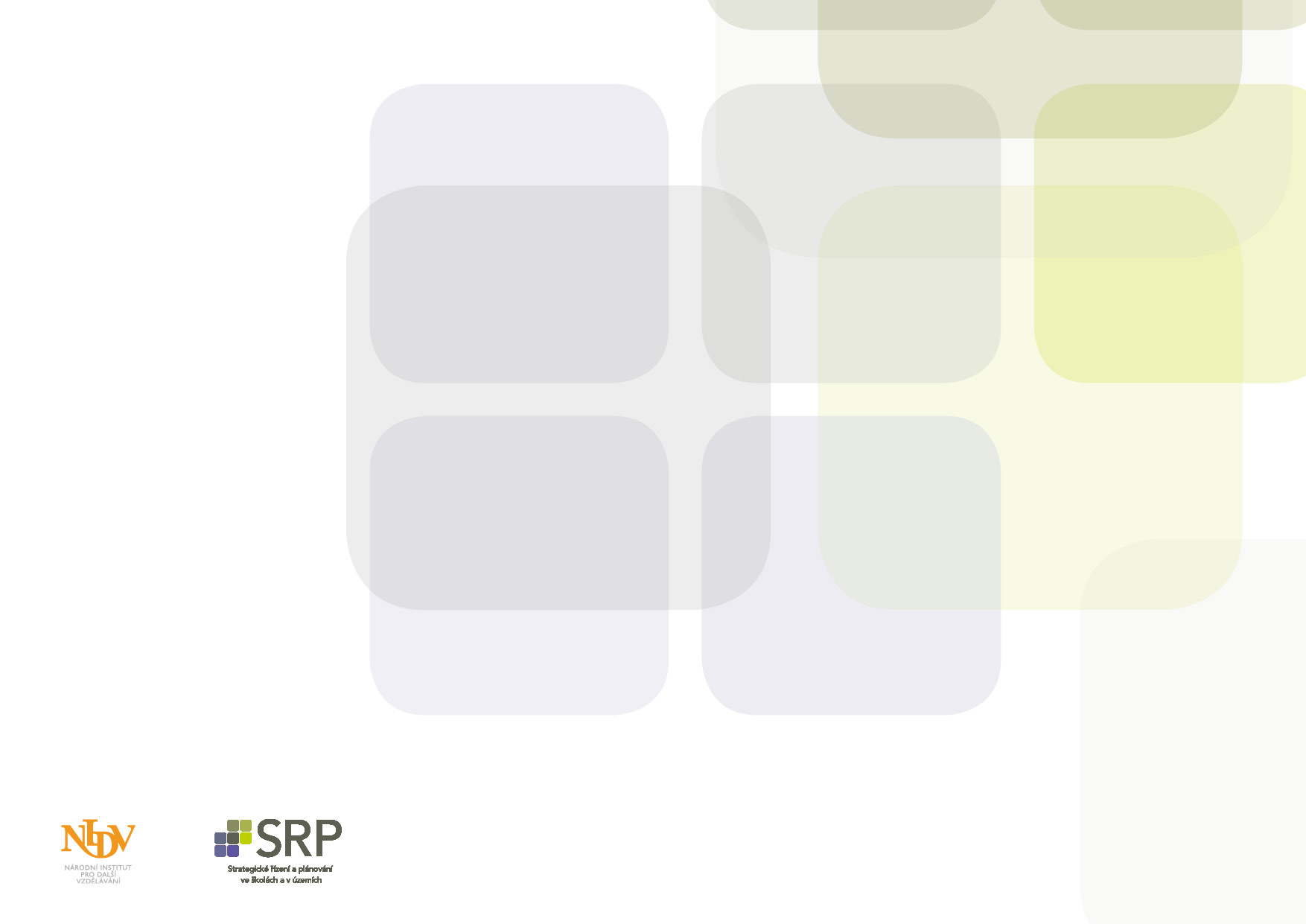 Realizace evaluace
CZ.02.3.68/0.0/0.0/15_001/0000283